Thứ hai ngày 24 tháng 2 năm 2025
Đạo đức
Em lập kế hoạch cá nhân ( tiết 2)
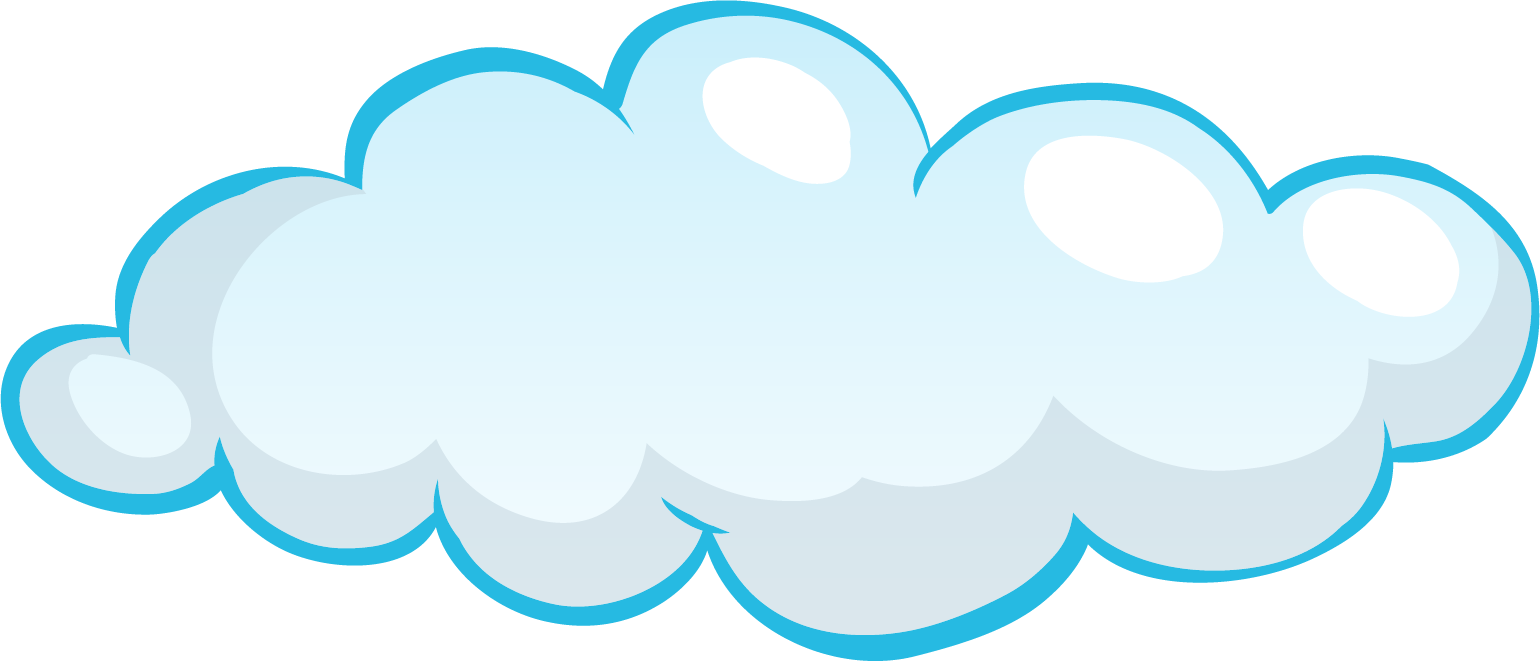 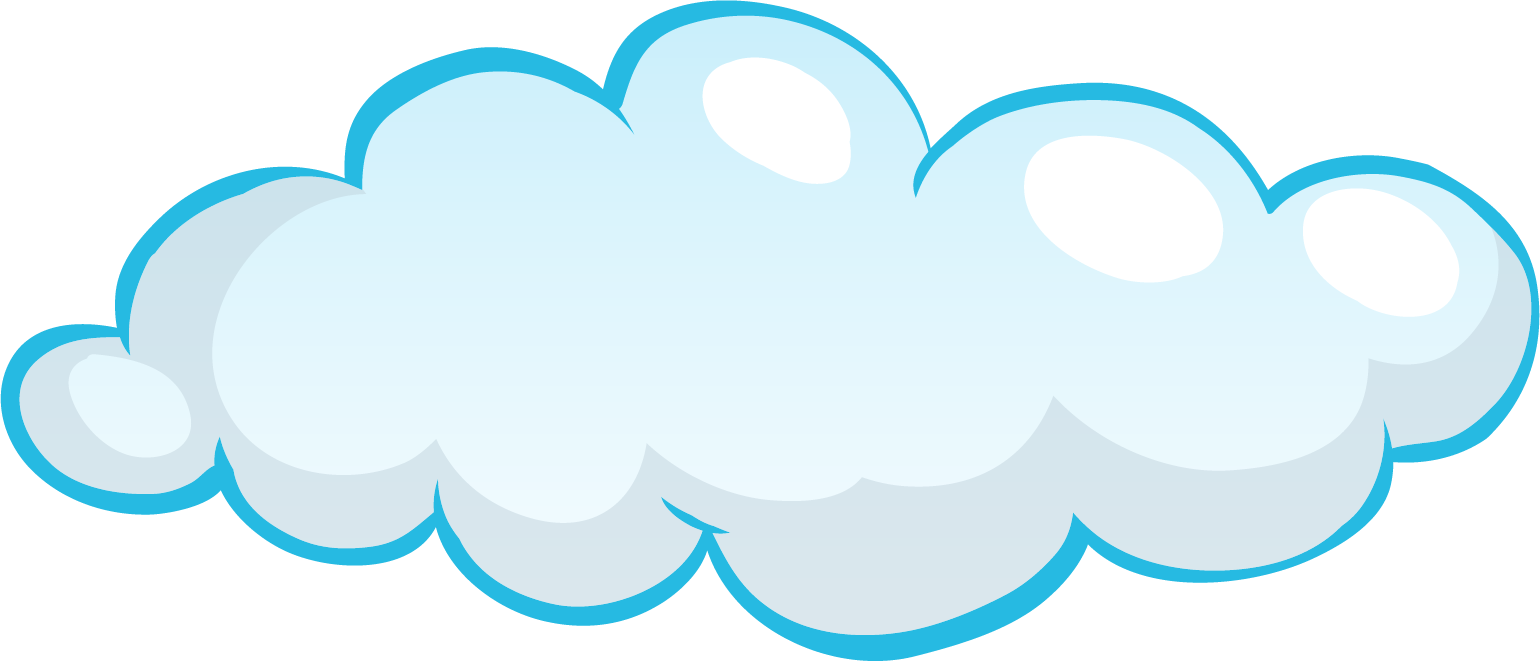 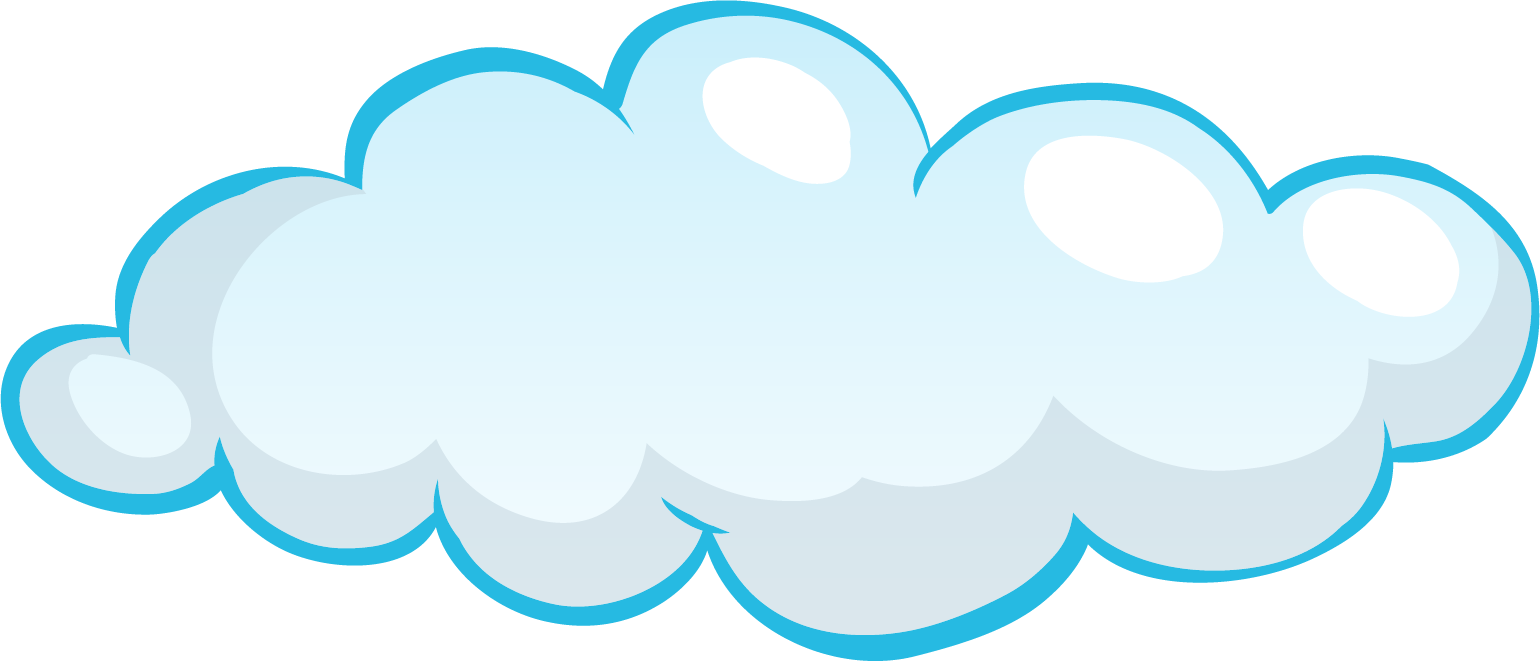 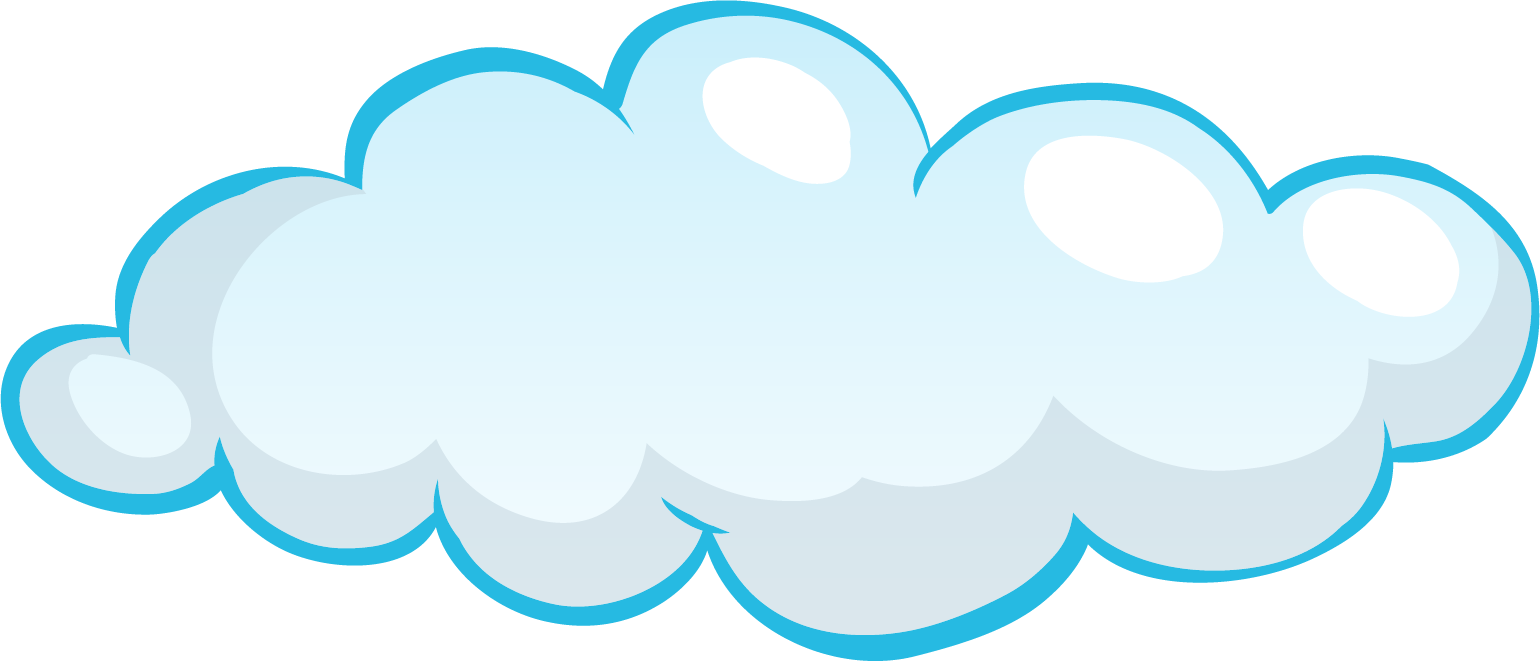 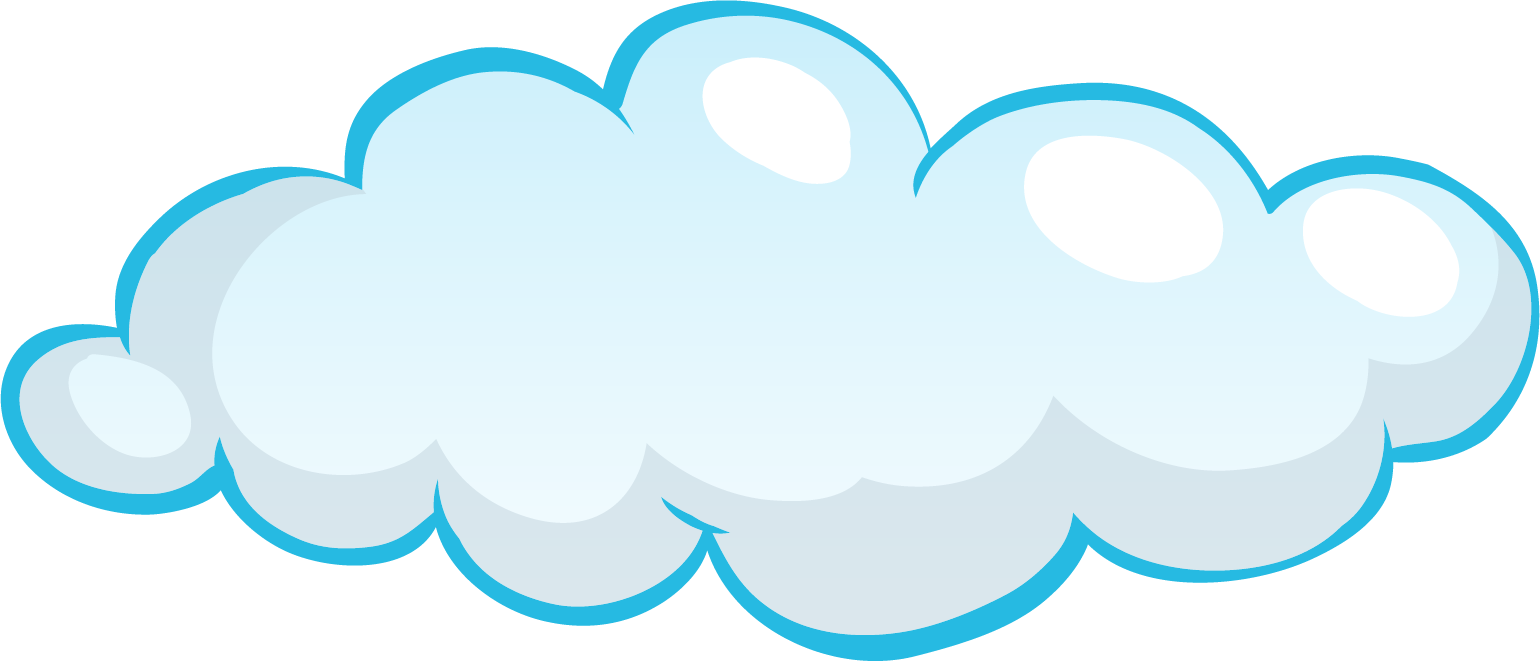 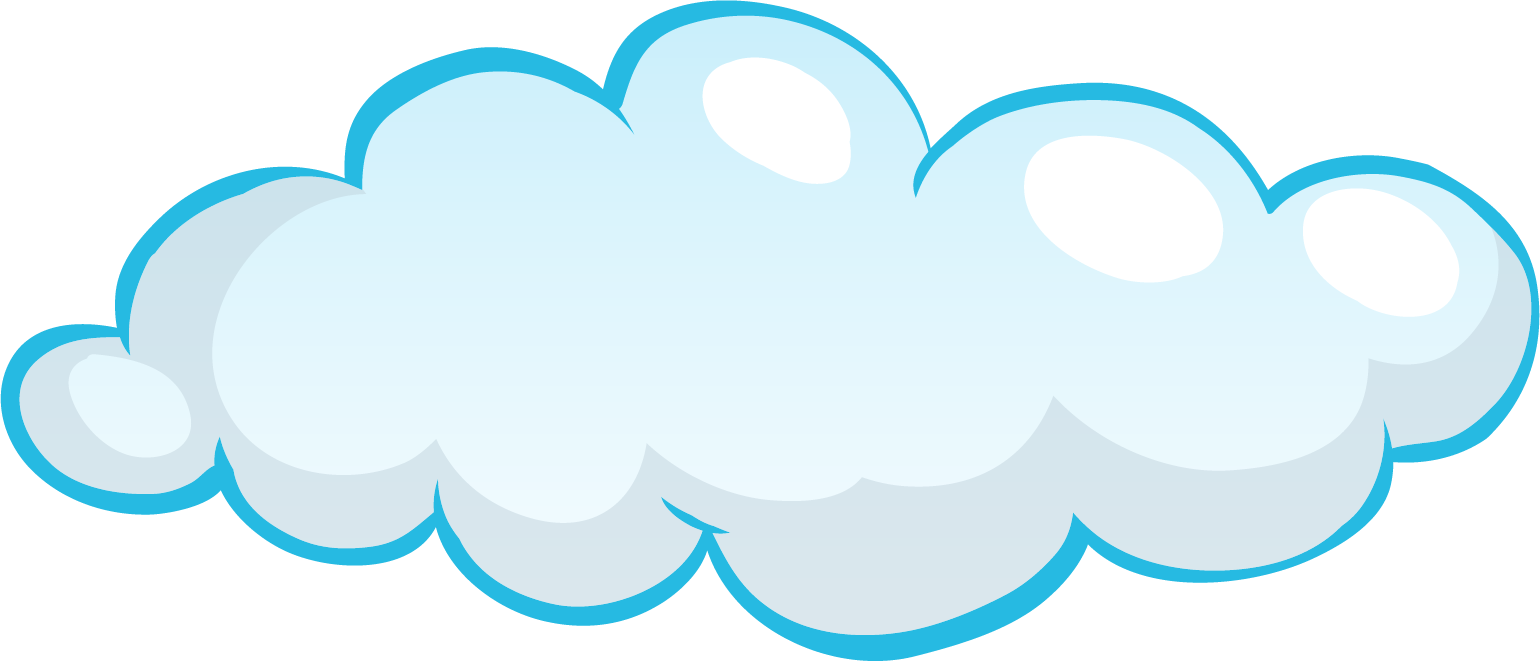 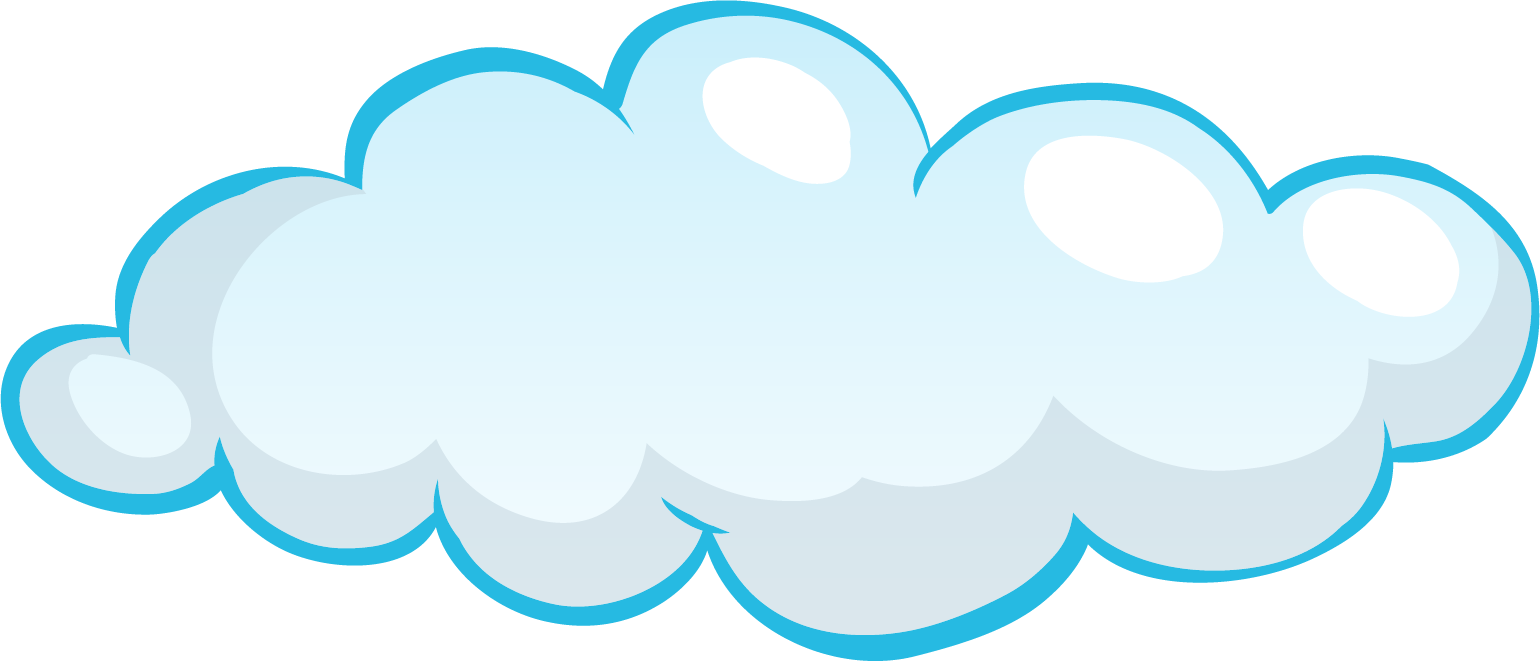 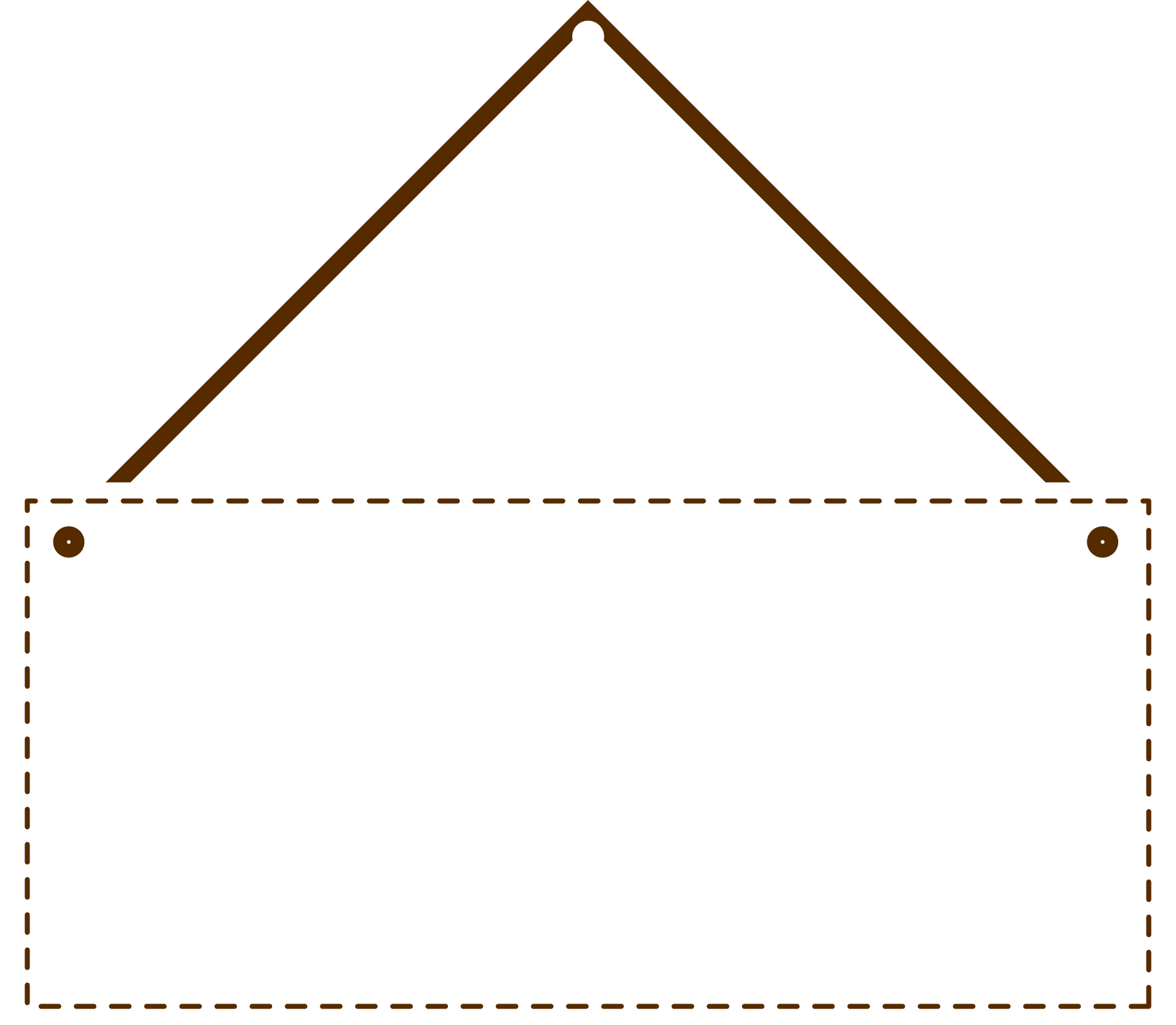 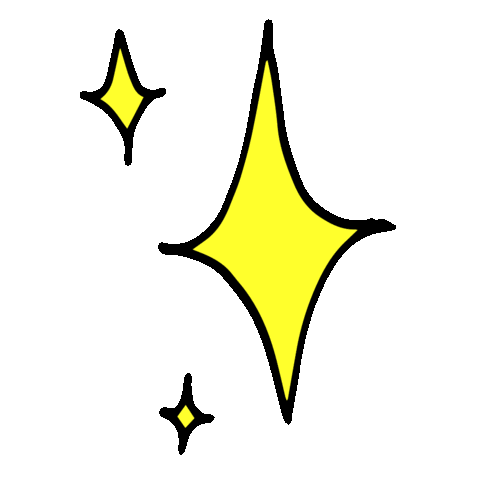 KHỞI
ĐỘNG
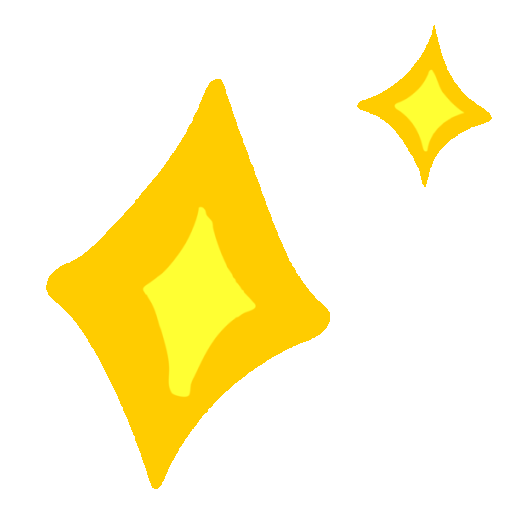 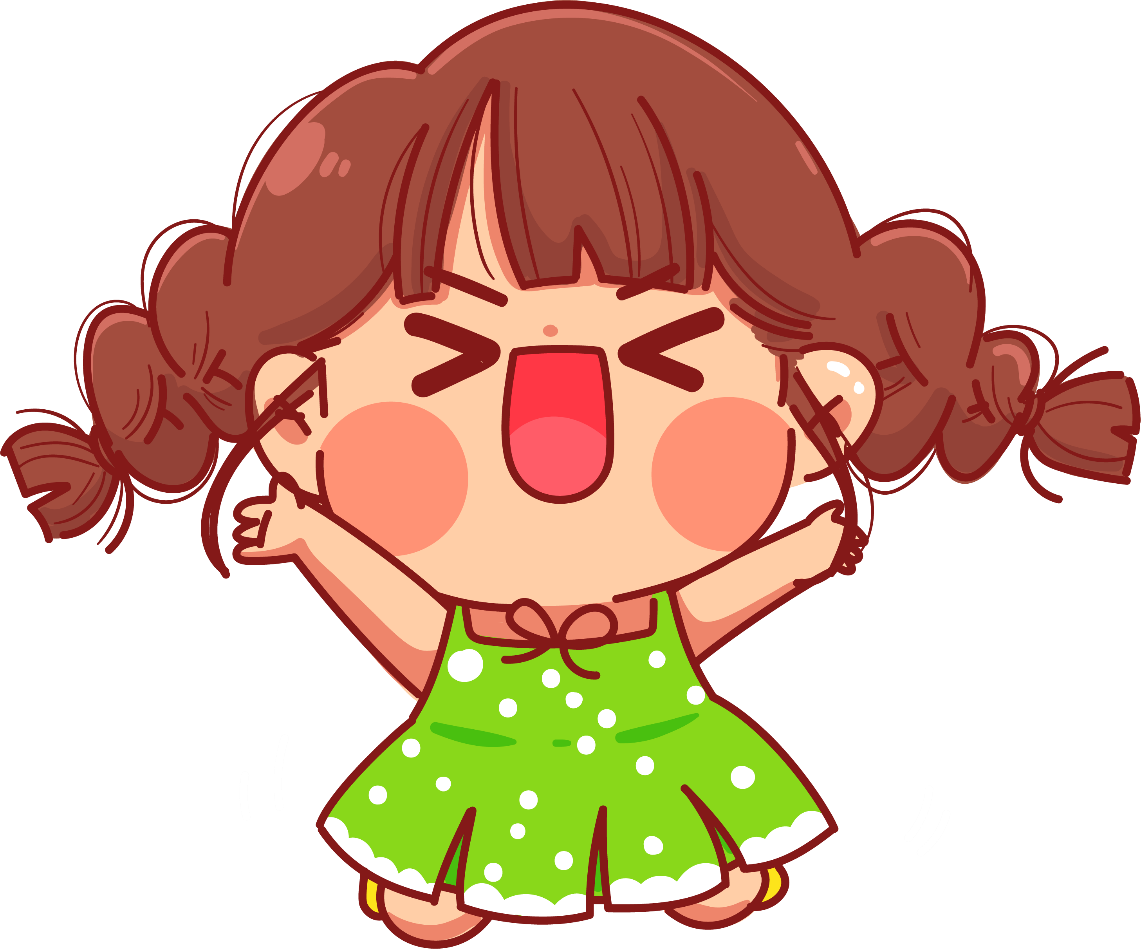 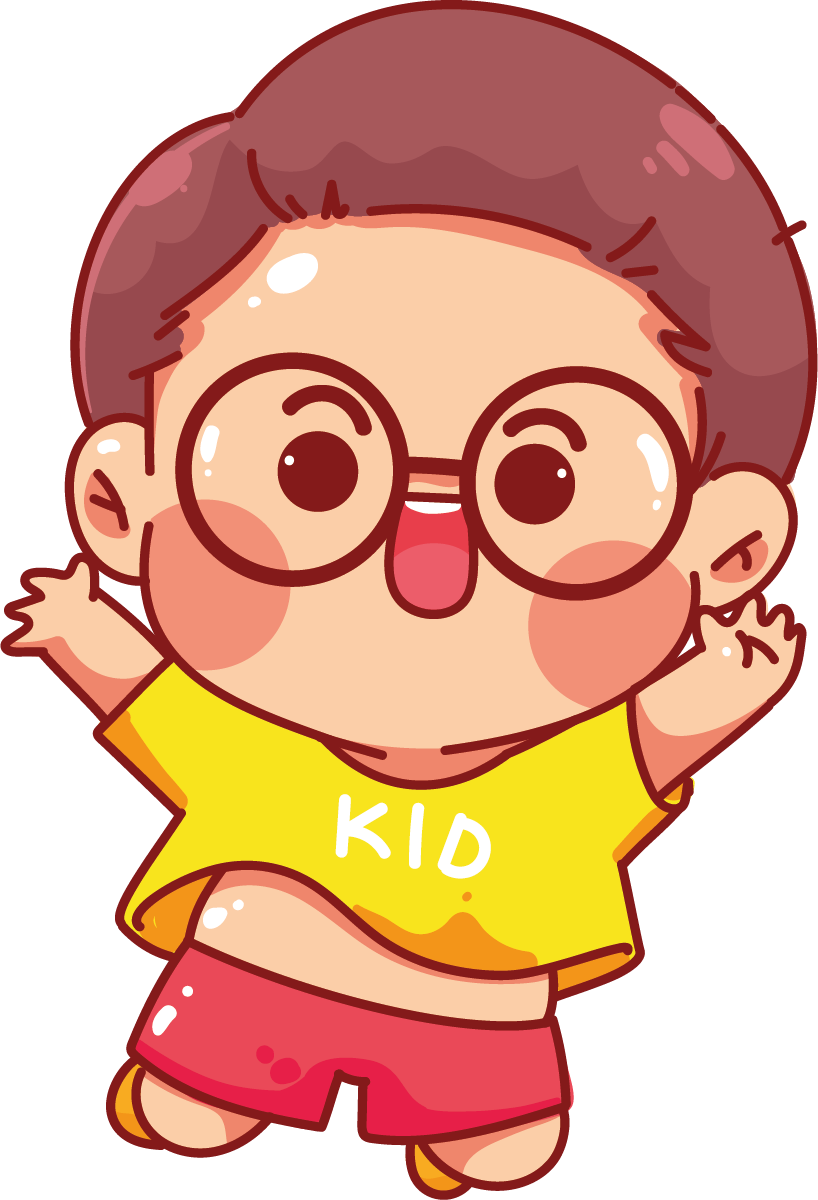 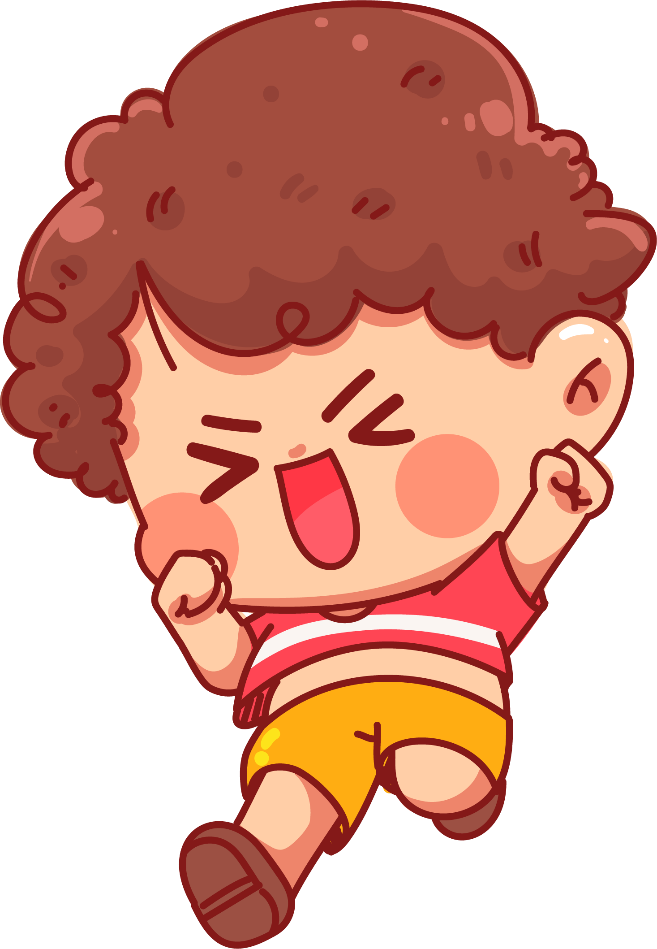 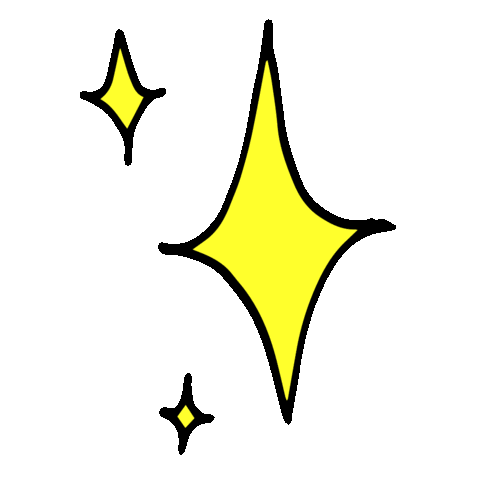 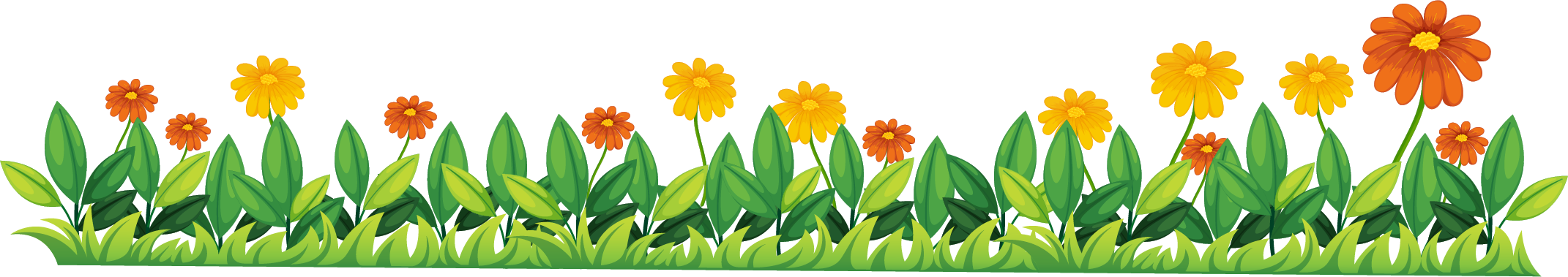 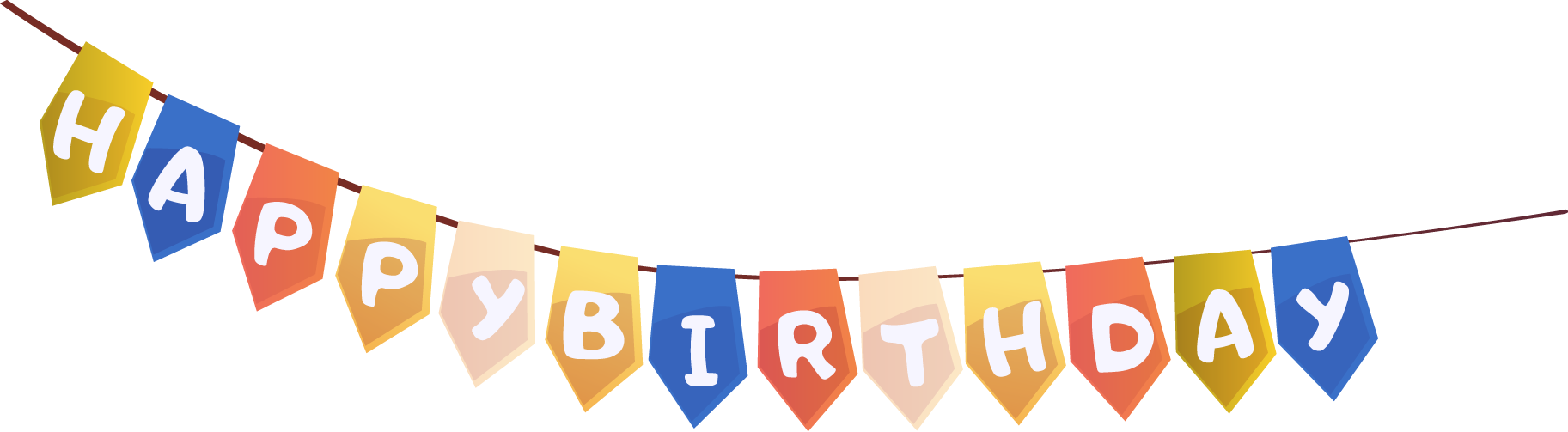 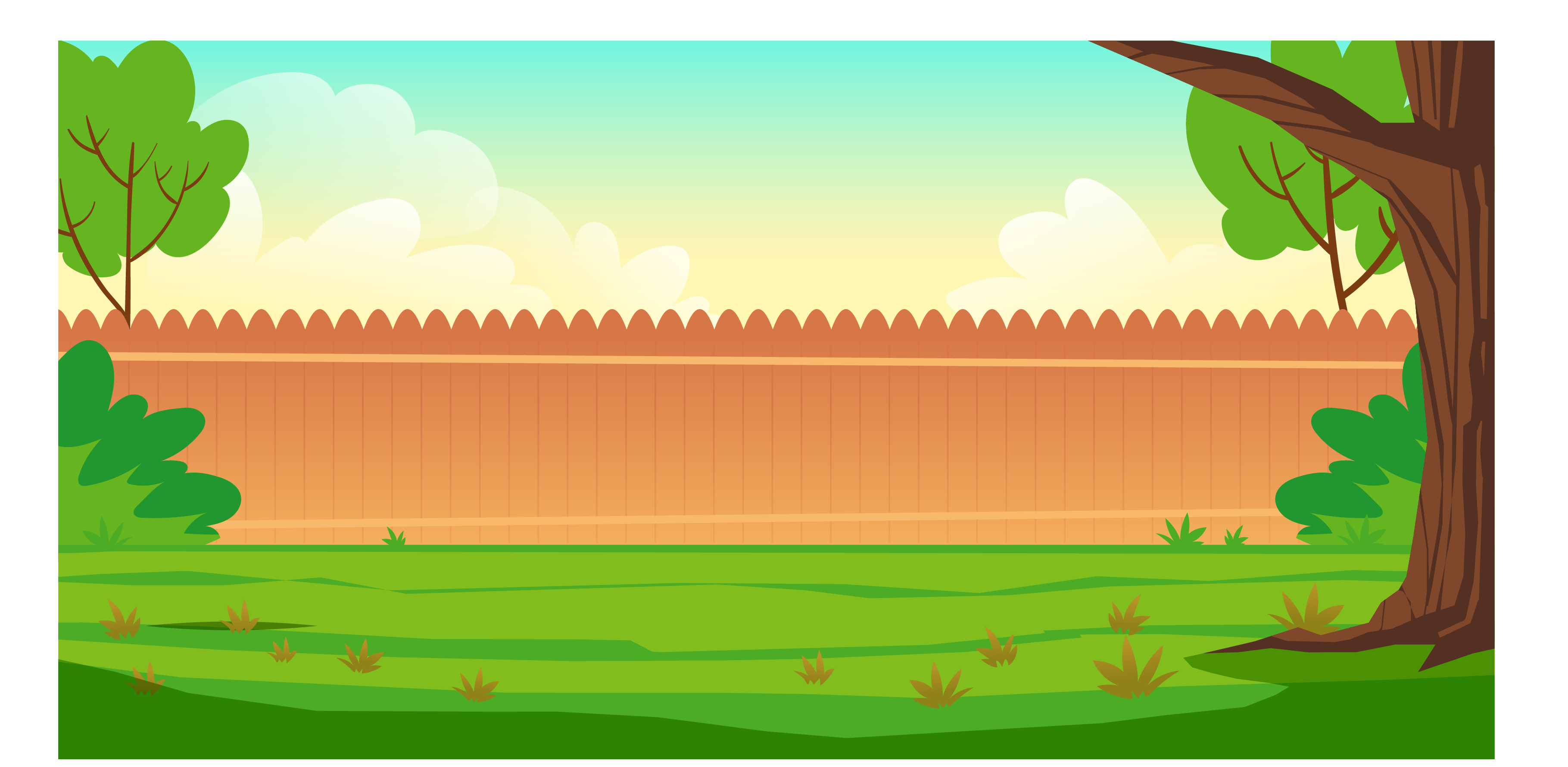 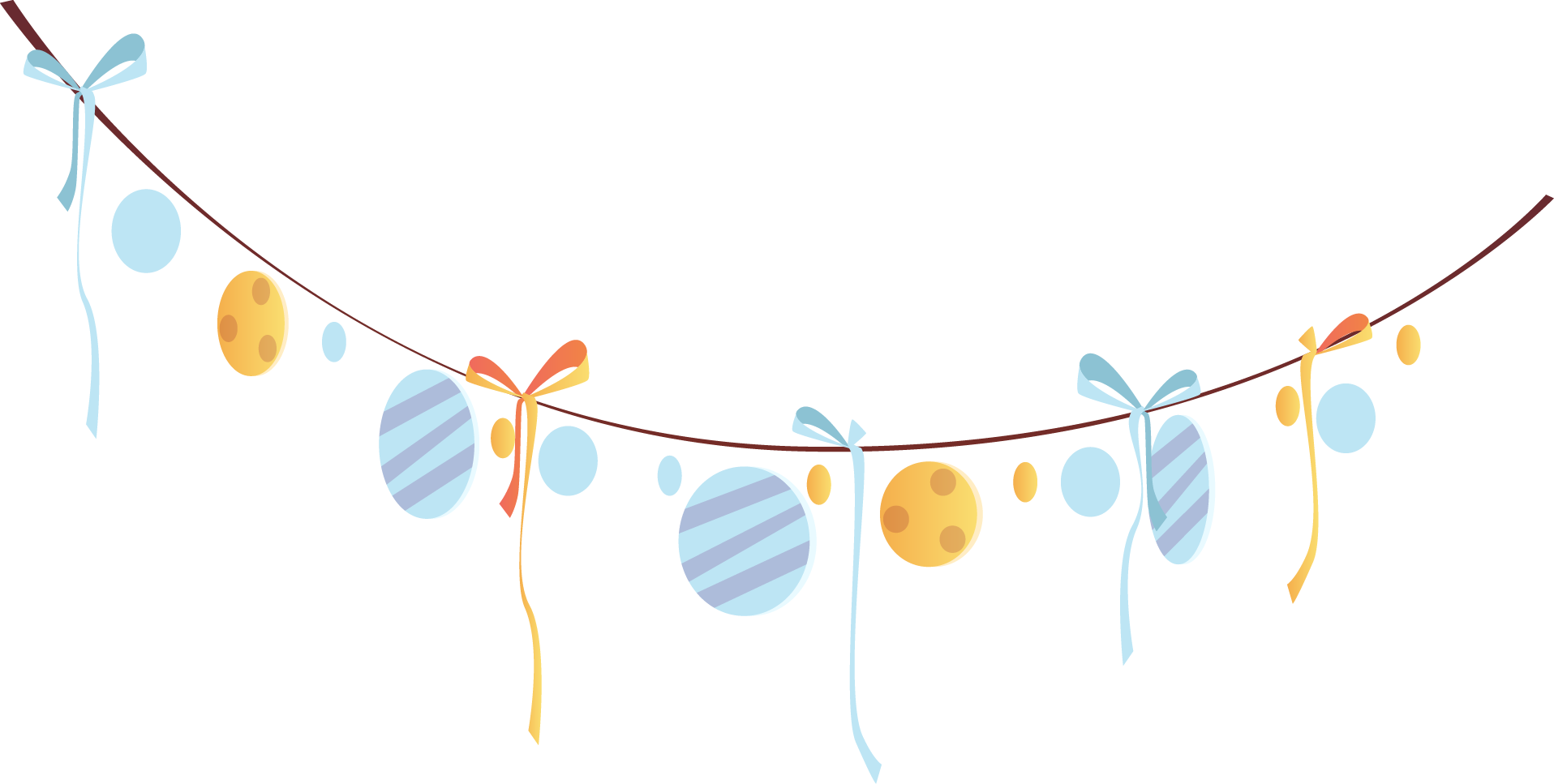 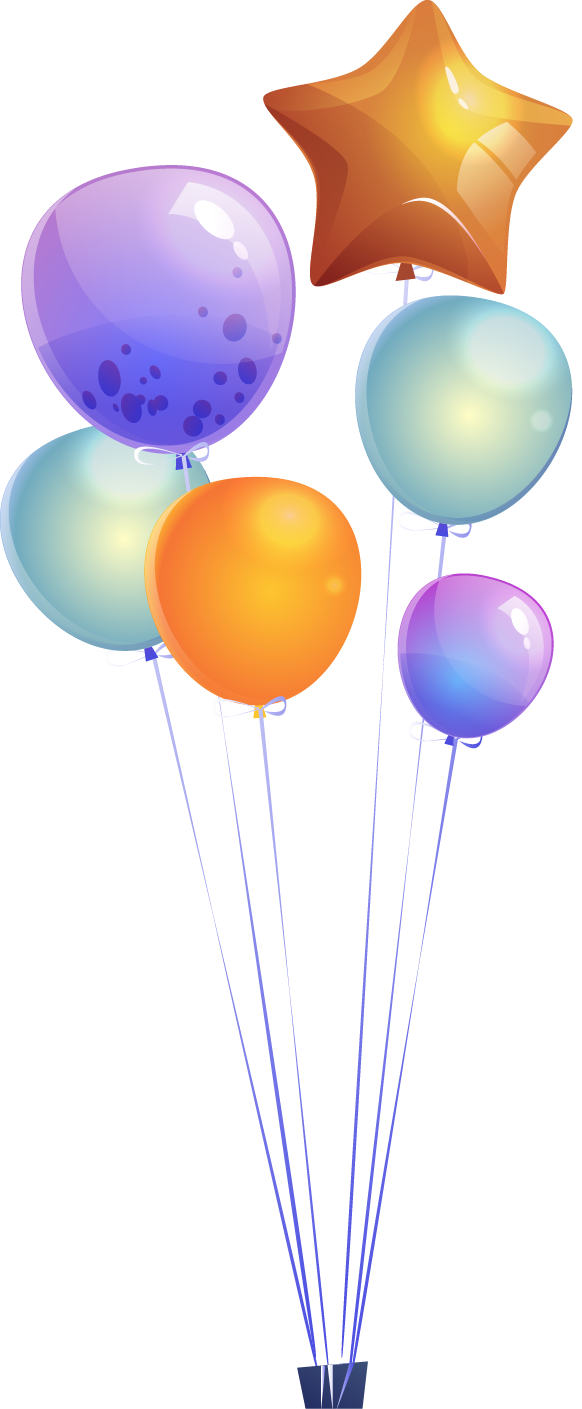 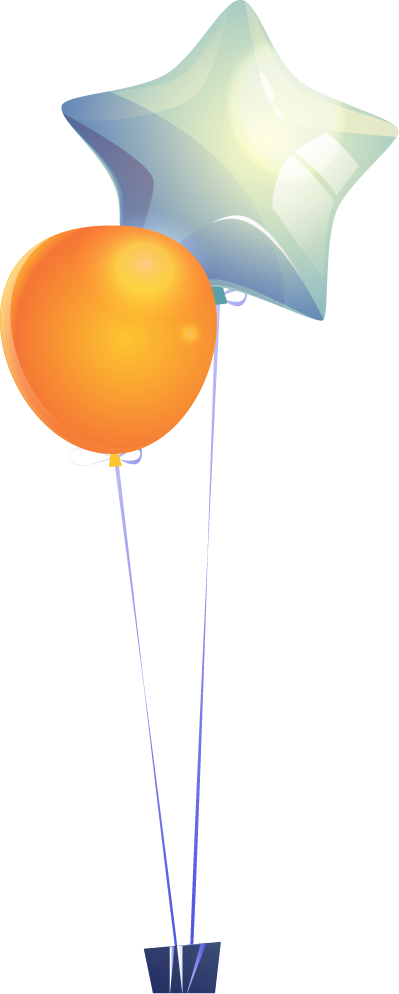 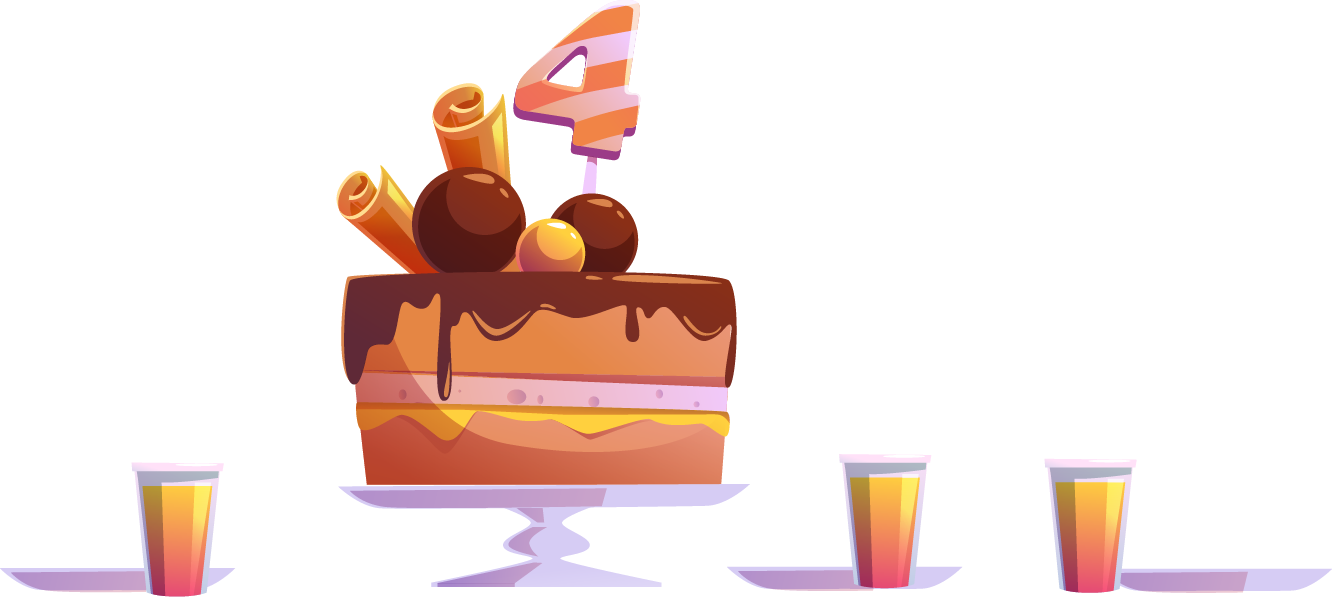 BiRTHDAY PARTY
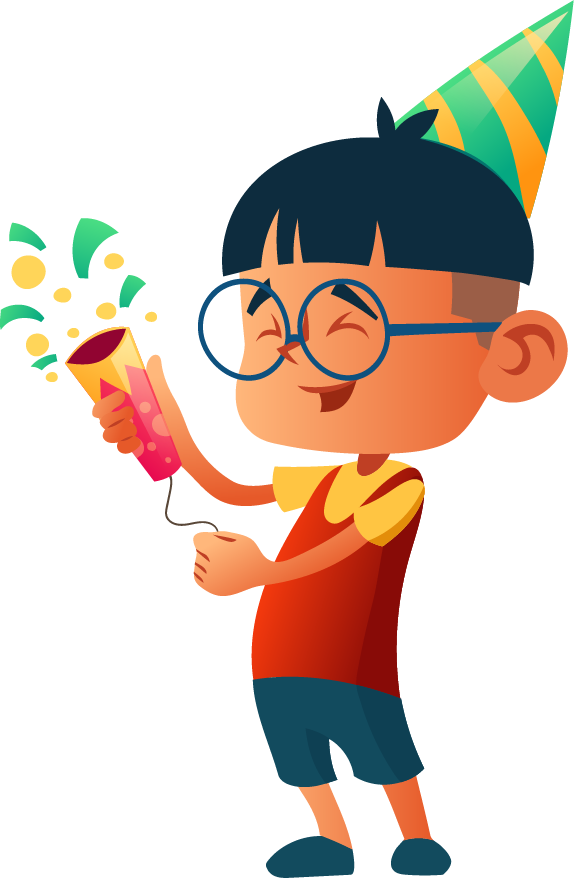 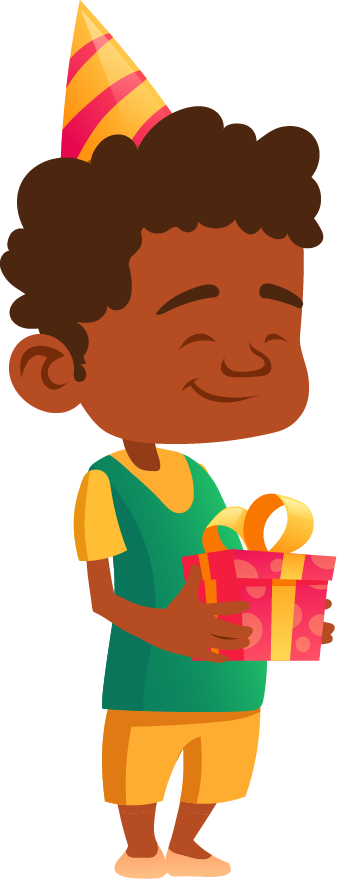 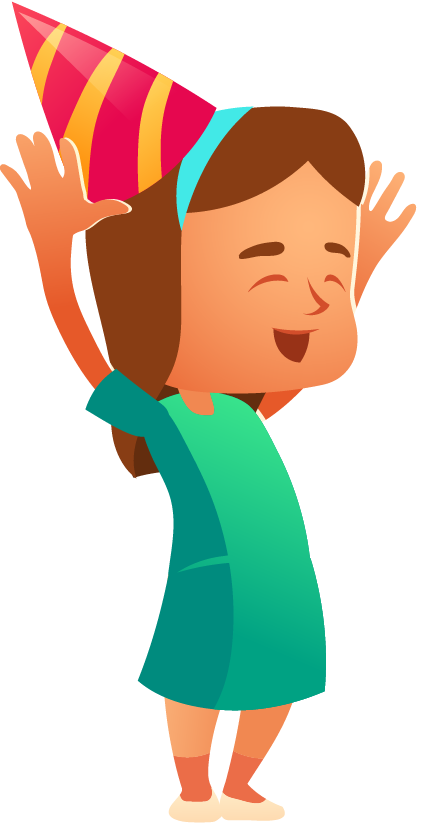 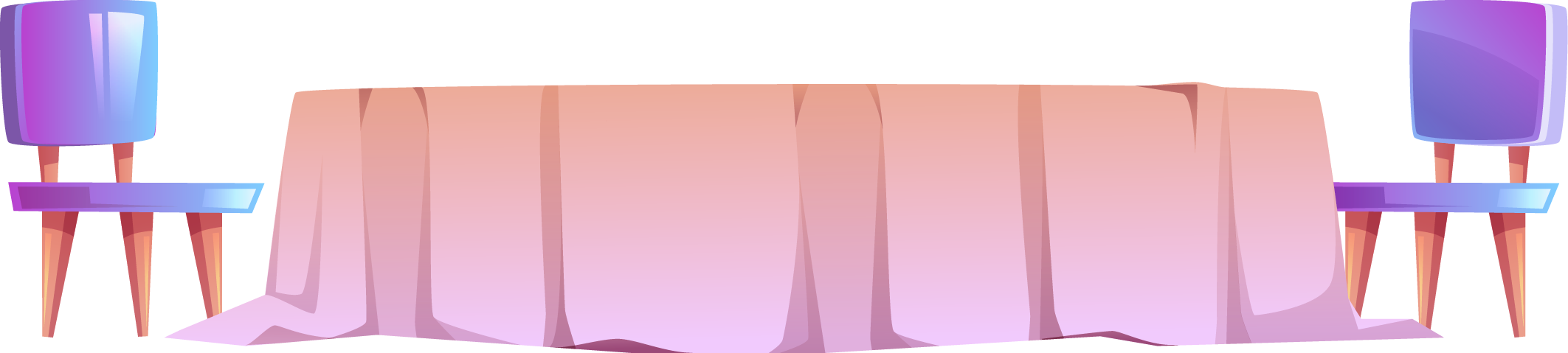 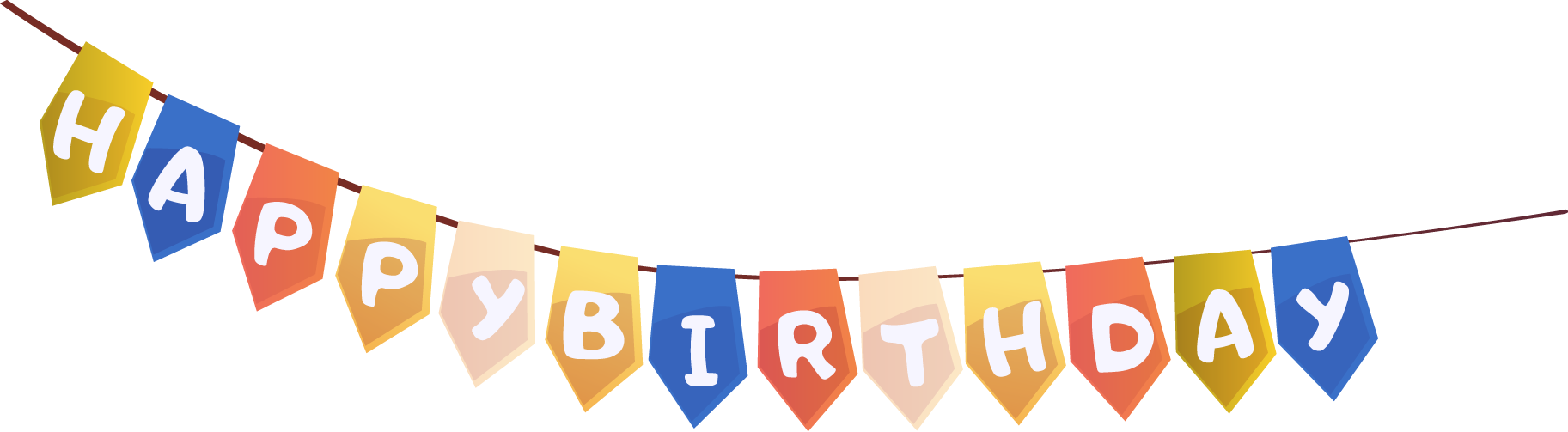 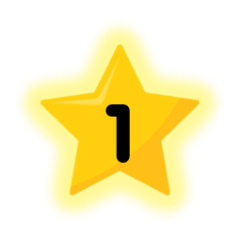 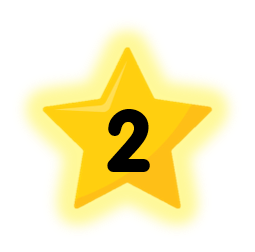 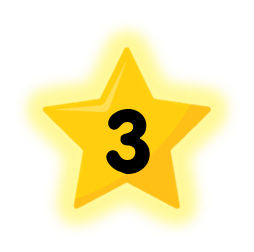 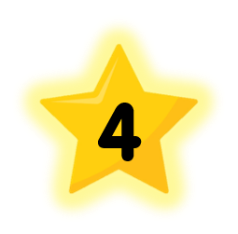 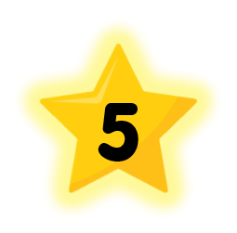 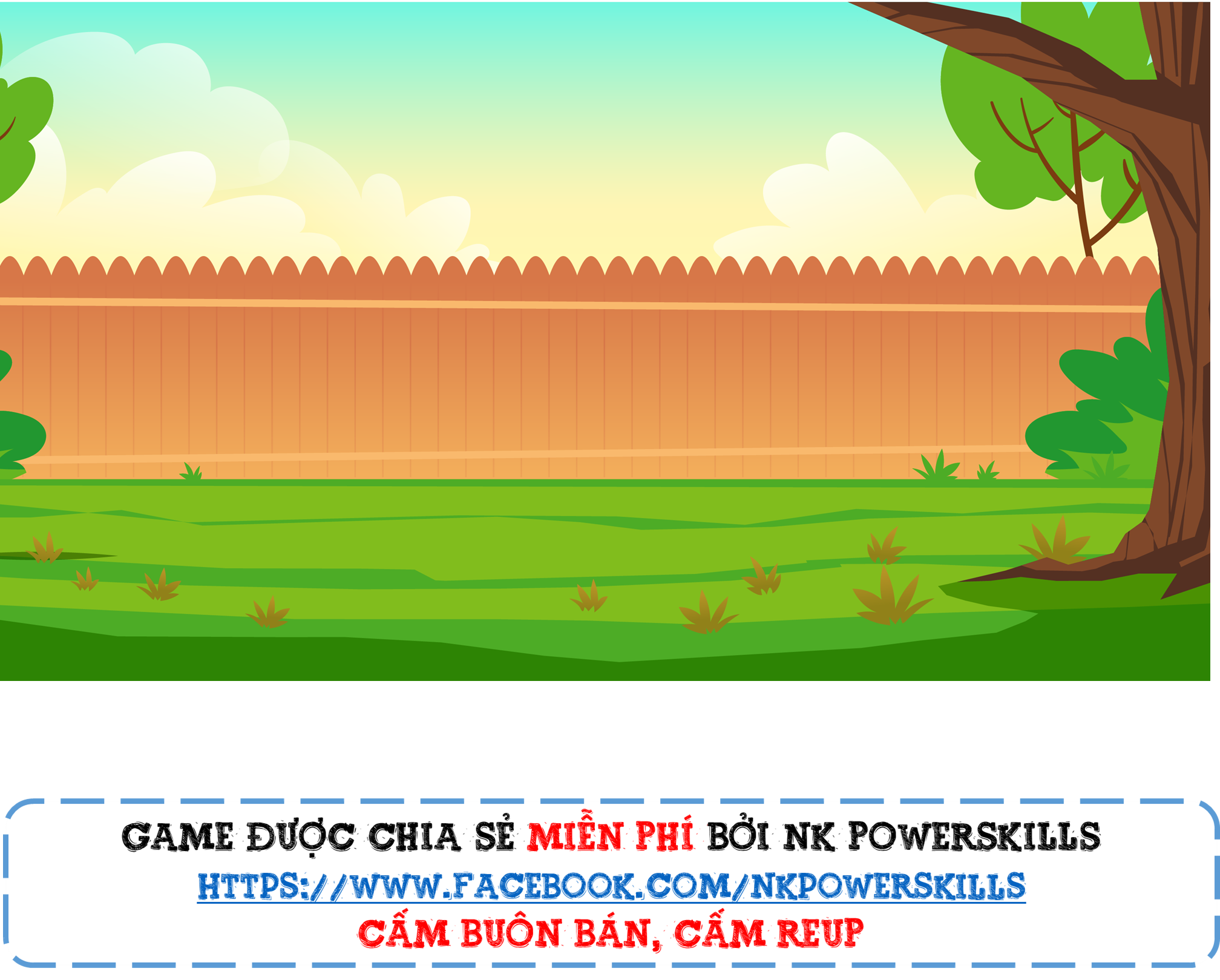 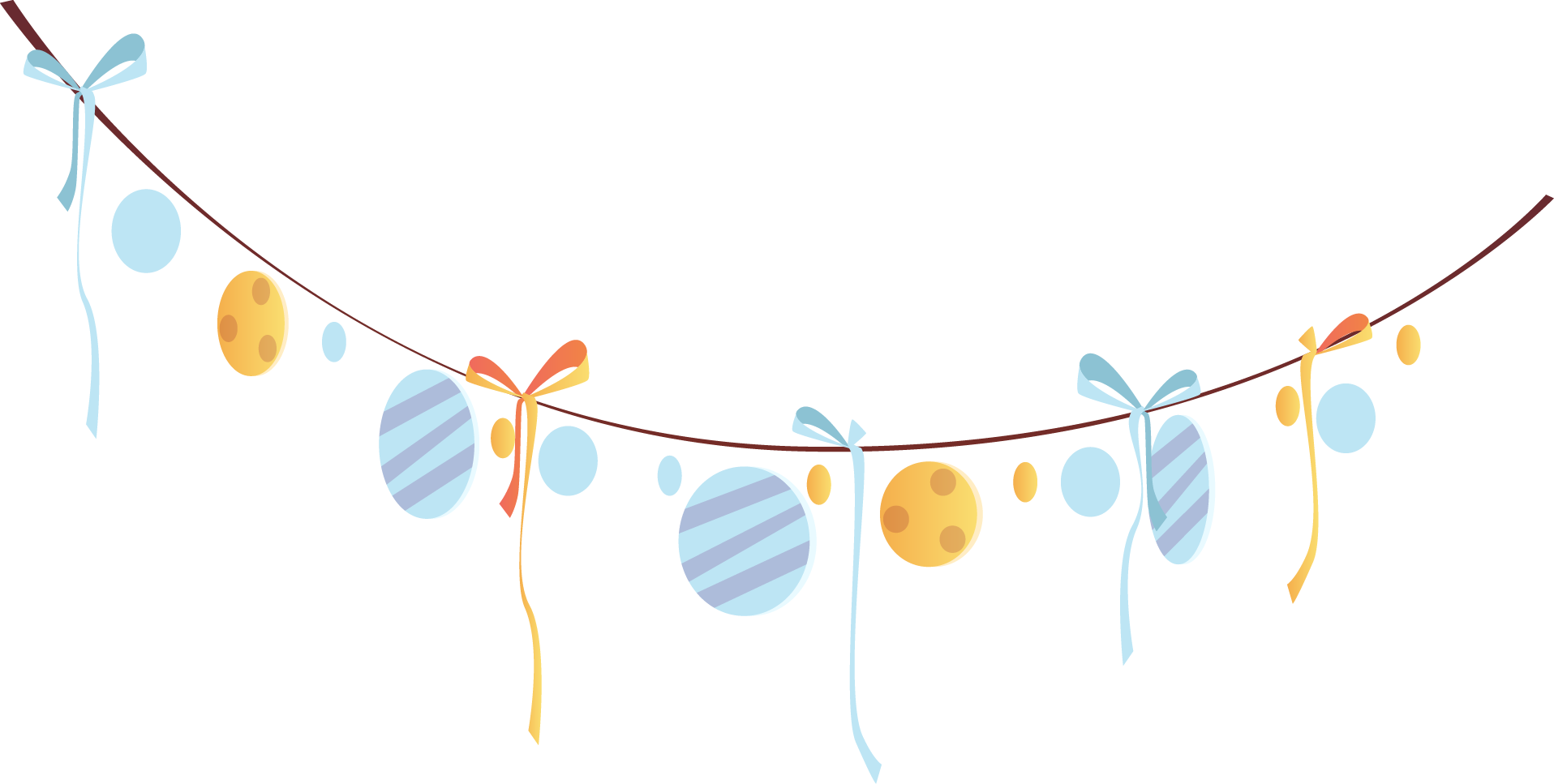 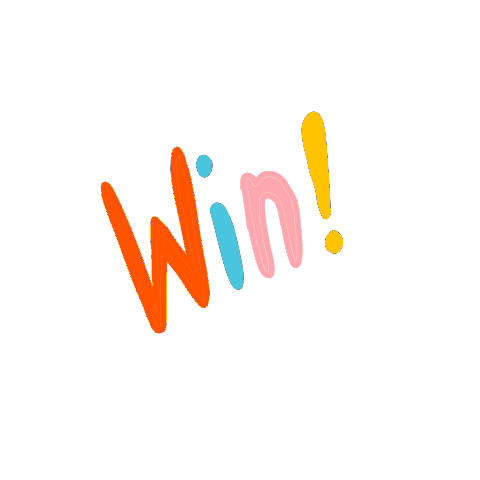 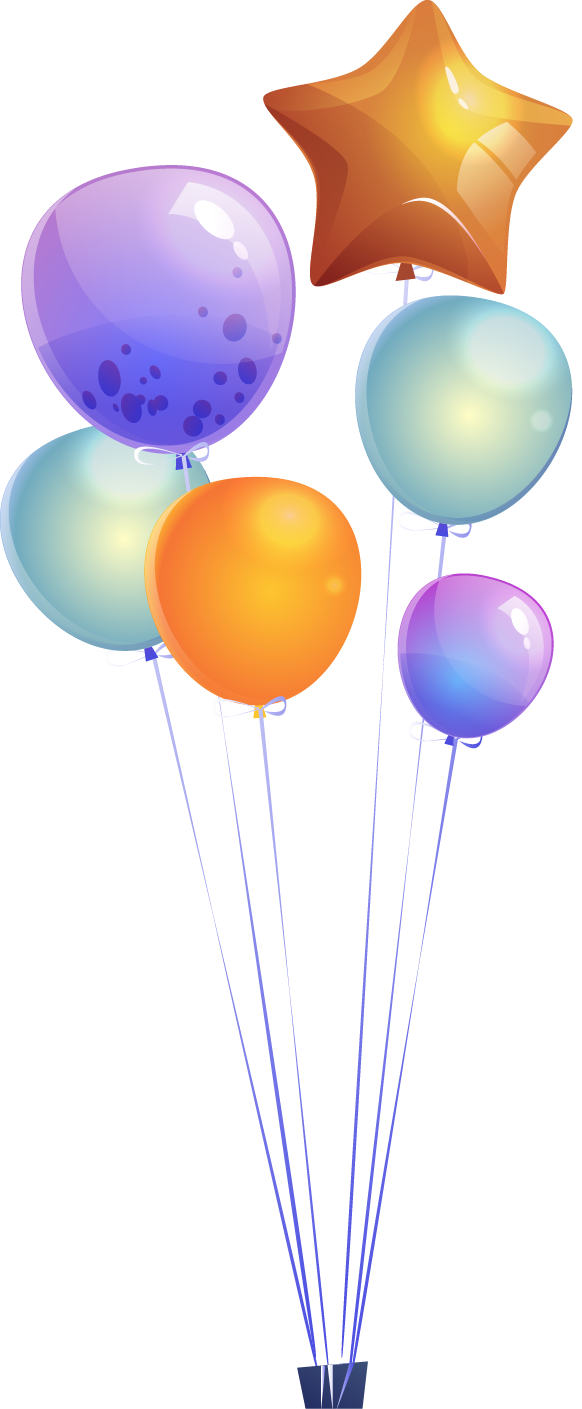 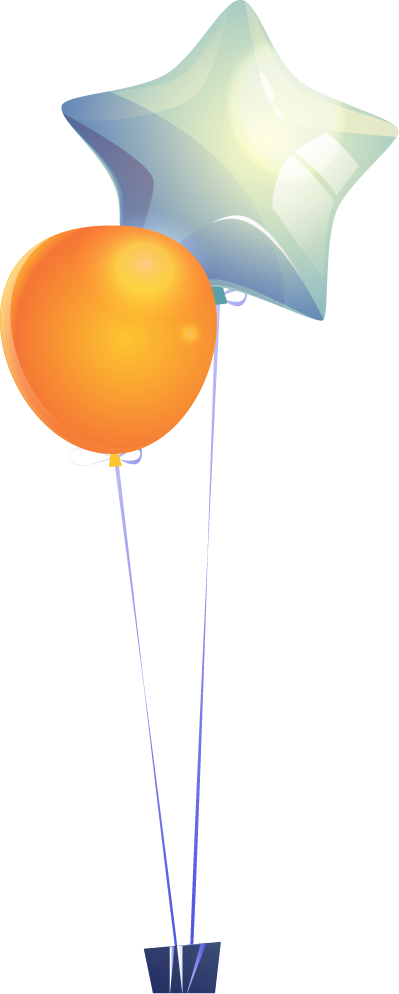 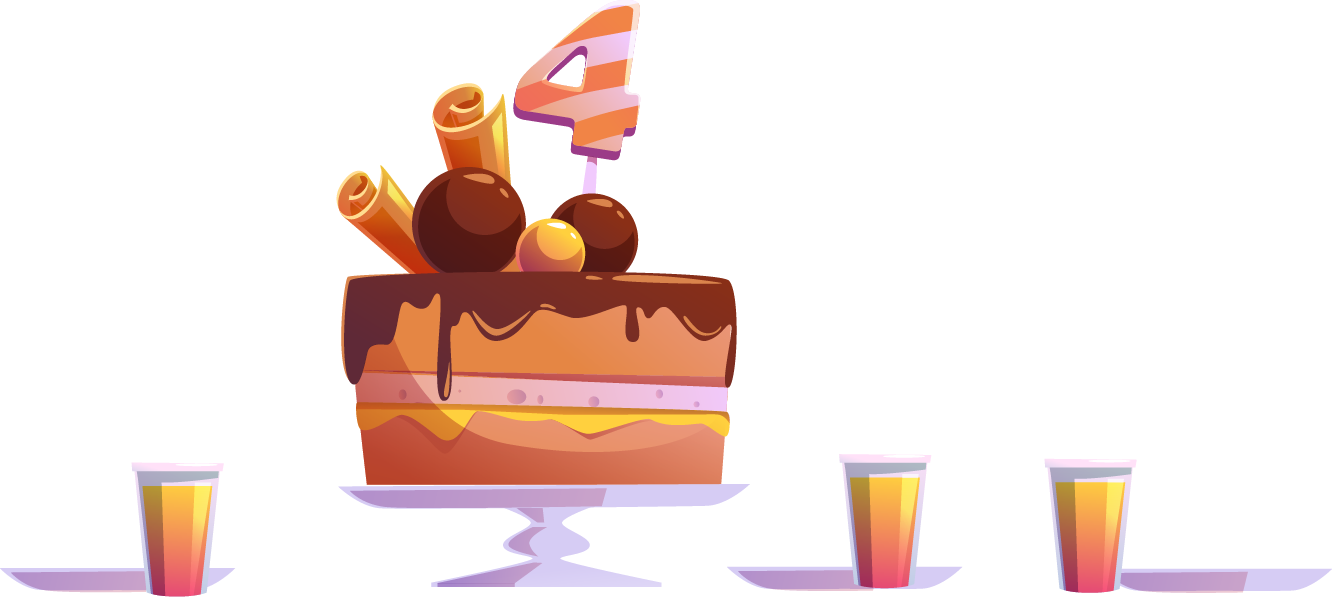 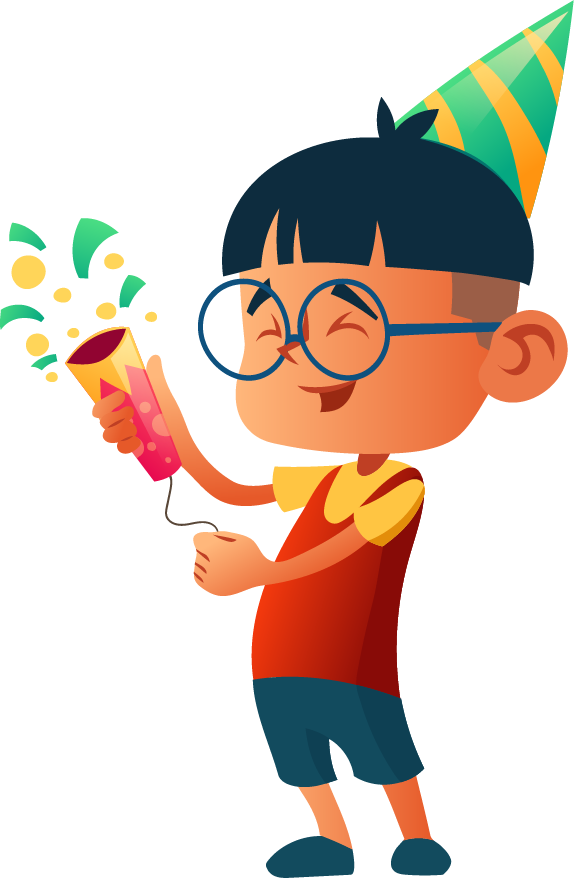 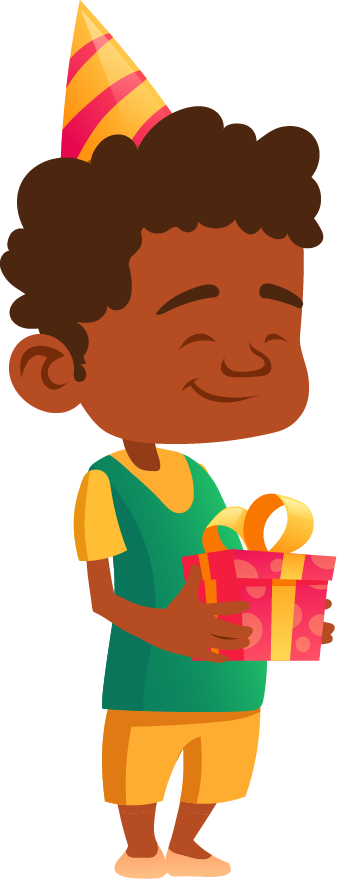 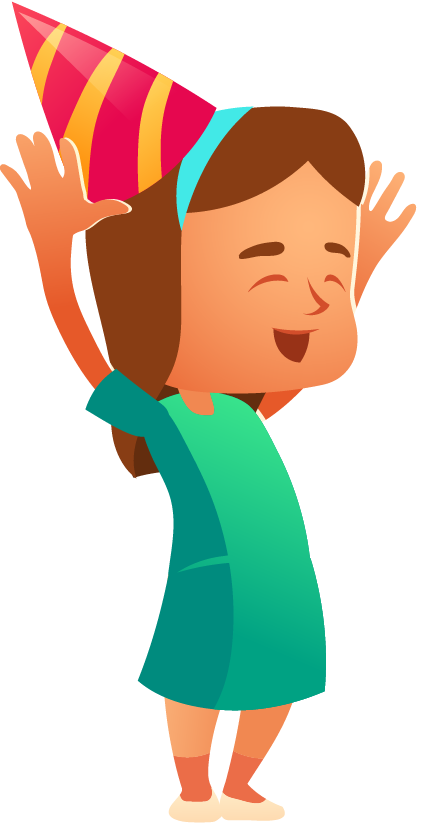 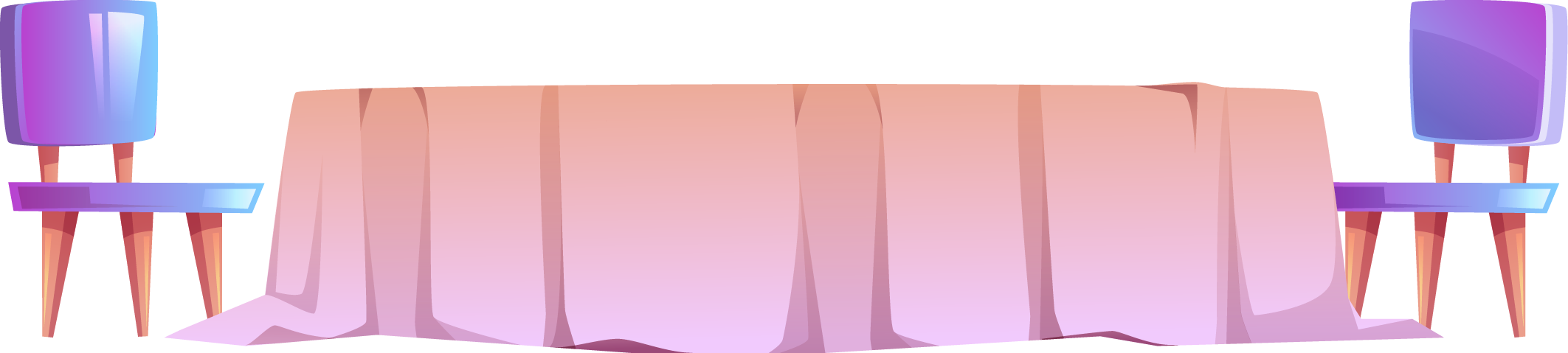 CÂU HỎI:
Câu 1:
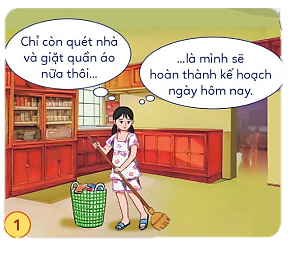 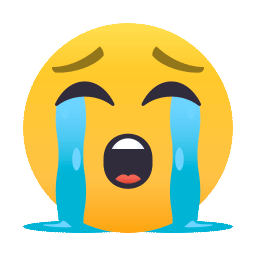 Quan sát tranh và cho biết bức tranh bên nêu loại kế hoạch cá nhân nào ?
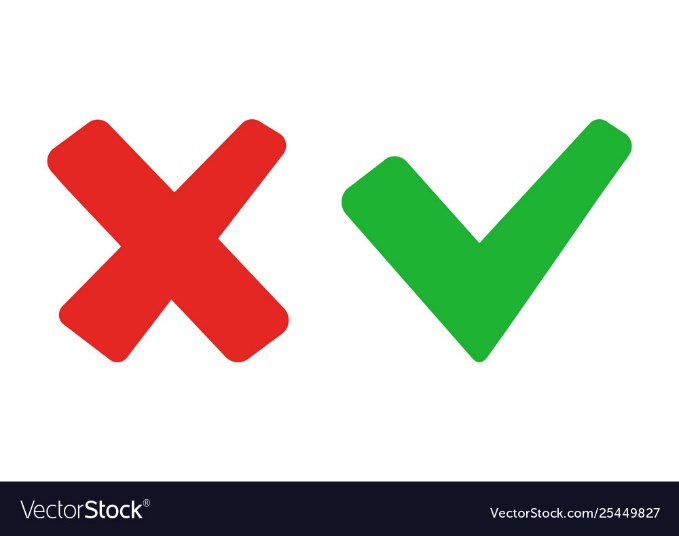 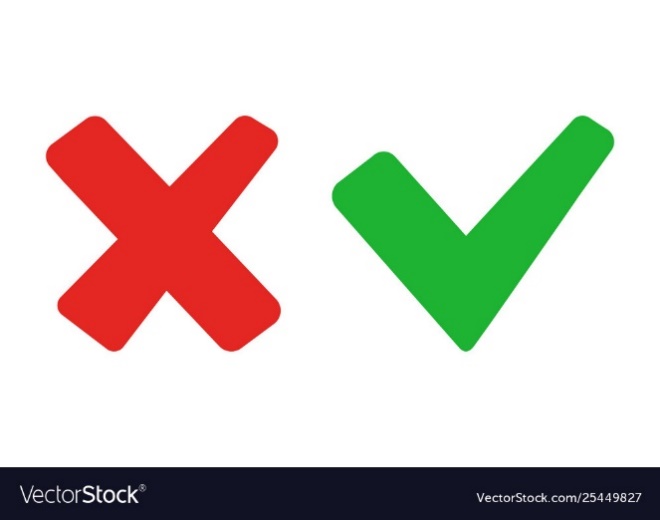 Kế hoạch học tập
Kế hoạch làm việc nhà
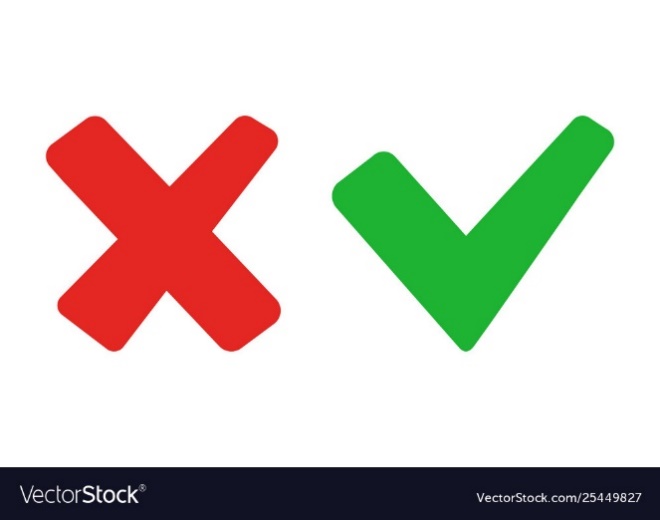 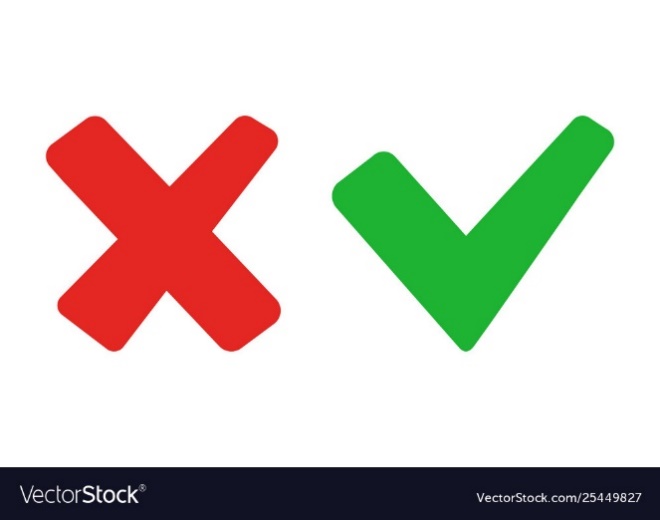 Kế hoạch giặt quần áo
Kế hoạch quét nhà
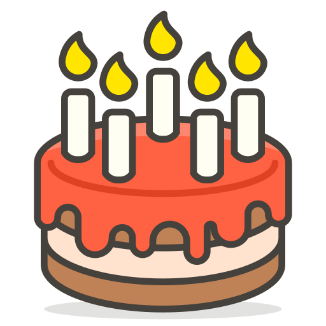 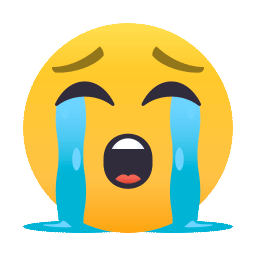 CÂU HỎI:
Câu 2:
Theo em đâu là kế hoạch cá nhân trong các kế hoạch sau ?
Kế hoạch dọn vệ sinh đường làng, ngõ, xóm
Kế hoạch chăm sóc sức khoẻ
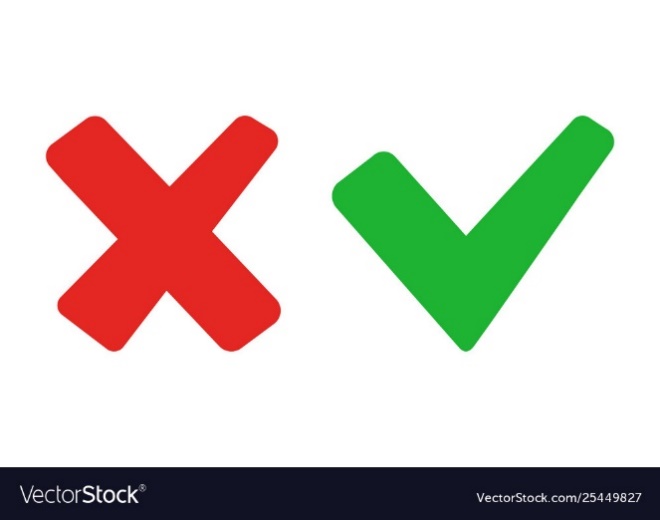 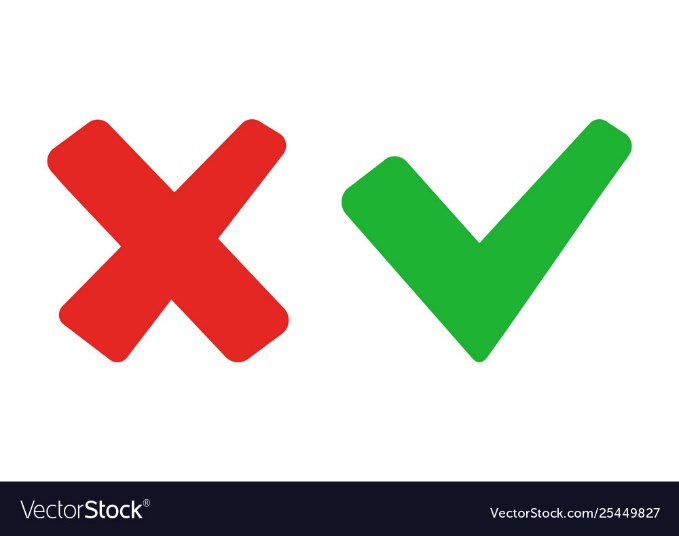 Kế hoạch tổ chức lễ khai giảng
Kế hoạch tổ chức lễ kỉ niệm
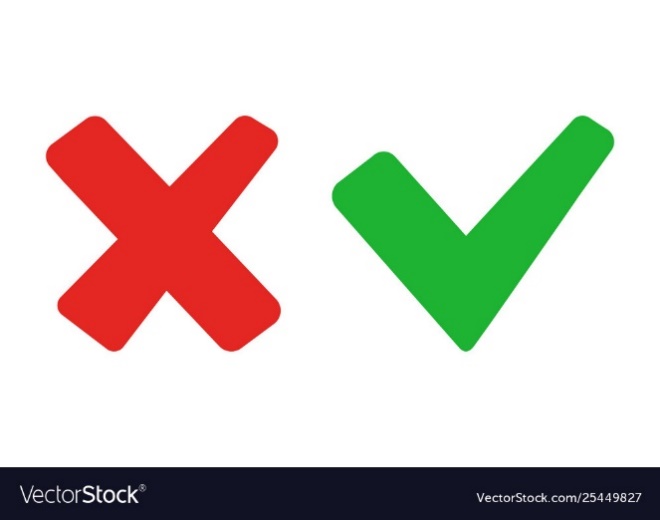 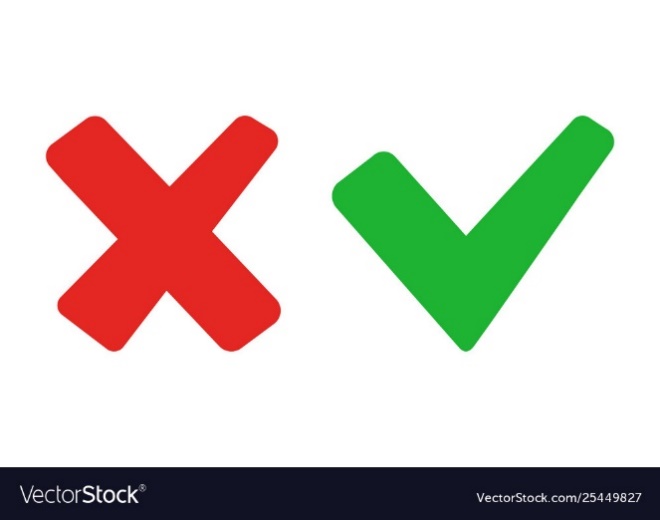 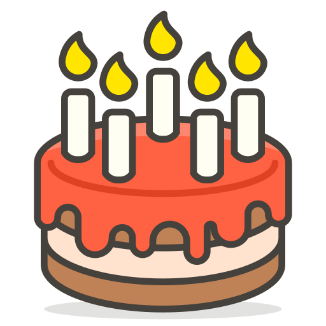 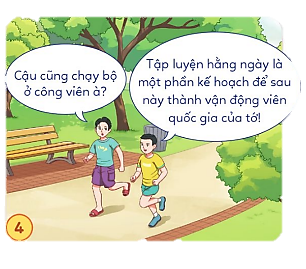 CÂU HỎI:
Câu 3:
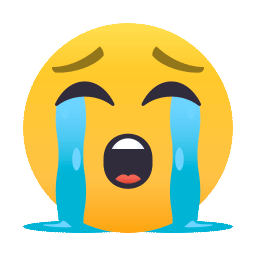 Quan sát tranh và cho biết bức tranh bên nêu loại kế hoạch cá nhân nào ?
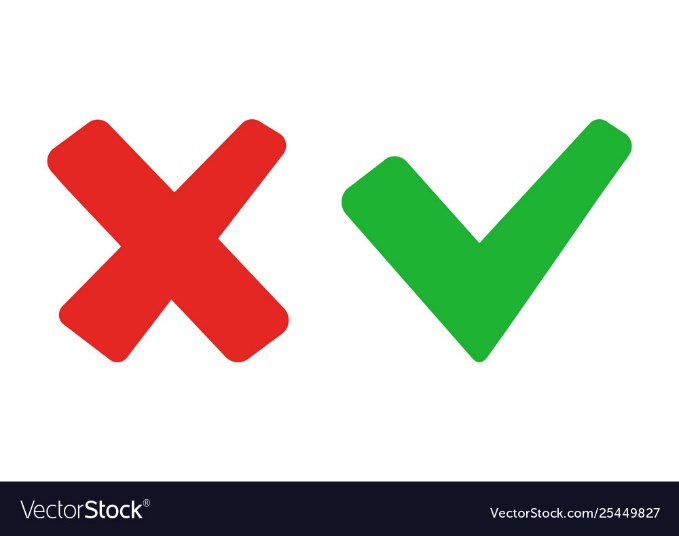 Kế hoạch trở thành vận động viên quốc gia
Kế hoạch tập luyện thể dục
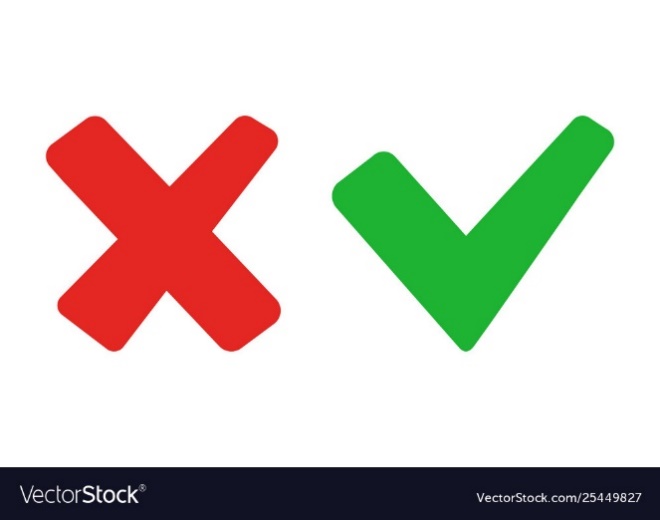 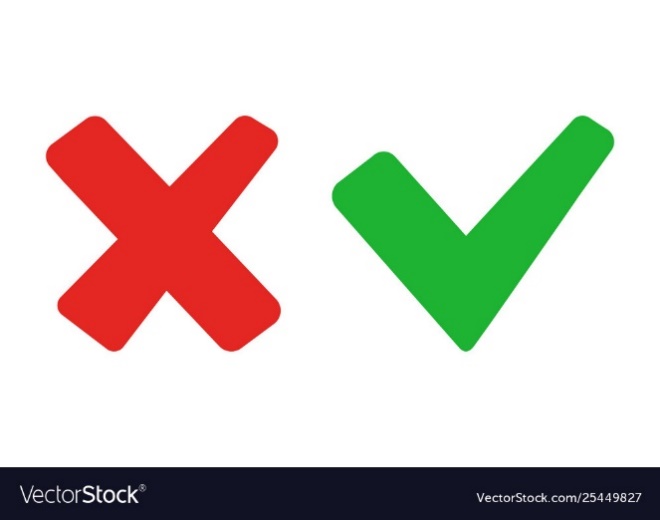 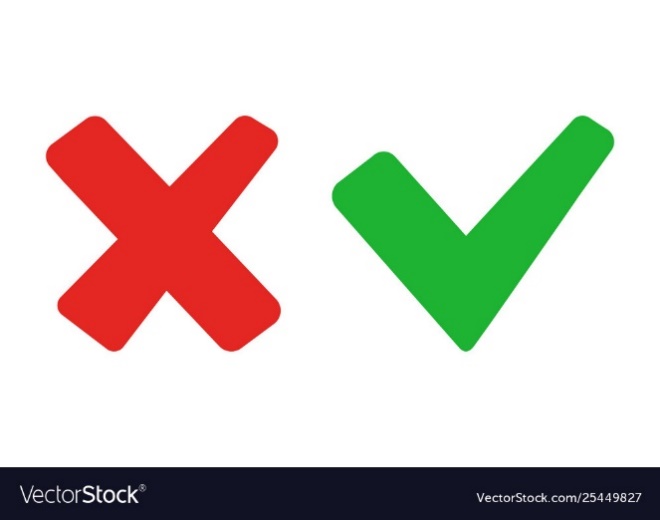 Kế hoạch chạy bộ
Kế hoạch chăm sóc sức khoẻ
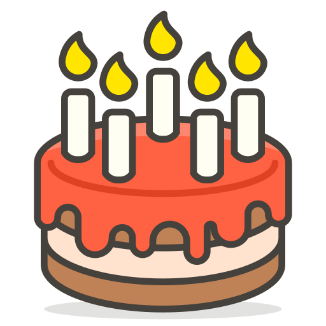 CÂU HỎI:
Câu 4:
Ý nghĩa của việc lập kế hoạch cá nhân là:
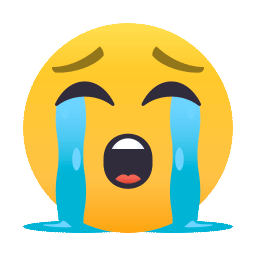 Sắp xếp hiệu quả thời gian
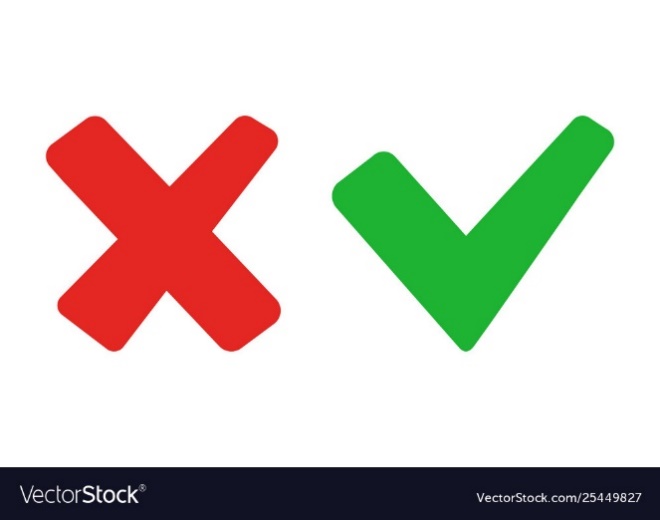 Tiết kiệm tiền bạc, công sức
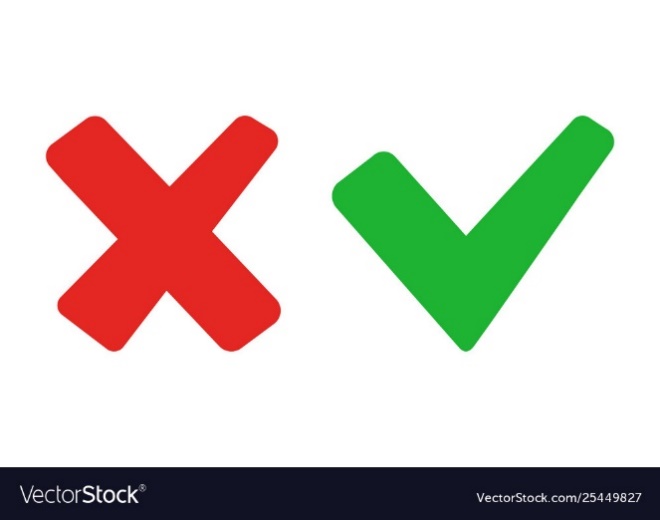 Dễ dàng vượt qua khó khăn để hoàn thành tốt công việc
Cả 3 đáp án trên đều đúng
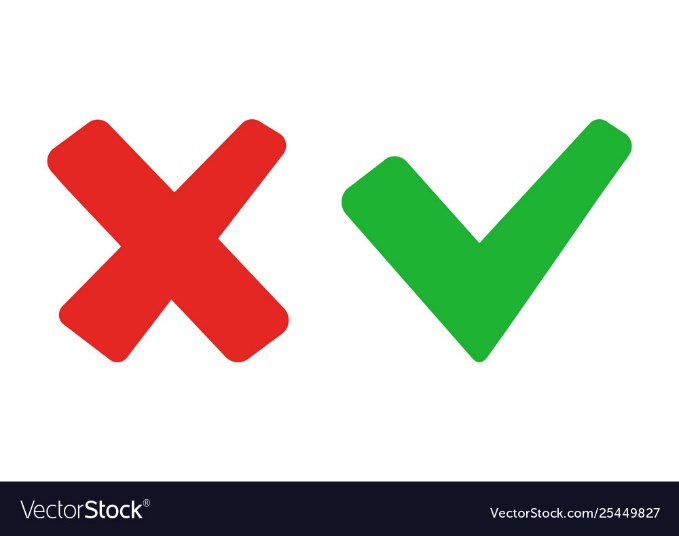 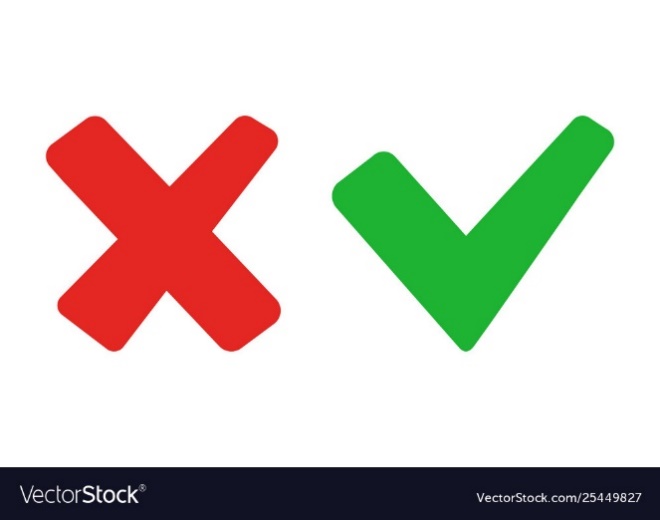 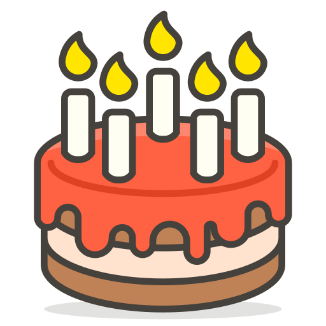 CÂU HỎI:
Câu 5:
Lập kế hoạch cá nhân là cách làm việc như thế nào ?
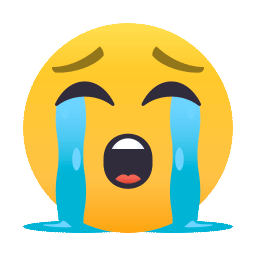 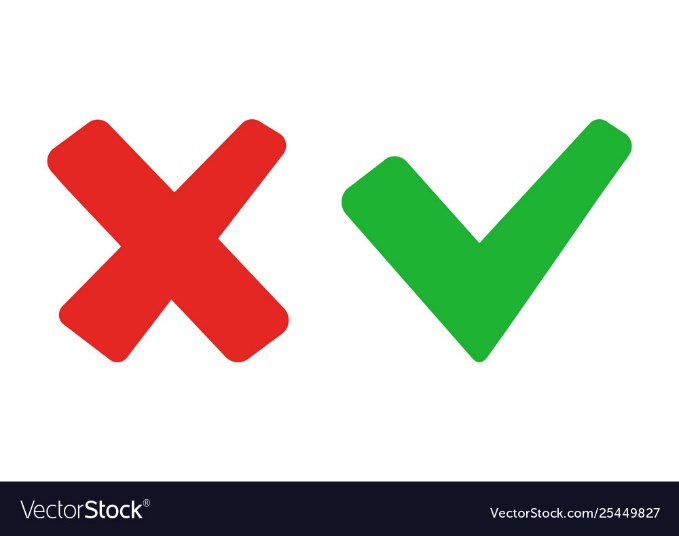 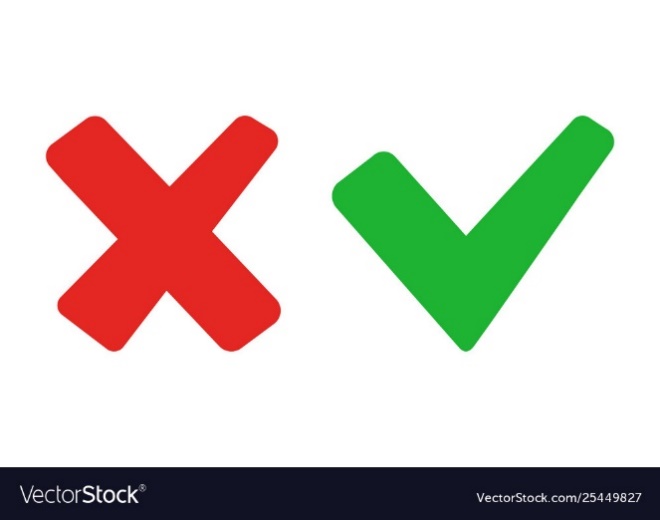 Khoa học
Rèn luyện
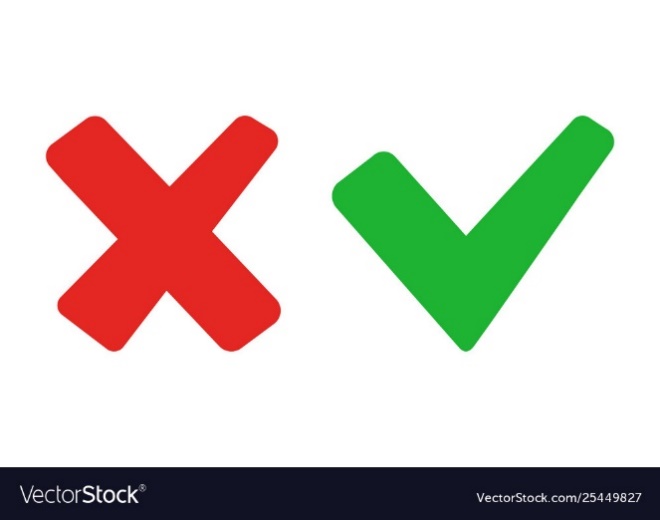 Tiết kiệm
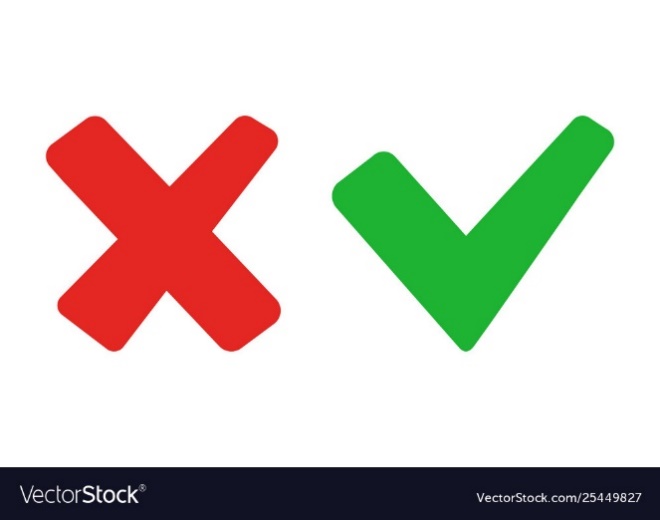 Kiên trì
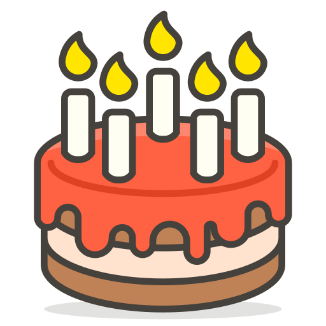 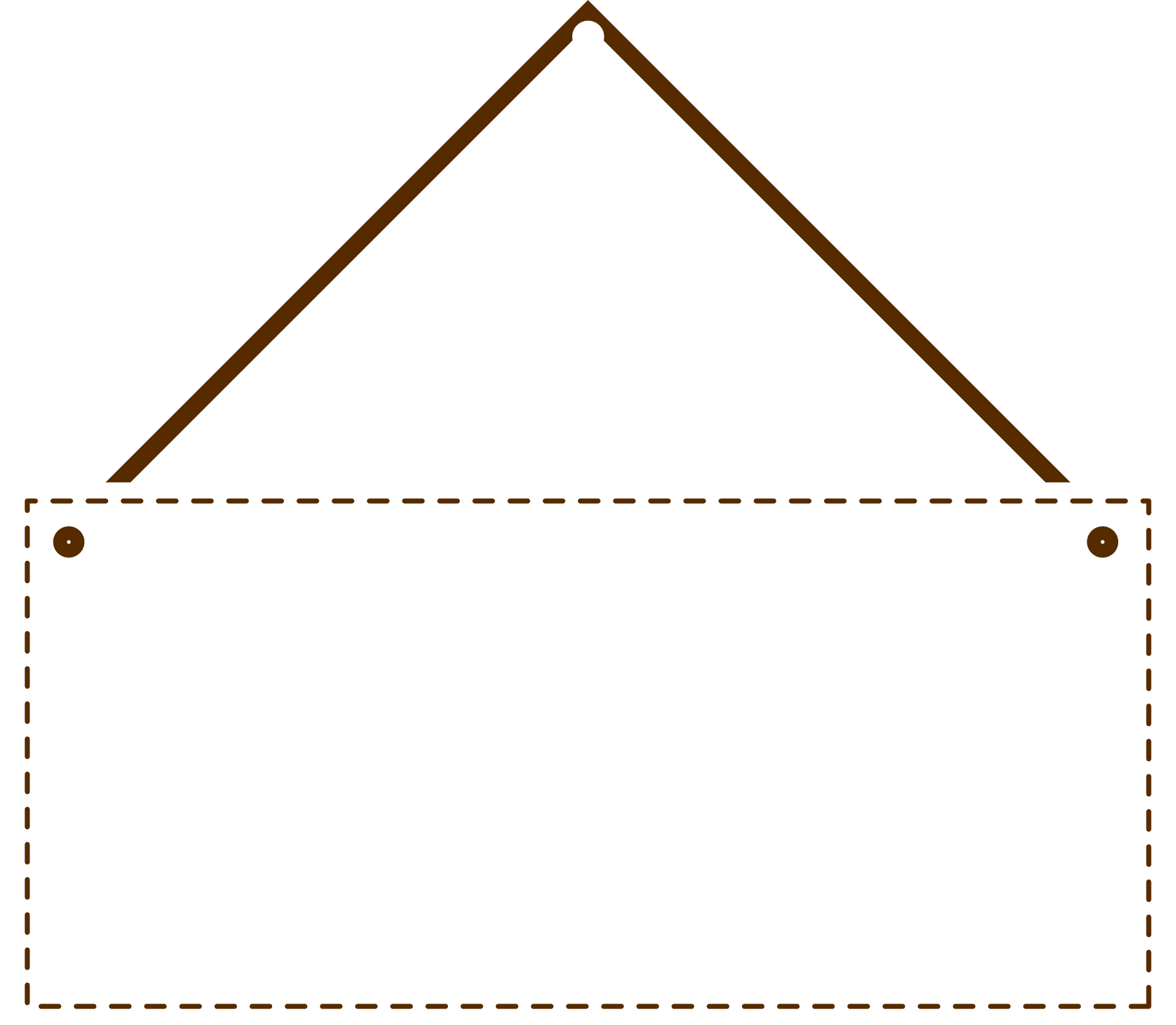 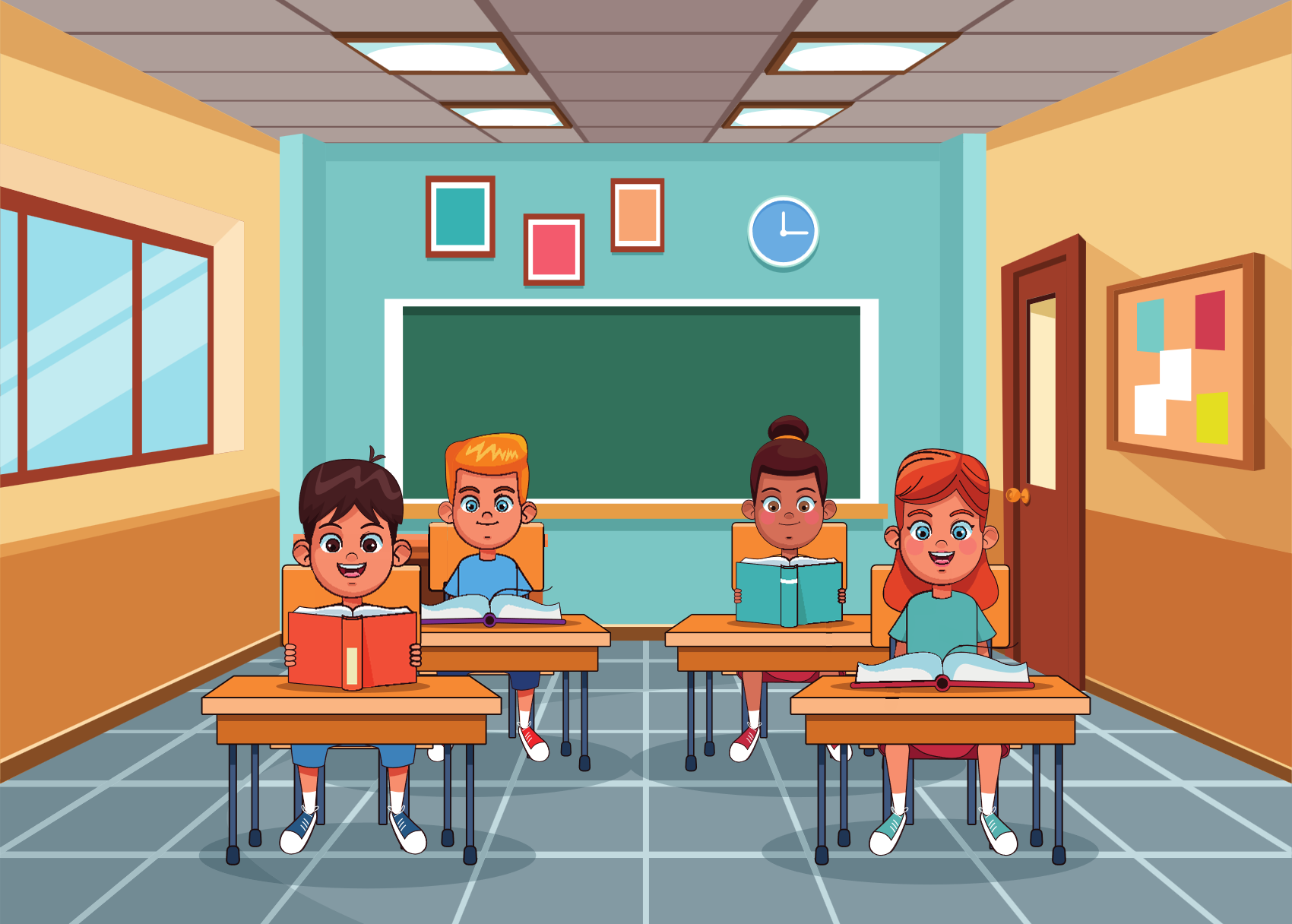 HOẠT ĐỘNG 3
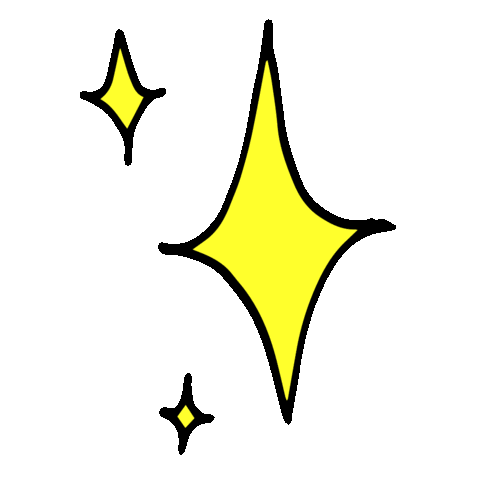 Đọc đoạn hội thoại và trả lời câu hỏi
KIẾN TẠO TRI THỨC MỚI
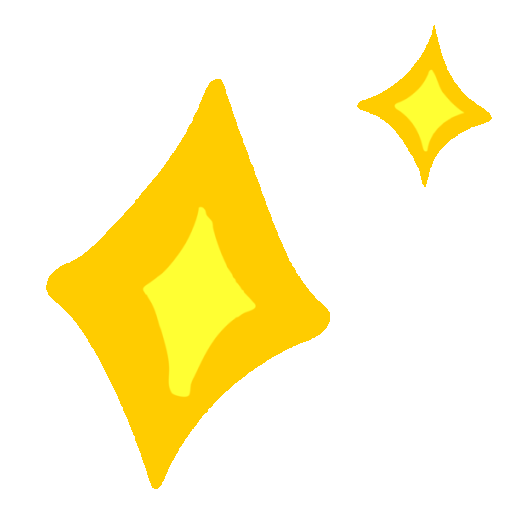 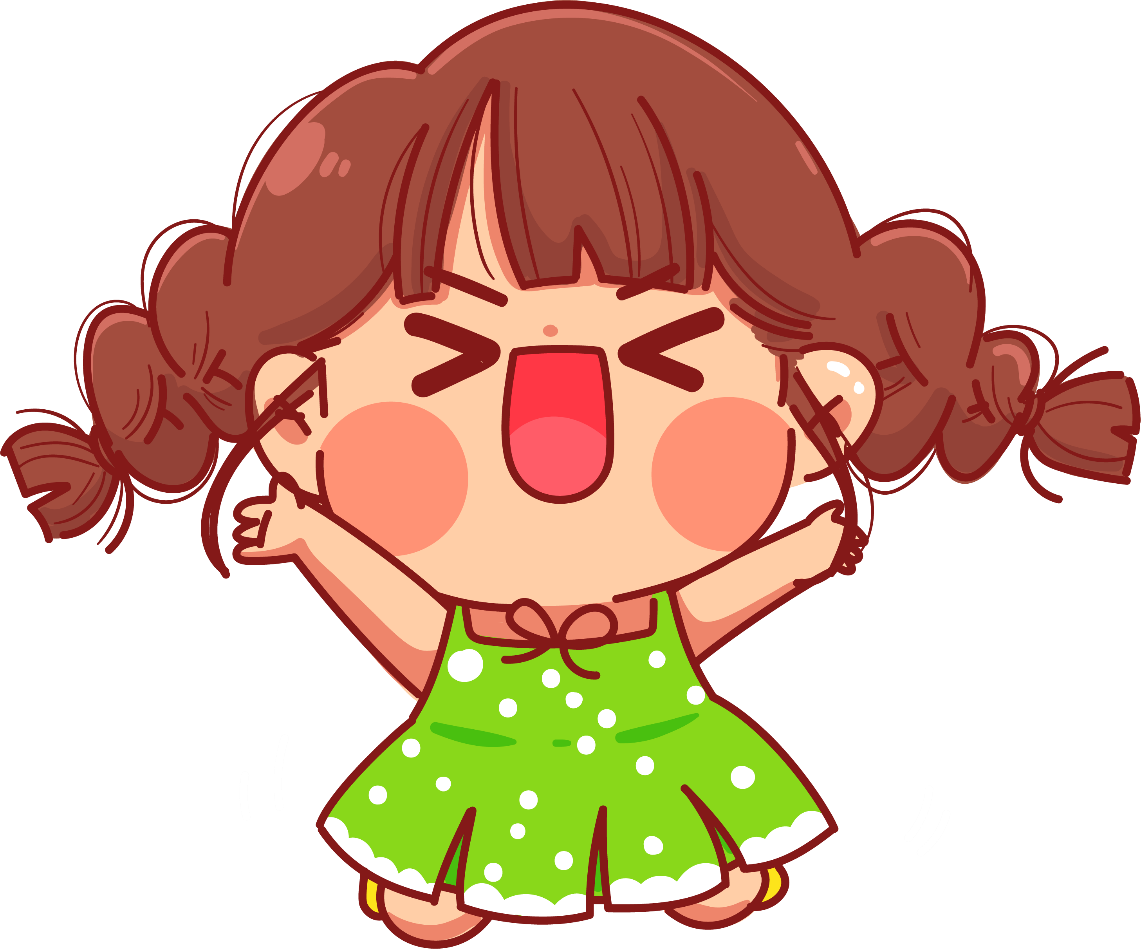 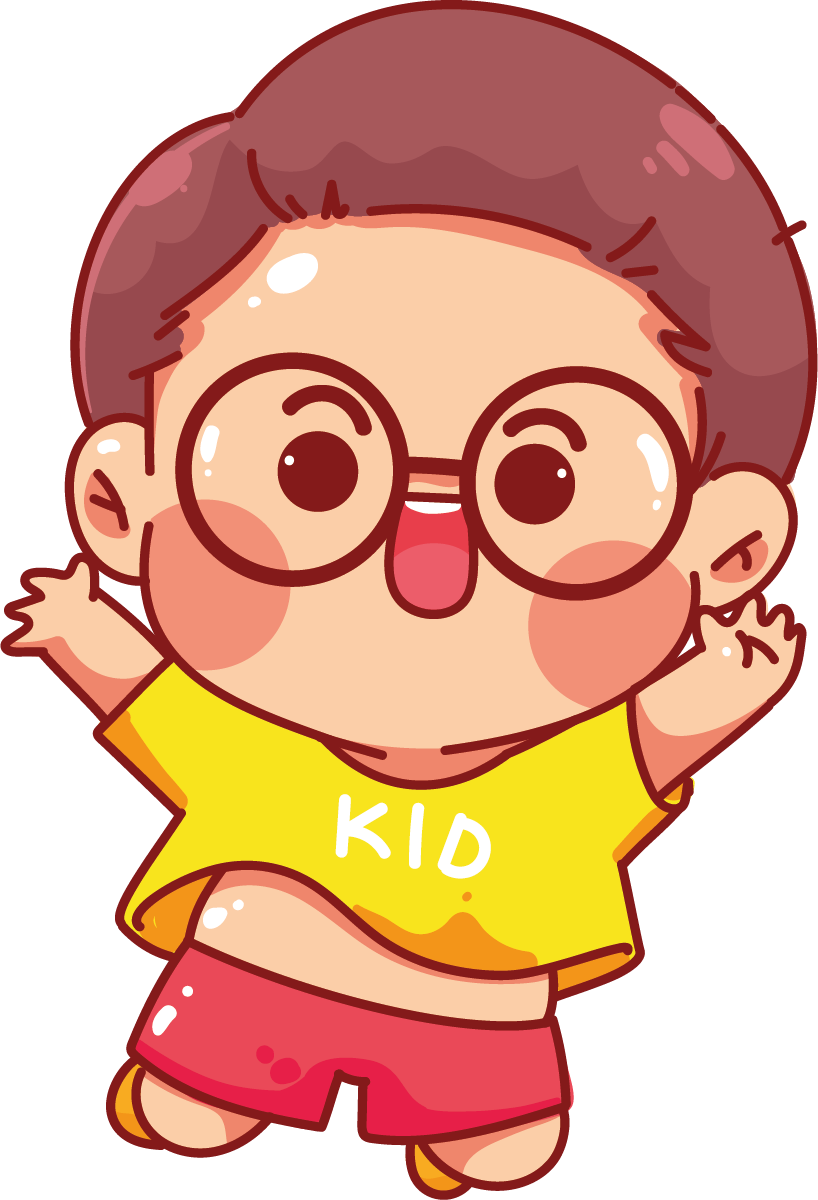 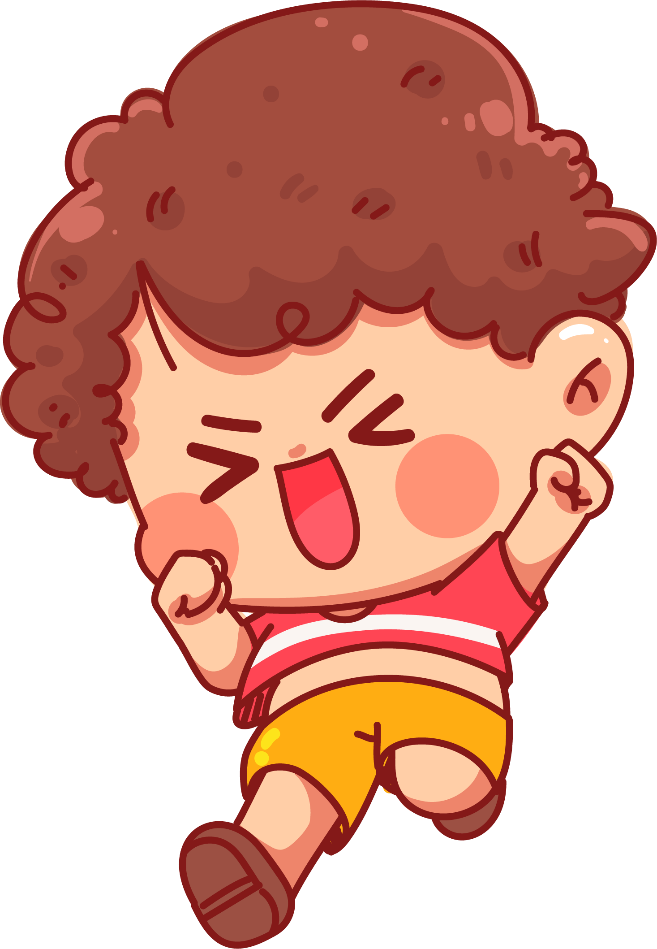 Trong lúc học về cách xây dựng kế hoạch cá nhân, Na, Cốm, Tin và Bin thảo luận rất sôi nổi. Na mở đầu:
	– Việc đầu tiên của lập kế hoạch là phải xác định rõ mục tiêu và các mốc thời gian hoàn thành.
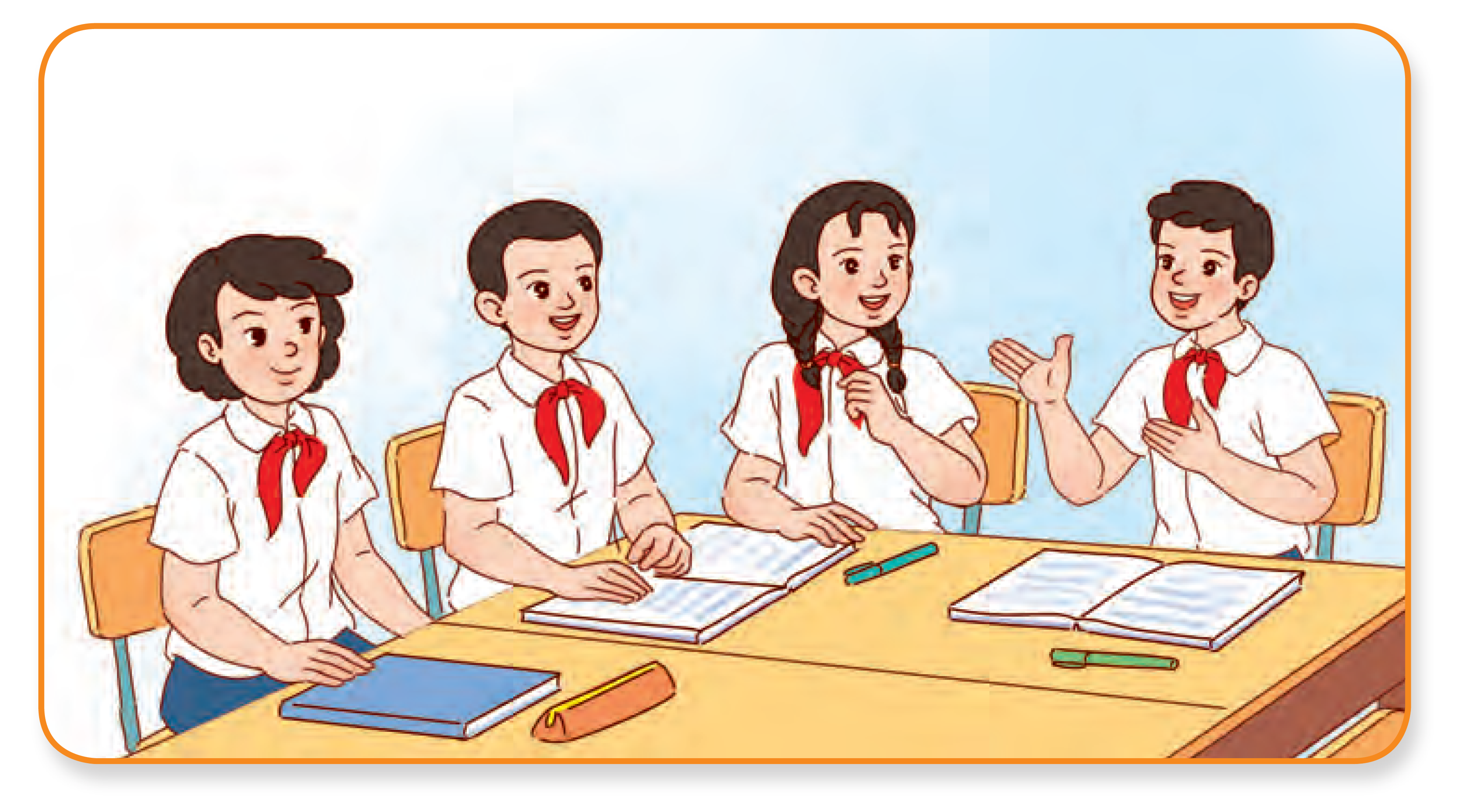 Cốm tiếp lời: 
	– Sau đó, phải xác định việc cần làm để đạt được mục tiêu và sắp xếp thứ tự ưu tiên các việc đó. 
	Tin nêu thêm ý kiến: 
	– Tiếp theo, chúng ta cần xác định các
biện pháp cho từng việc làm. Đôi khi, cần xác định người hỗ trợ, giúp đỡ.
Bin chia sẻ: 
	– Trong quá trình thực hiện, chúng ta có thể đánh giá, điều chỉnh lại kế hoạch và cần có thêm biện pháp dự phòng.
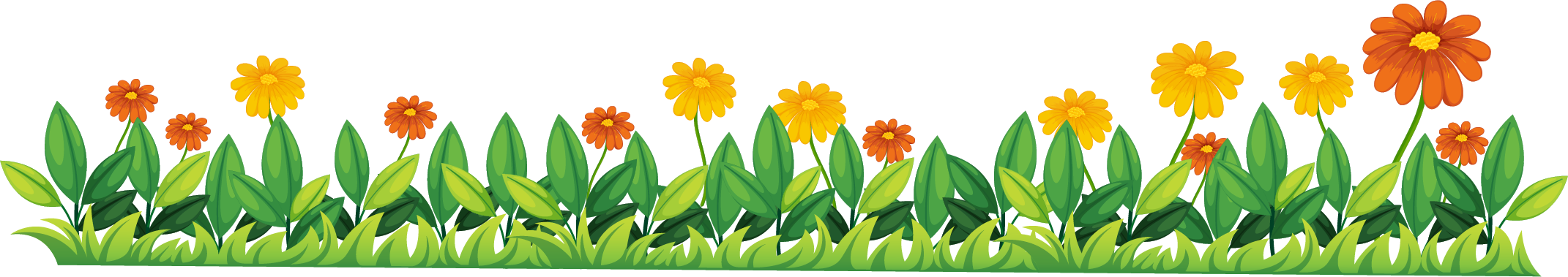 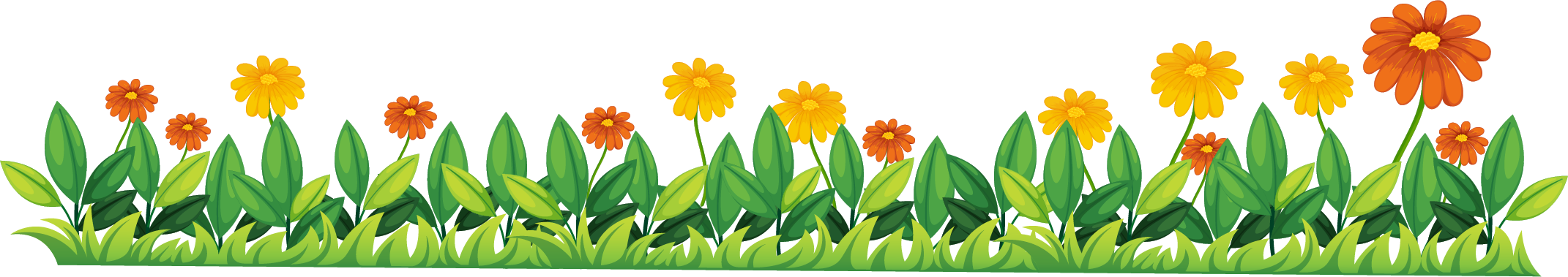 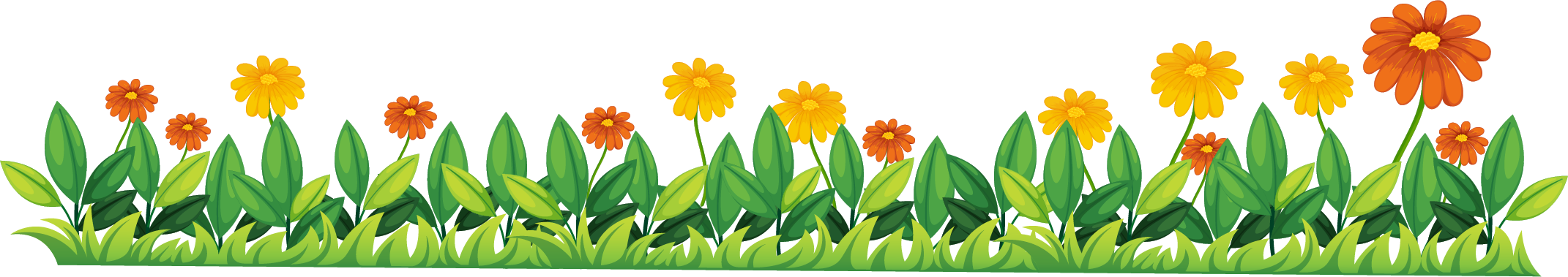 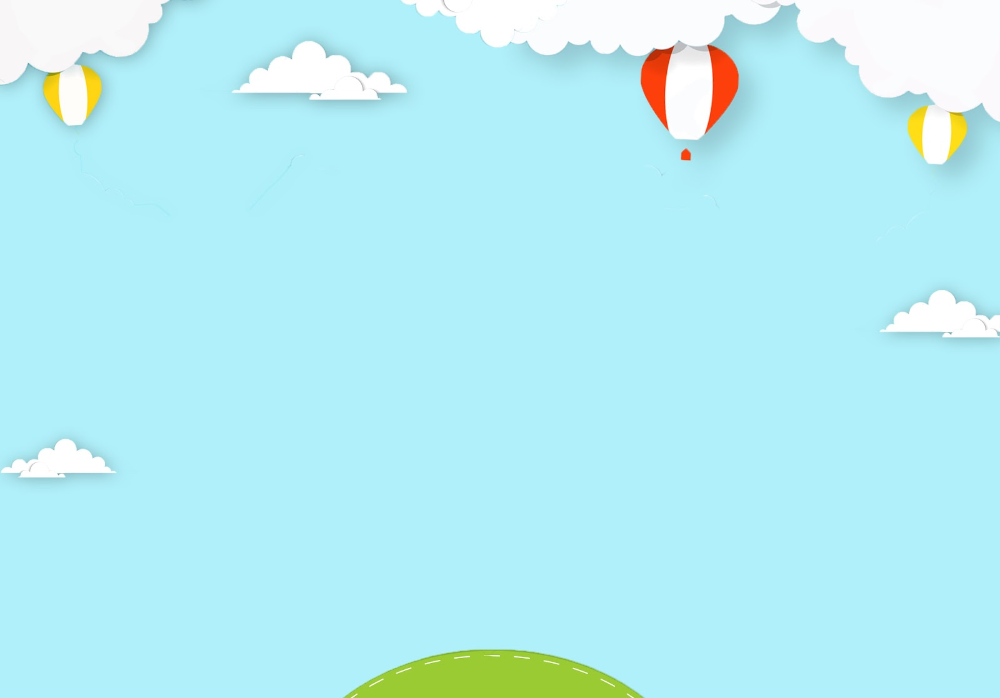 câu hỏi
câu hỏi
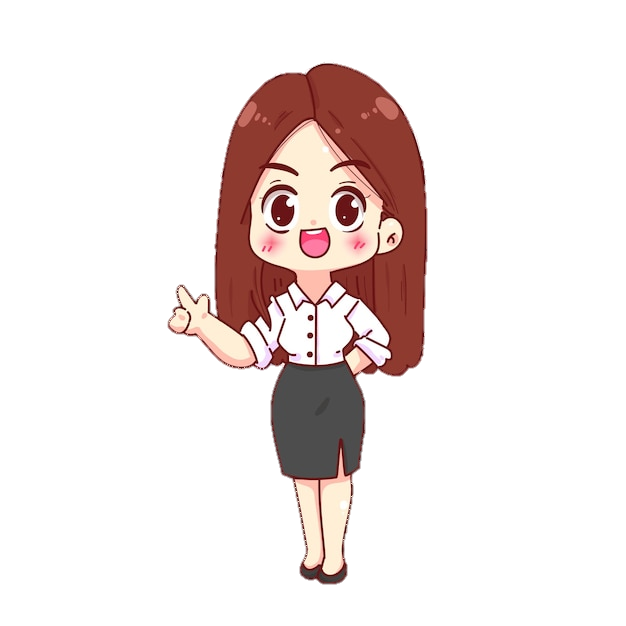 – Từ ý kiến của các bạn, việc lập kế hoạch cá nhân cần thực hiện theo các bước nào?
- Khi lập kế hoạch cá nhân, em cần lưu ý điều gì?
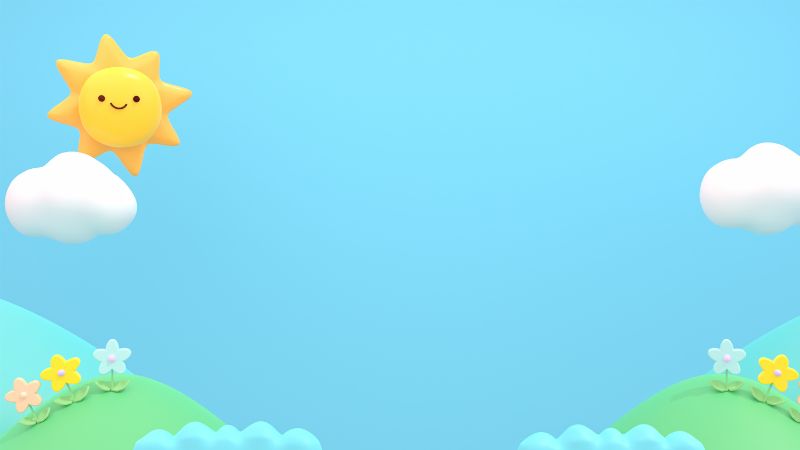 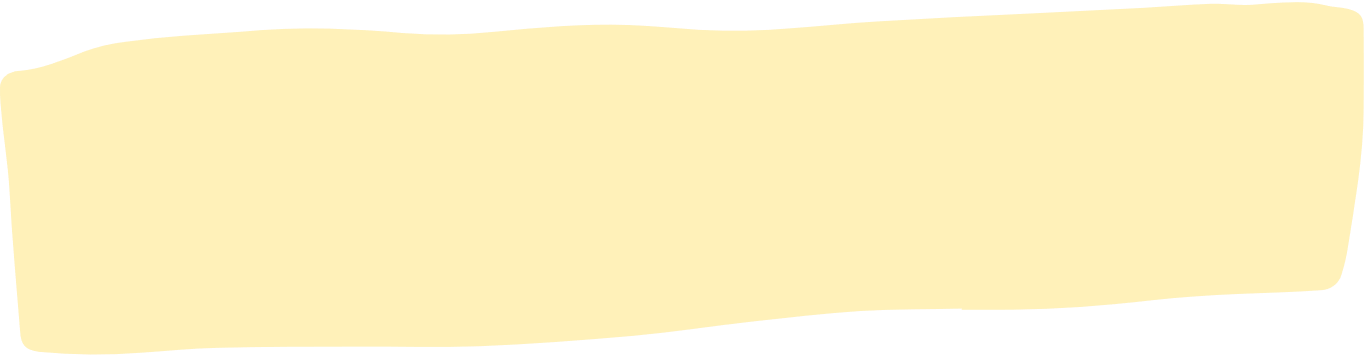 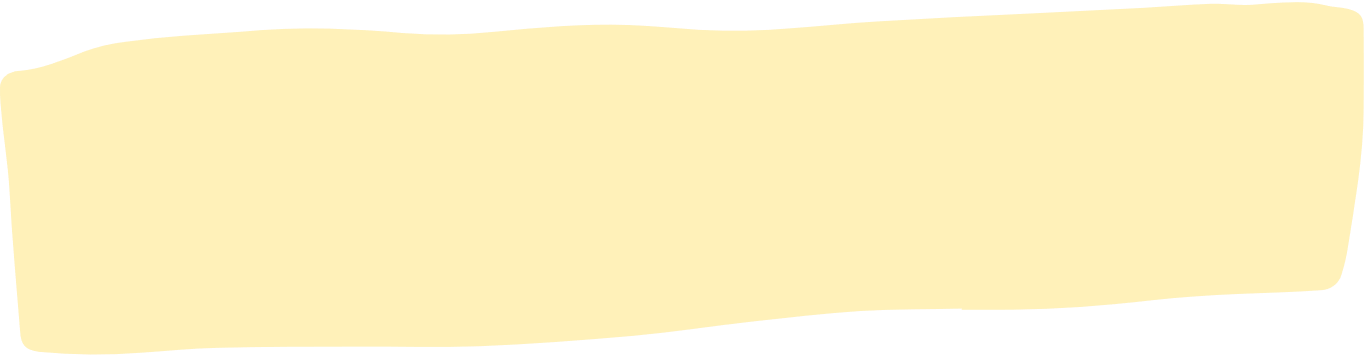 CÙNG CHIA SẺ
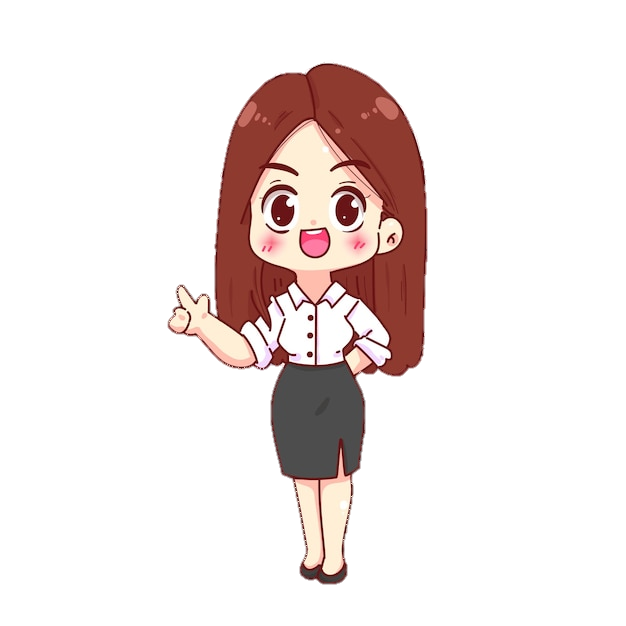 Các nhóm khác
Lắng nghe - góp ý - bổ sung
lập kế hoạch cá nhân cần thực hiện theo các bước là :
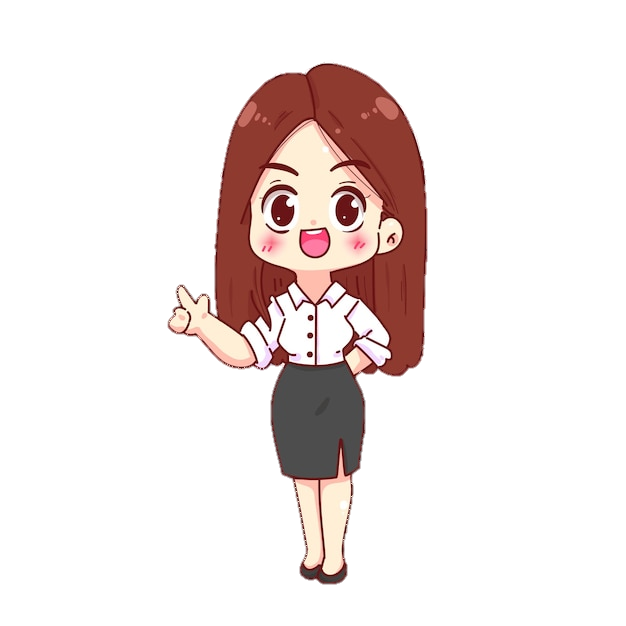 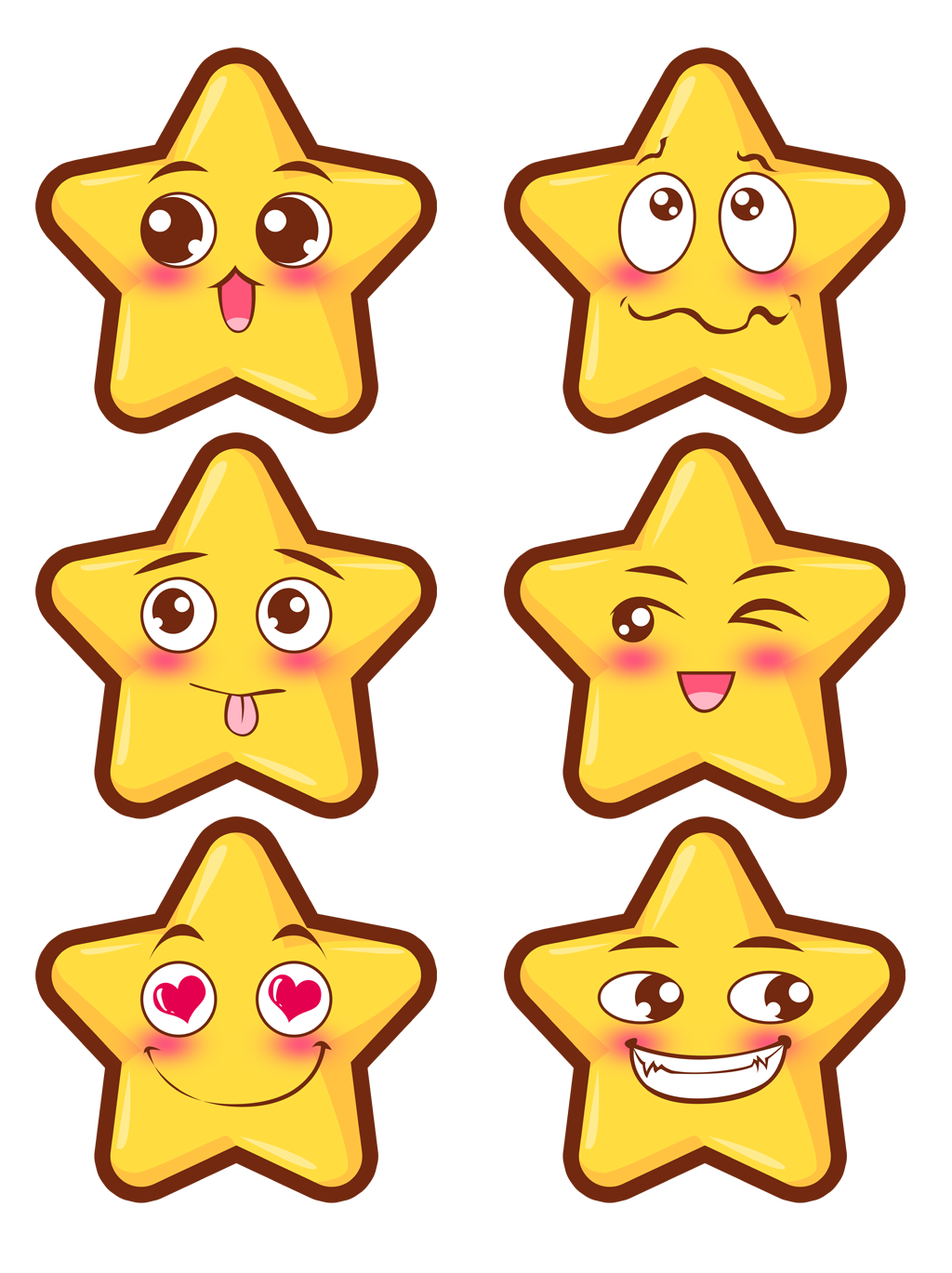 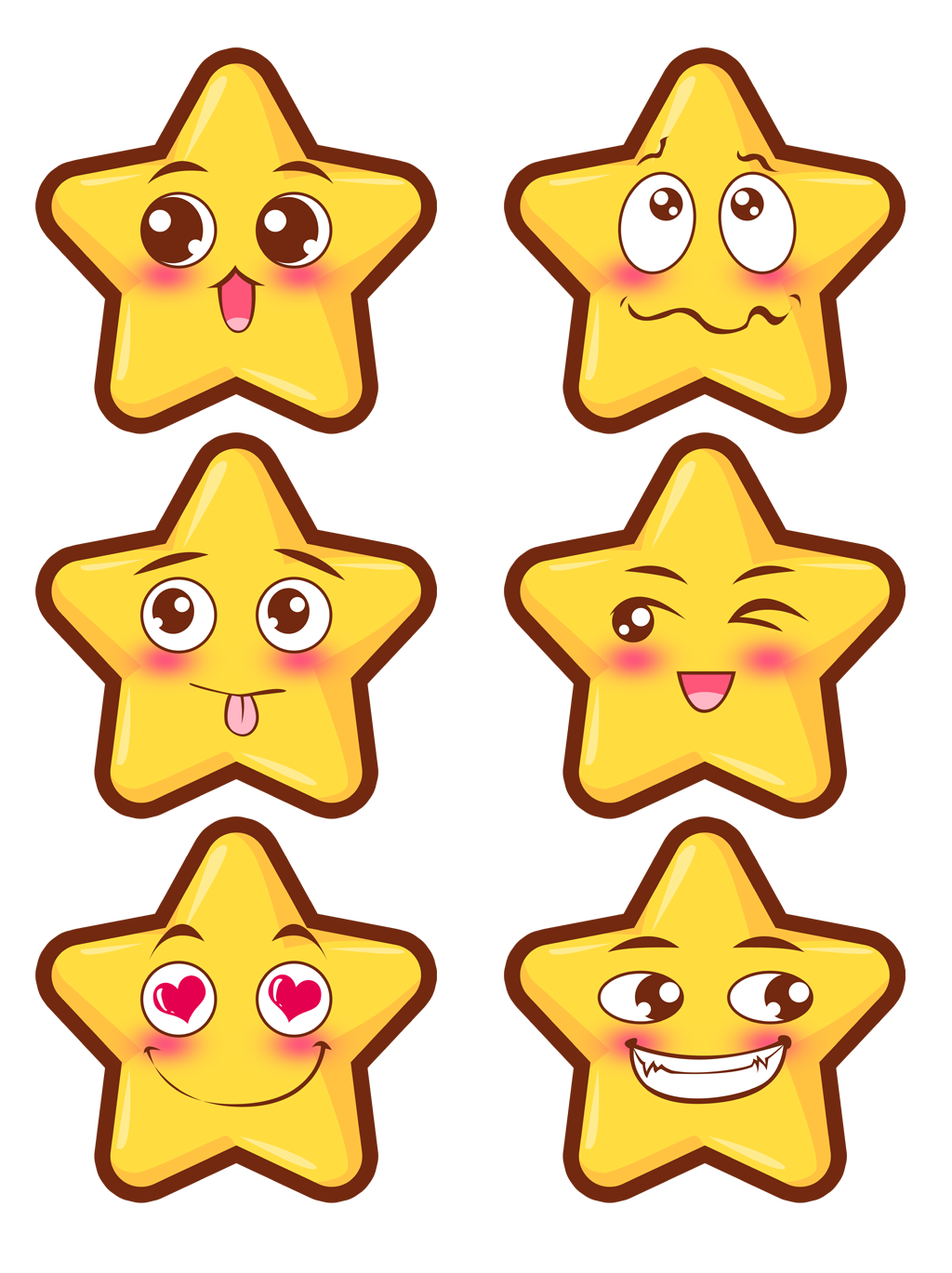 Tiếp theo, xác định các biện pháp cho từng việc làm, người hỗ trợ, giúp đỡ.
Trong quá trình thực hiện, có thể đánh giá, điều chỉnh kế hoạch và cần có thêm biện pháp dự phòng.
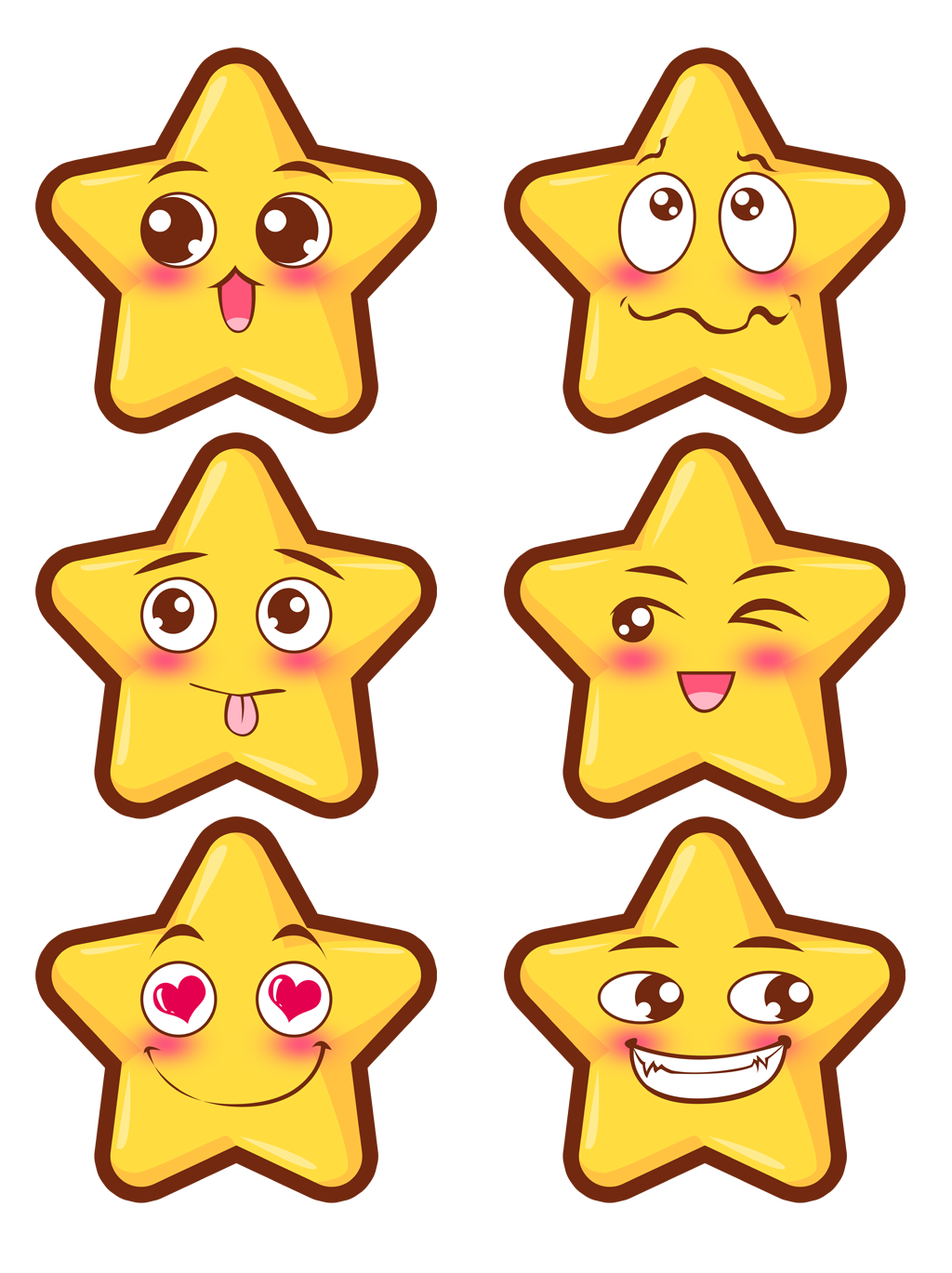 Sau đó, xác định việc cần làm để đạt được mục tiêu và sắp xếp thứ tự ưu tiên các việc đó
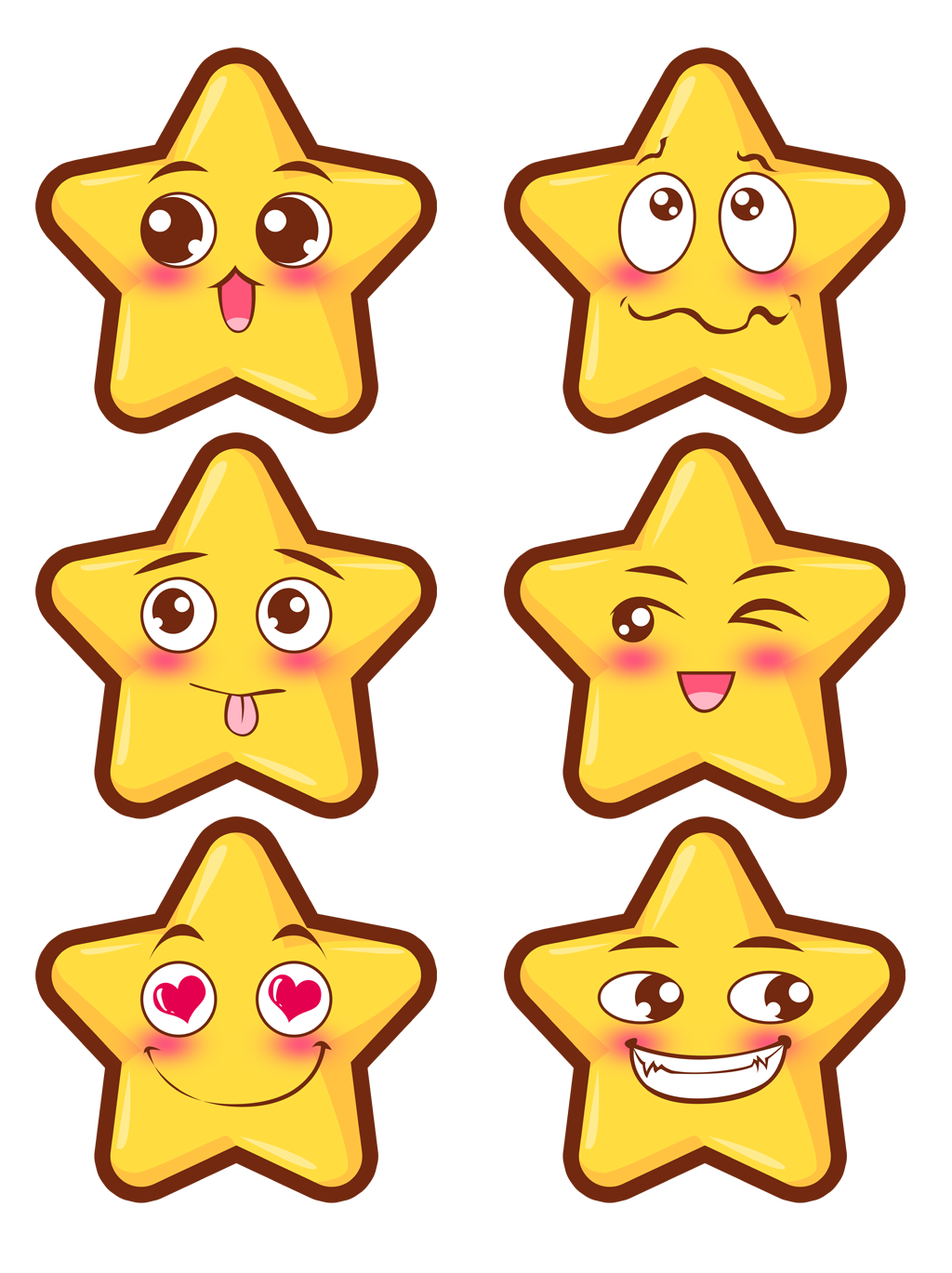 Việc đầu tiên là xác định rõ mục tiêu và các mốc thời gian hoàn thành
Những lưu ý khi lập kế hoạch cá nhân:
Thường xuyên đánh giá, điều chỉnh kế hoạch cho phù hợp với điều kiện thực tế . Luôn chuẩn bị sẵn biện pháp dự phòng các trường hợp bất khả kháng
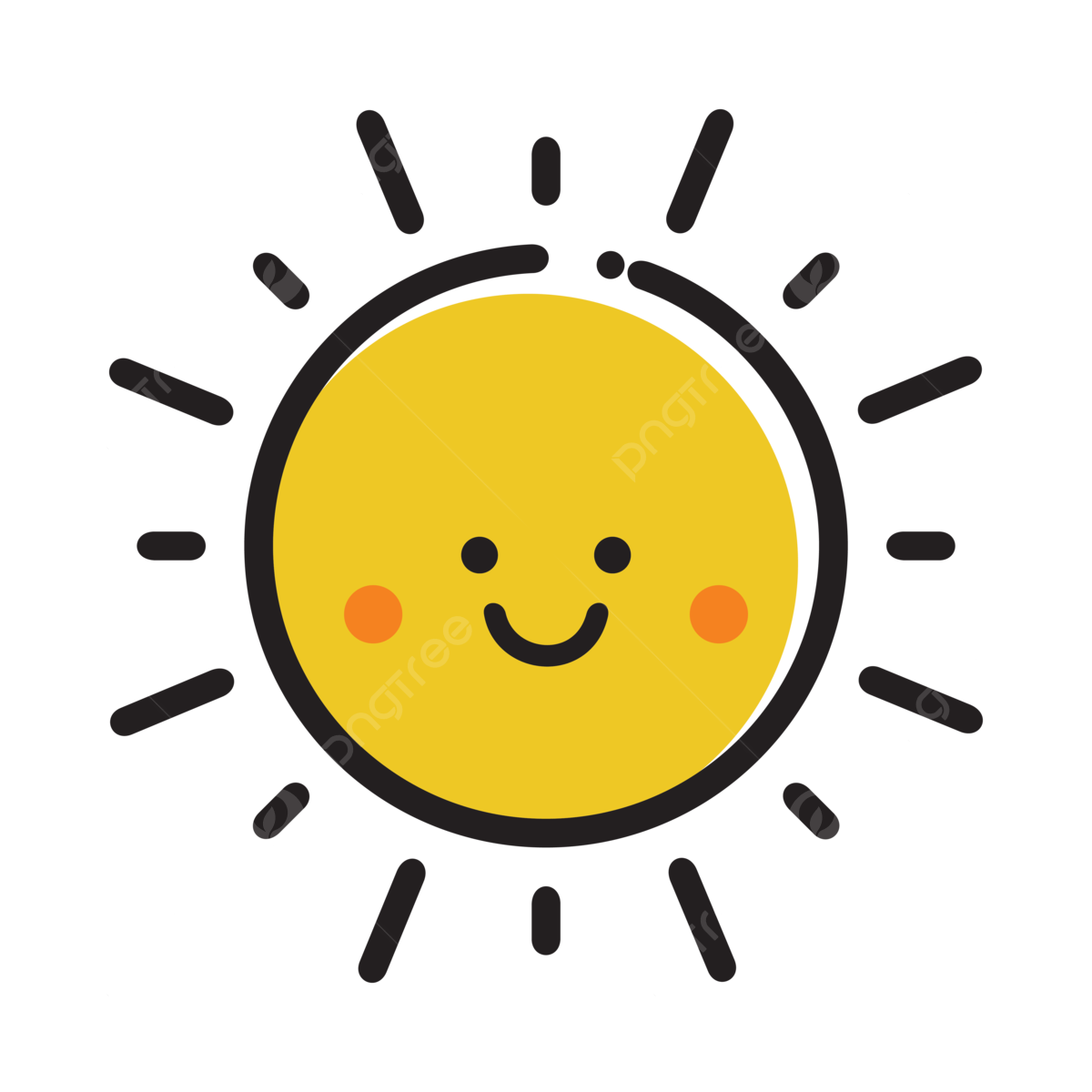 Xác định cụ thể cách thức và biện pháp thực hiện từng hoạt động.
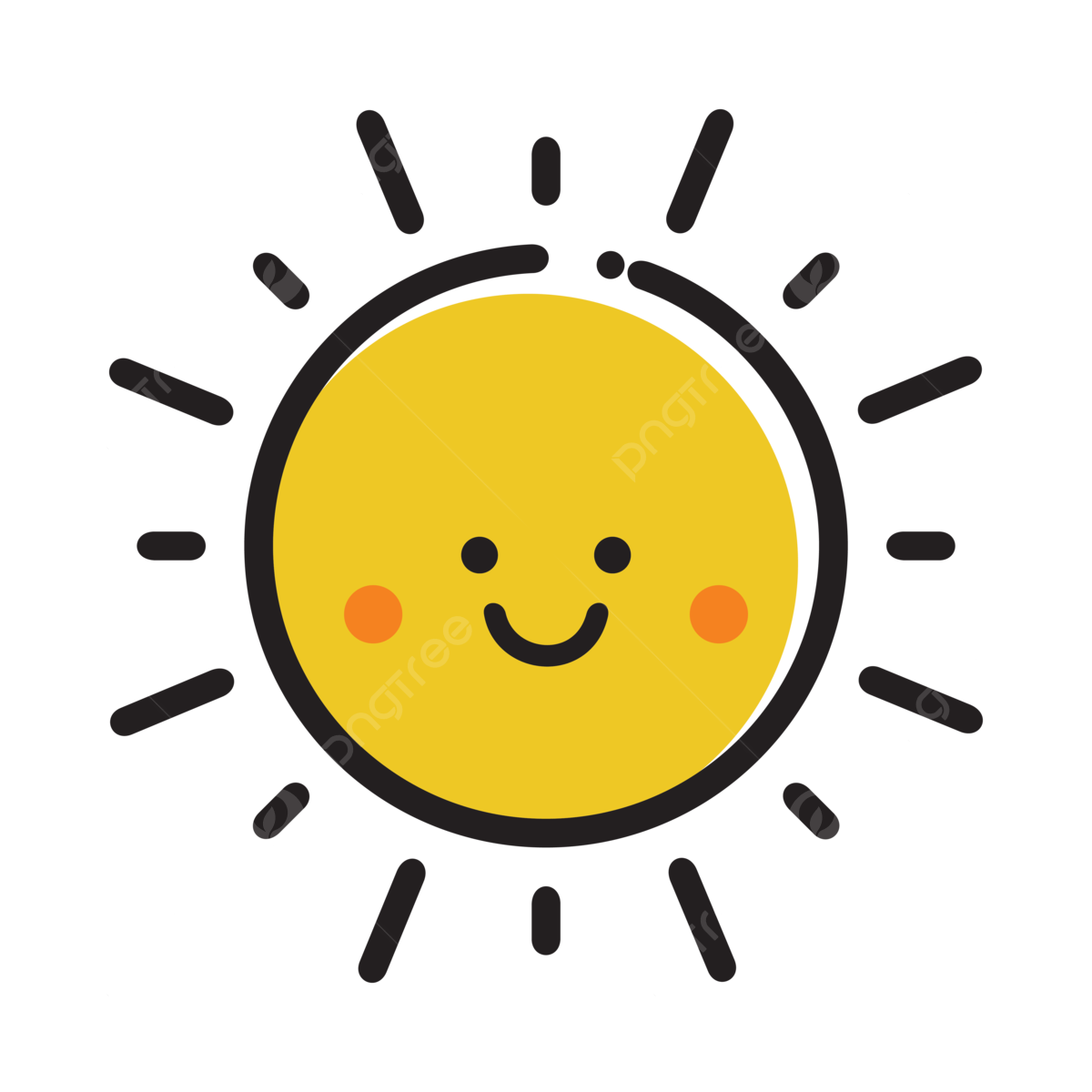 Xác định và động viên, huy động nguồn tài lực, nhân lực, vật lực để thực hiện kế hoạch.
Sắp xếp các công việc cần làm theo trình tự nhất định, tuỳ theo mức độ quan trọng và thời gian thực hiện hoạt động đó nhiều hay ít.
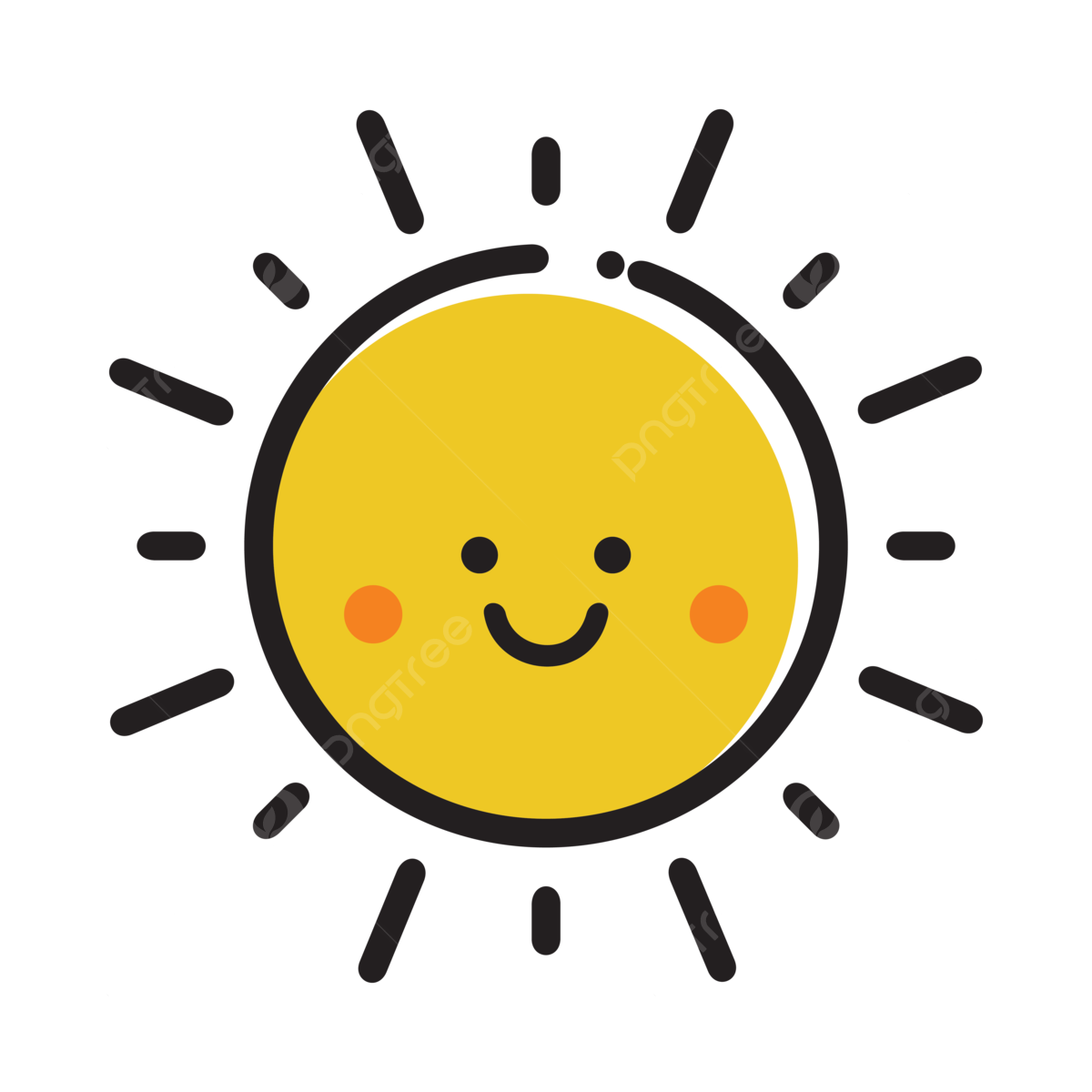 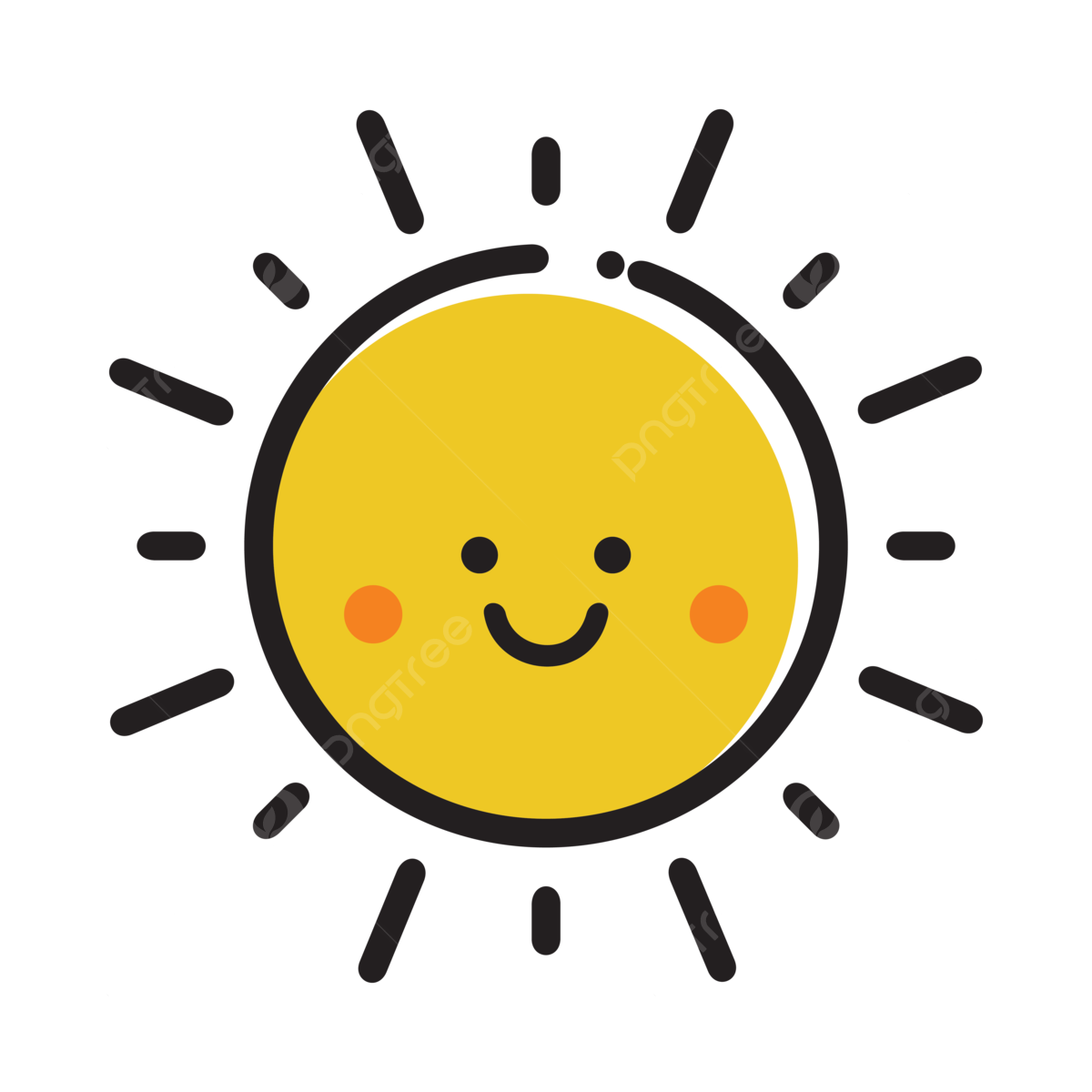 Mục tiêu cụ thể, rõ ràng, phù hợp với khả năng.
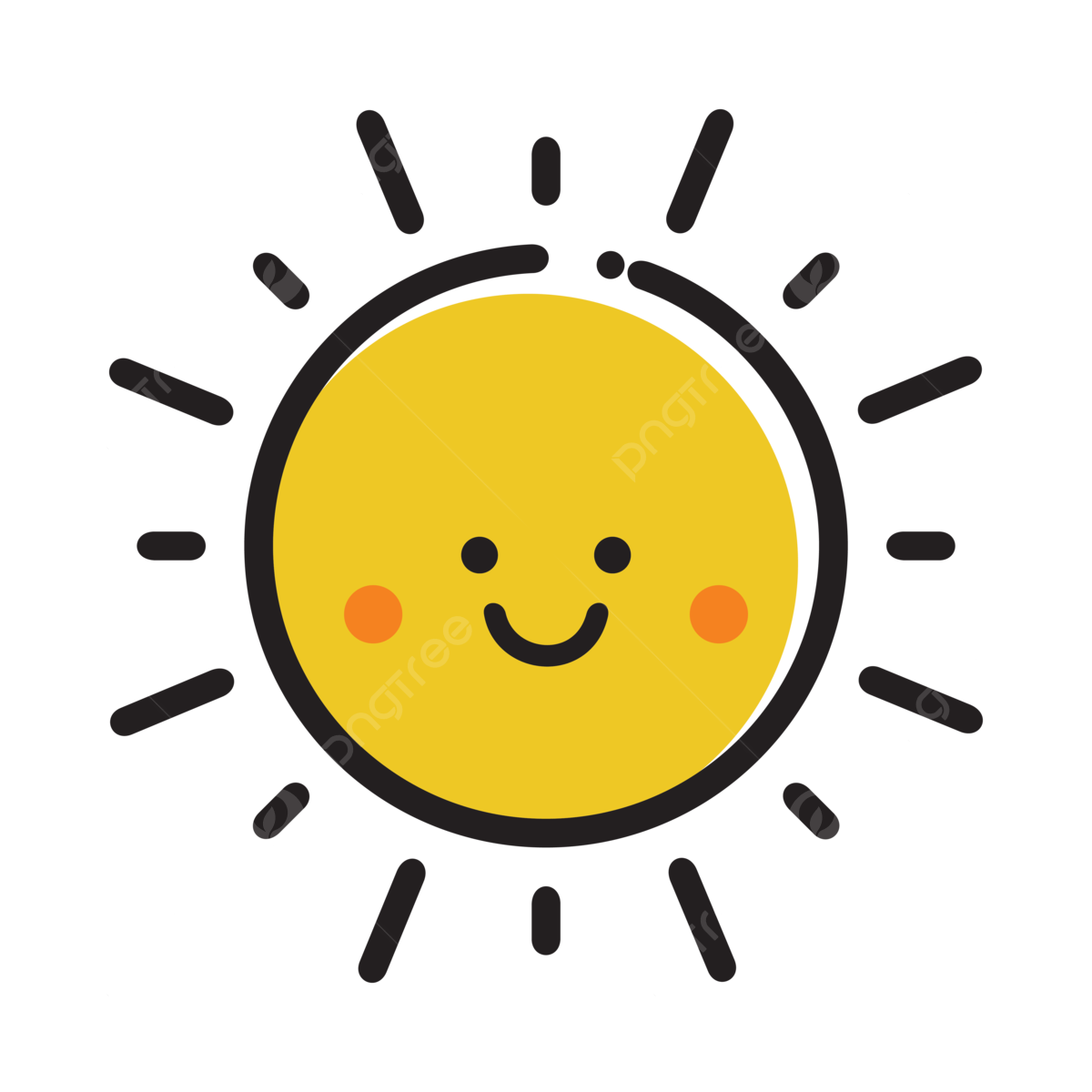 Xác định đúng tầm quan trọng của việc lập kế hoạch, khi nào nên lập kế hoạch.
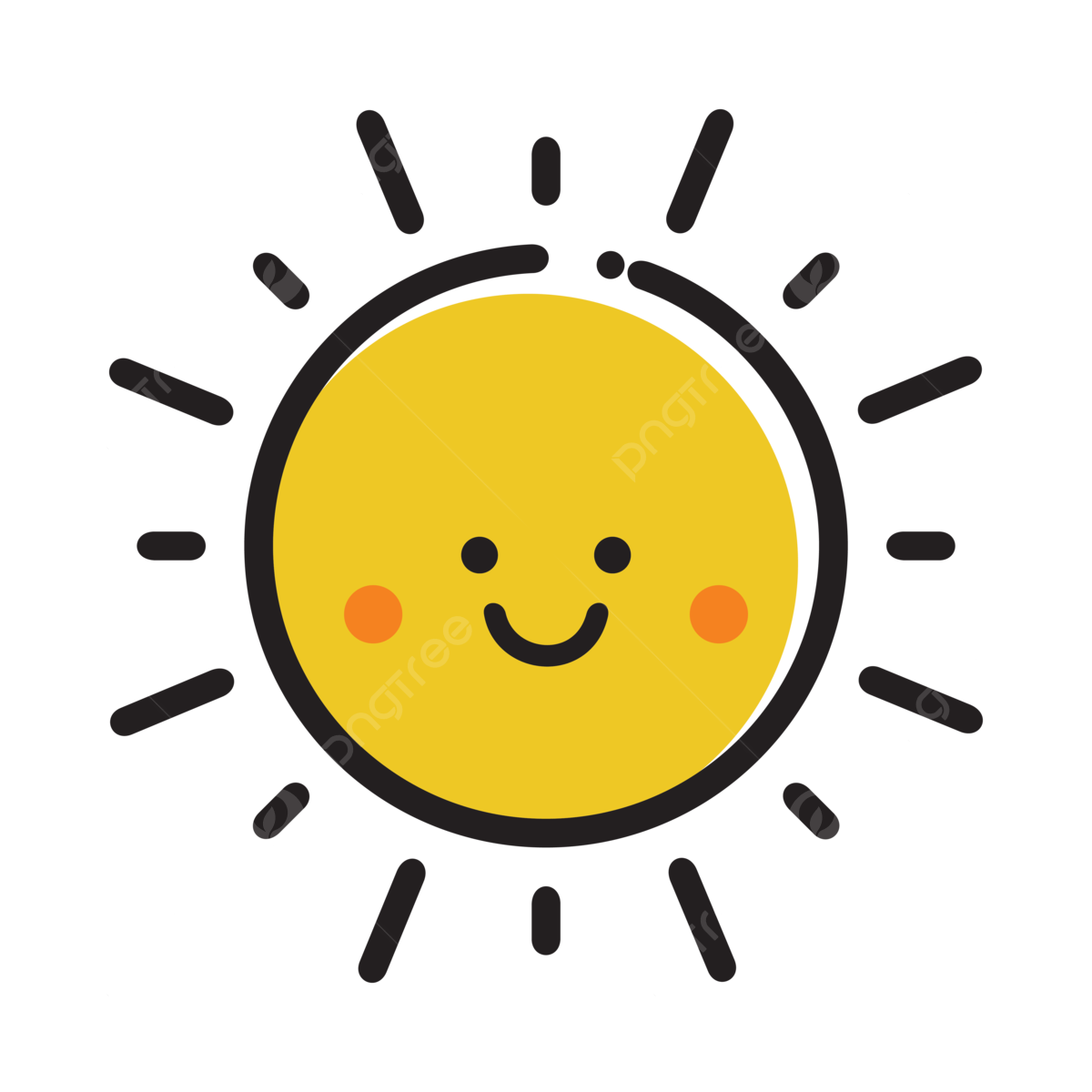 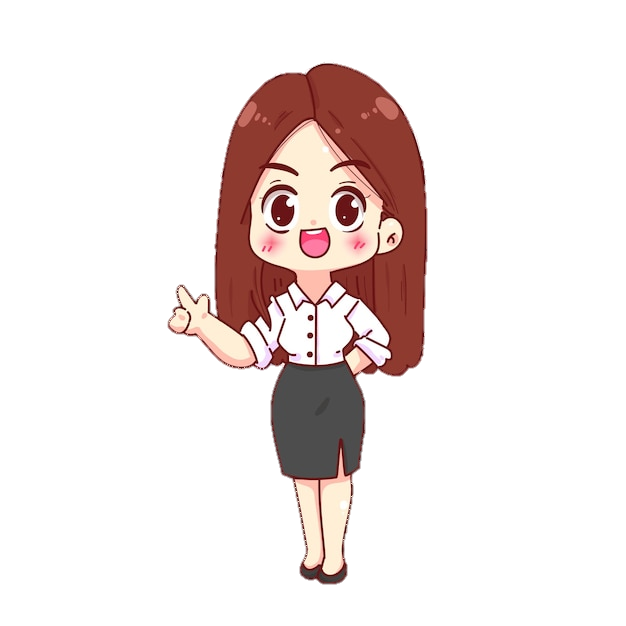 Xác định mốc thời gian cụ thể.
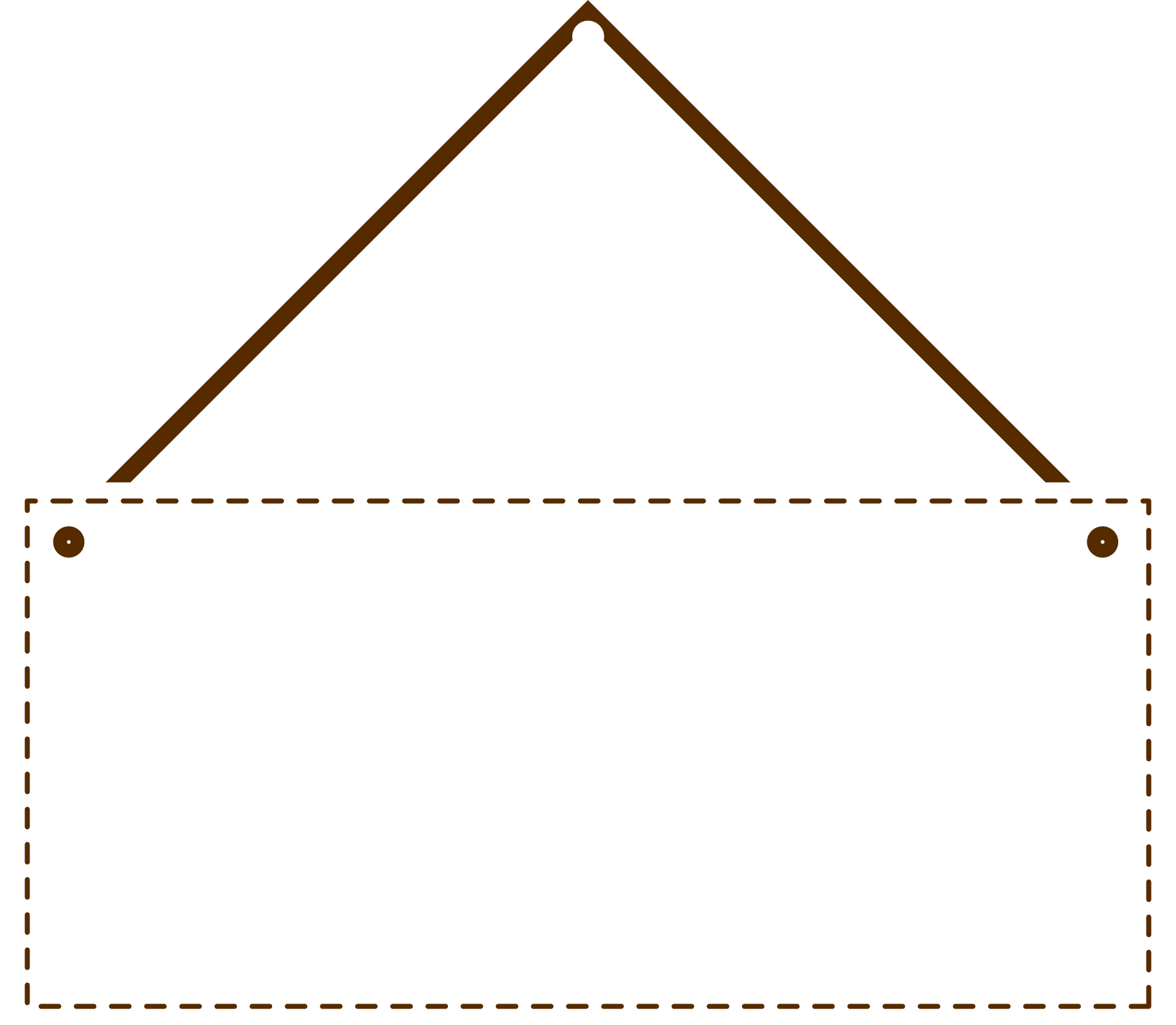 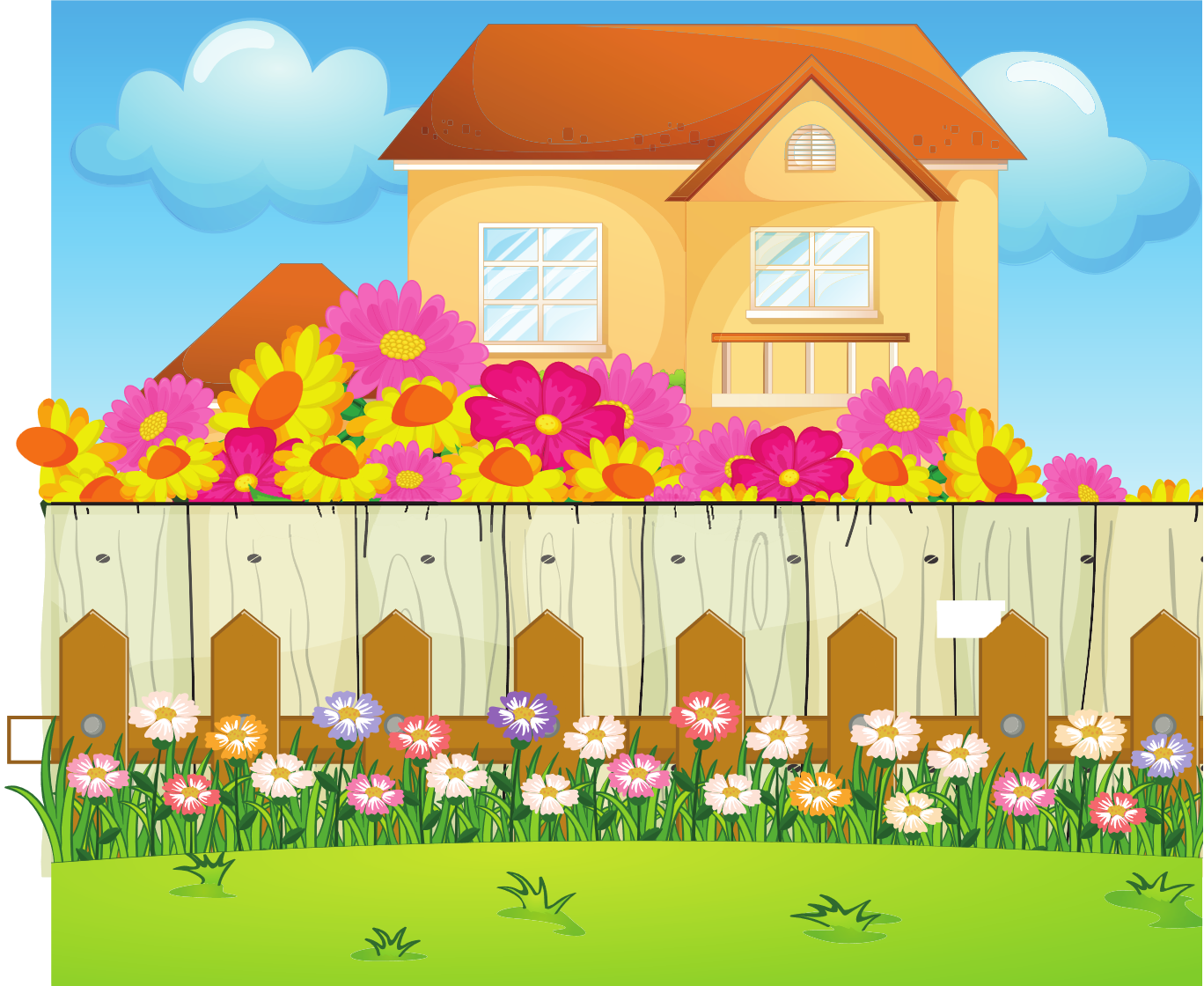 HOẠT ĐỘNG 4
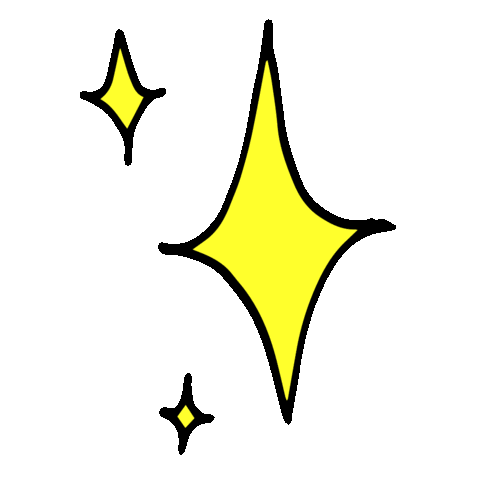 LUYỆN TẬP
Nhận xét các ý kiến
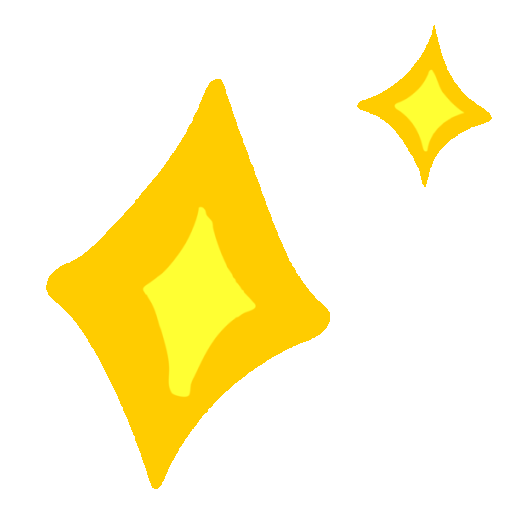 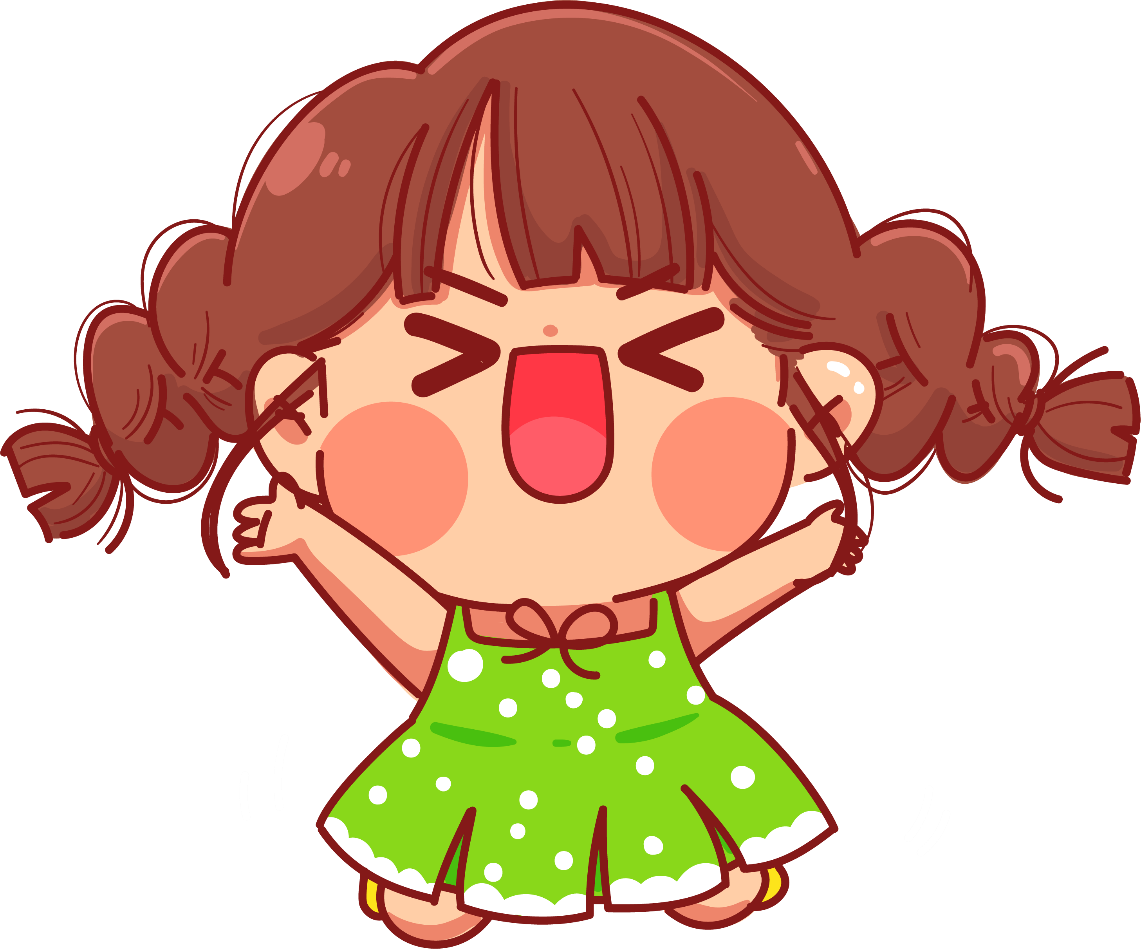 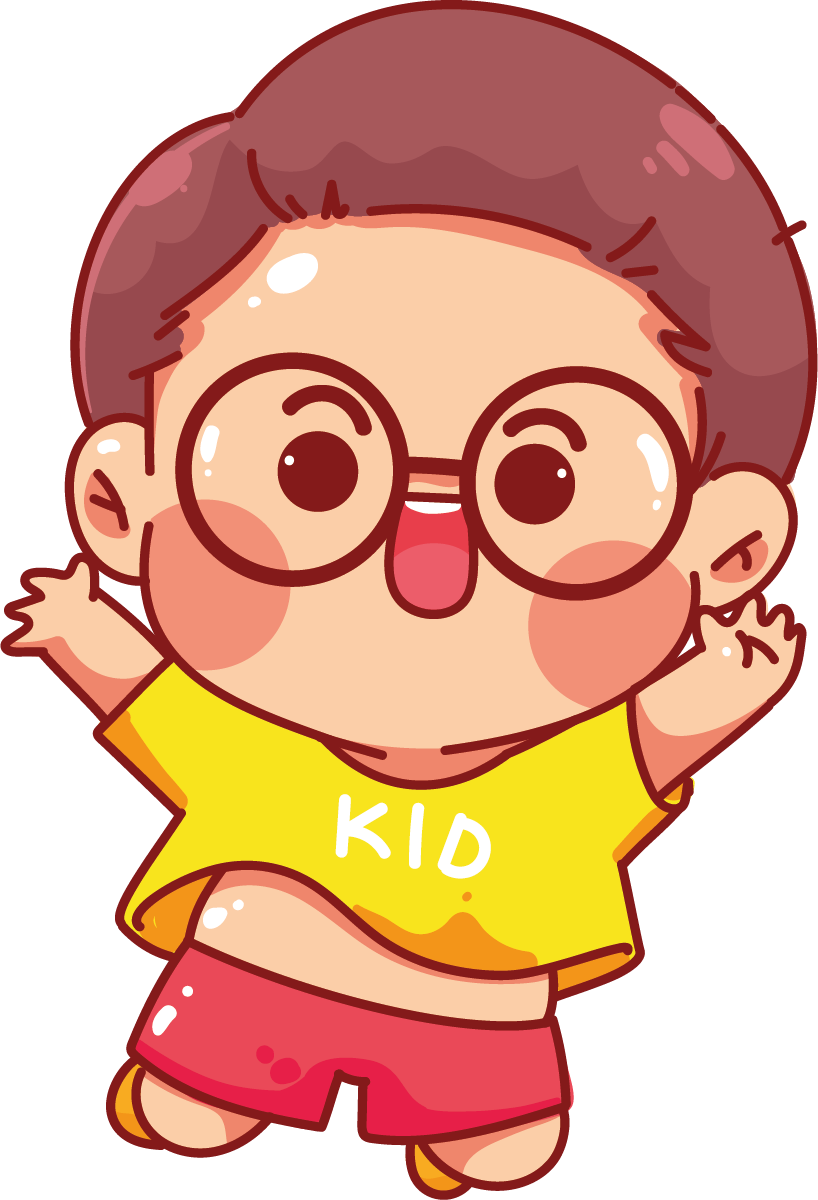 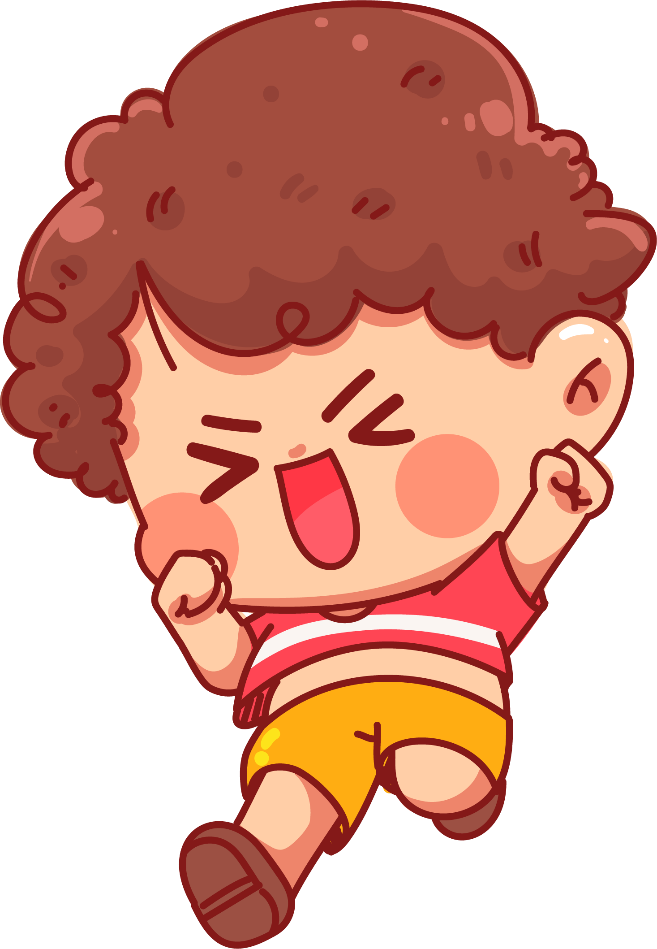 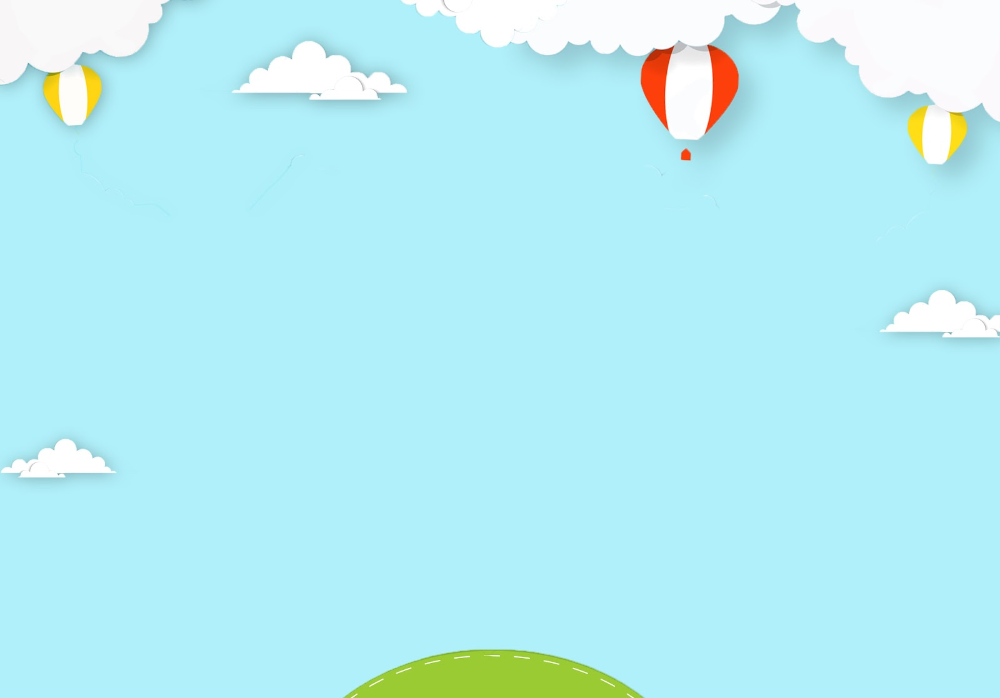 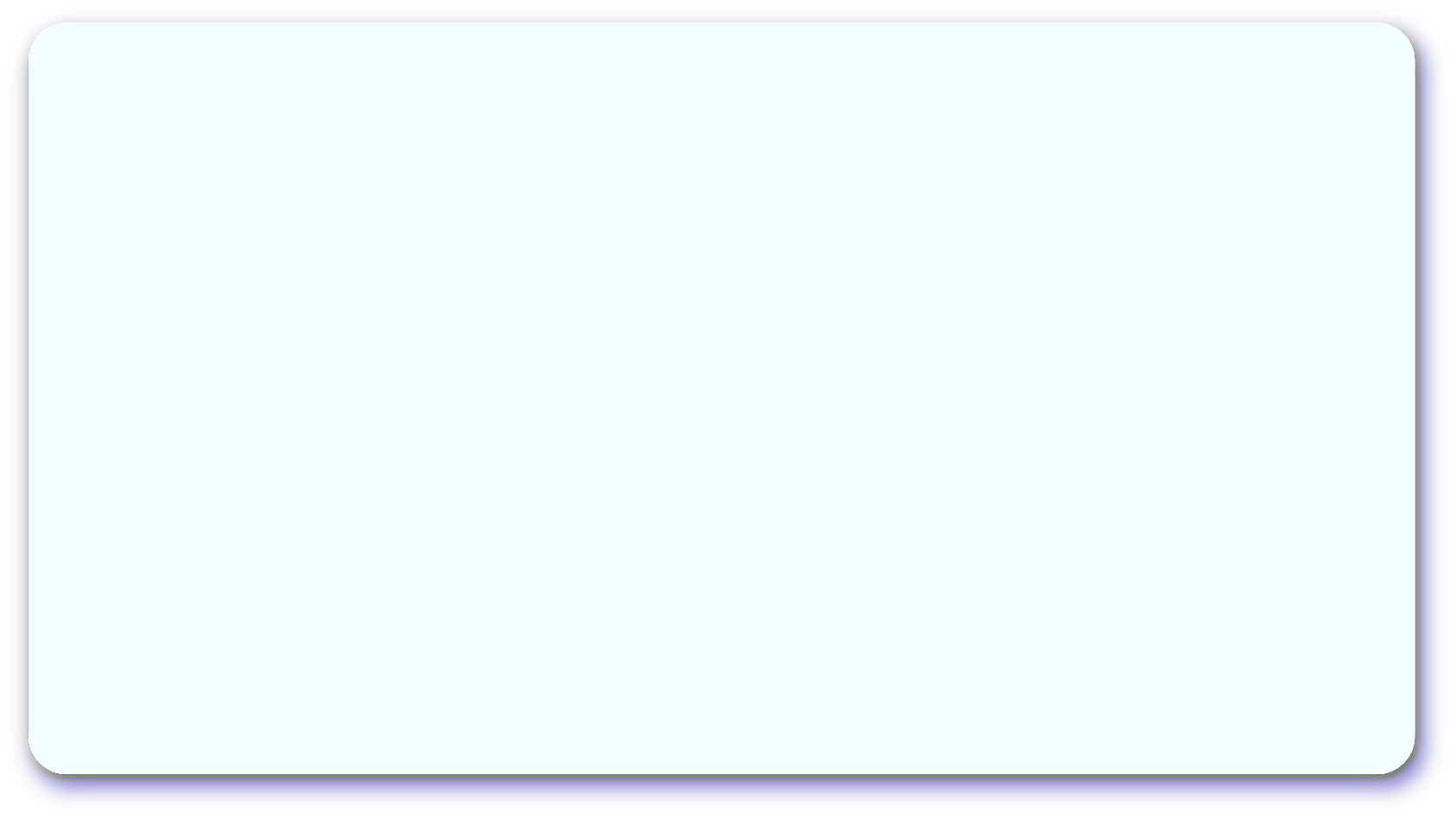 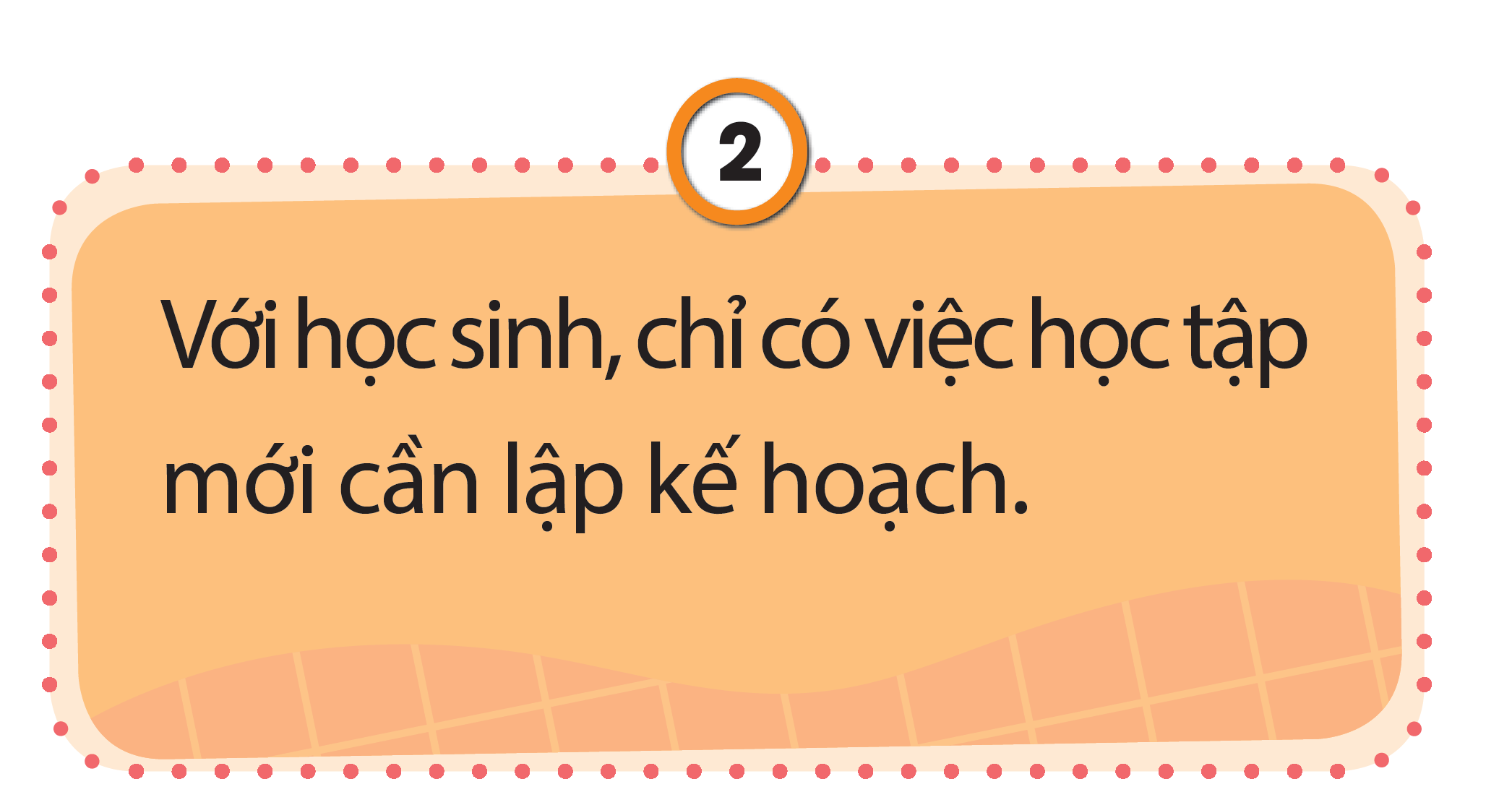 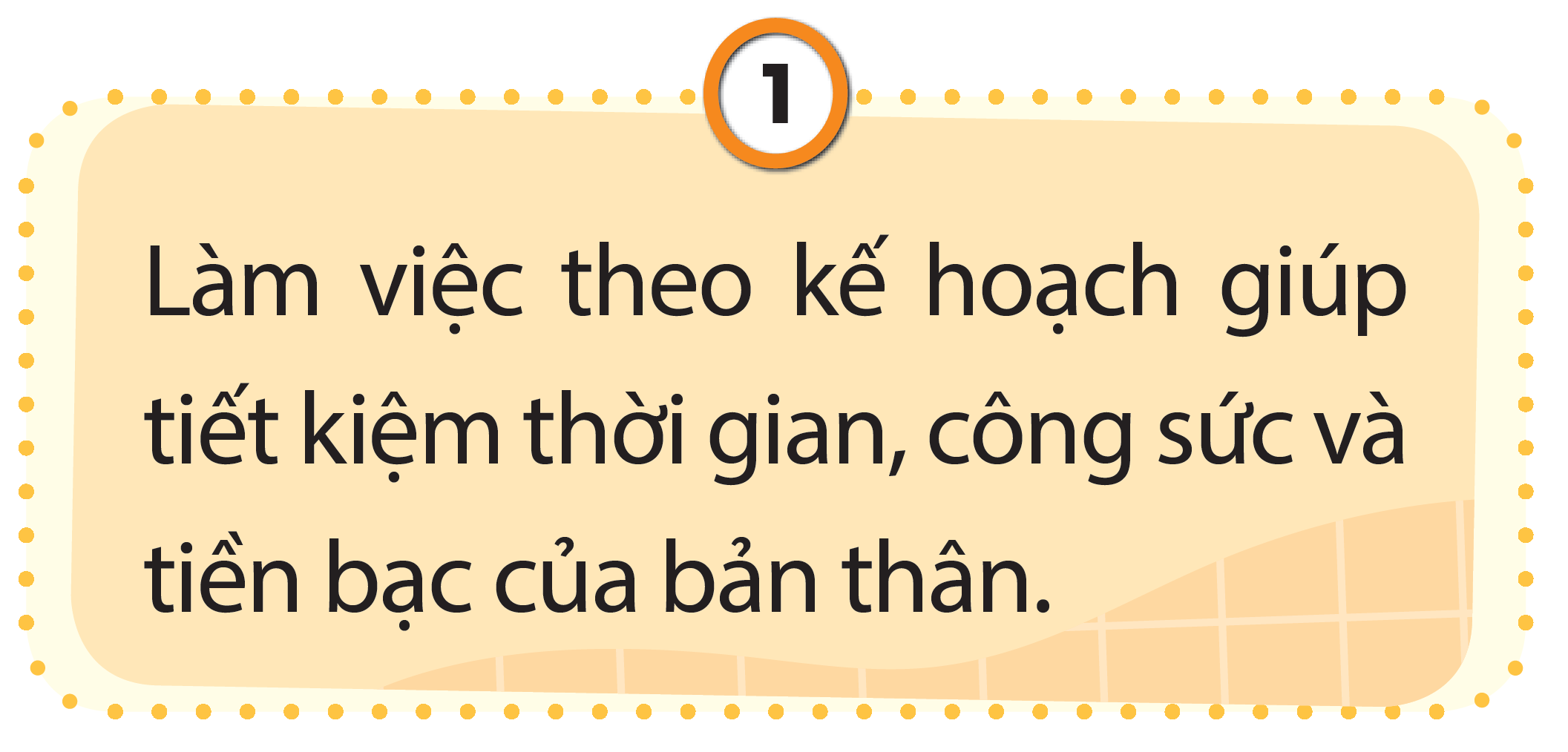 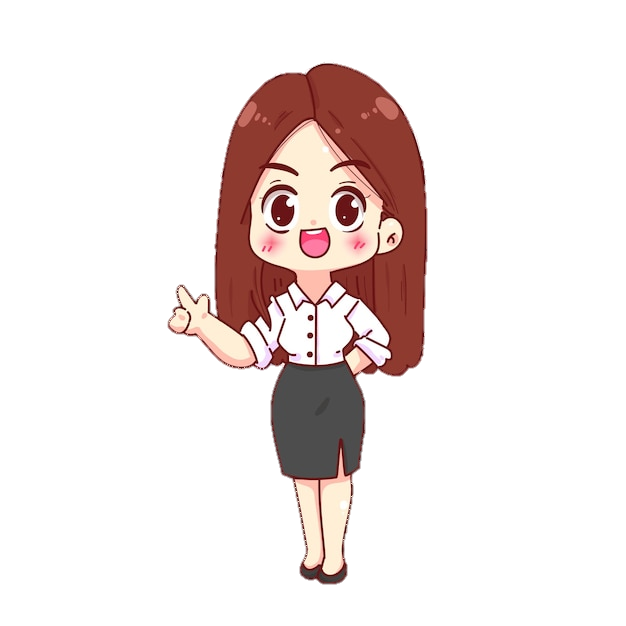 Nhận xét Đúng hoặc Sai với mỗi ý kiến bên và giải thích
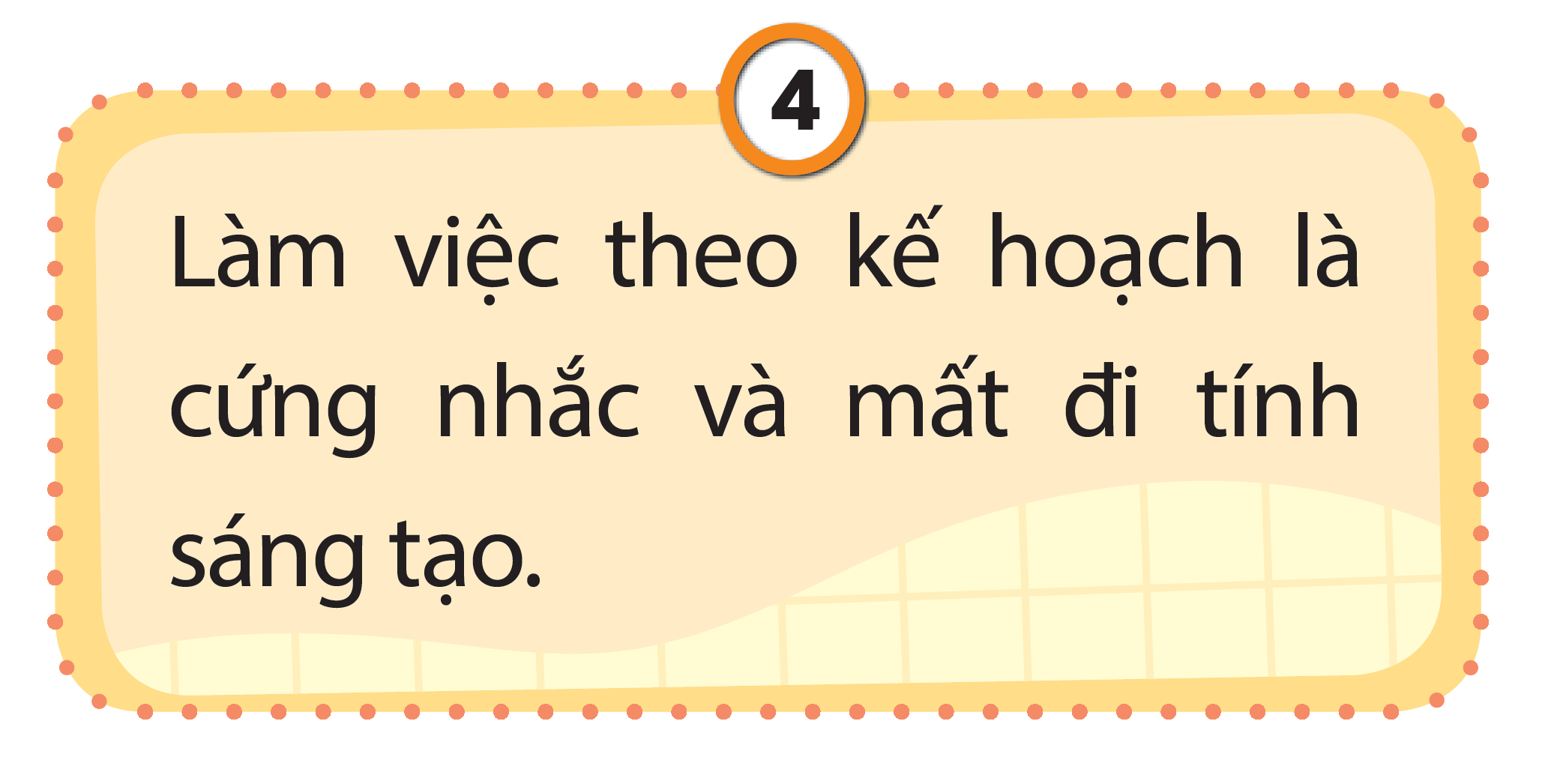 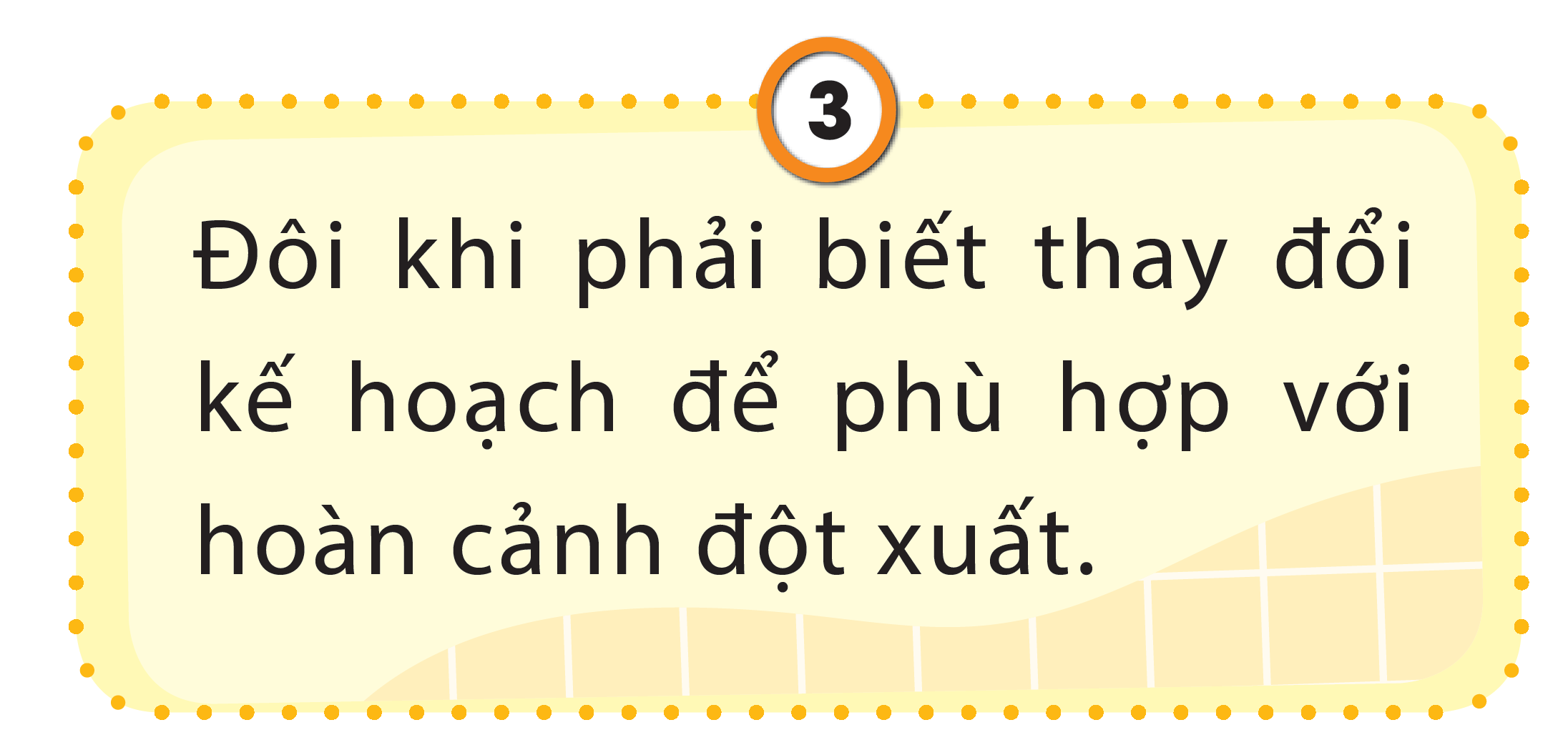 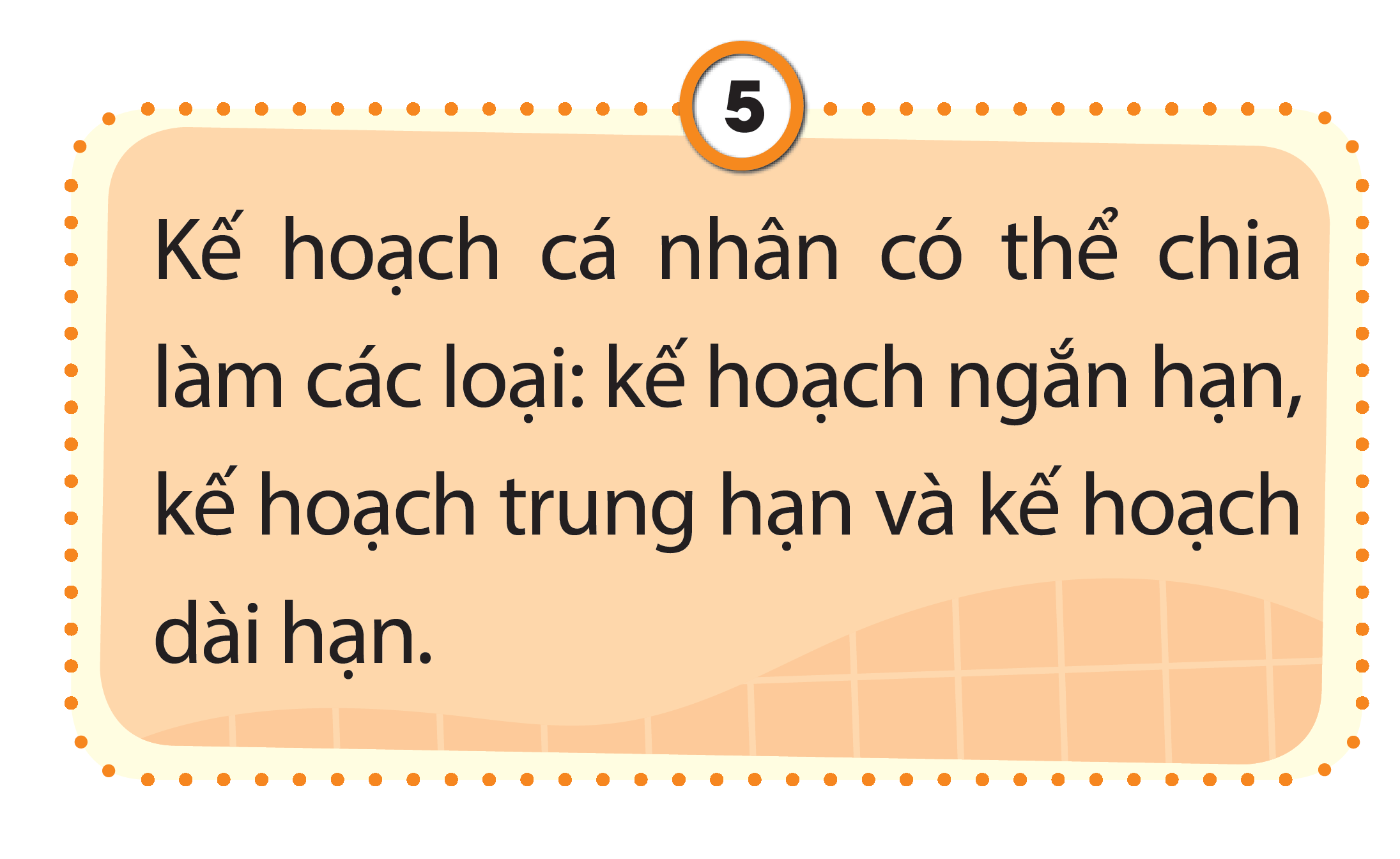 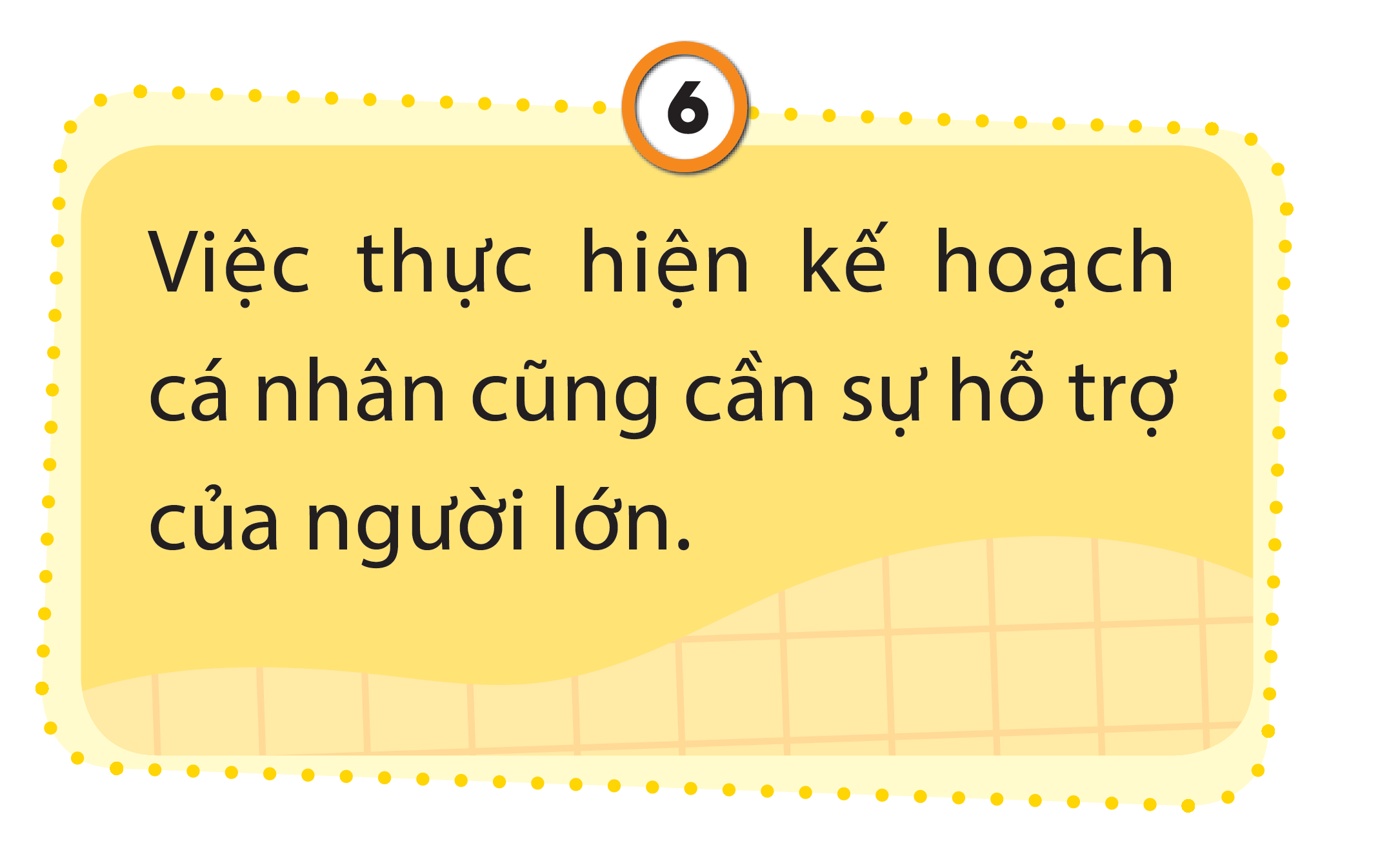 THẢO LUẬN NHÓM
THẢO LUẬN NHÓM
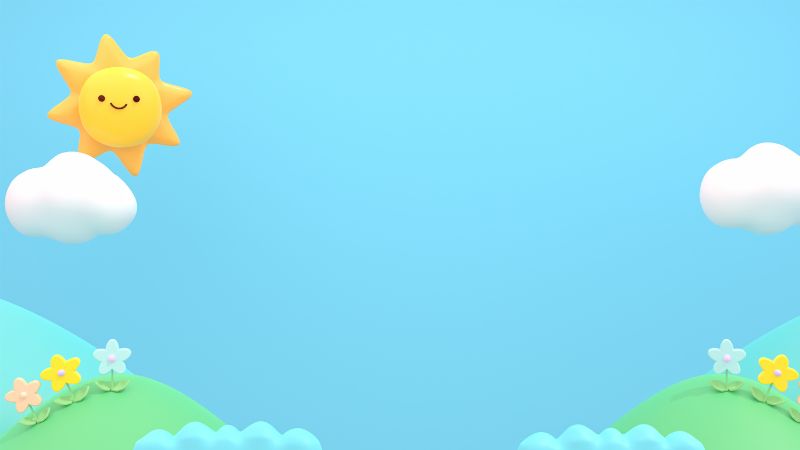 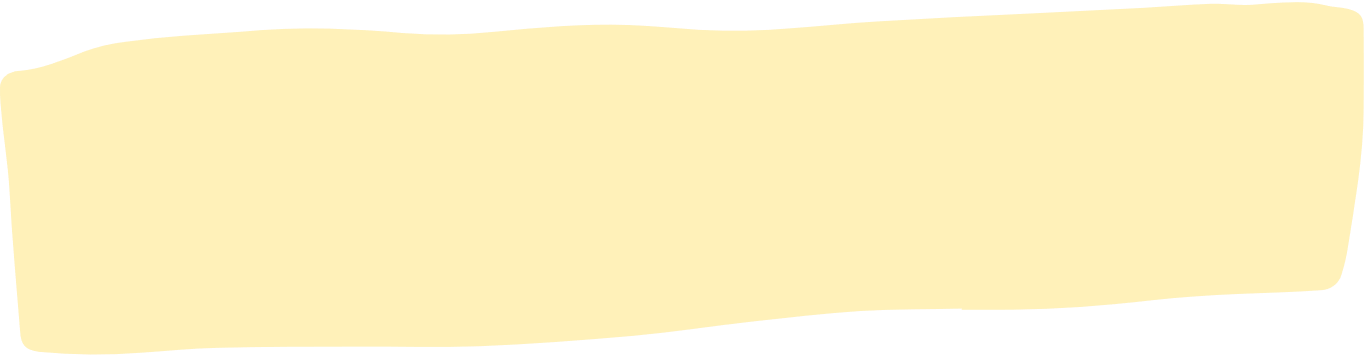 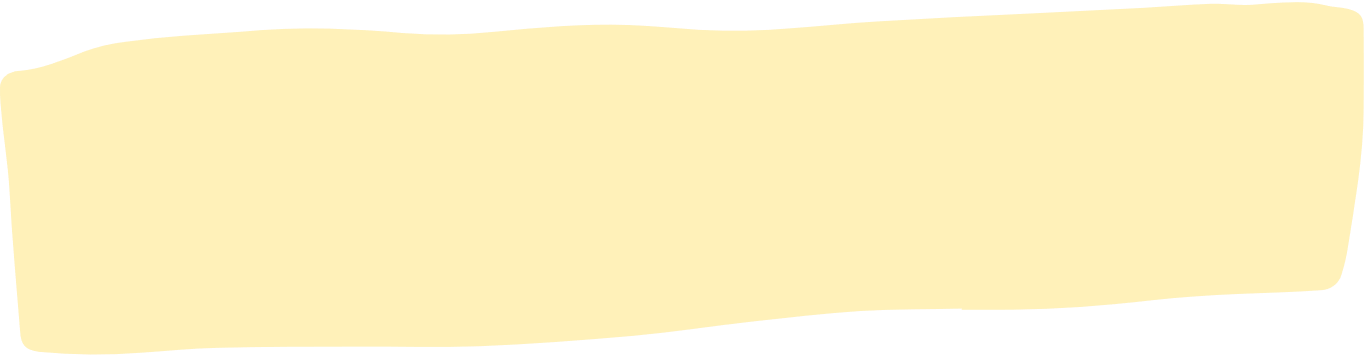 CÙNG CHIA SẺ
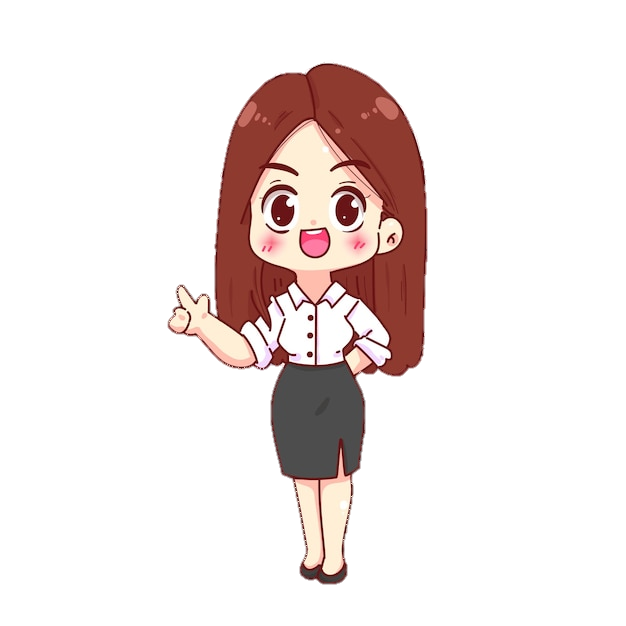 Các nhóm khác
Lắng nghe - góp ý - bổ sung
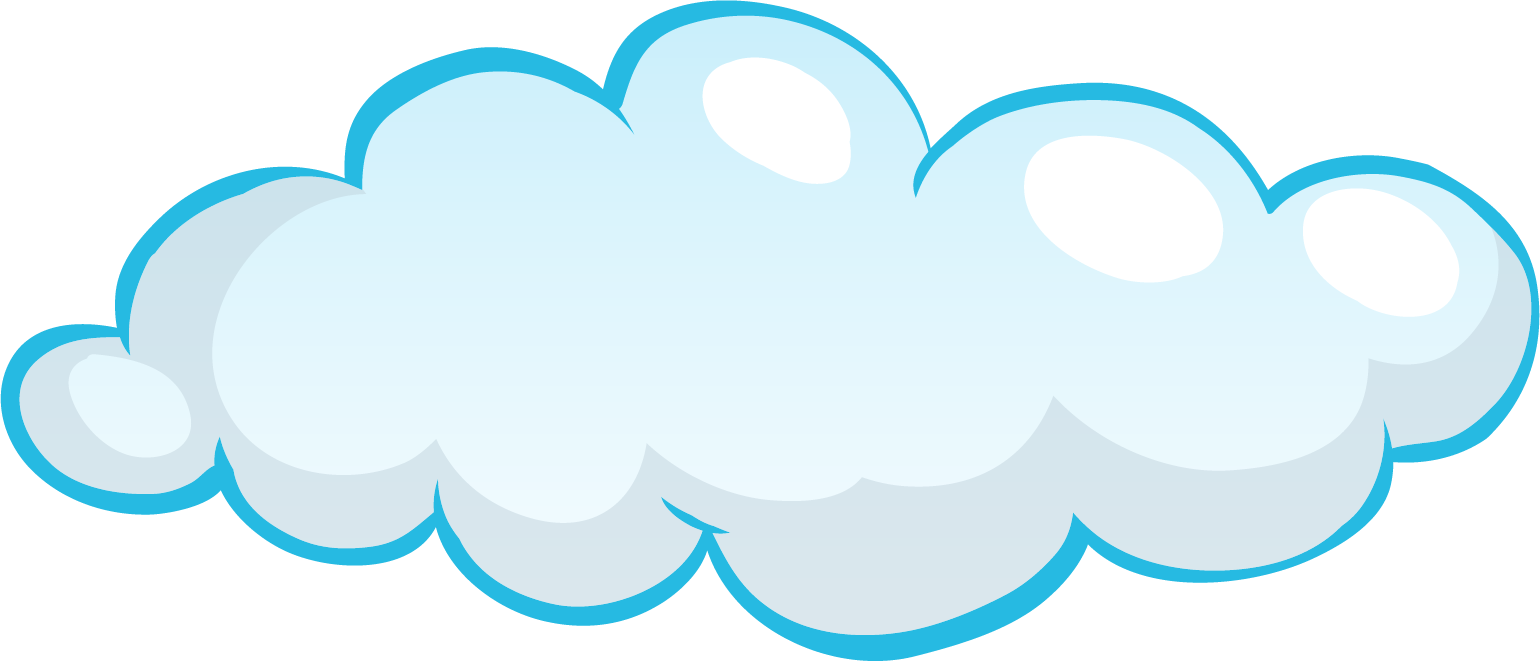 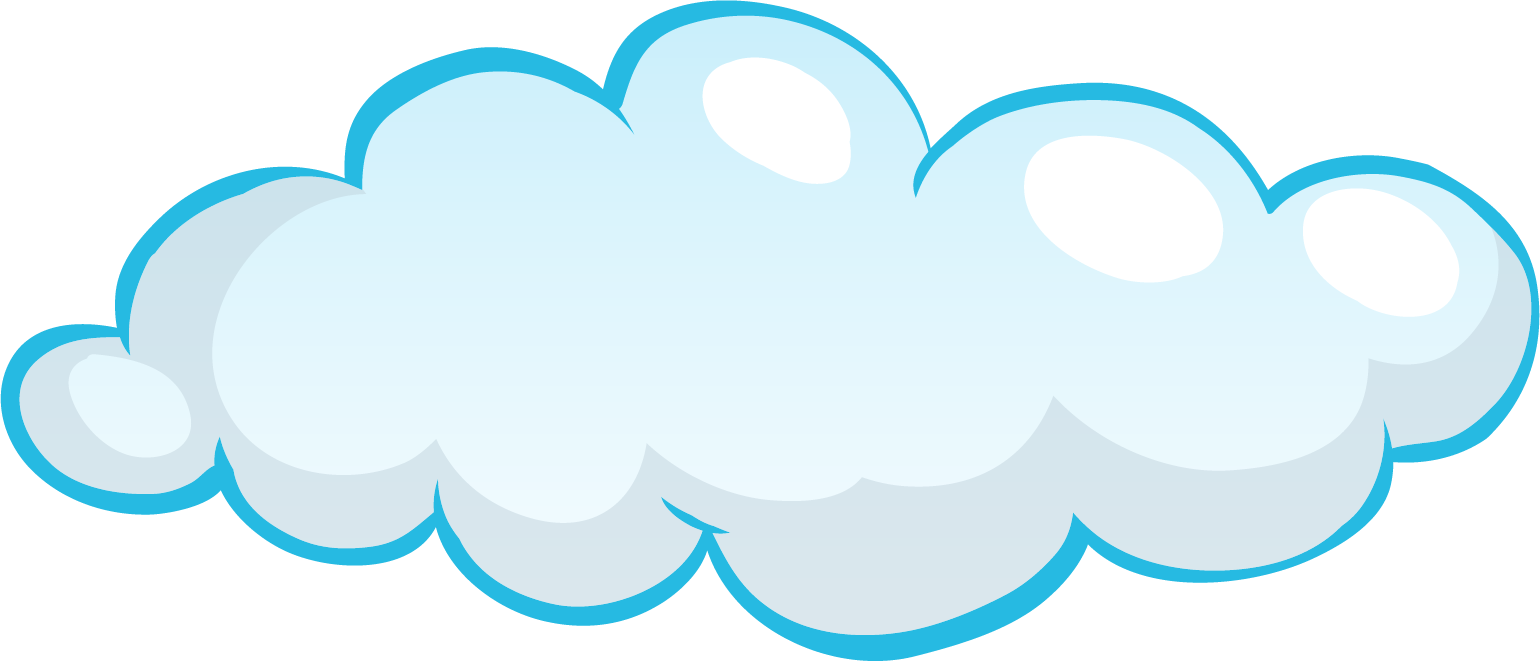 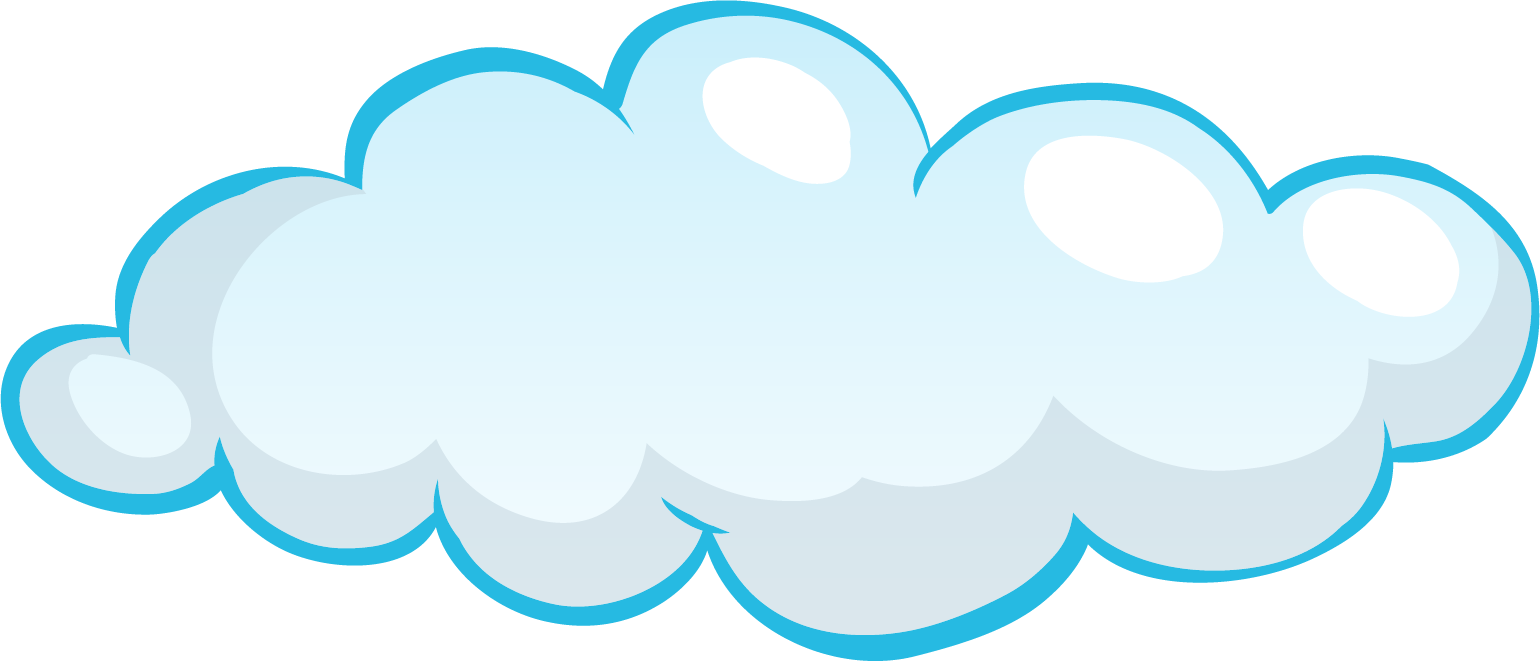 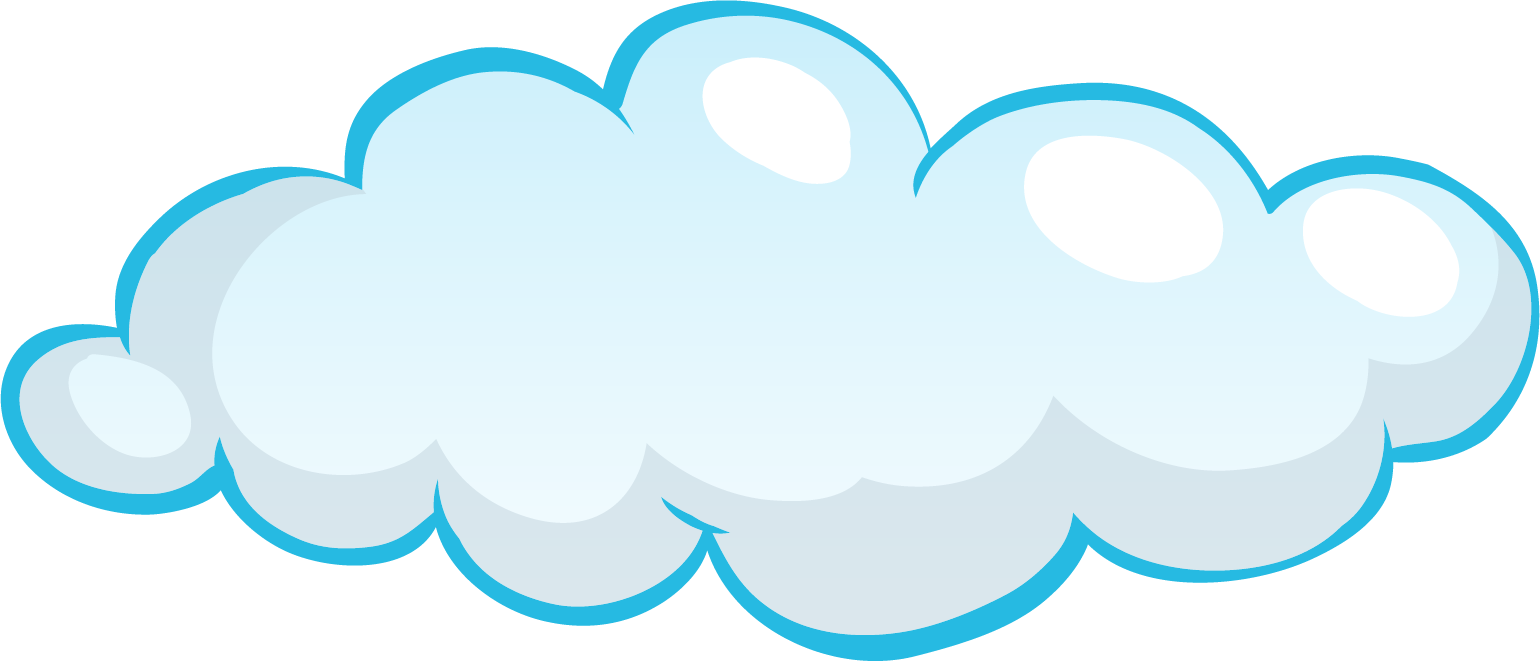 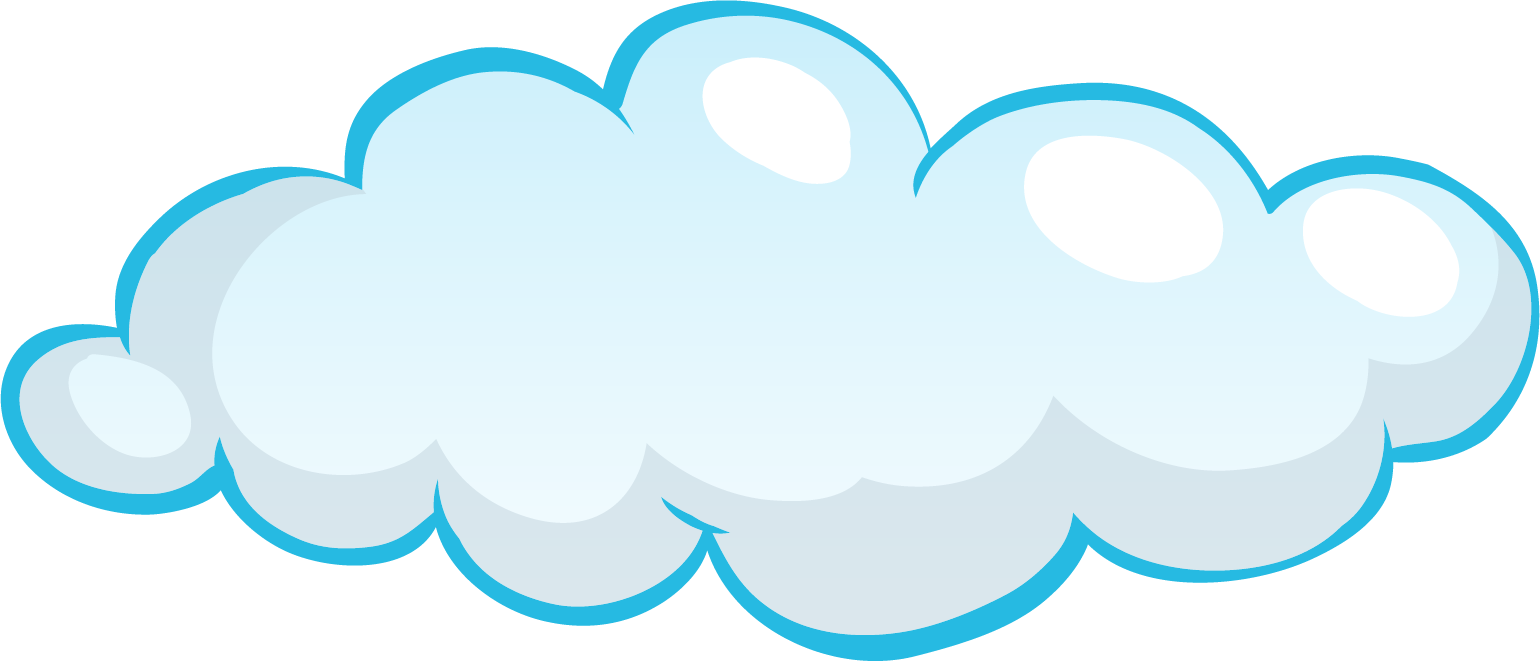 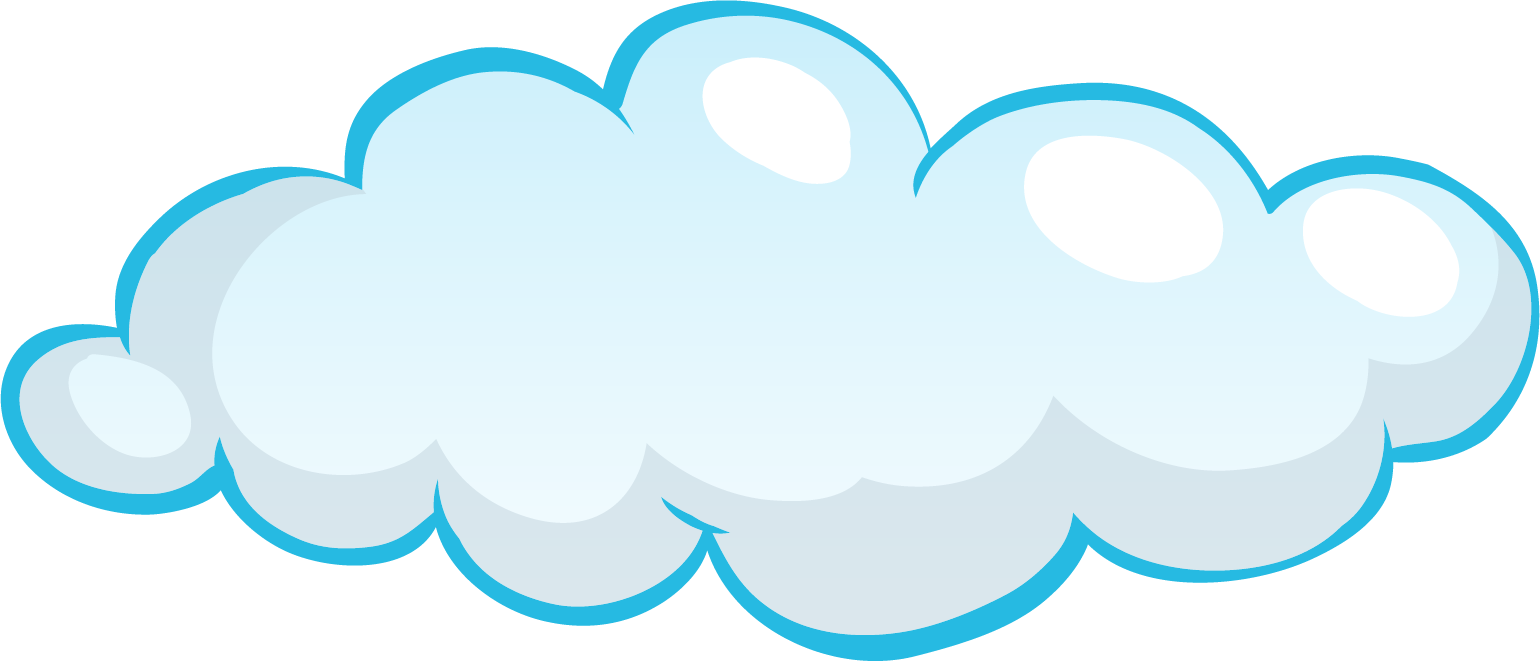 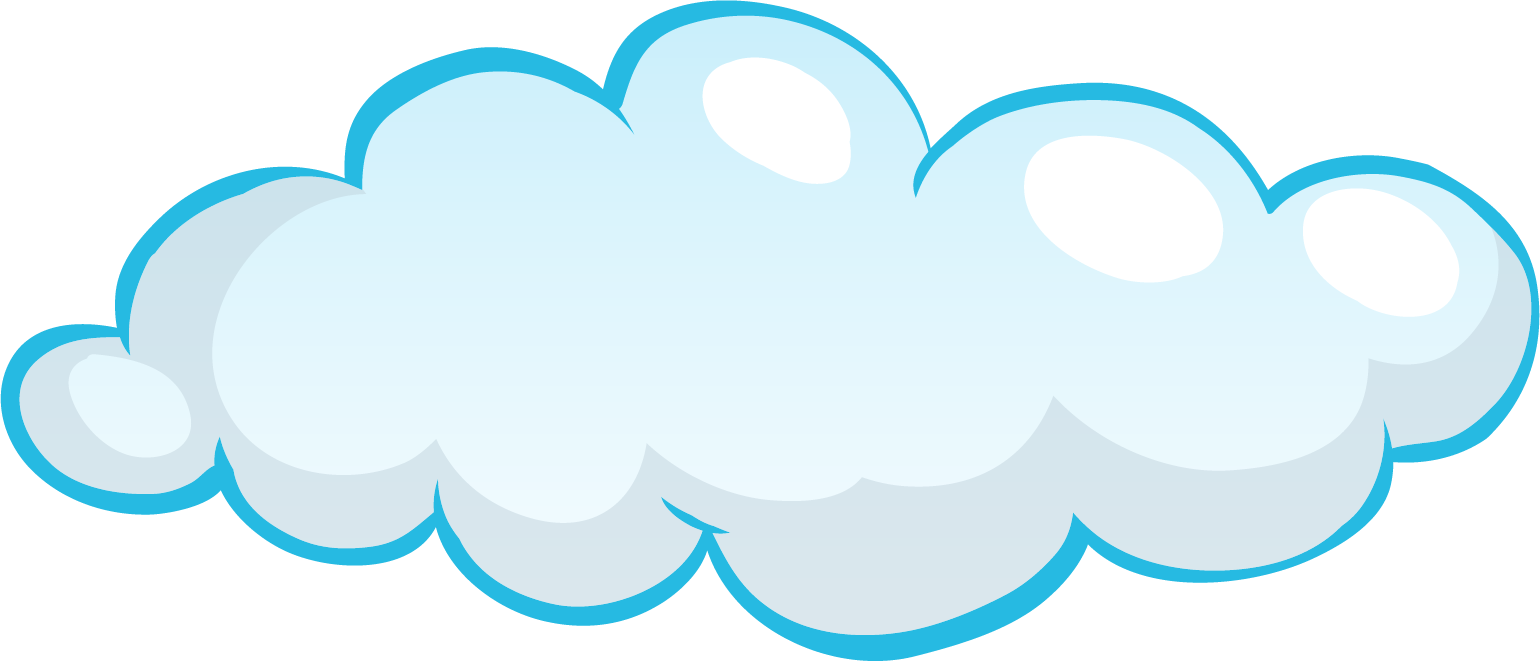 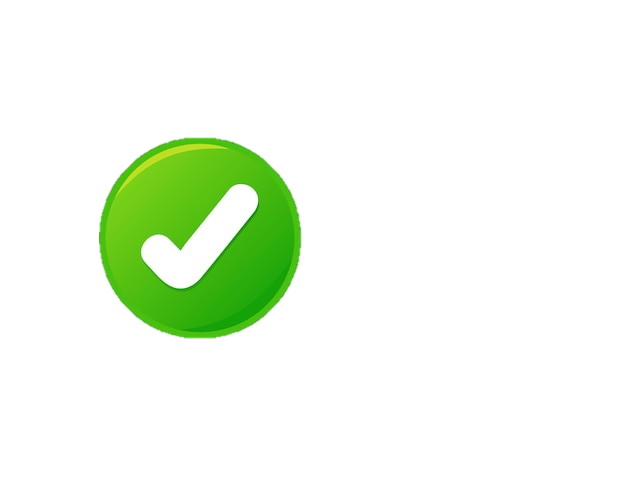 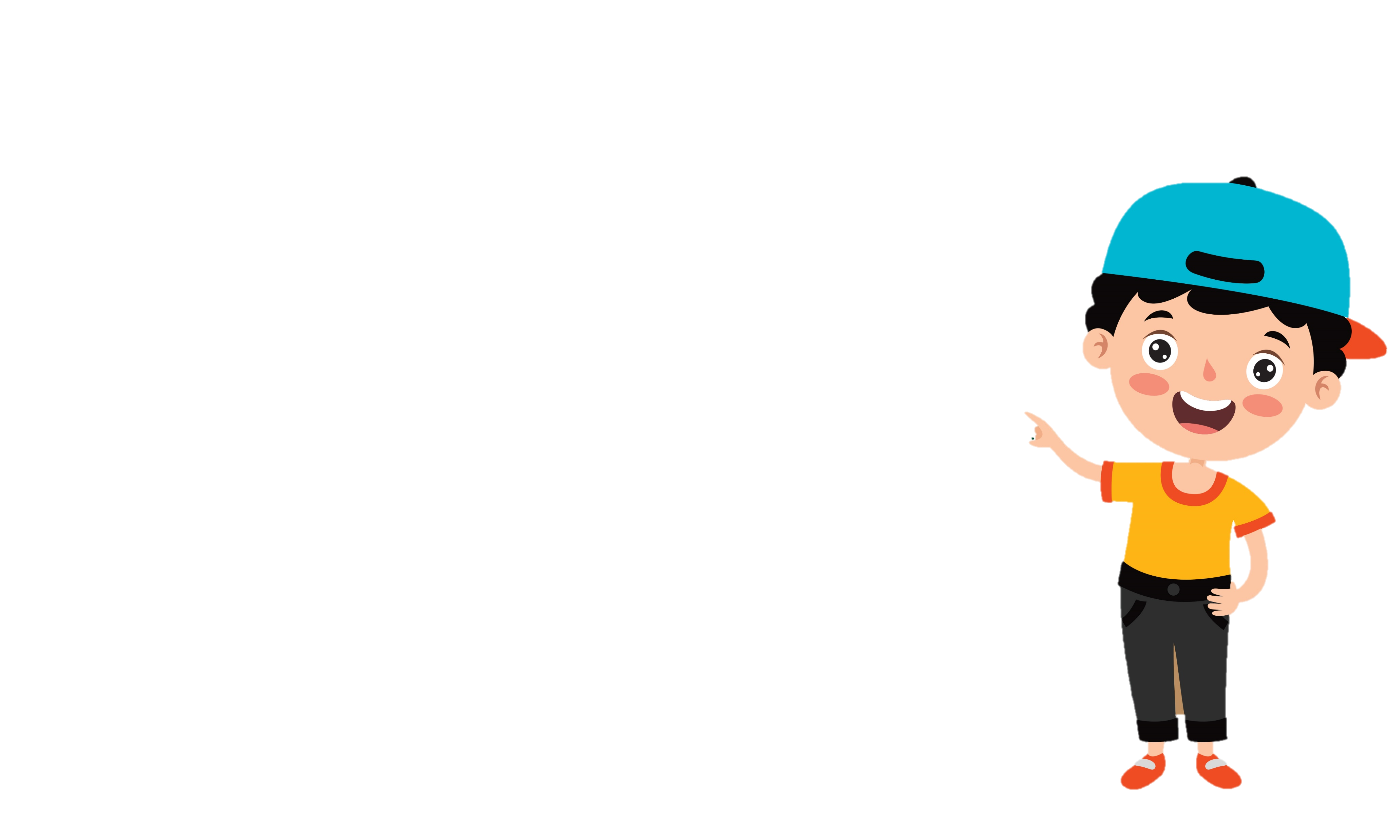 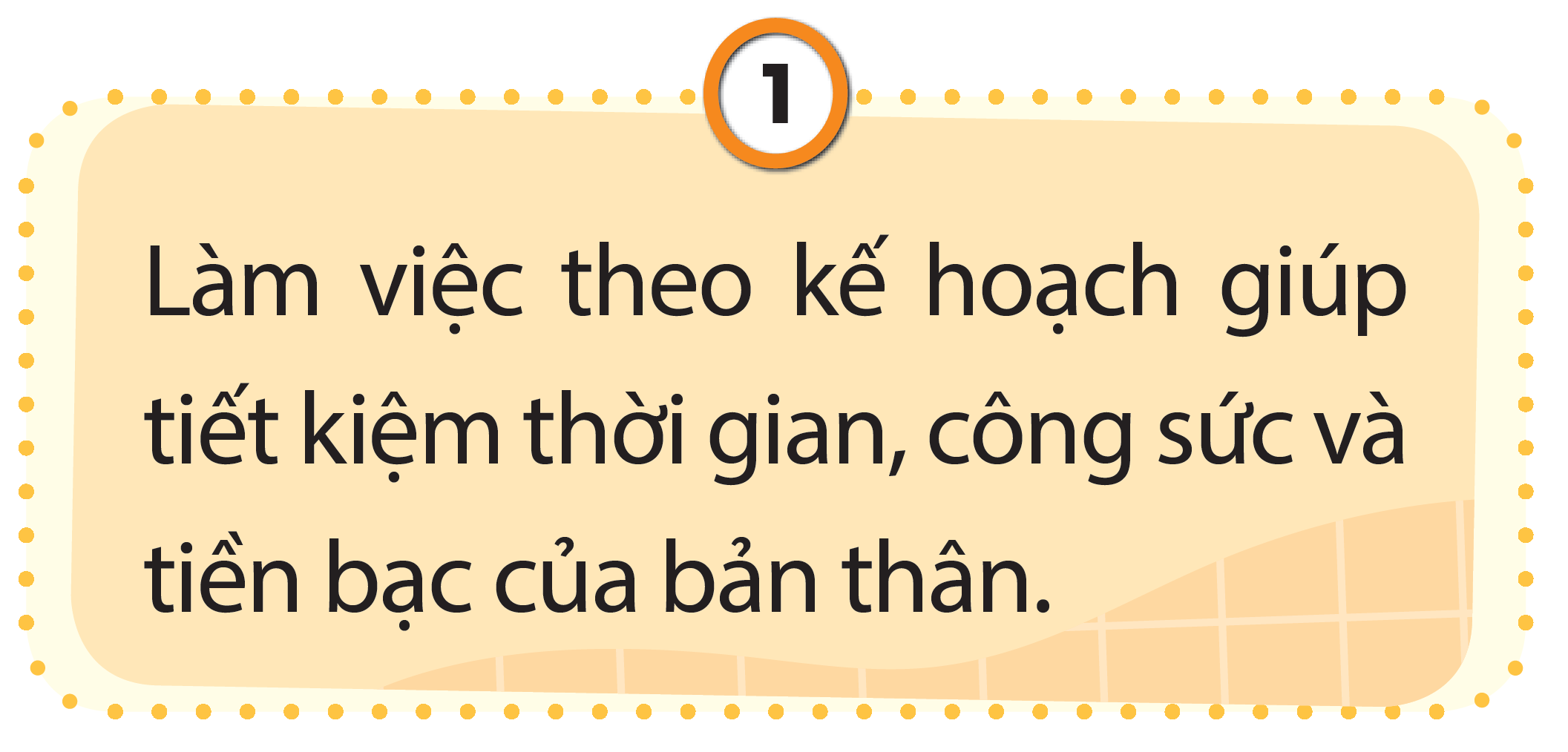 Vì sao ?
Đúng
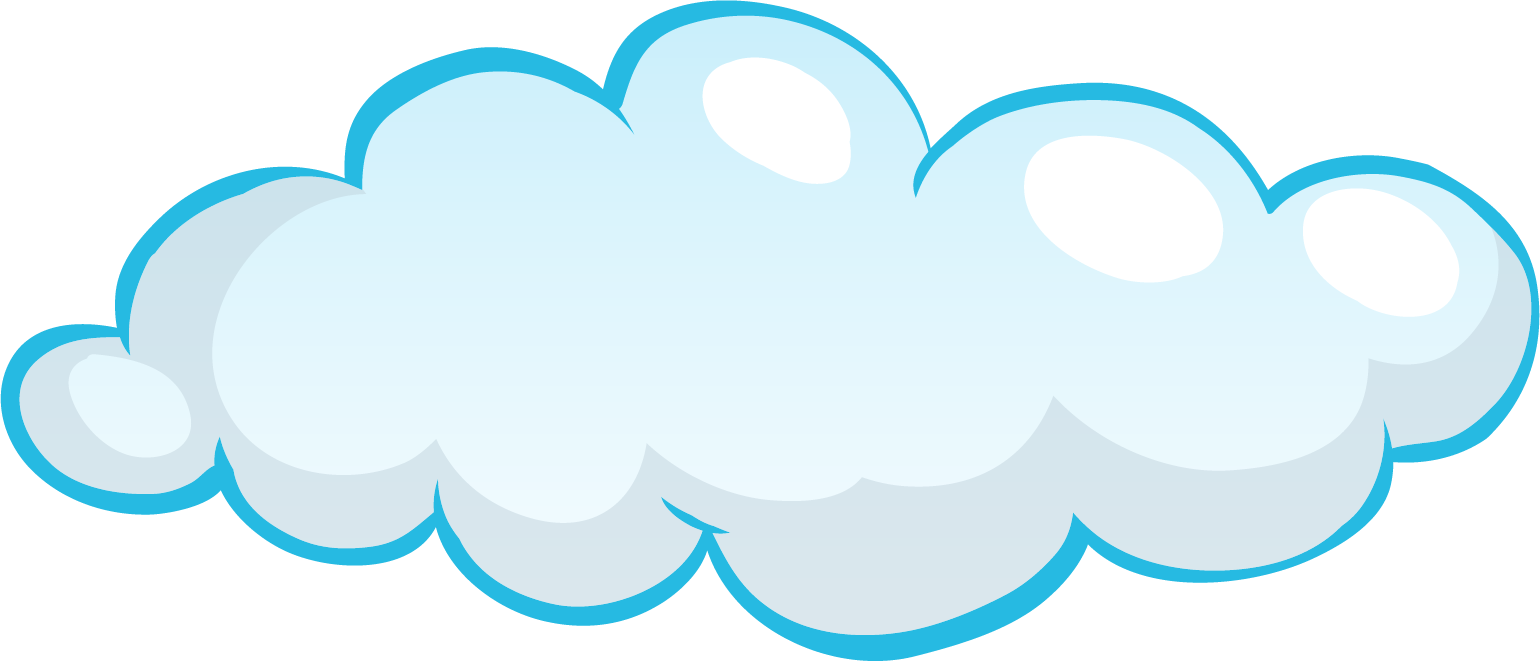 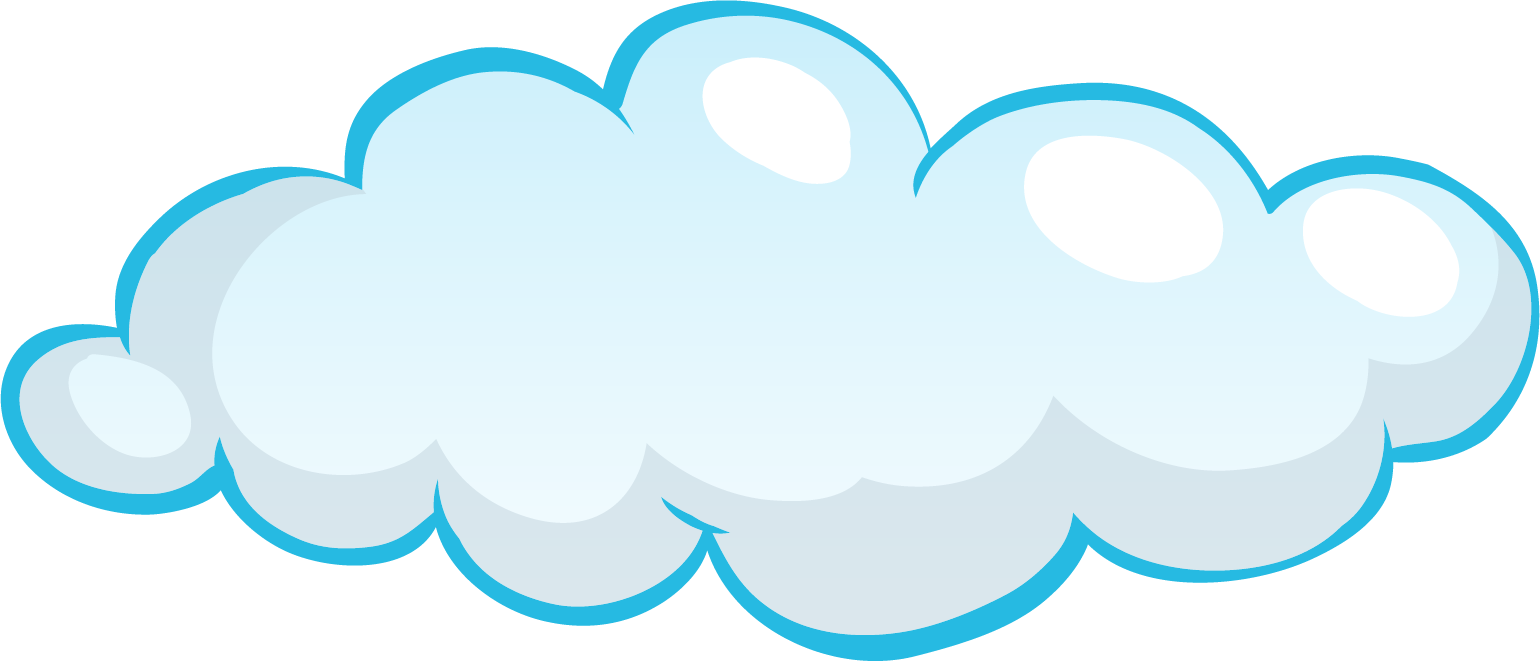 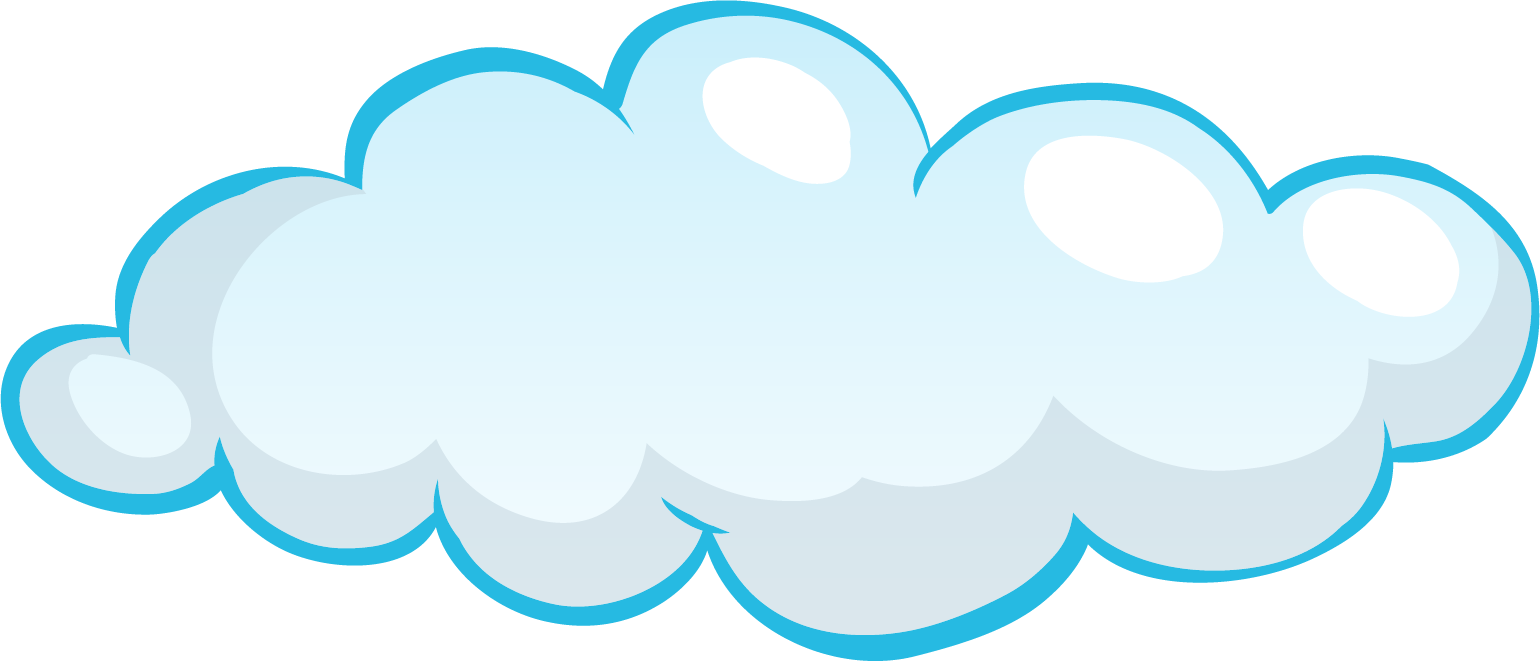 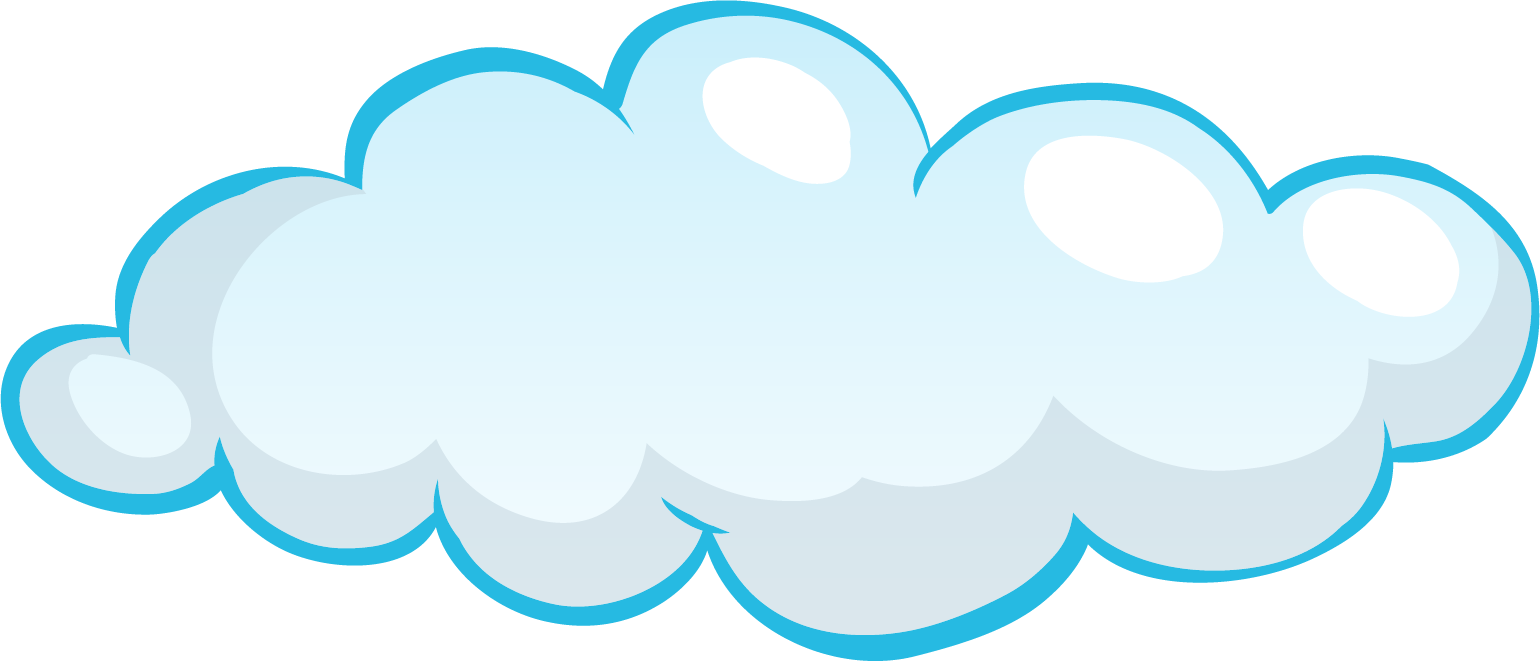 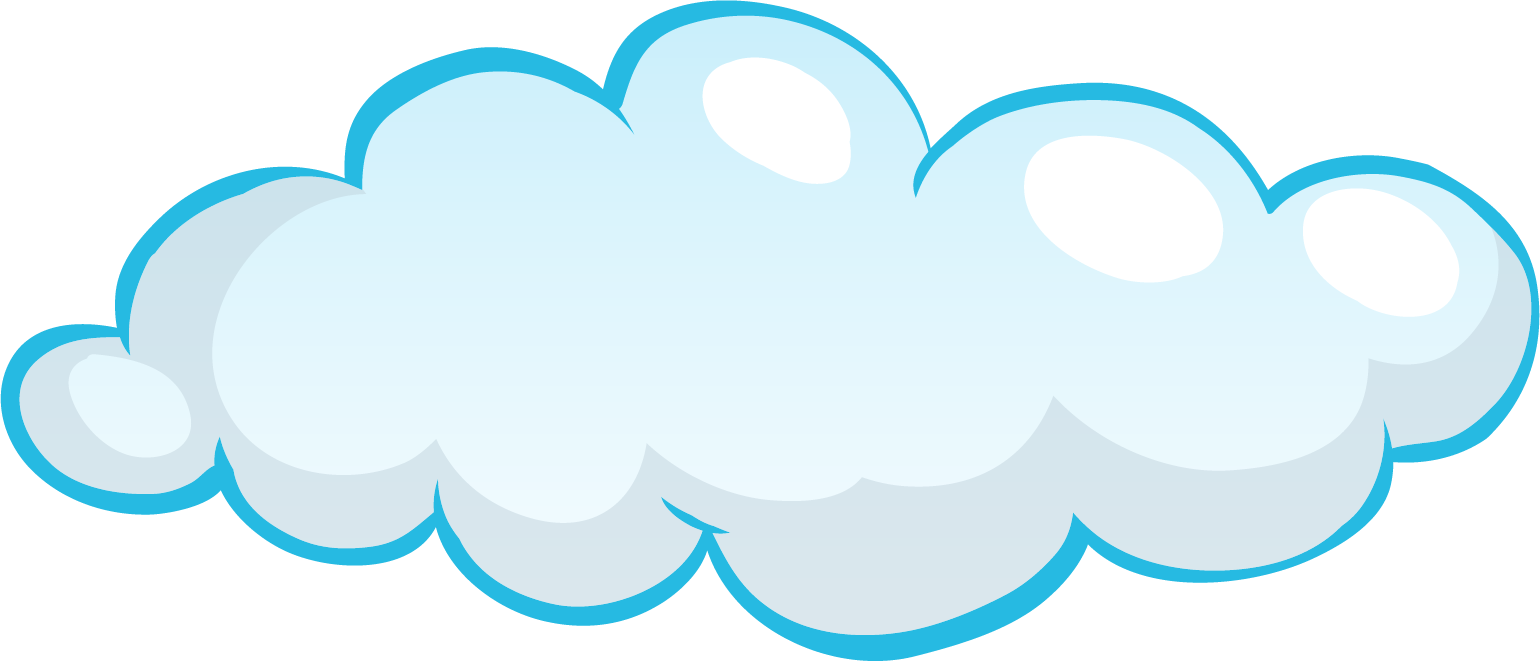 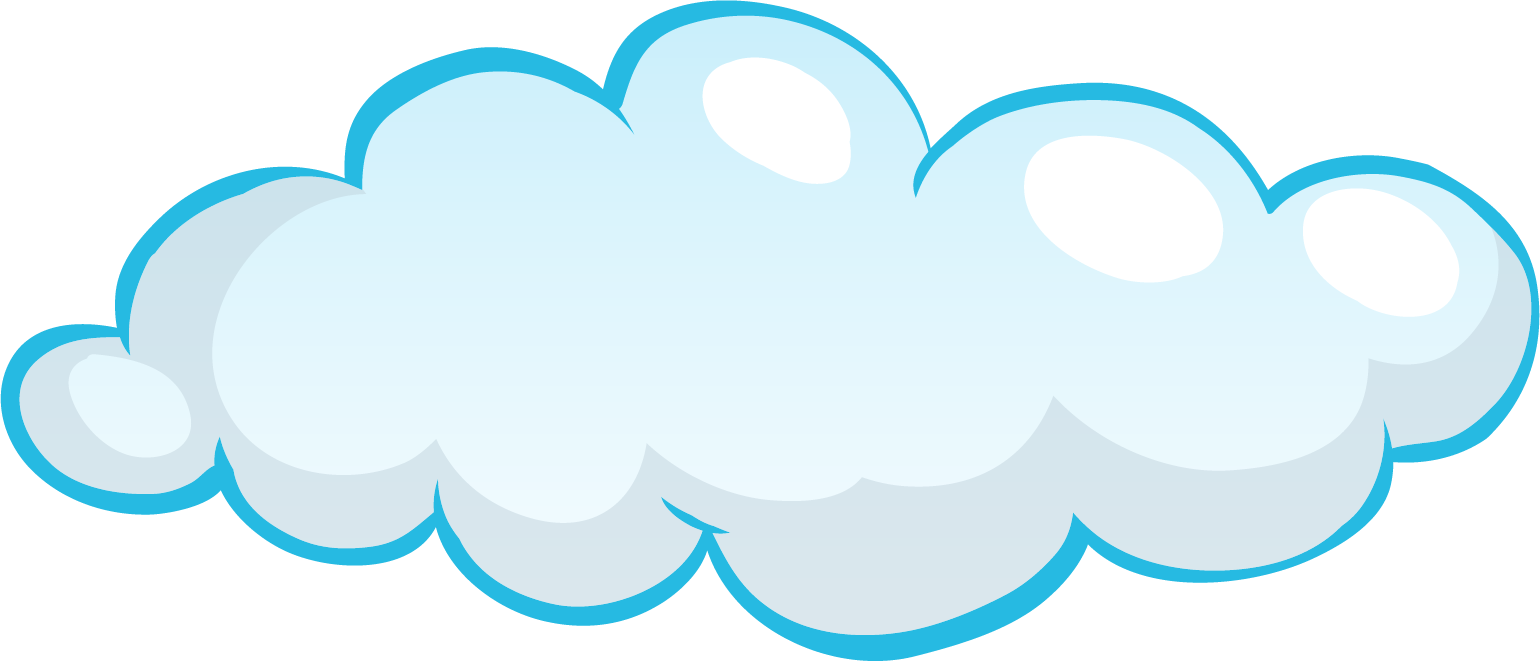 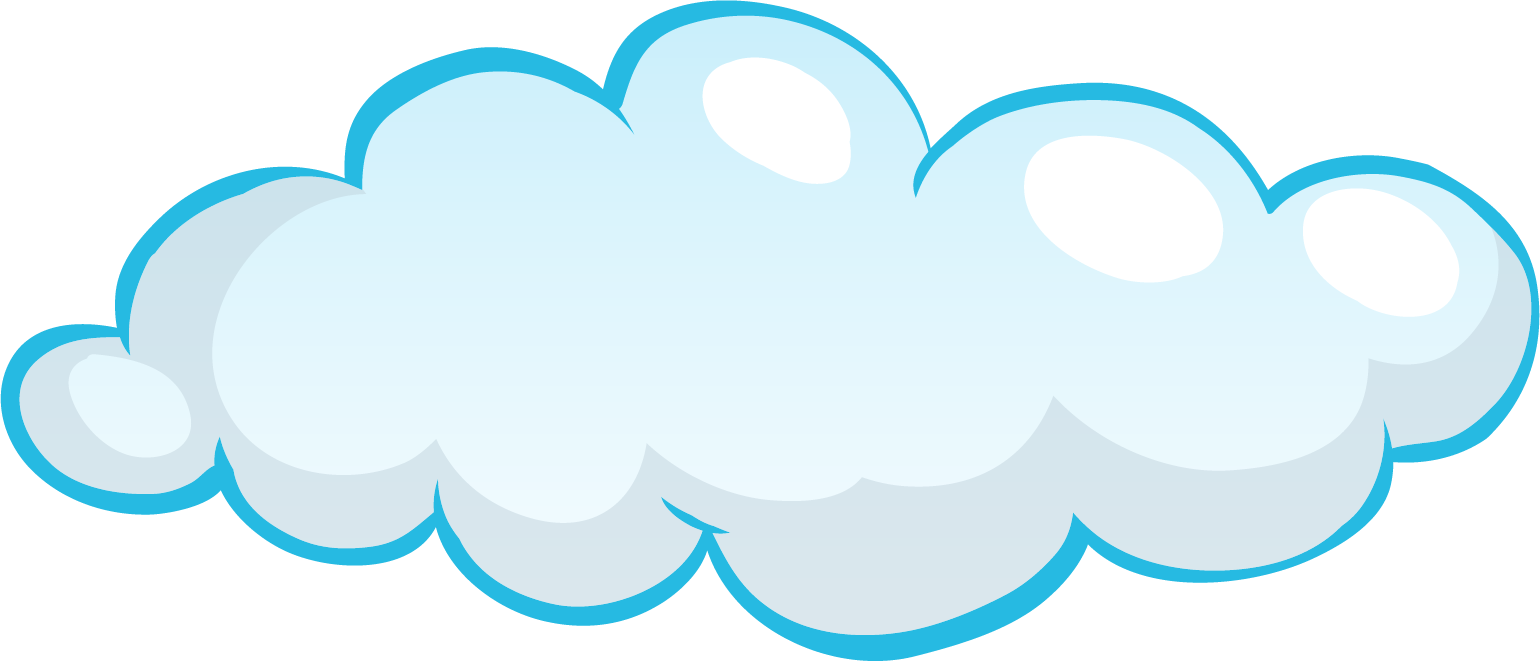 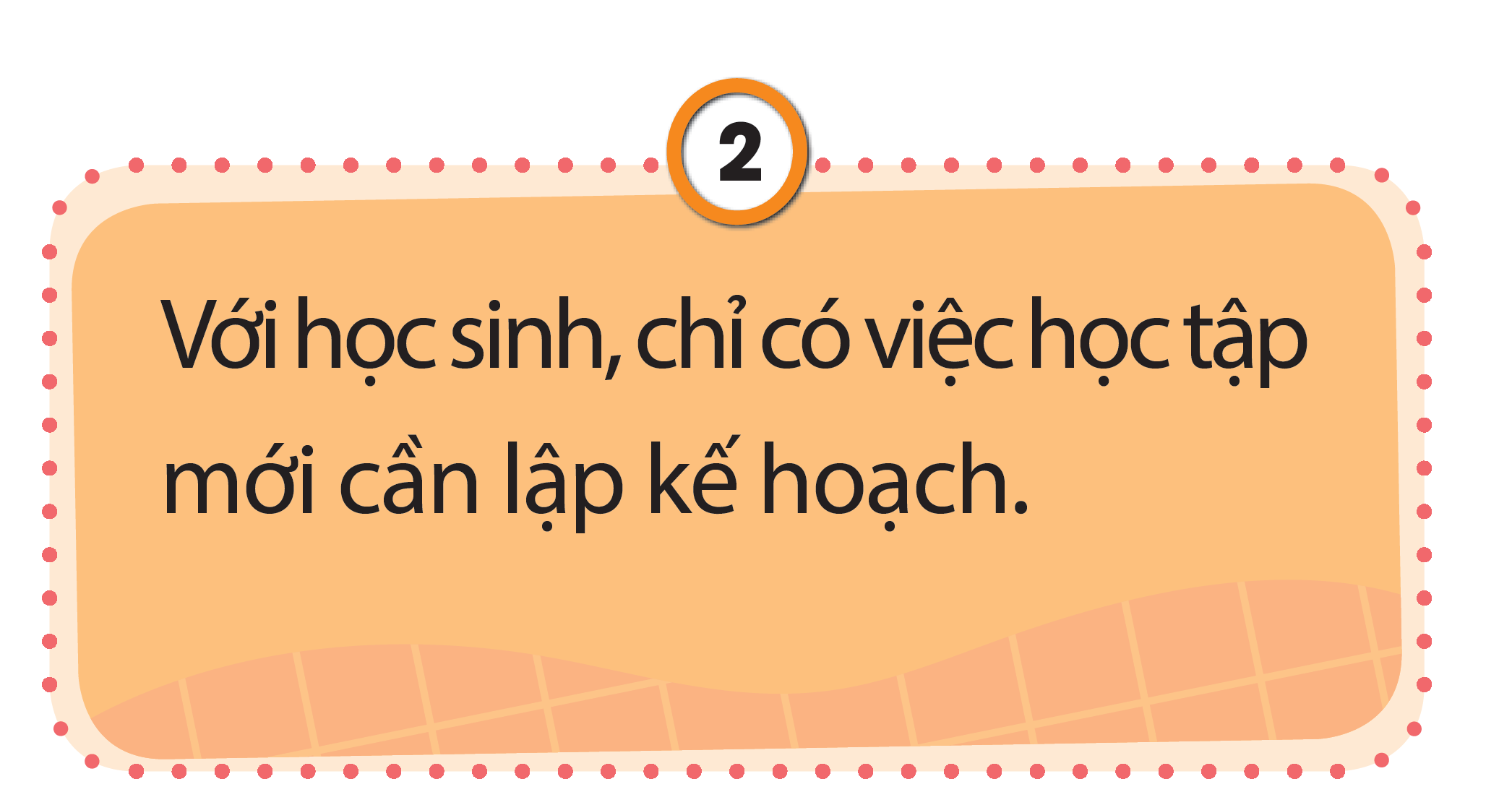 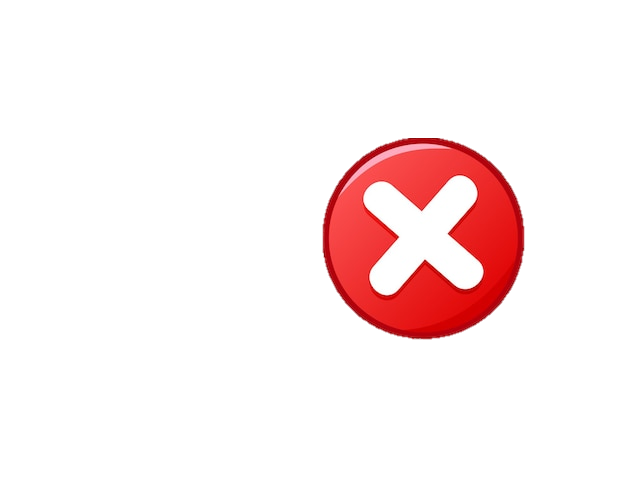 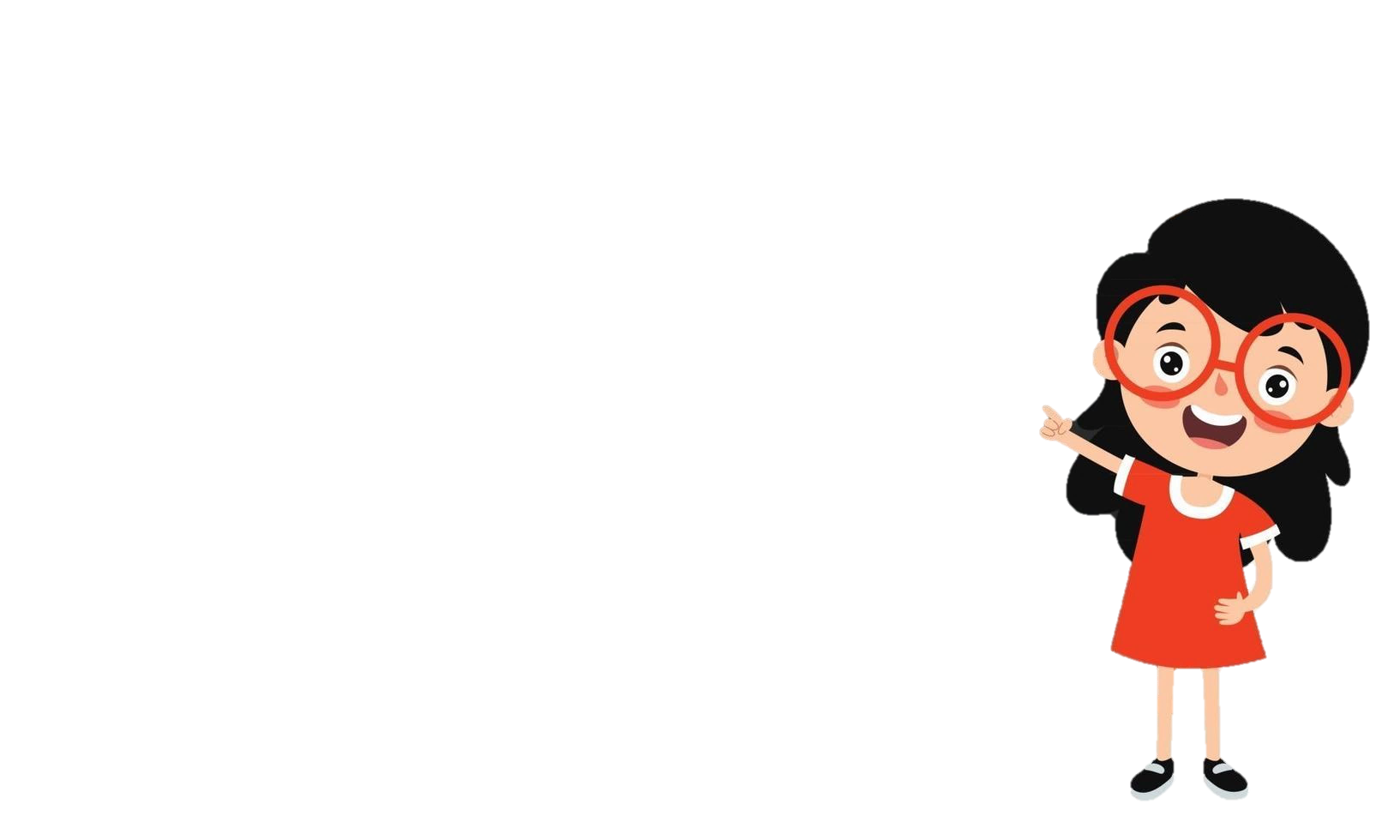 Vì sao ?
sai
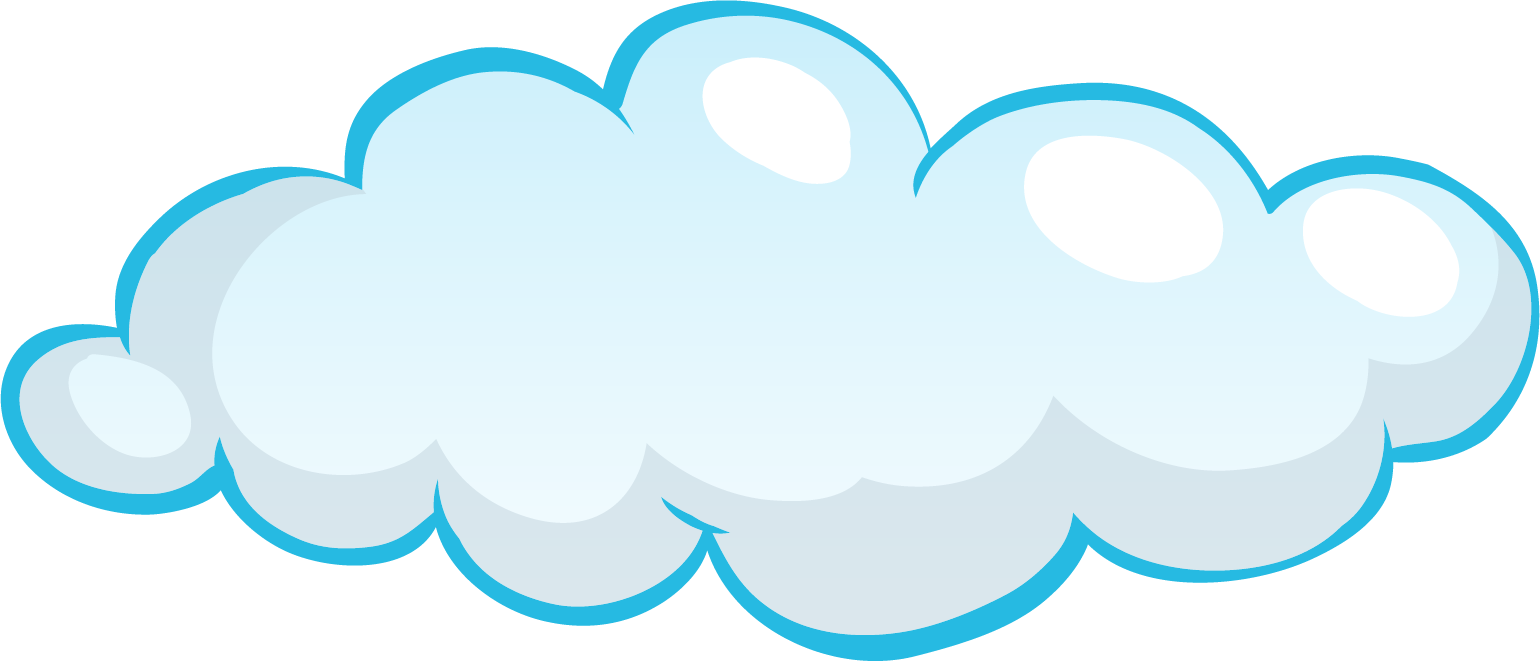 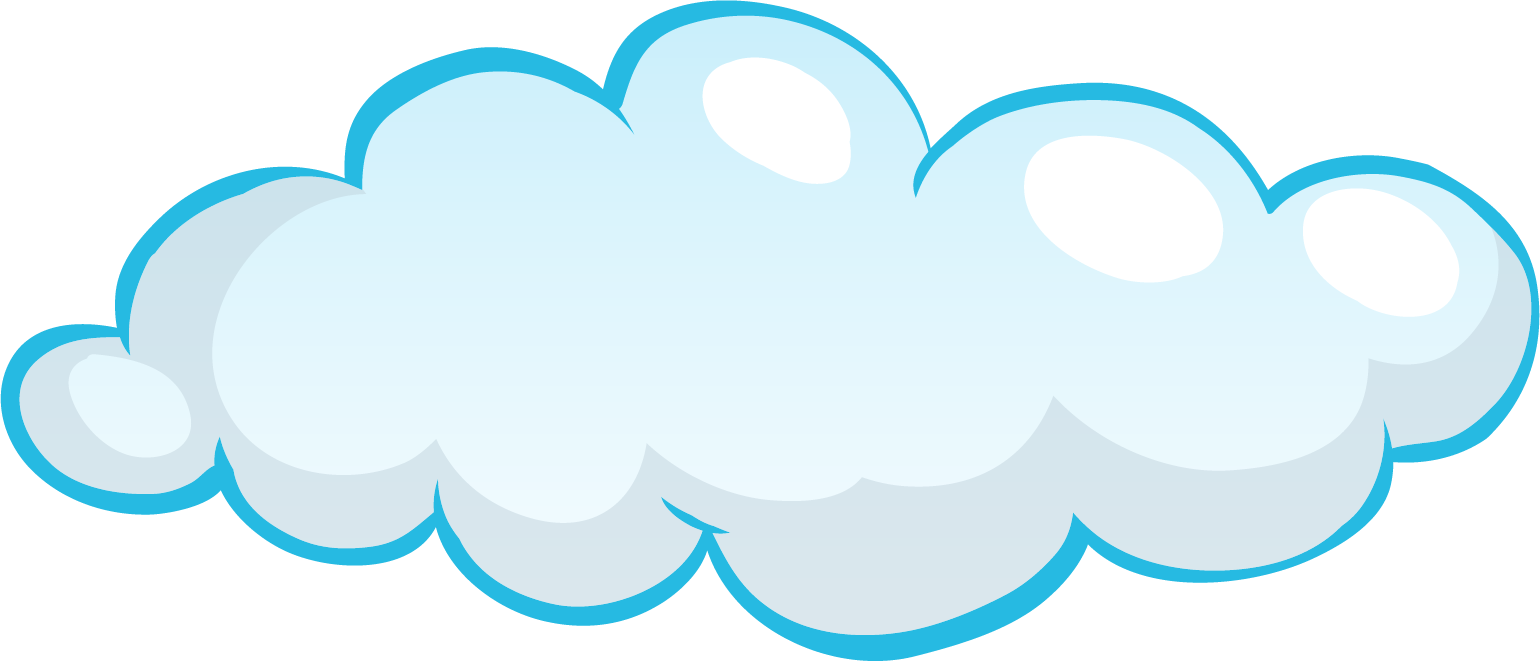 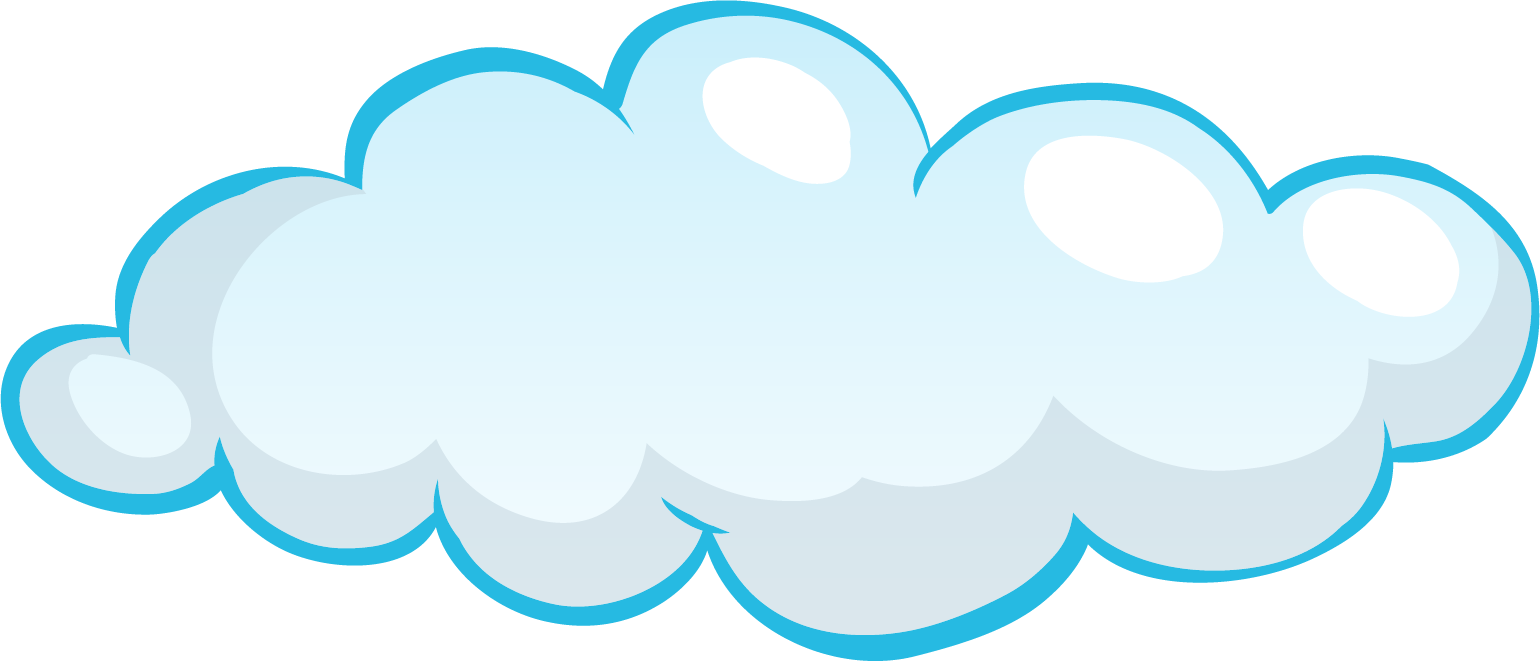 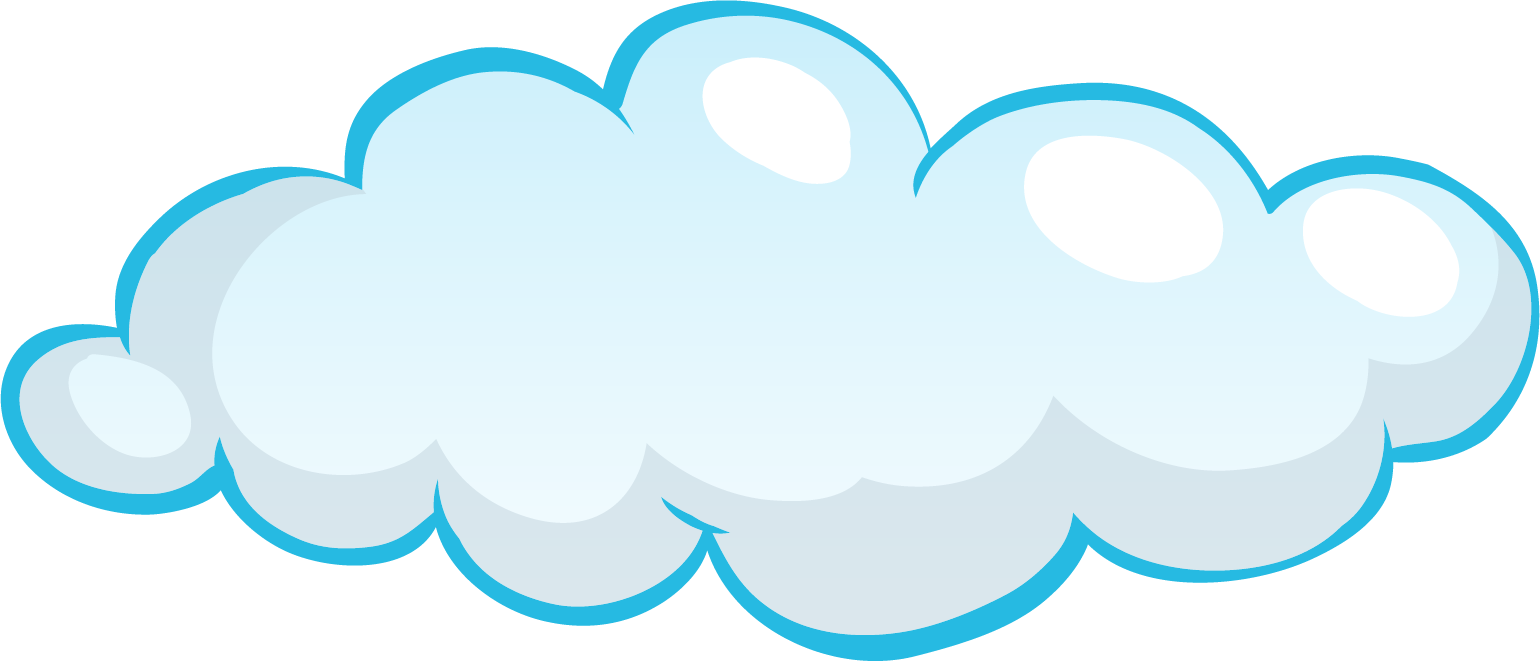 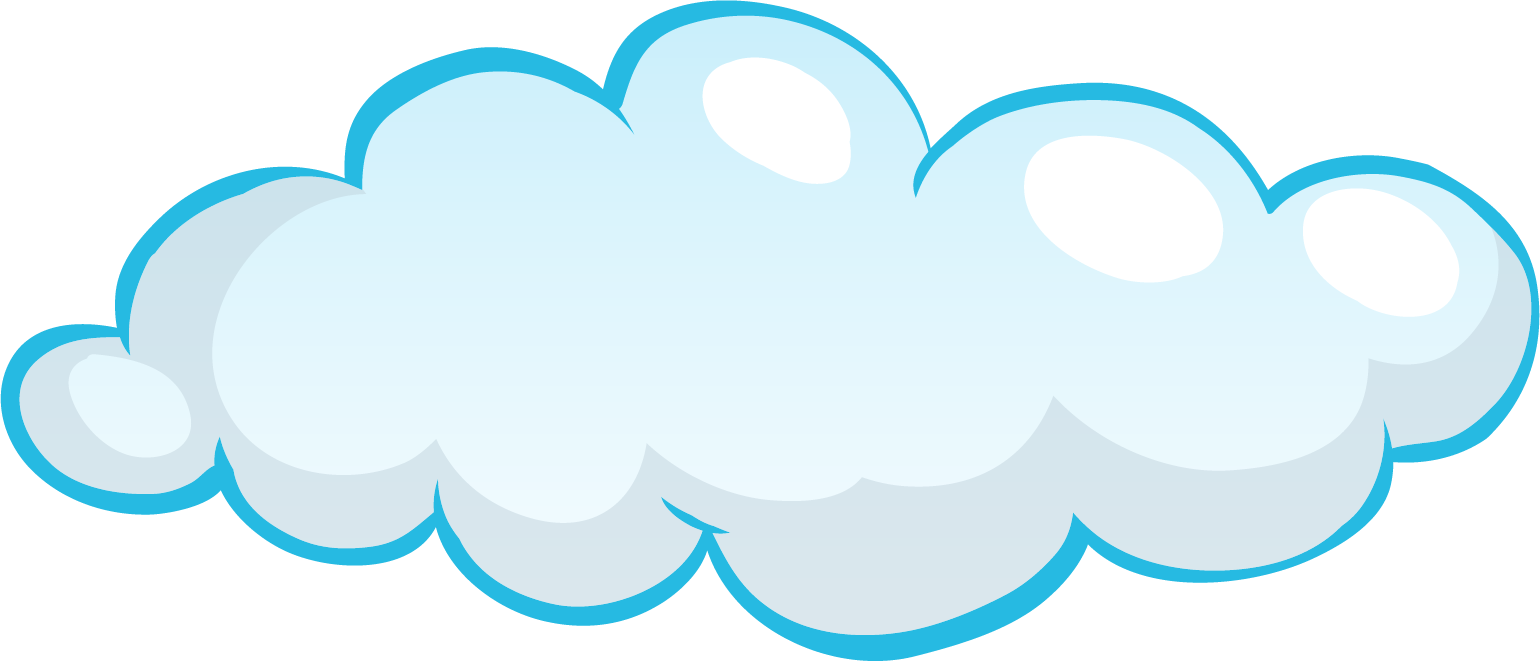 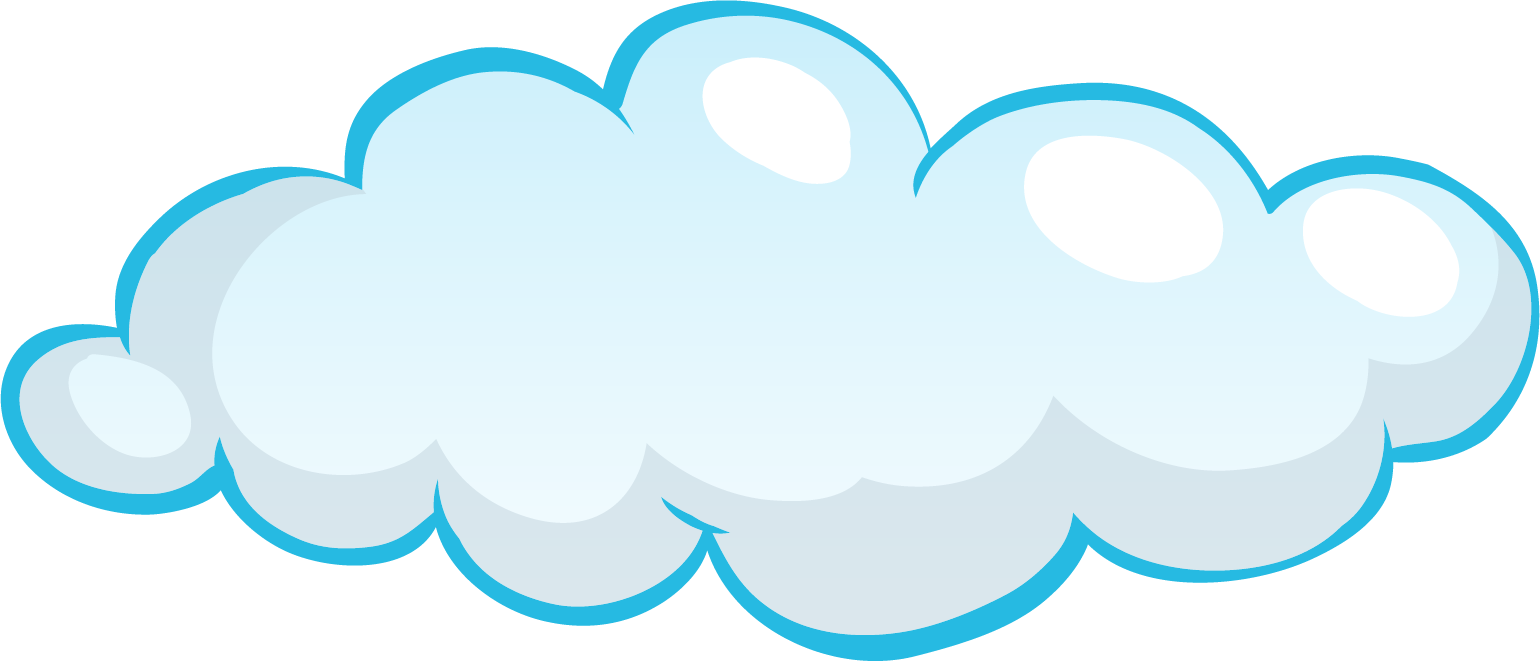 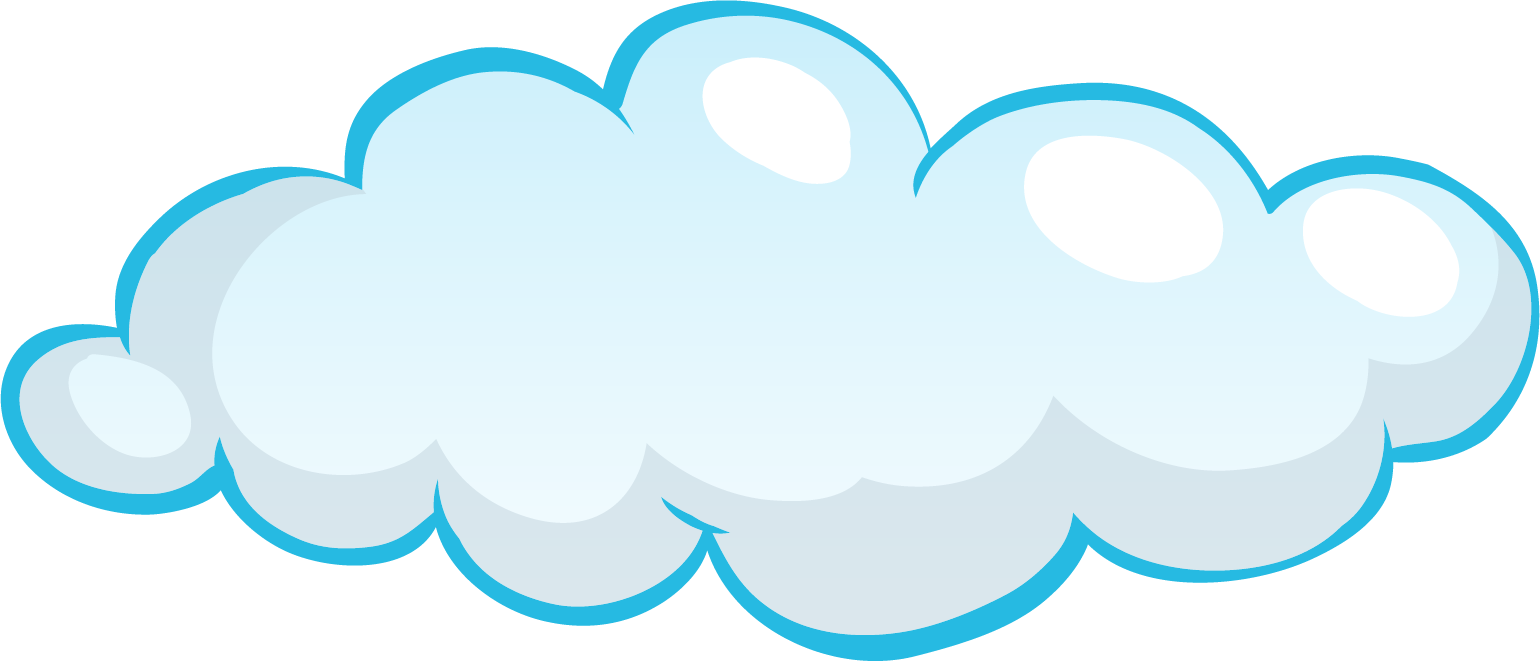 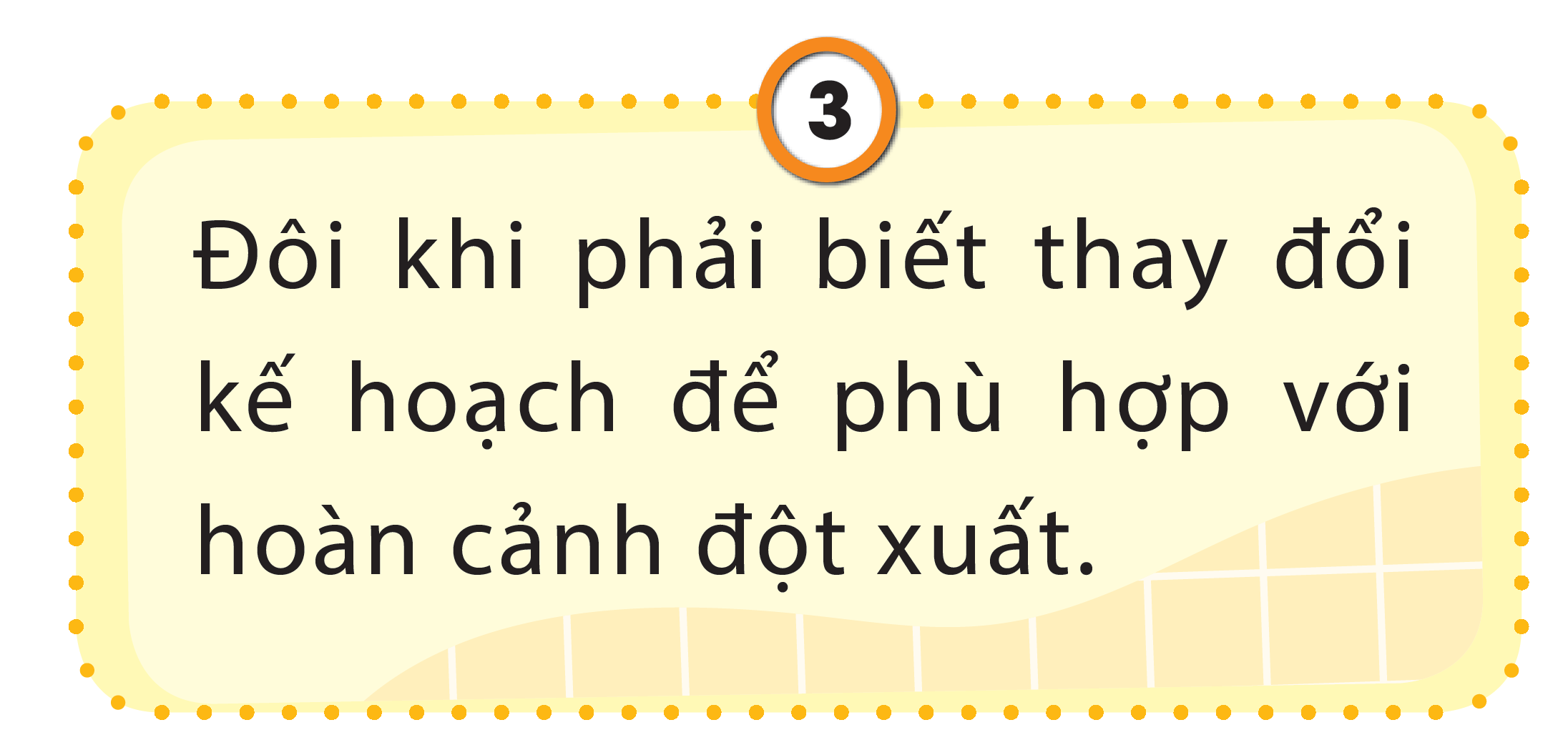 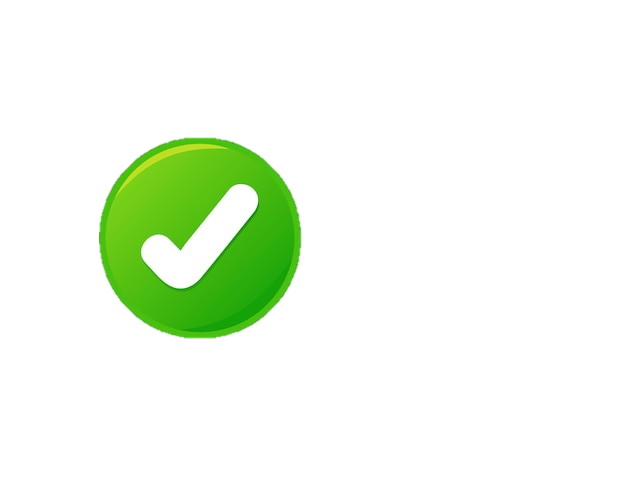 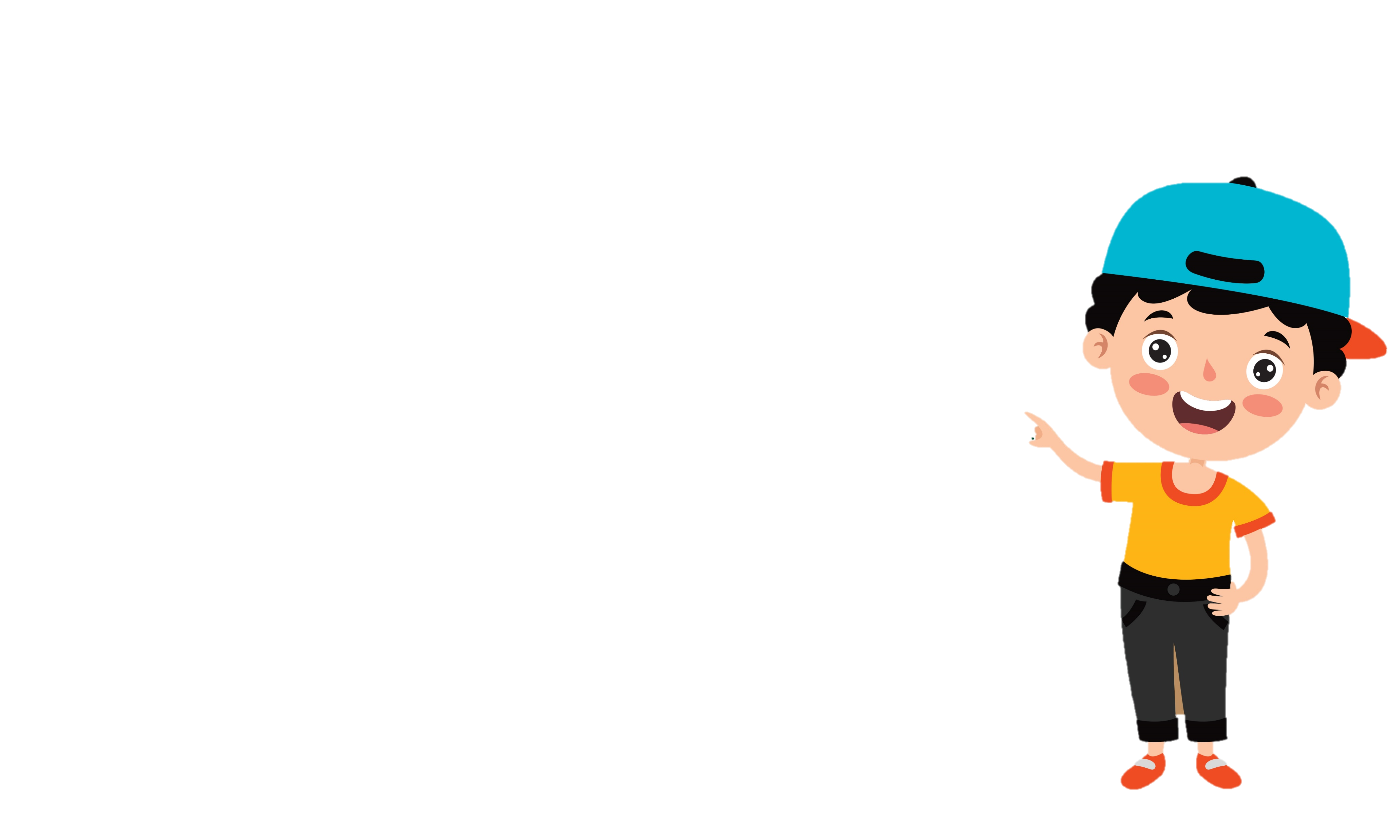 Vì sao ?
Đúng
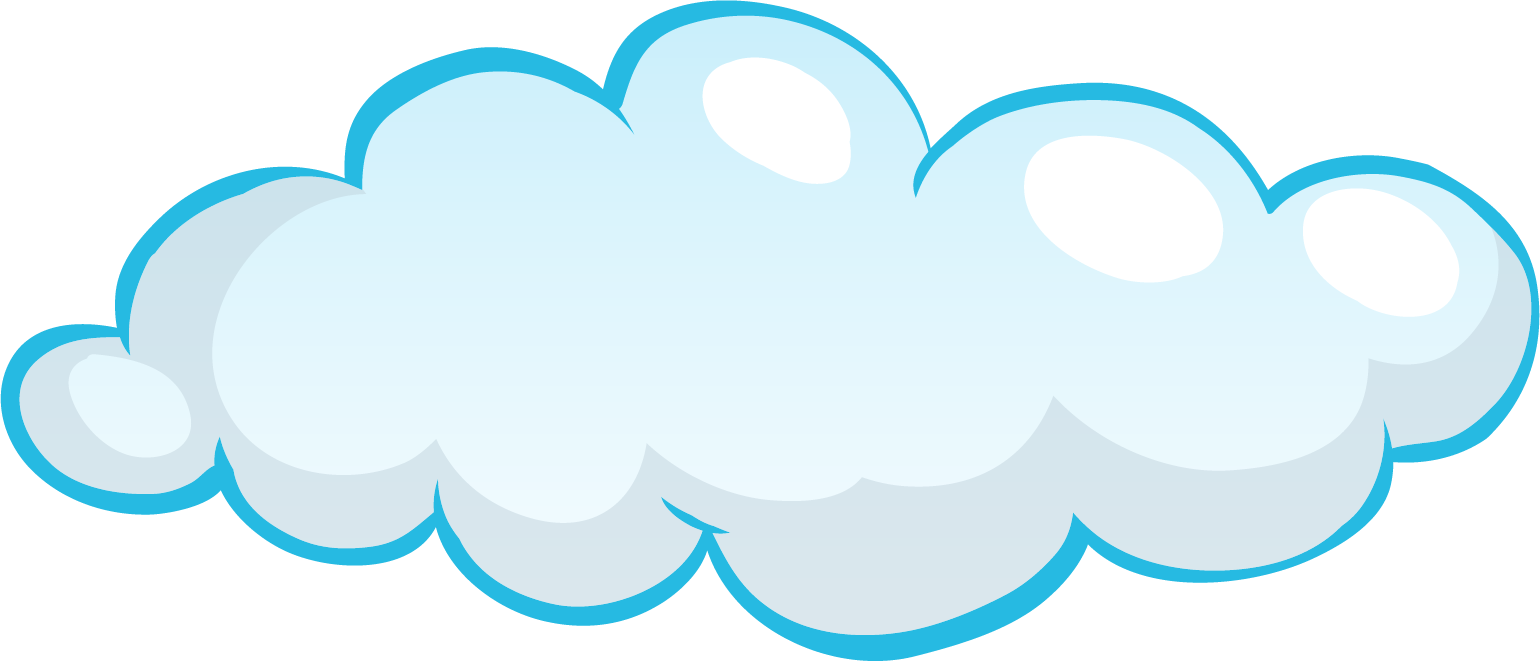 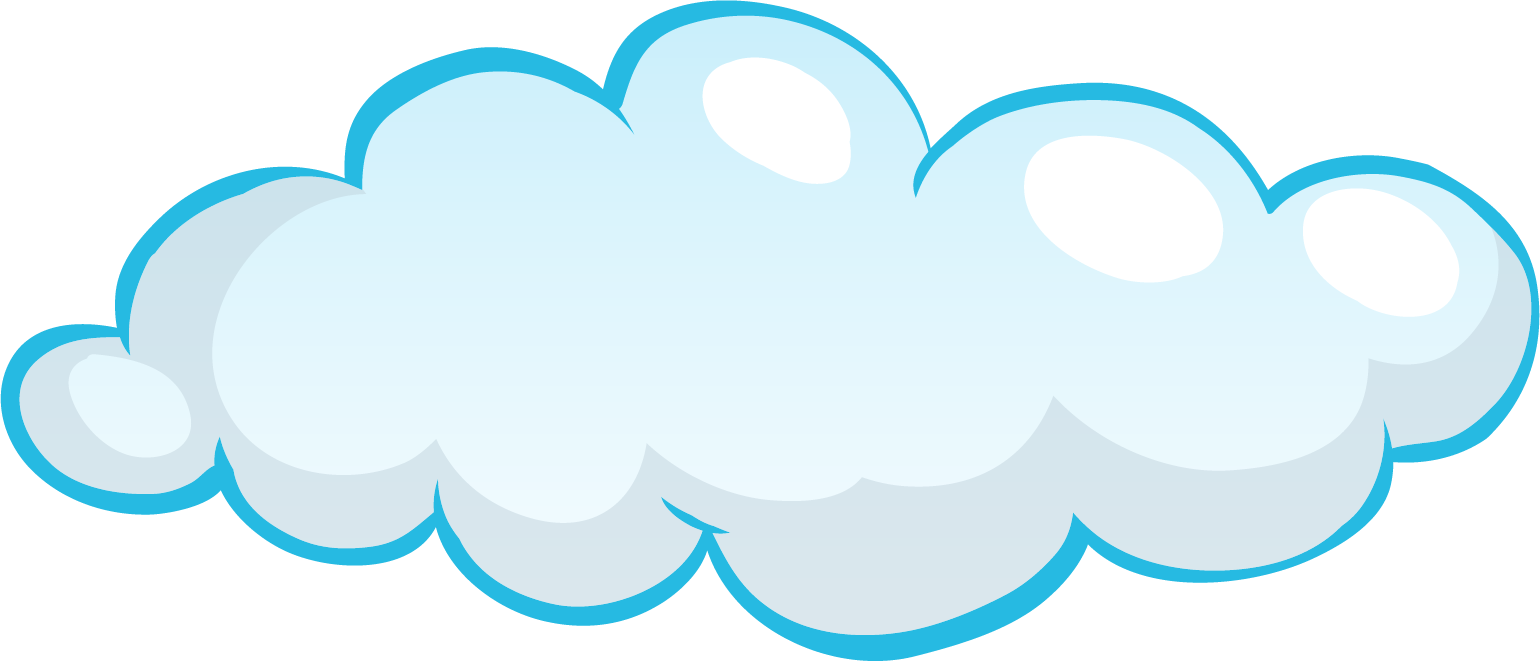 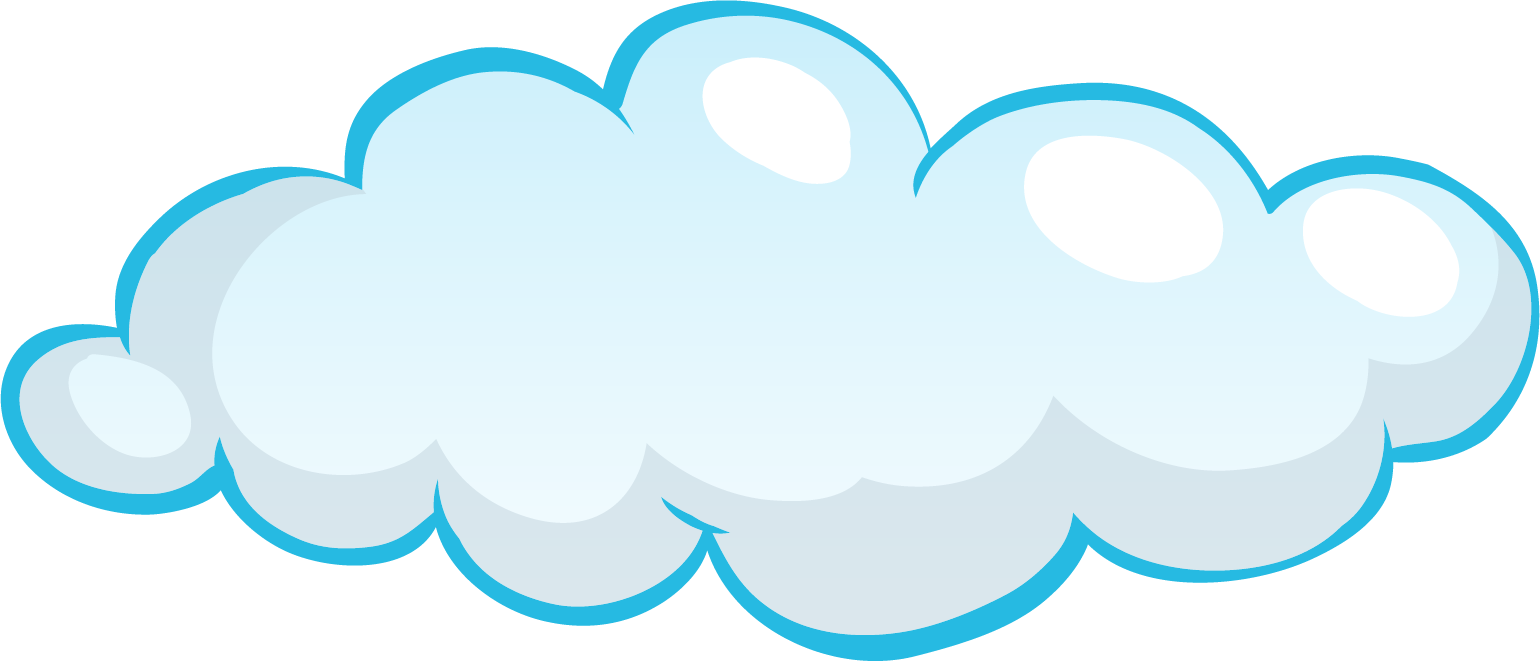 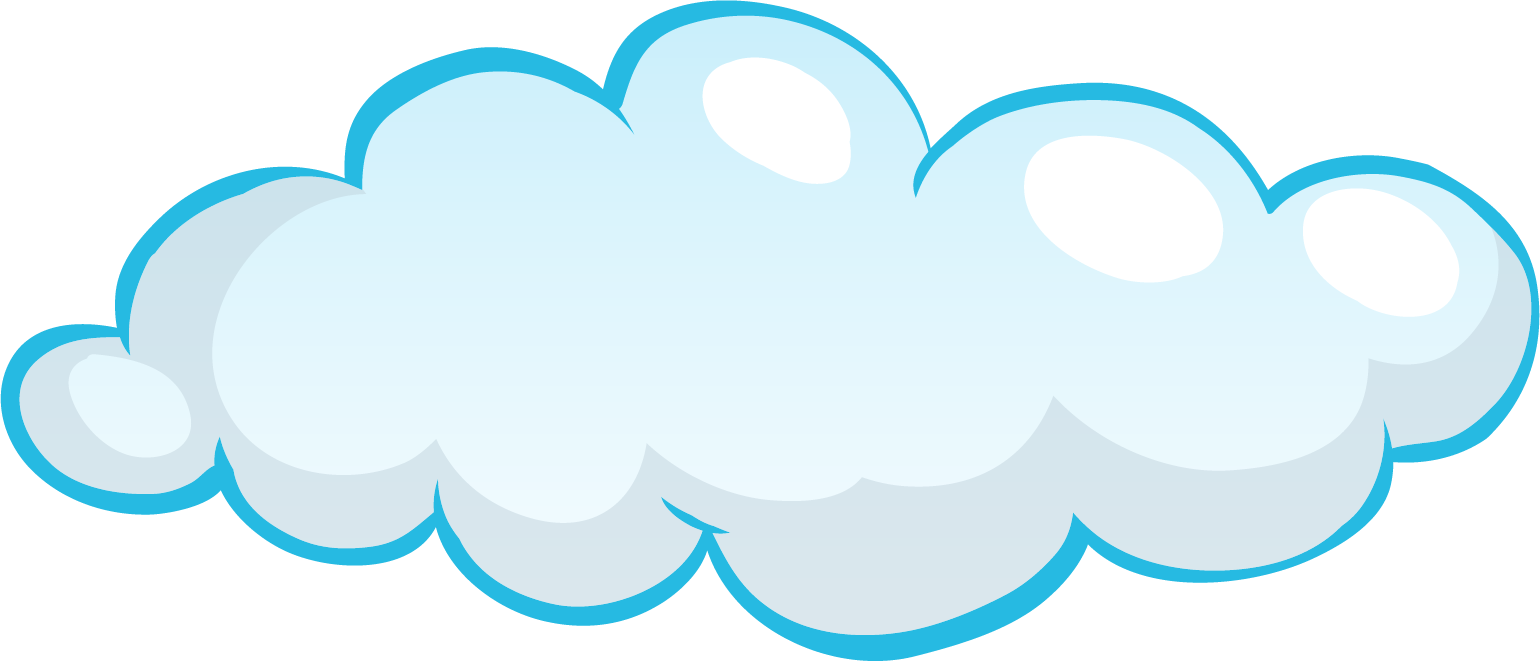 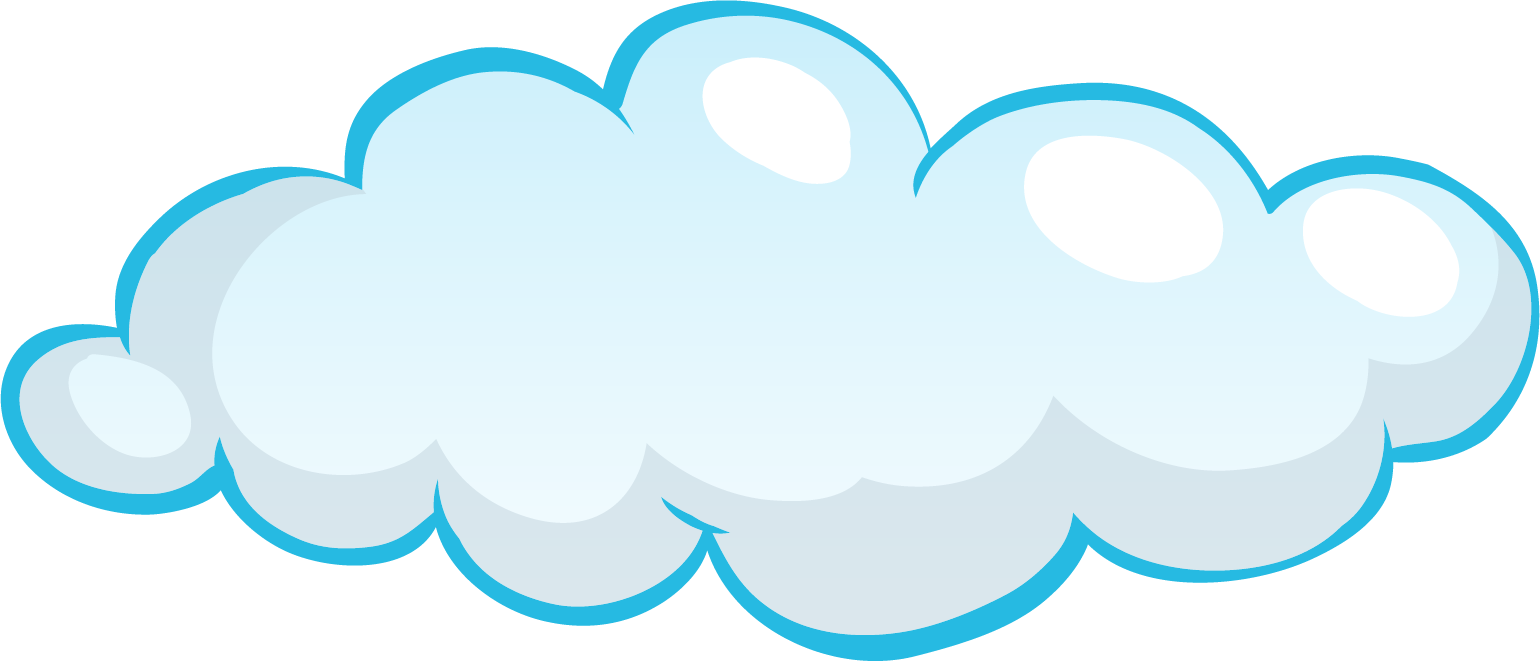 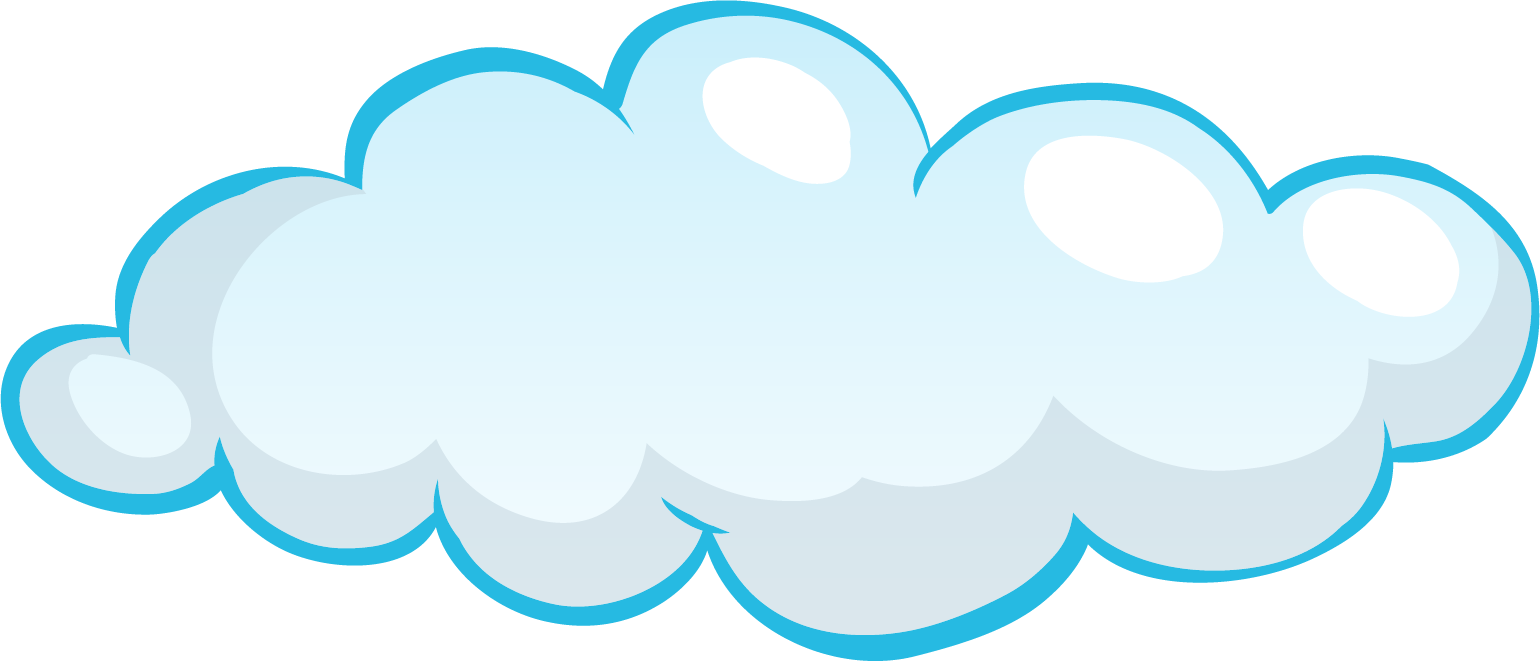 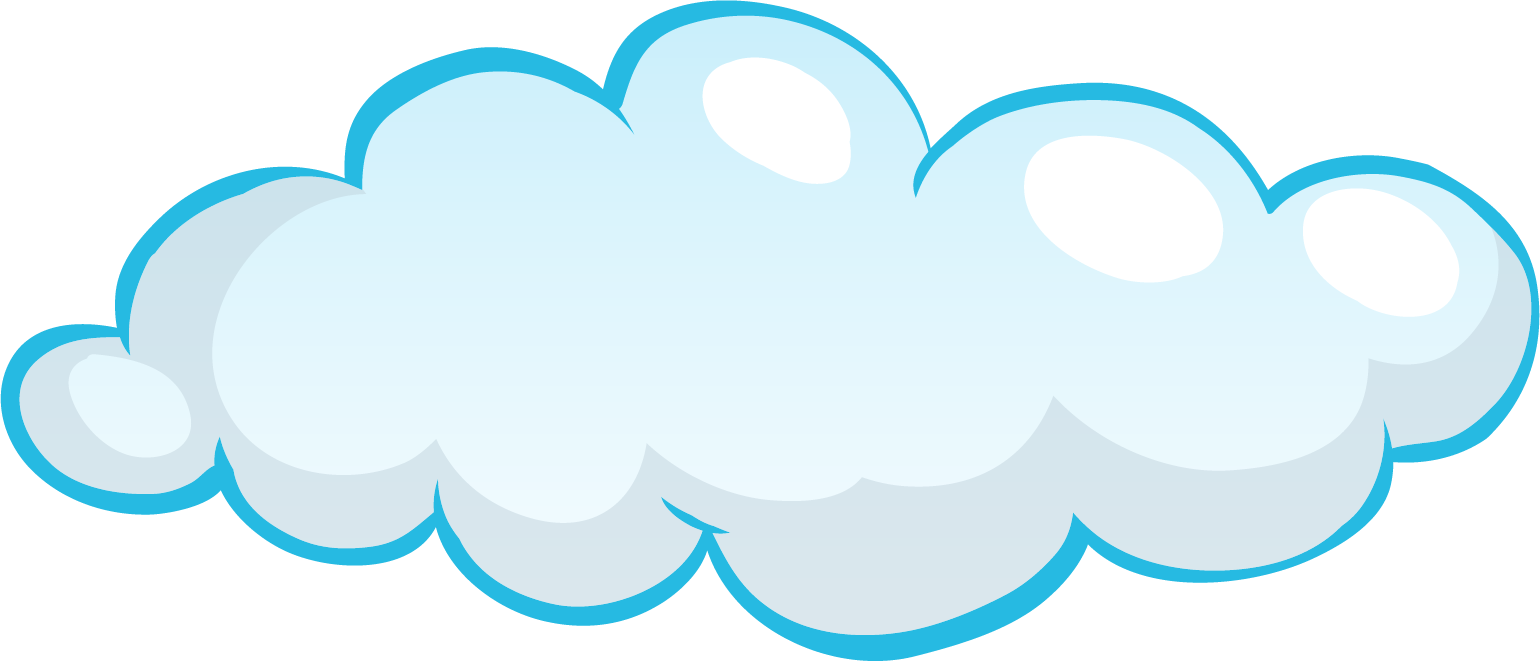 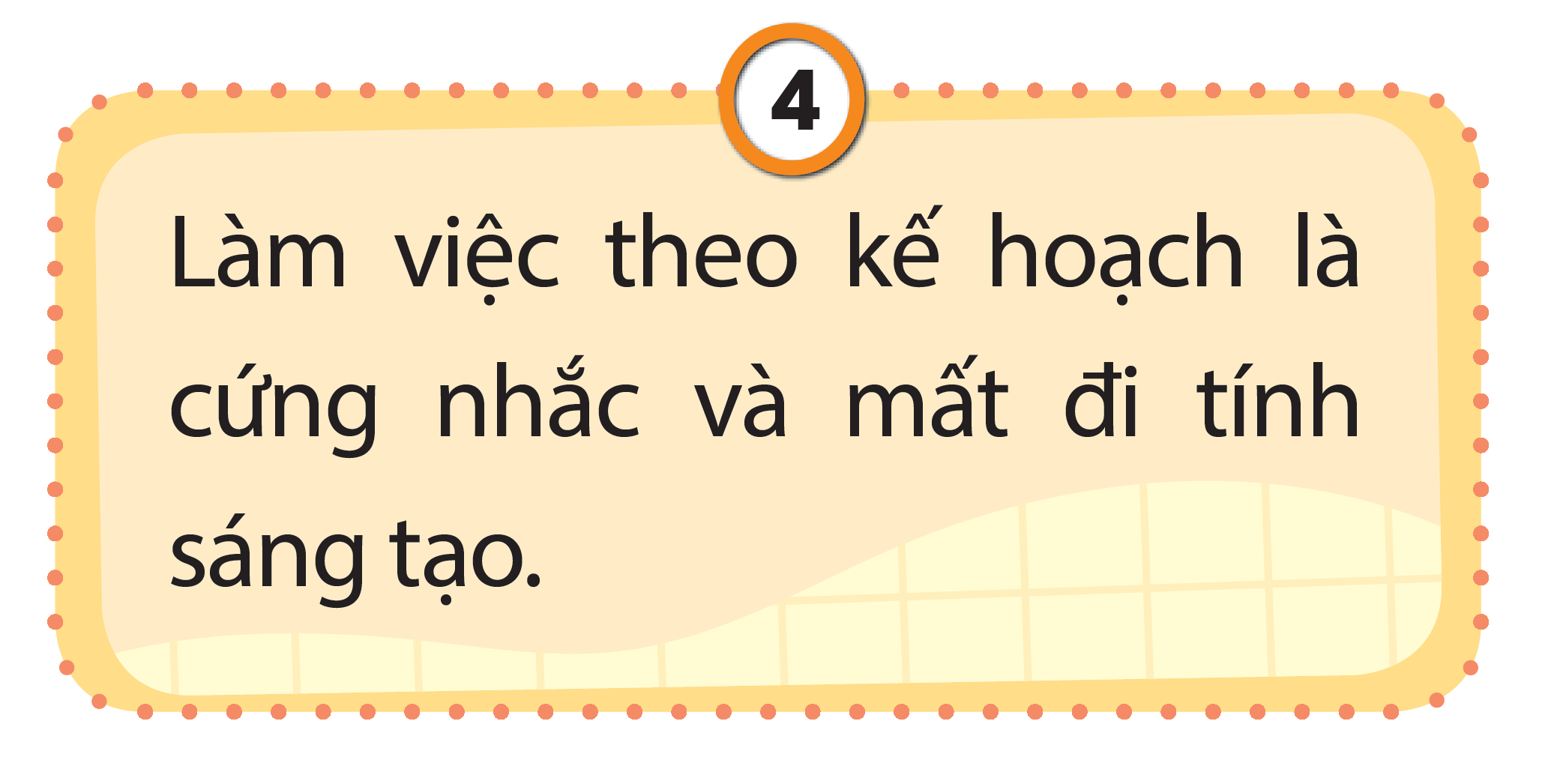 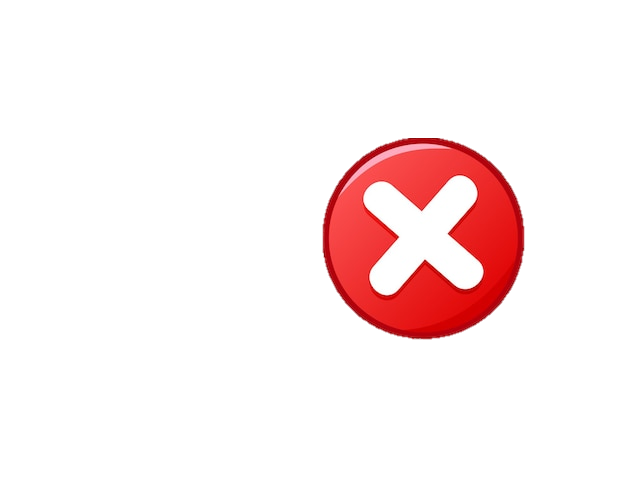 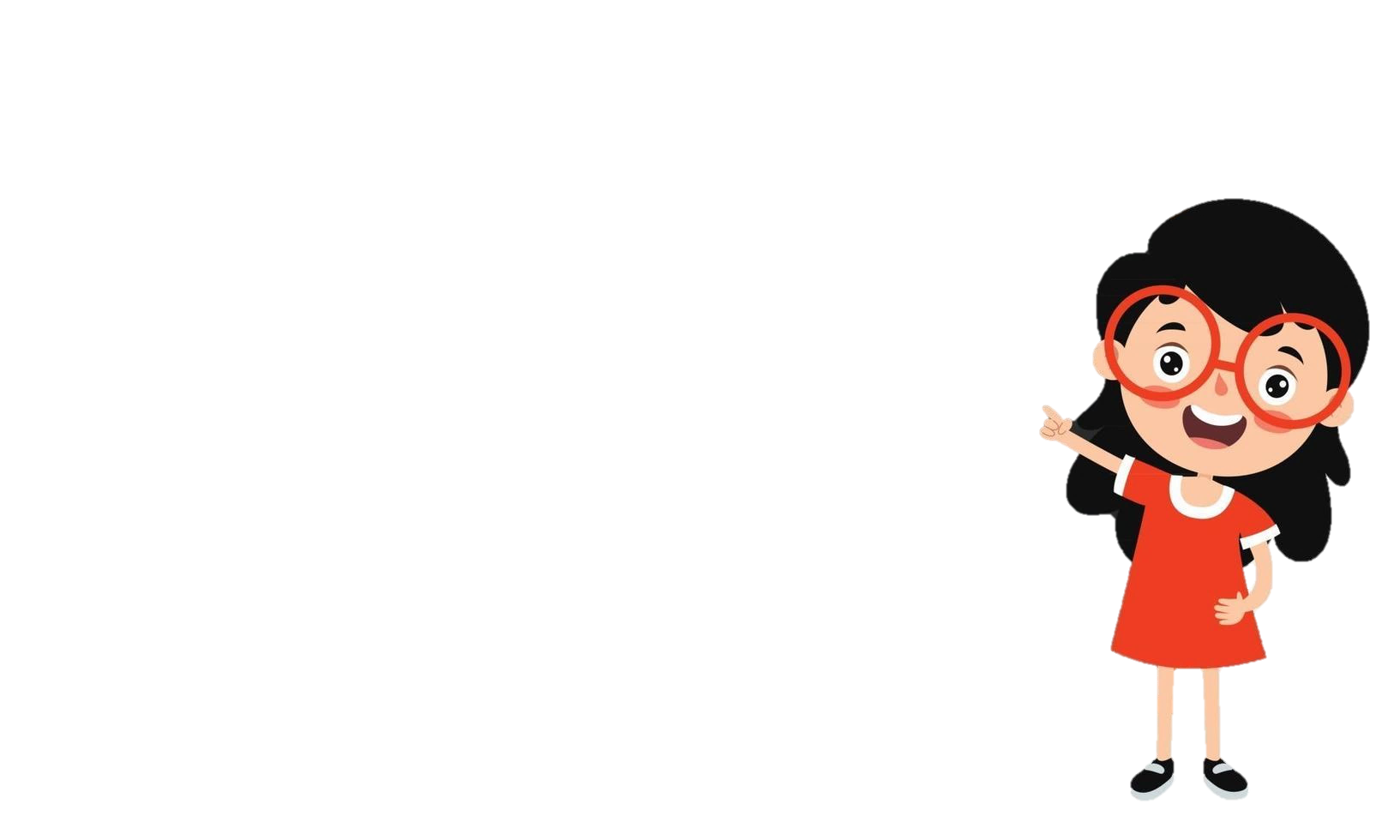 Vì sao ?
sai
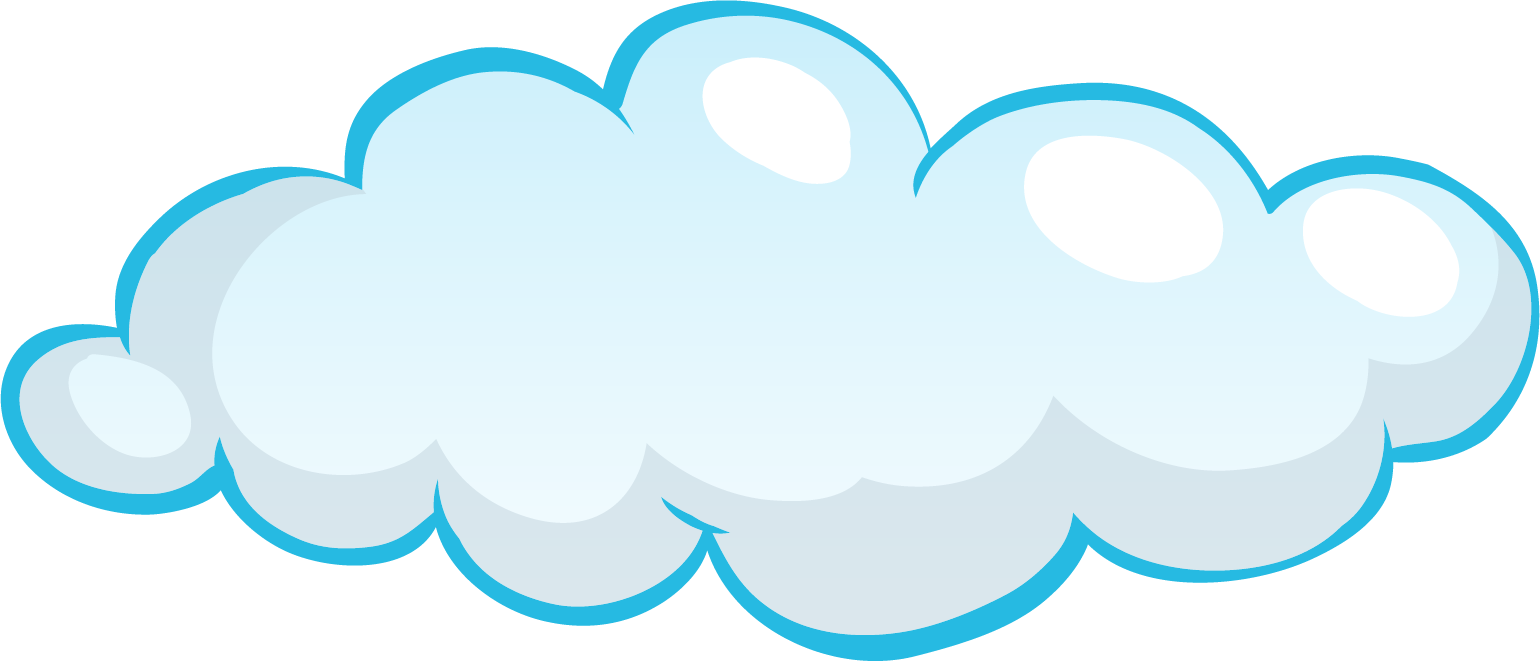 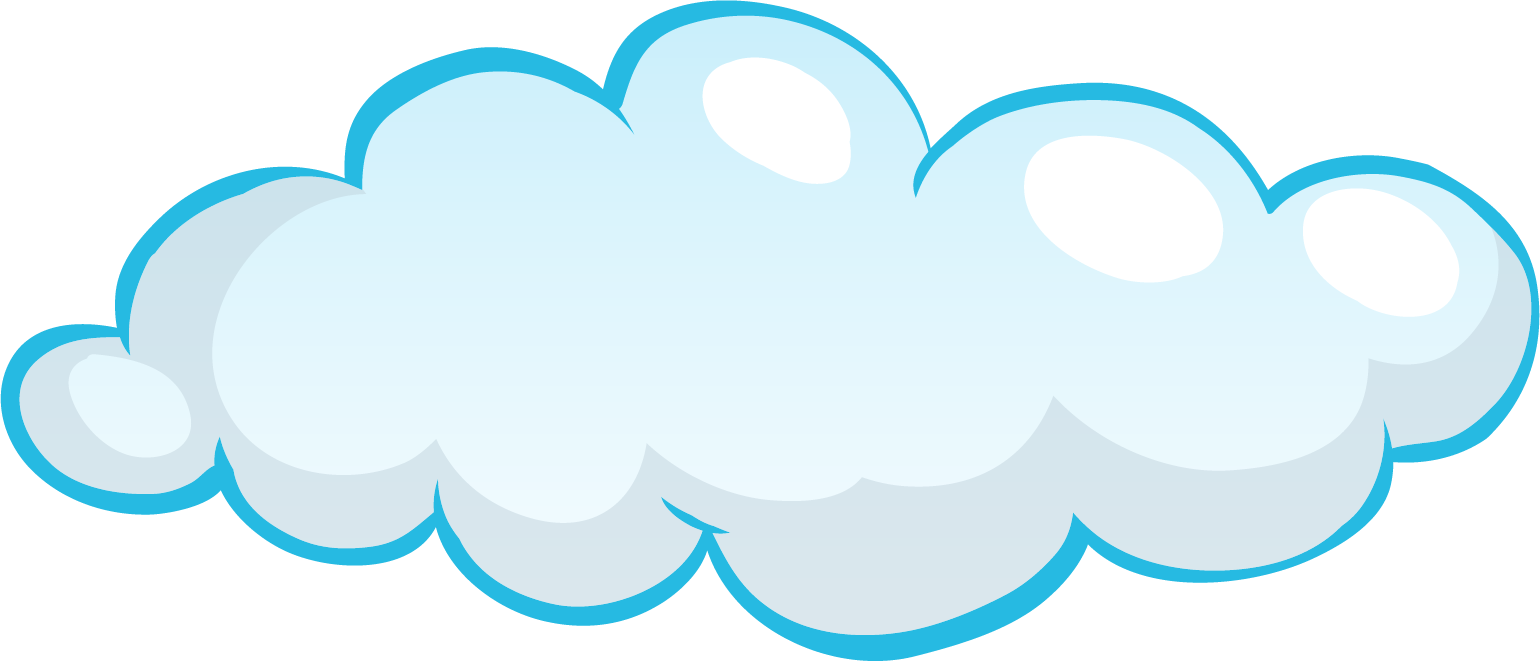 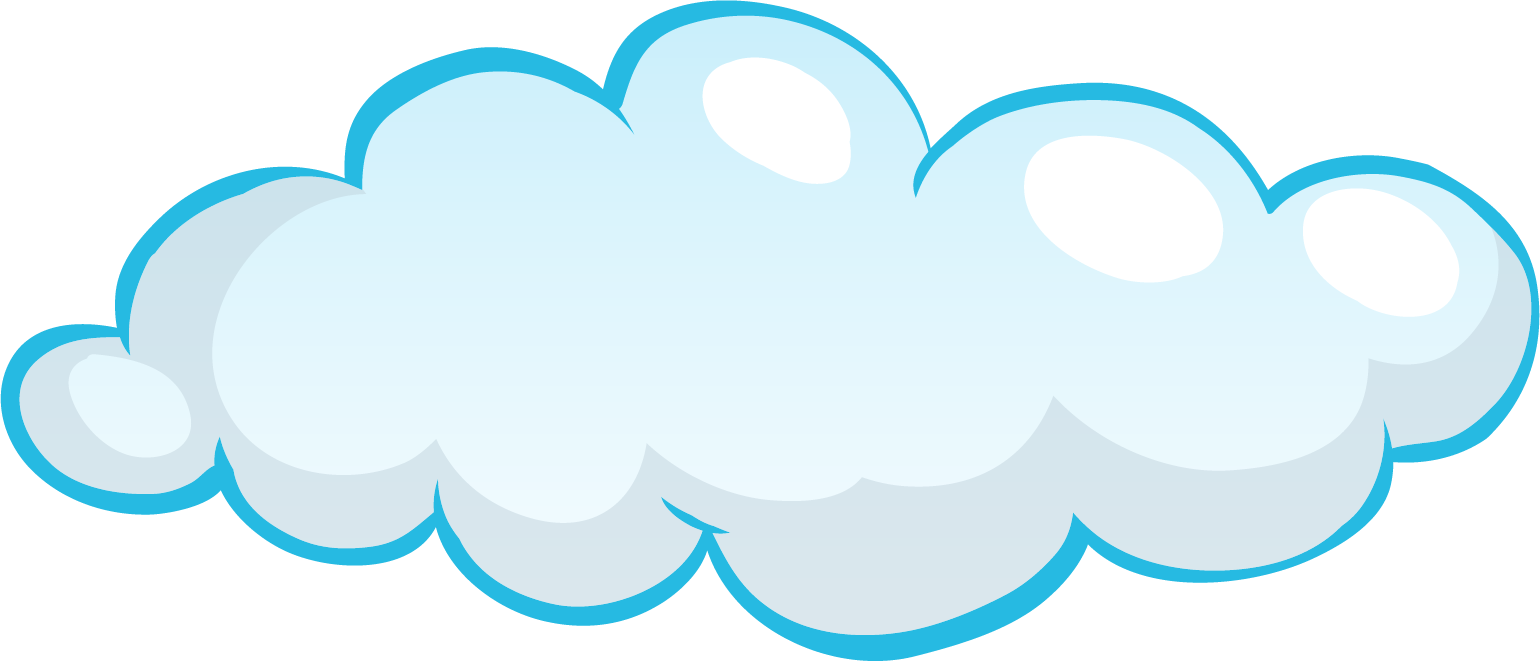 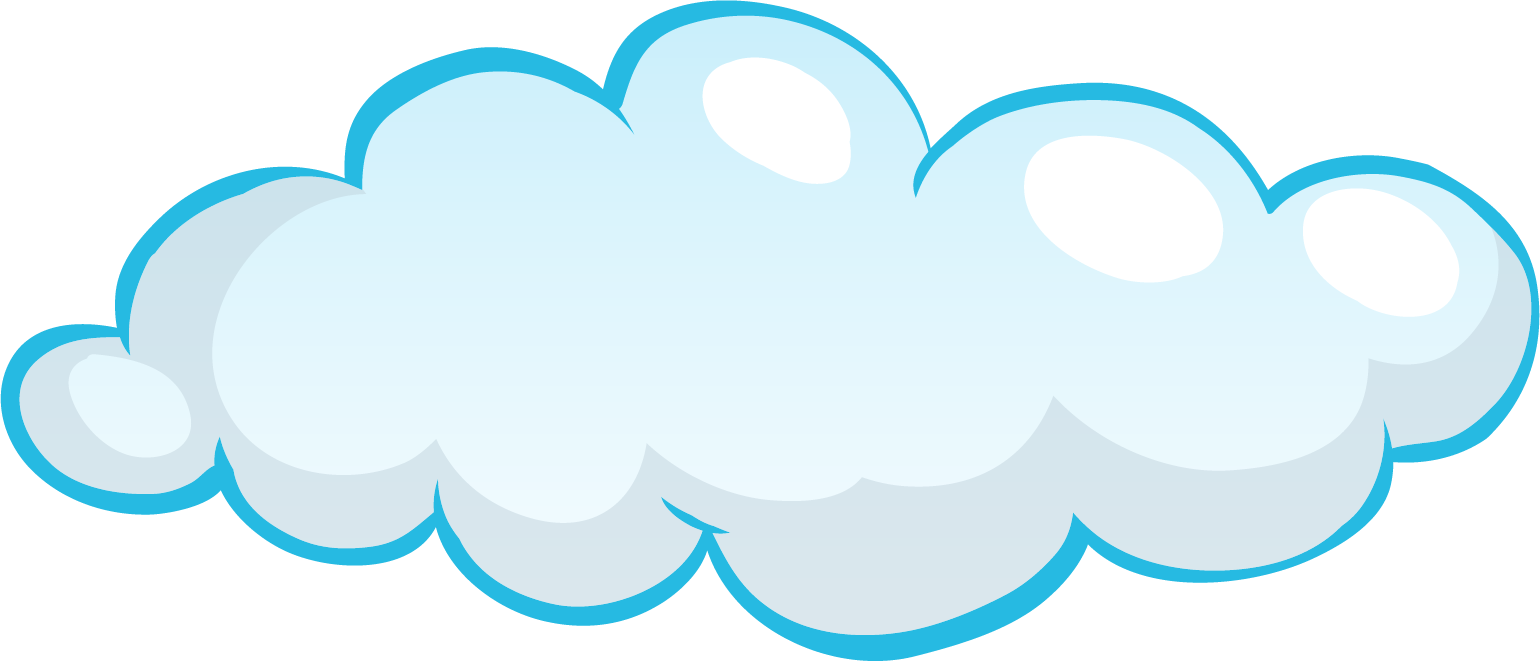 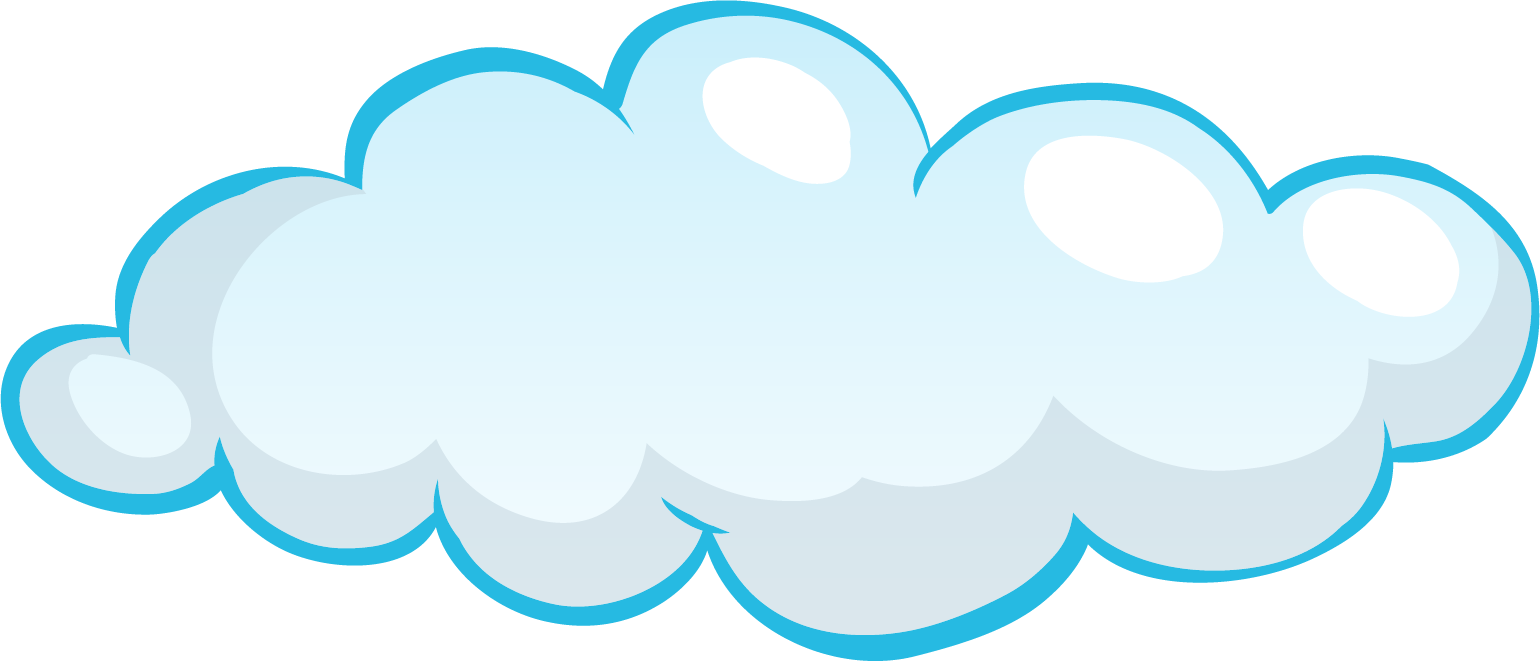 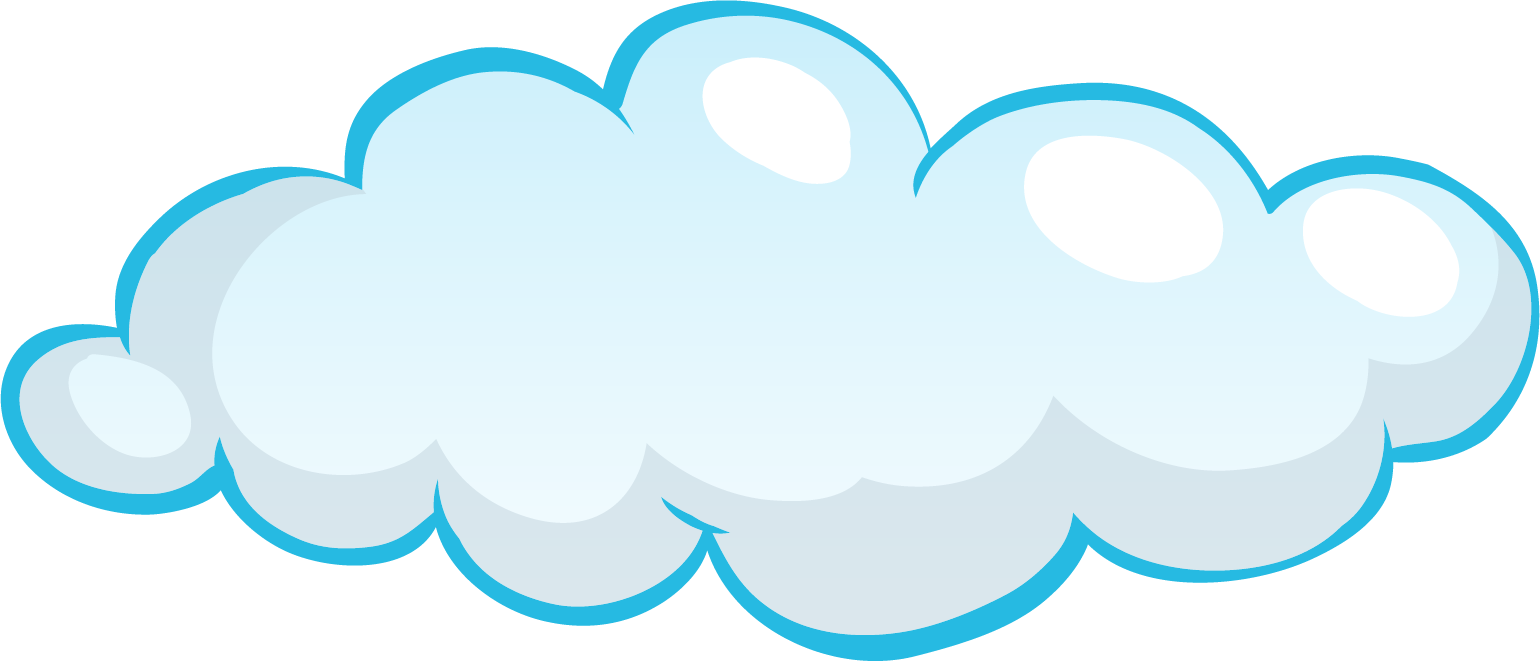 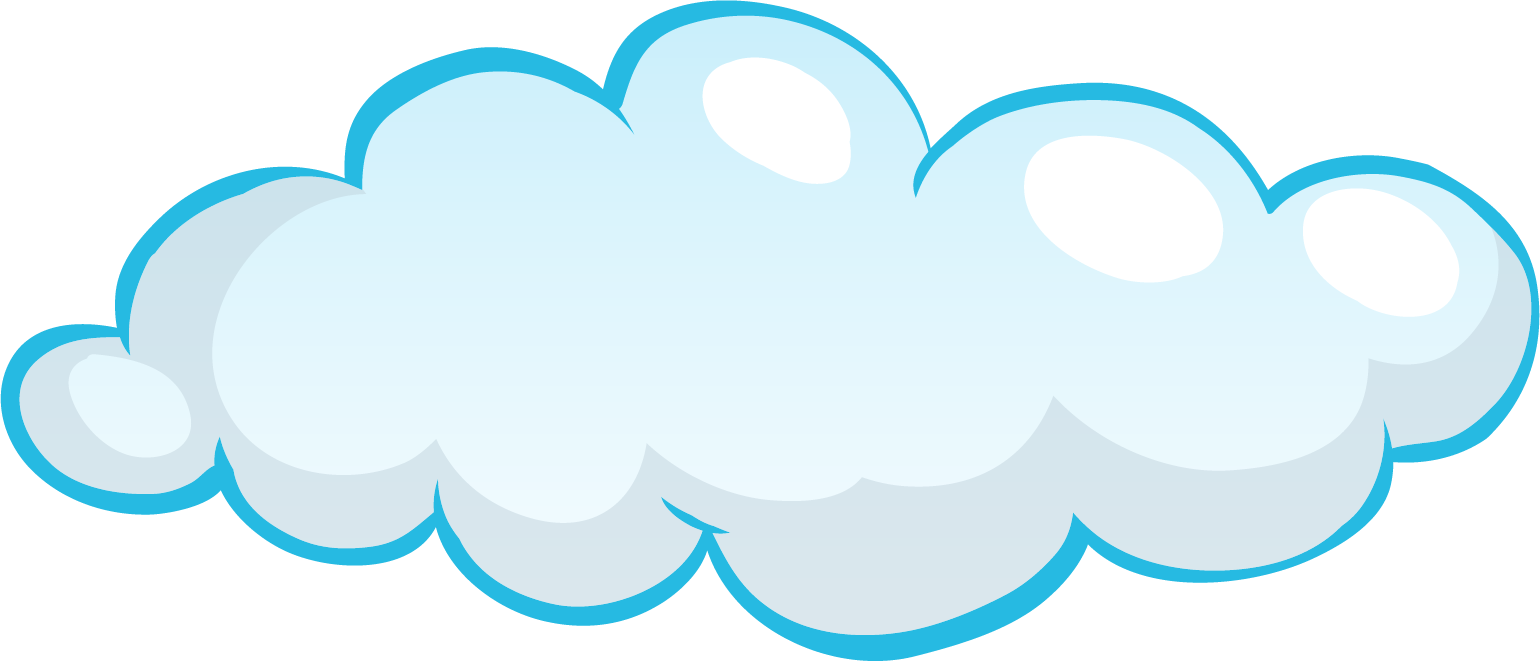 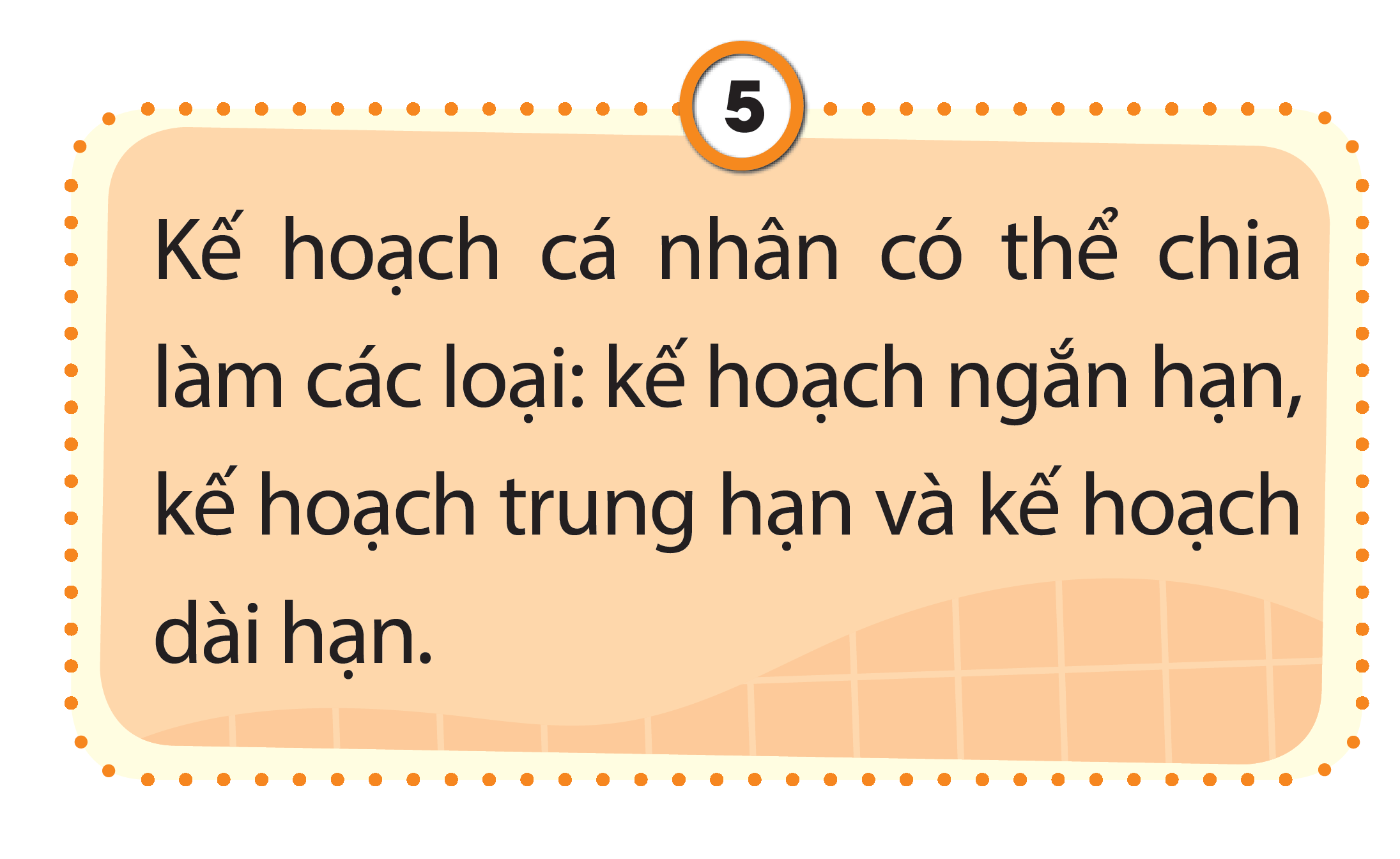 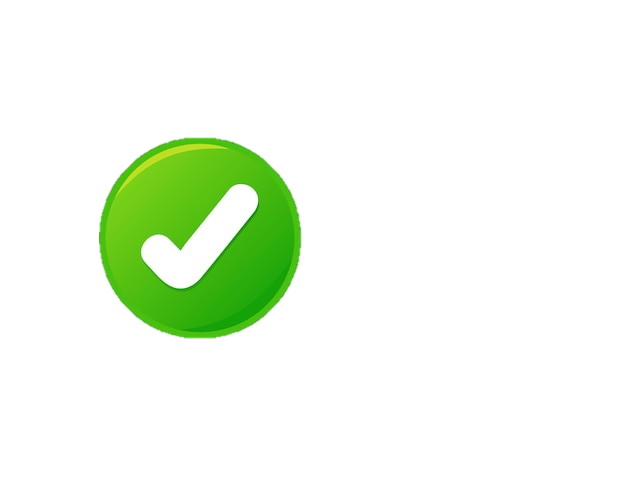 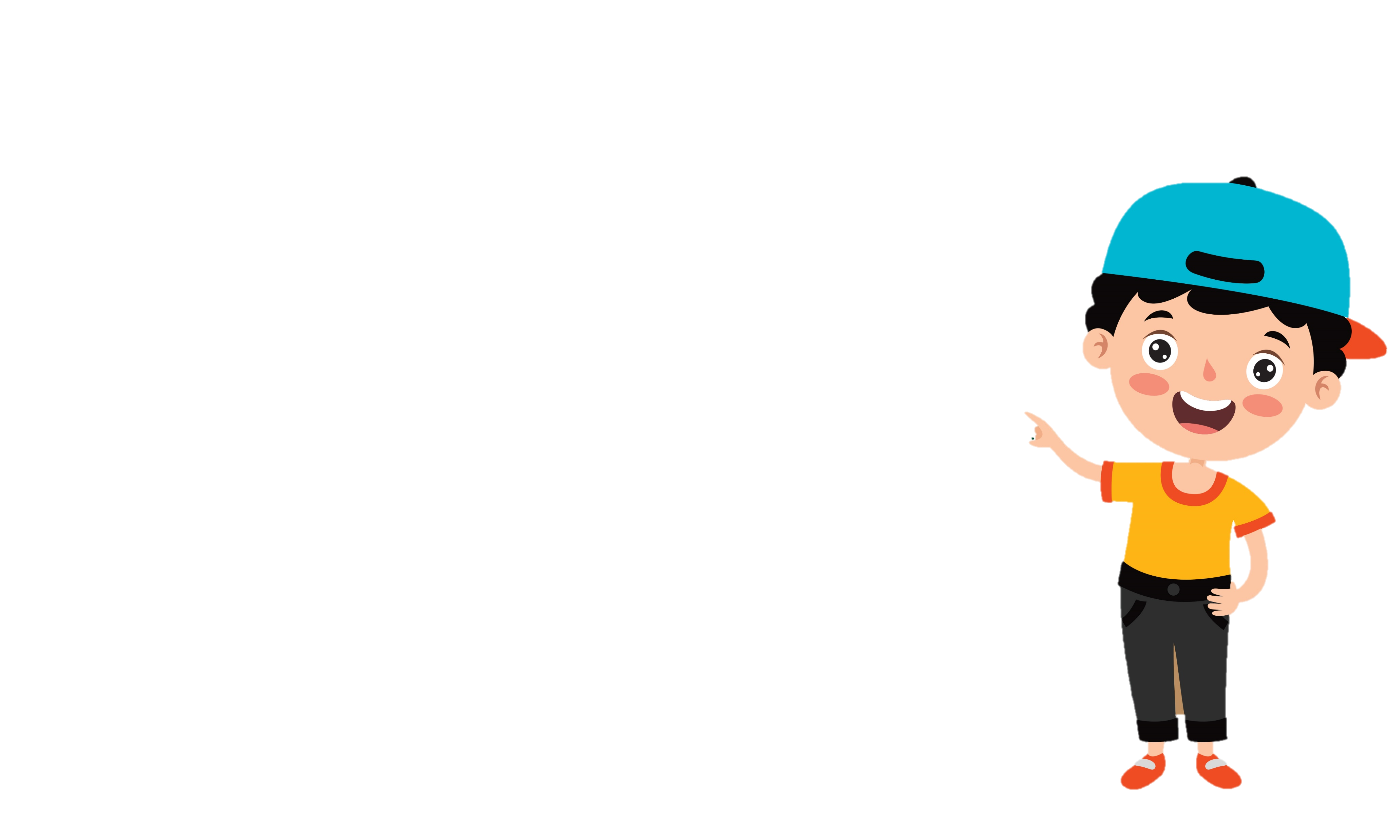 Vì sao ?
Đúng
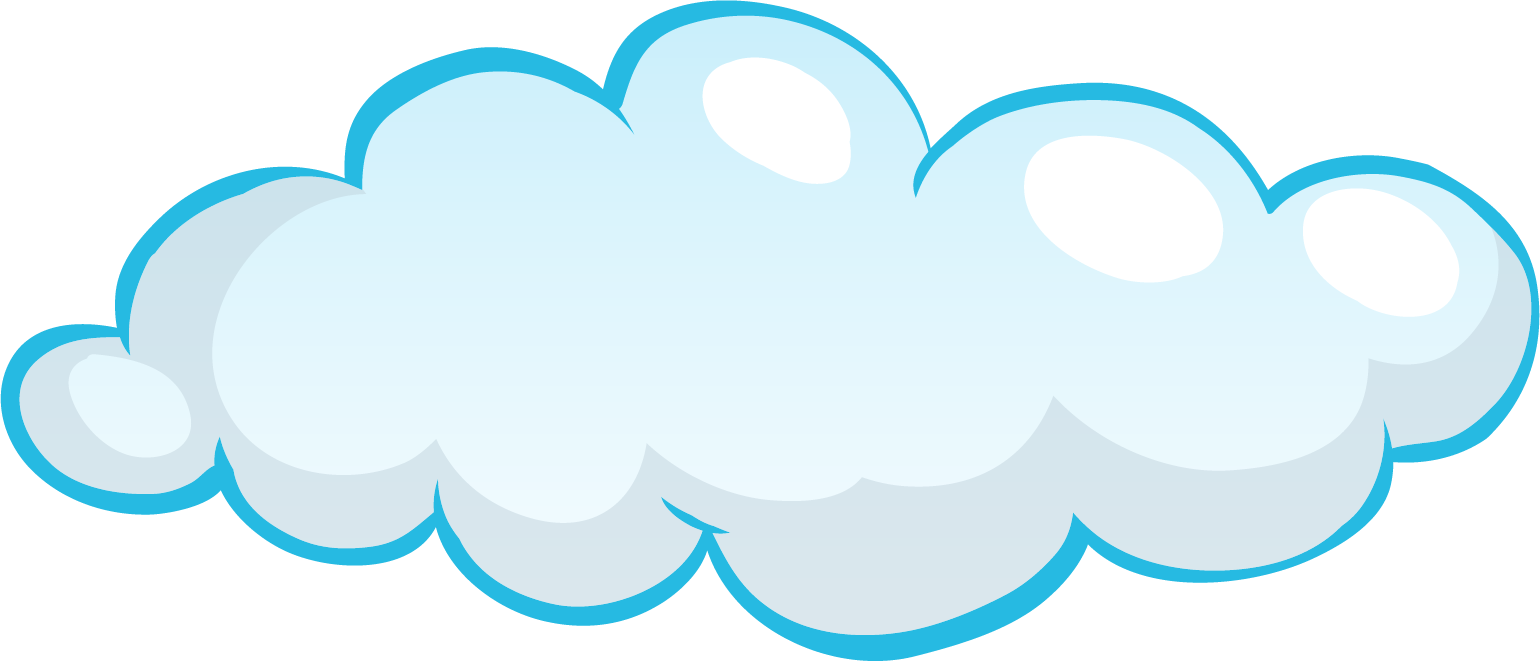 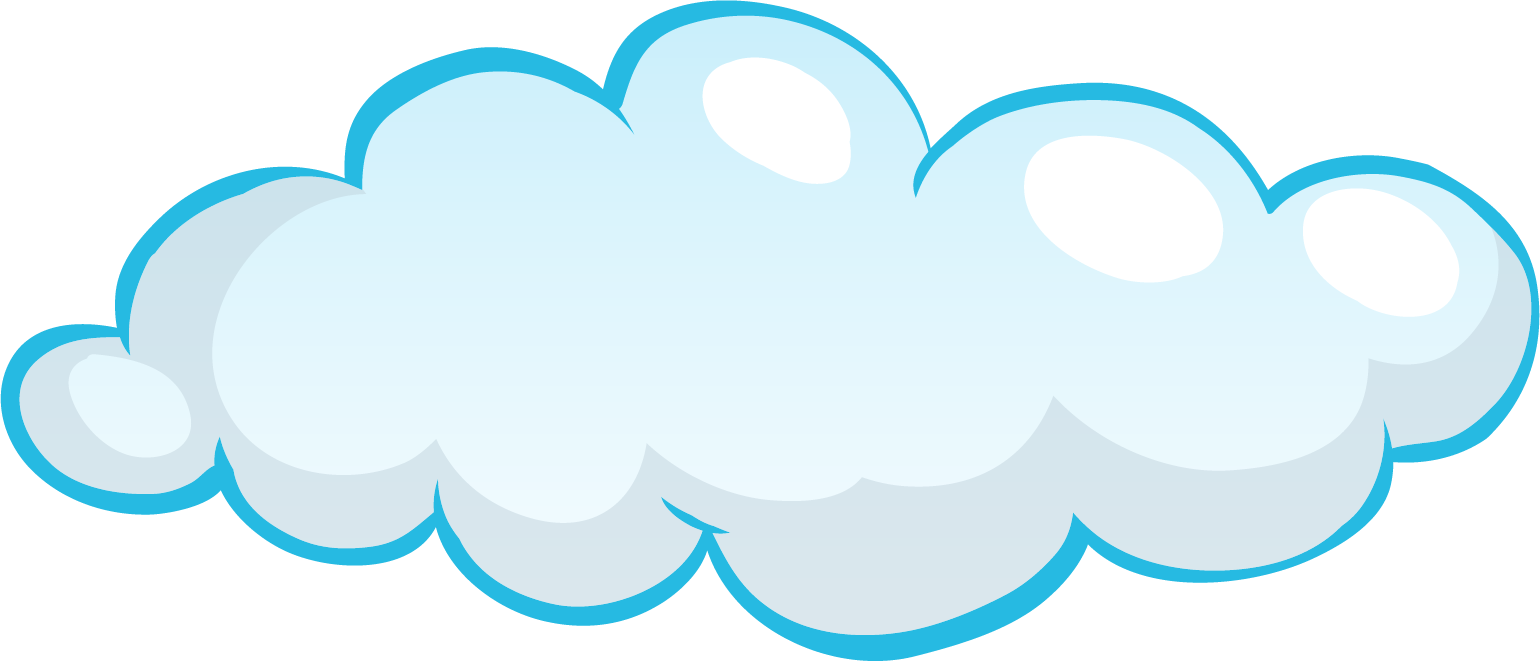 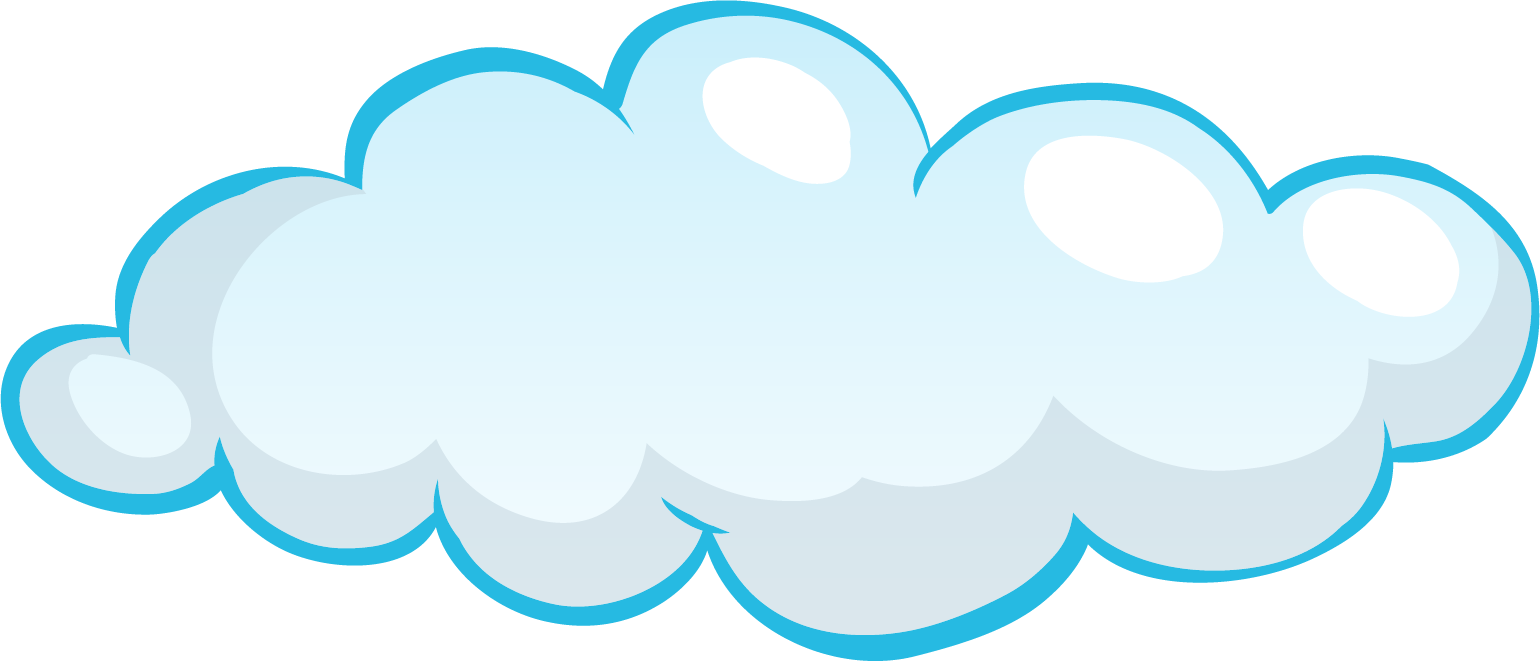 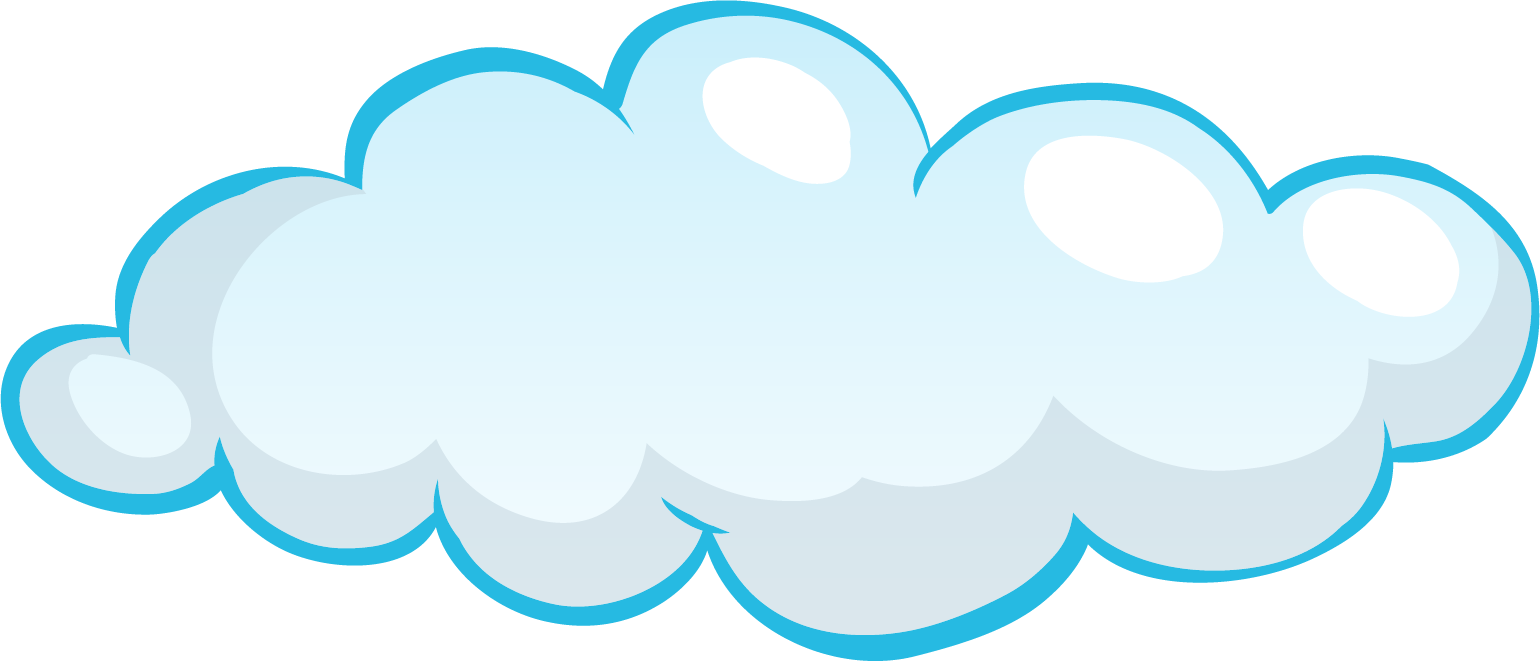 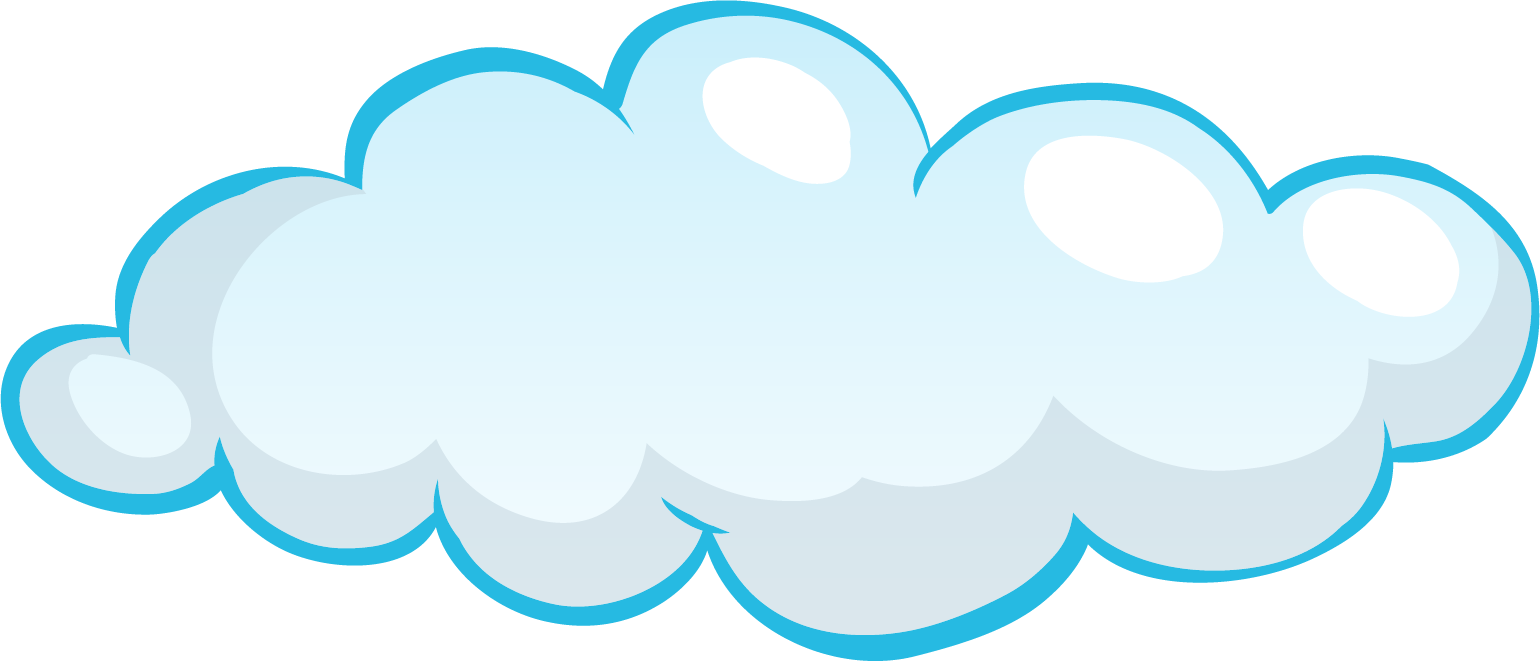 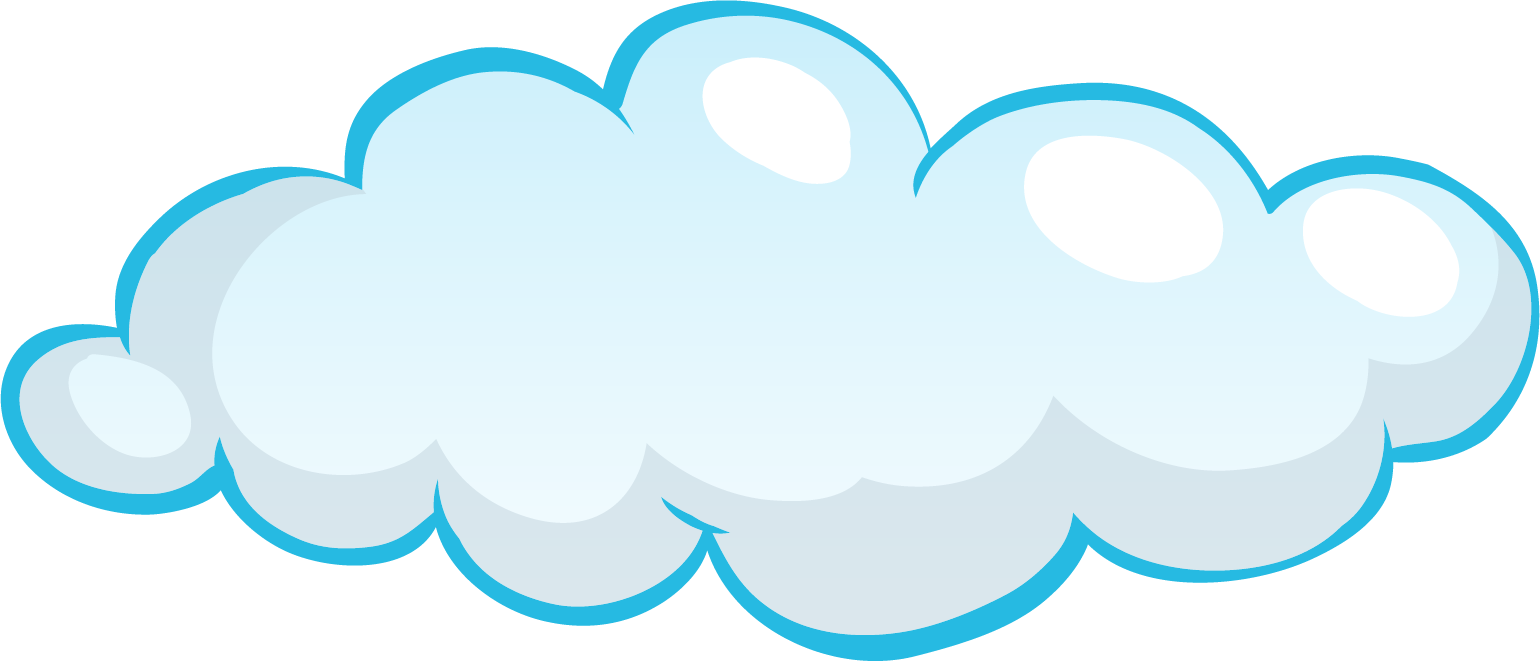 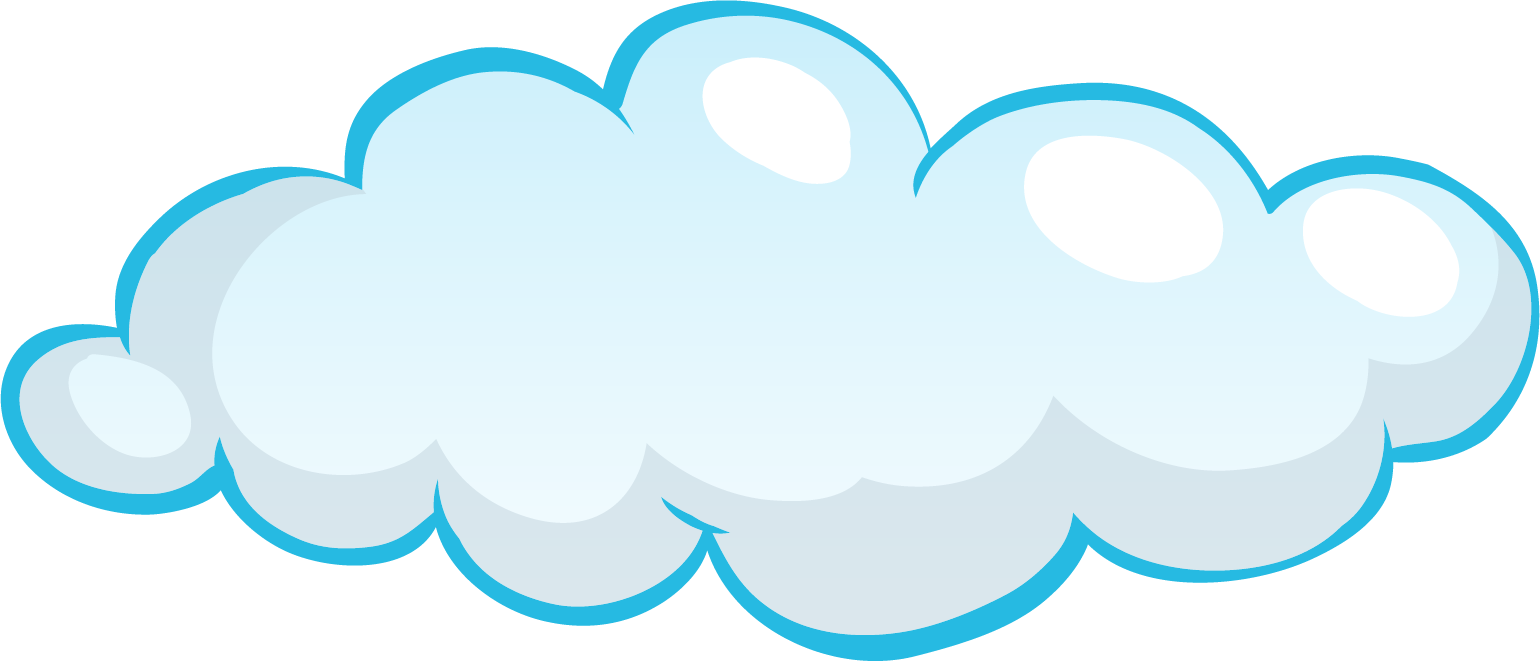 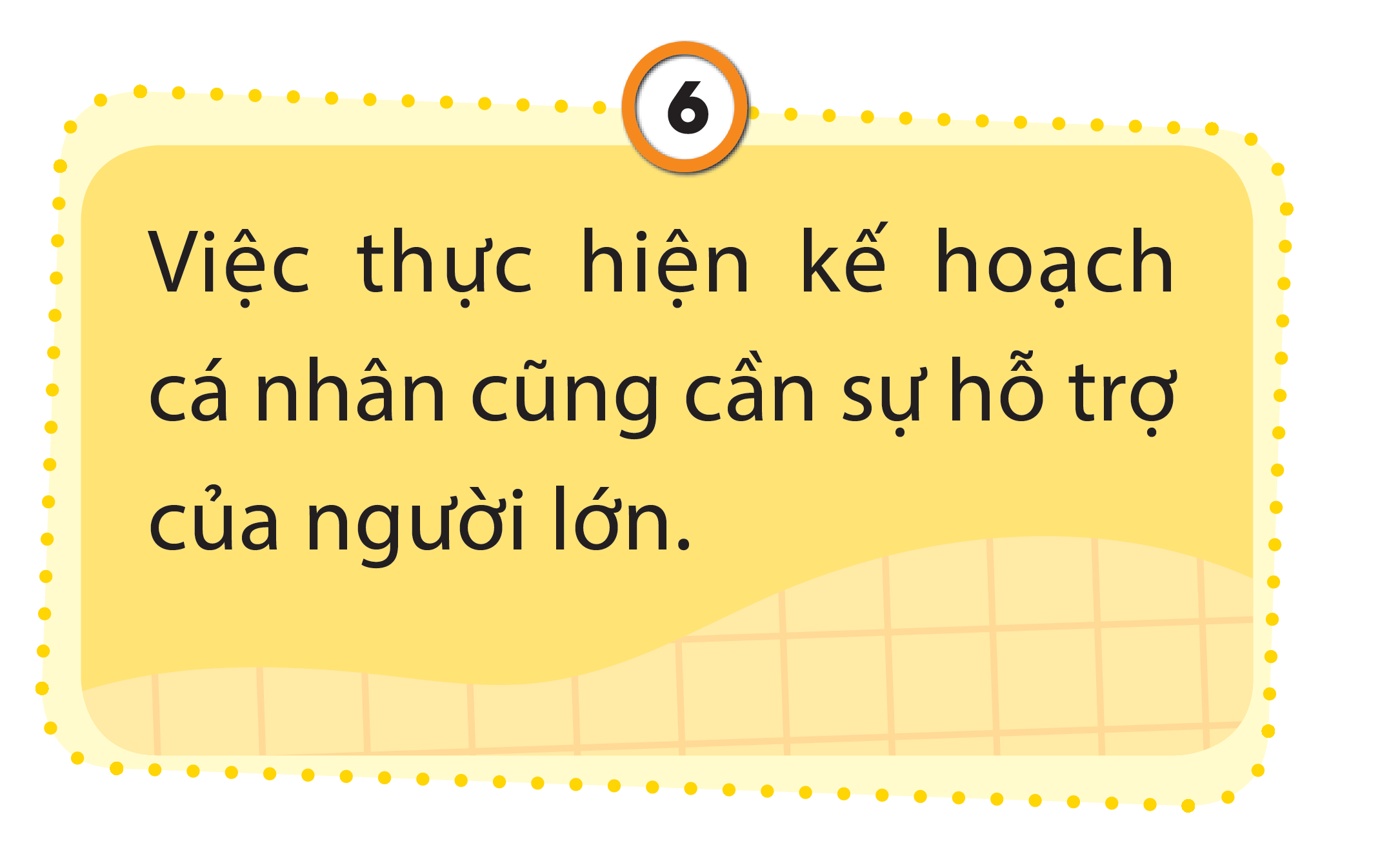 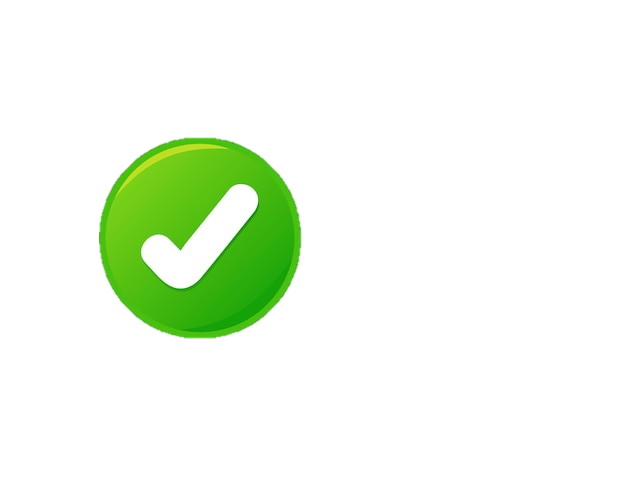 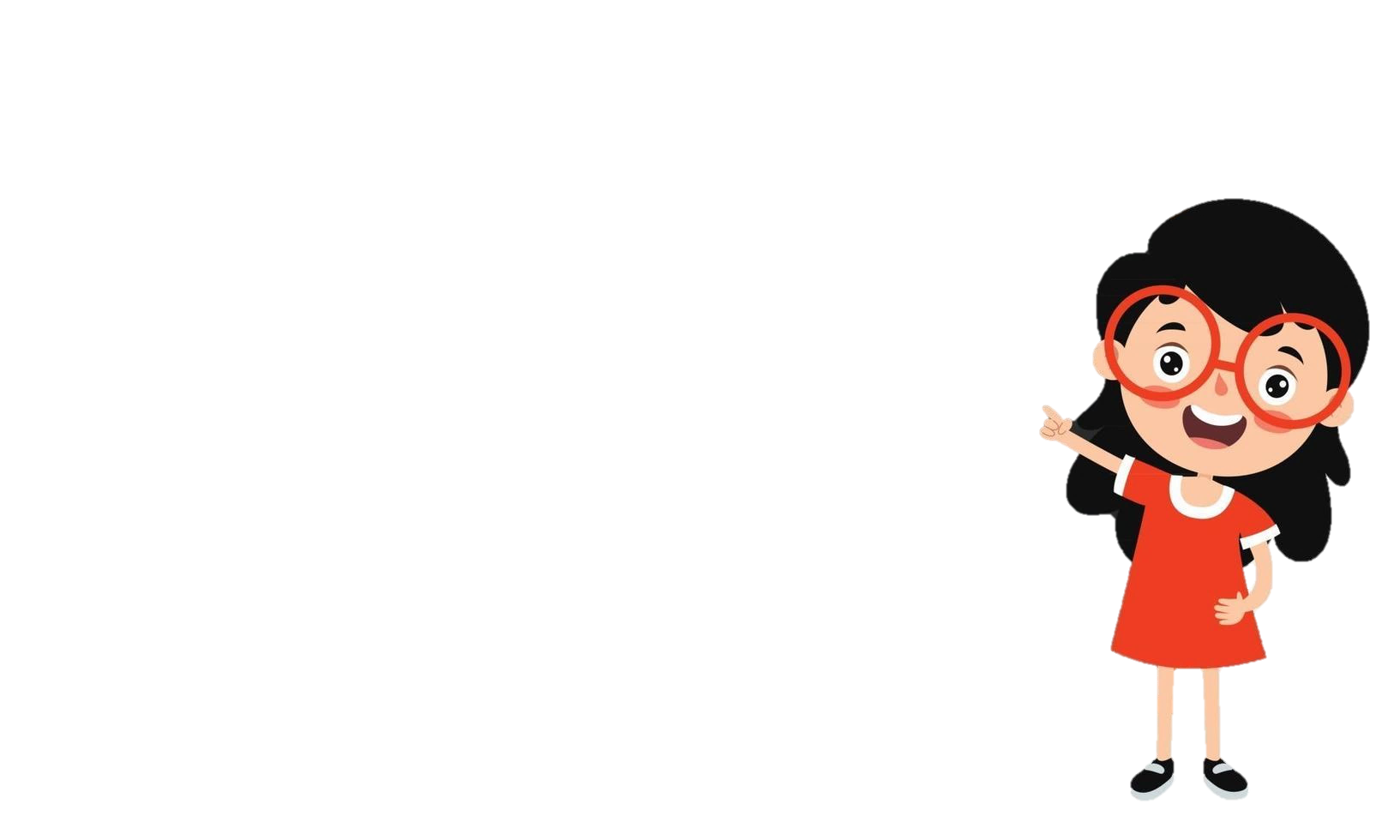 Vì sao ?
đúng
hoạt động 5
Bày tỏ thái độ Đồng tình hoặc Không đồng tình
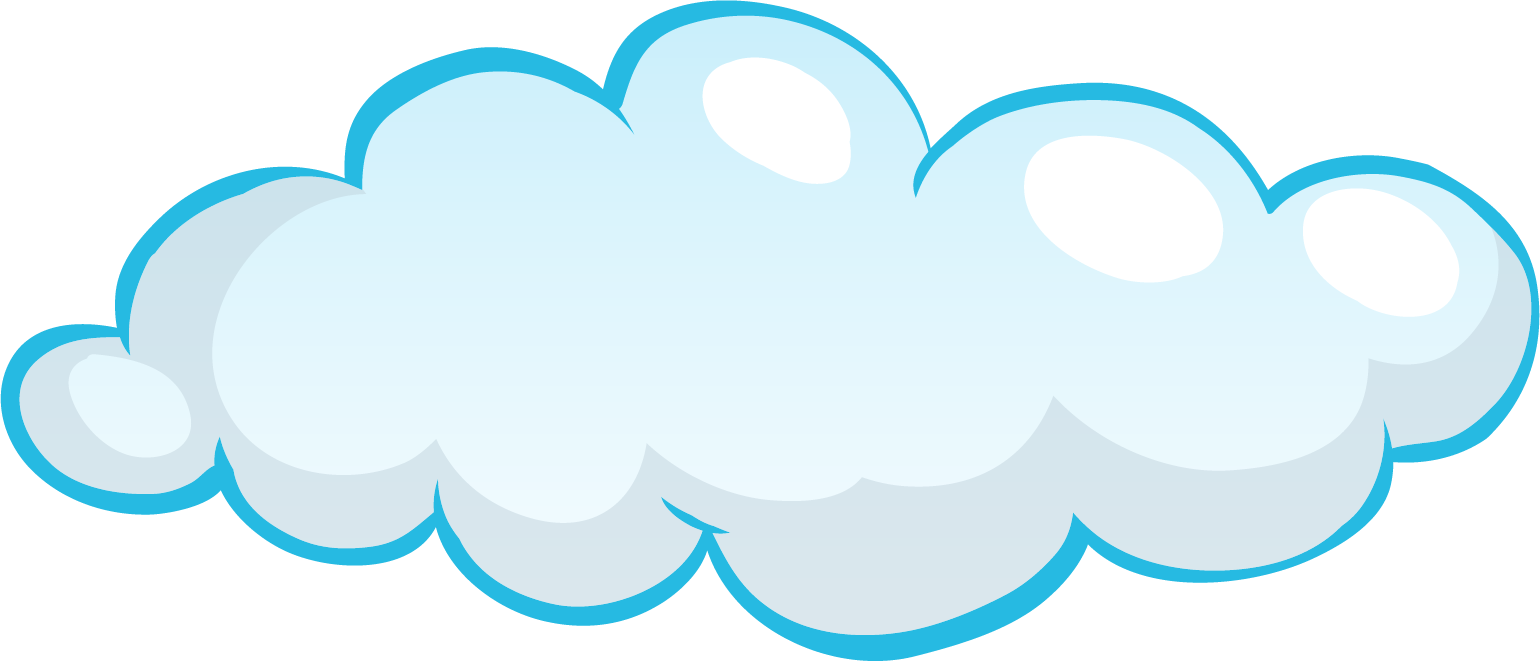 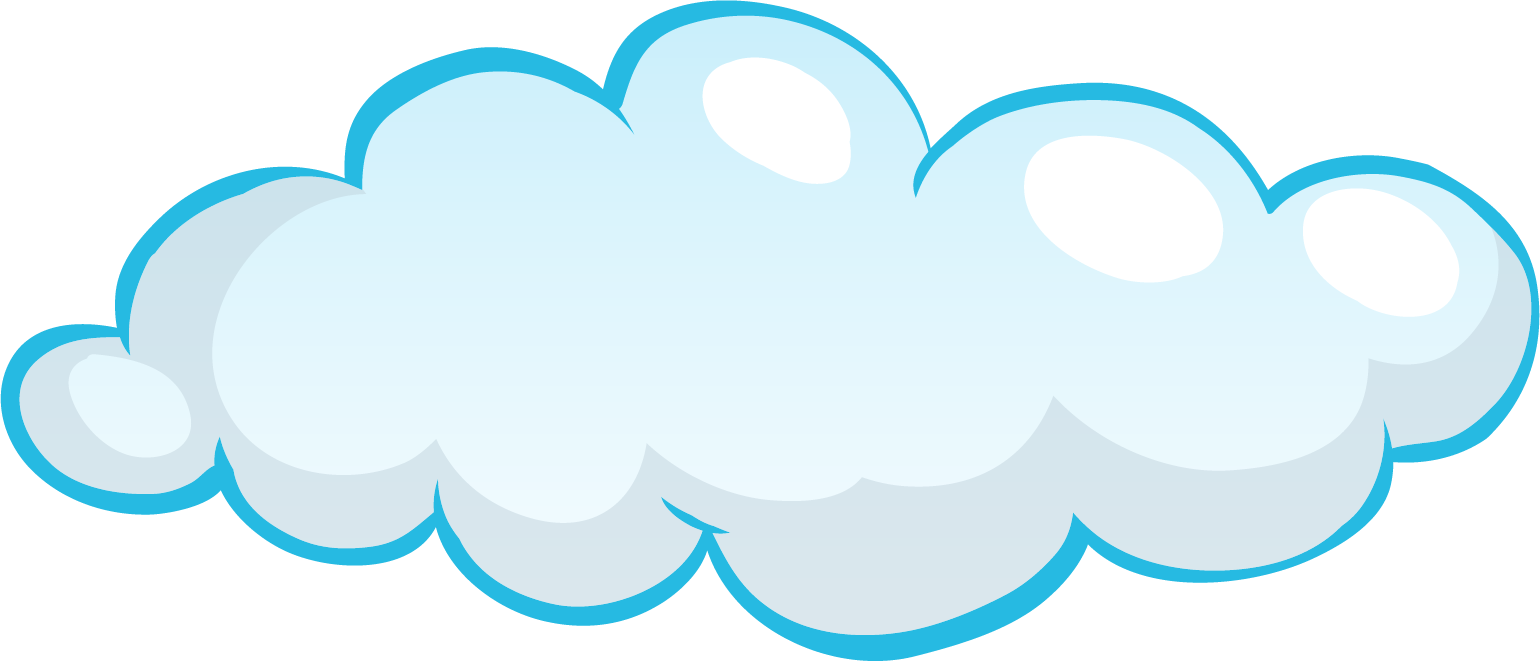 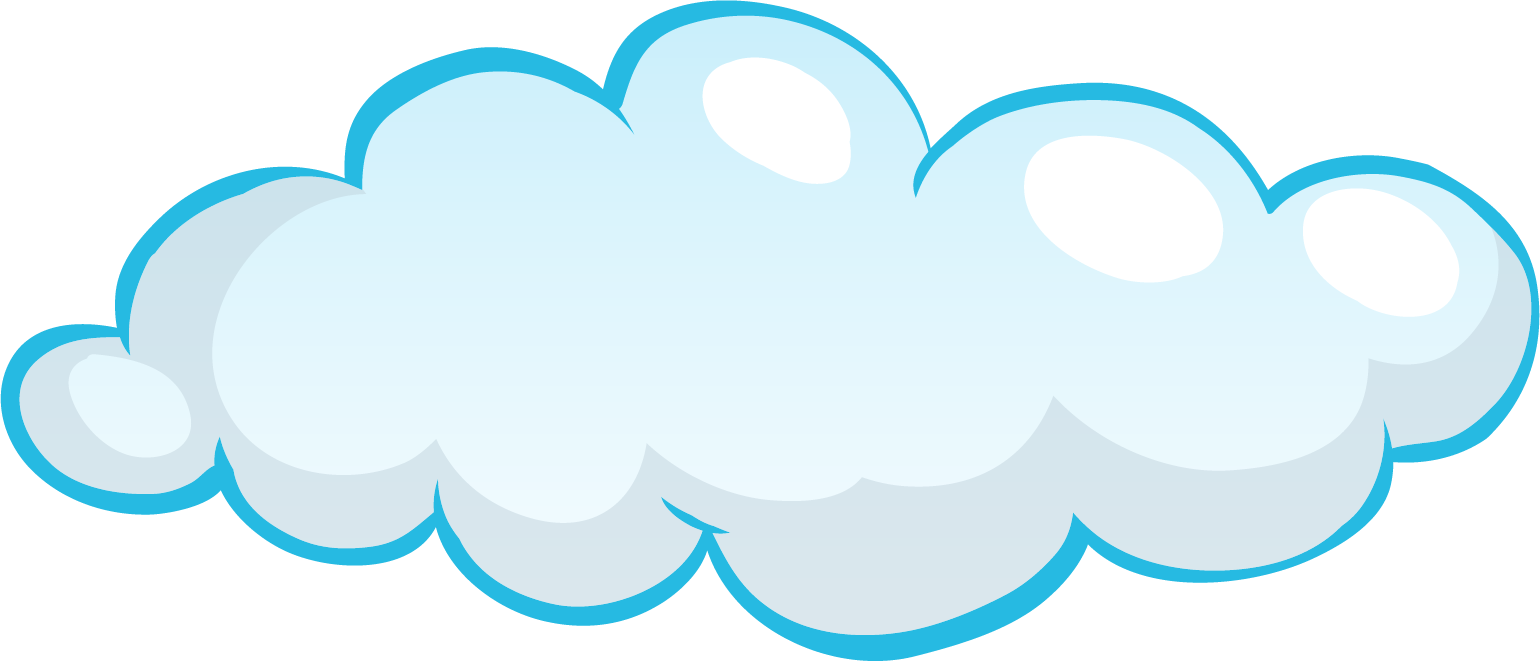 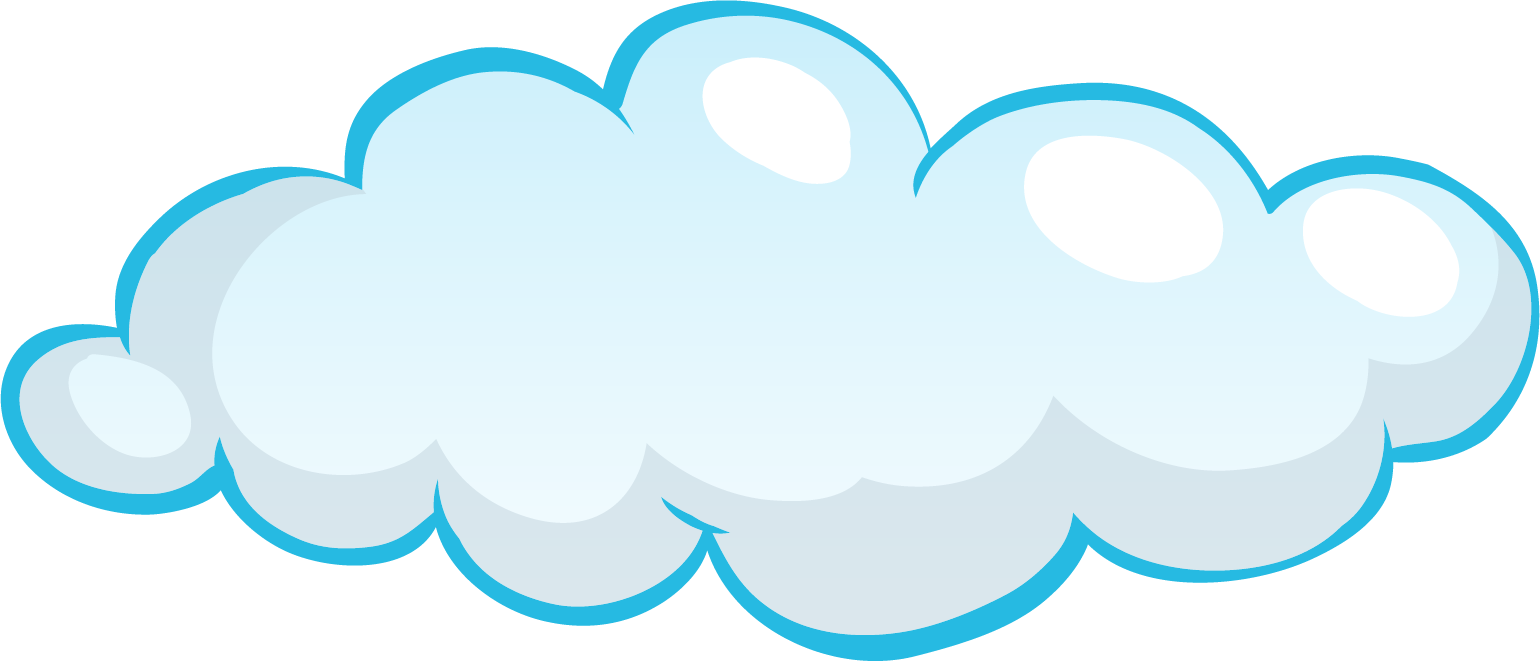 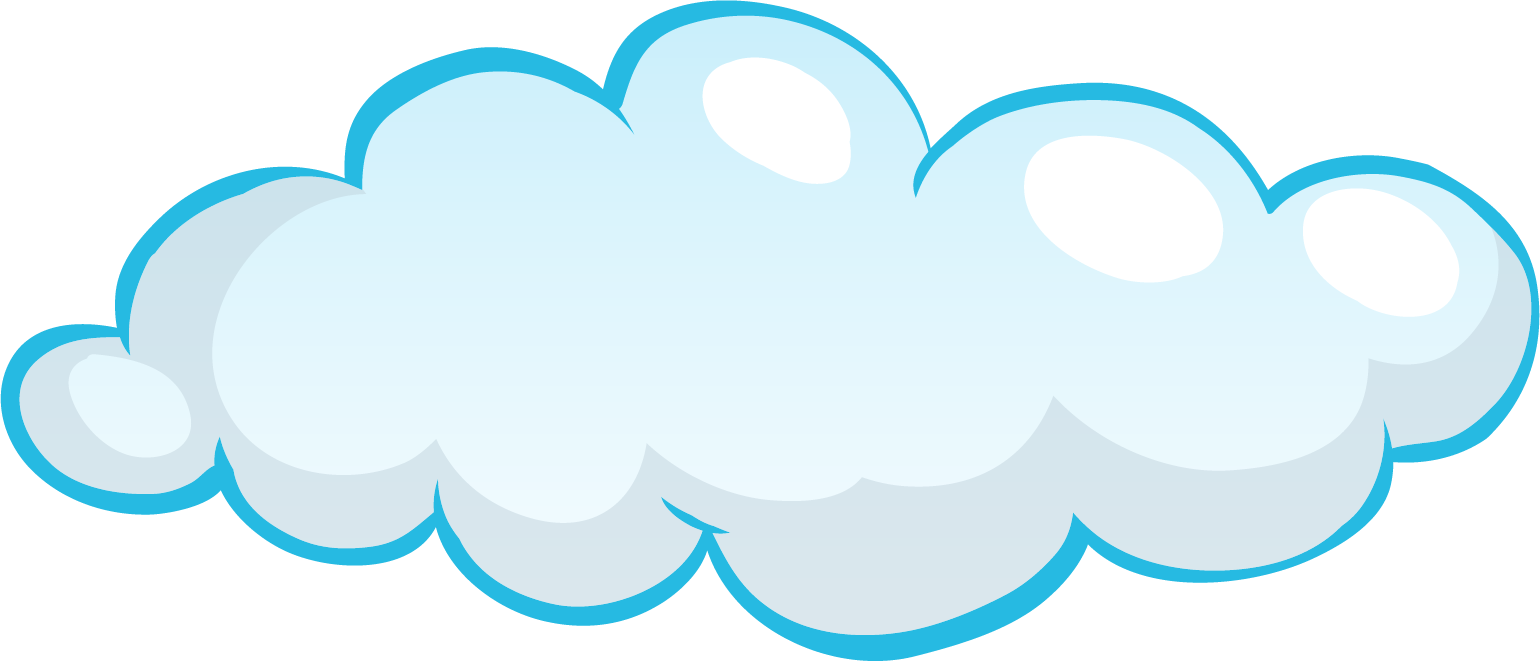 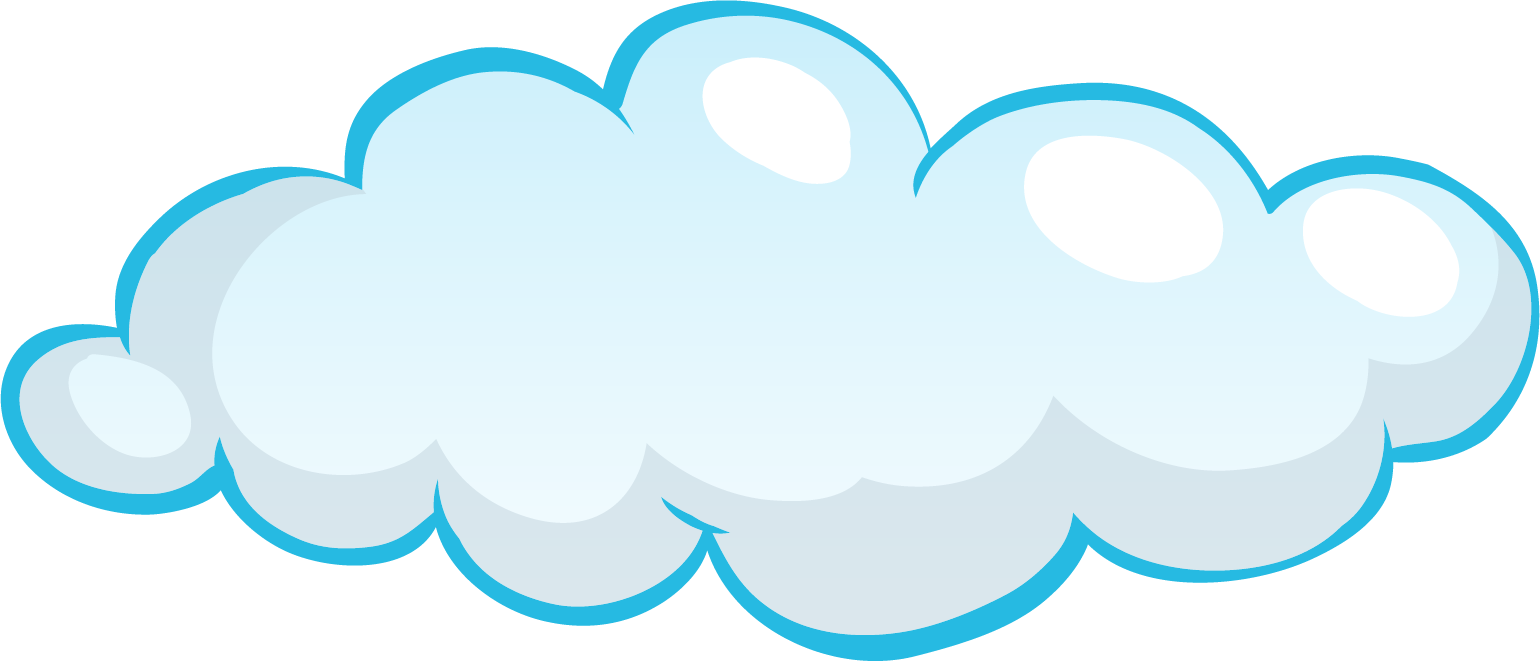 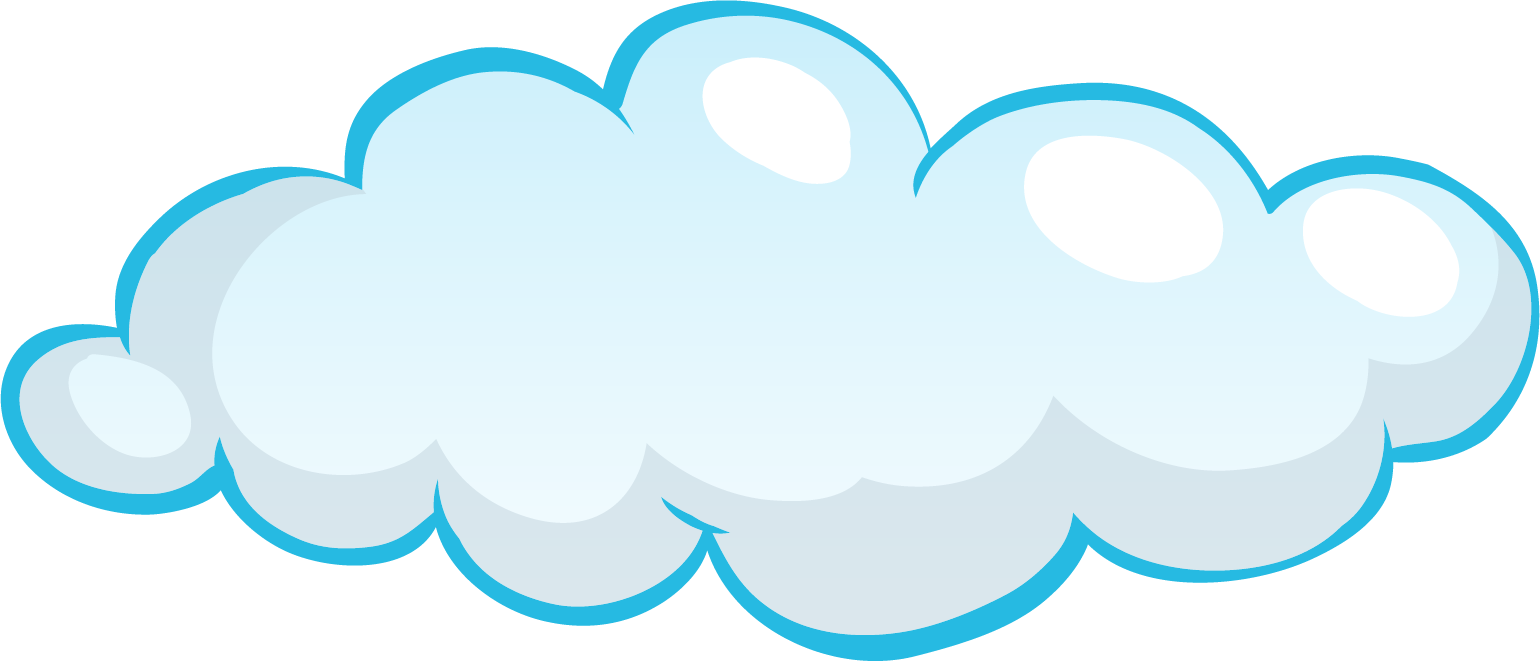 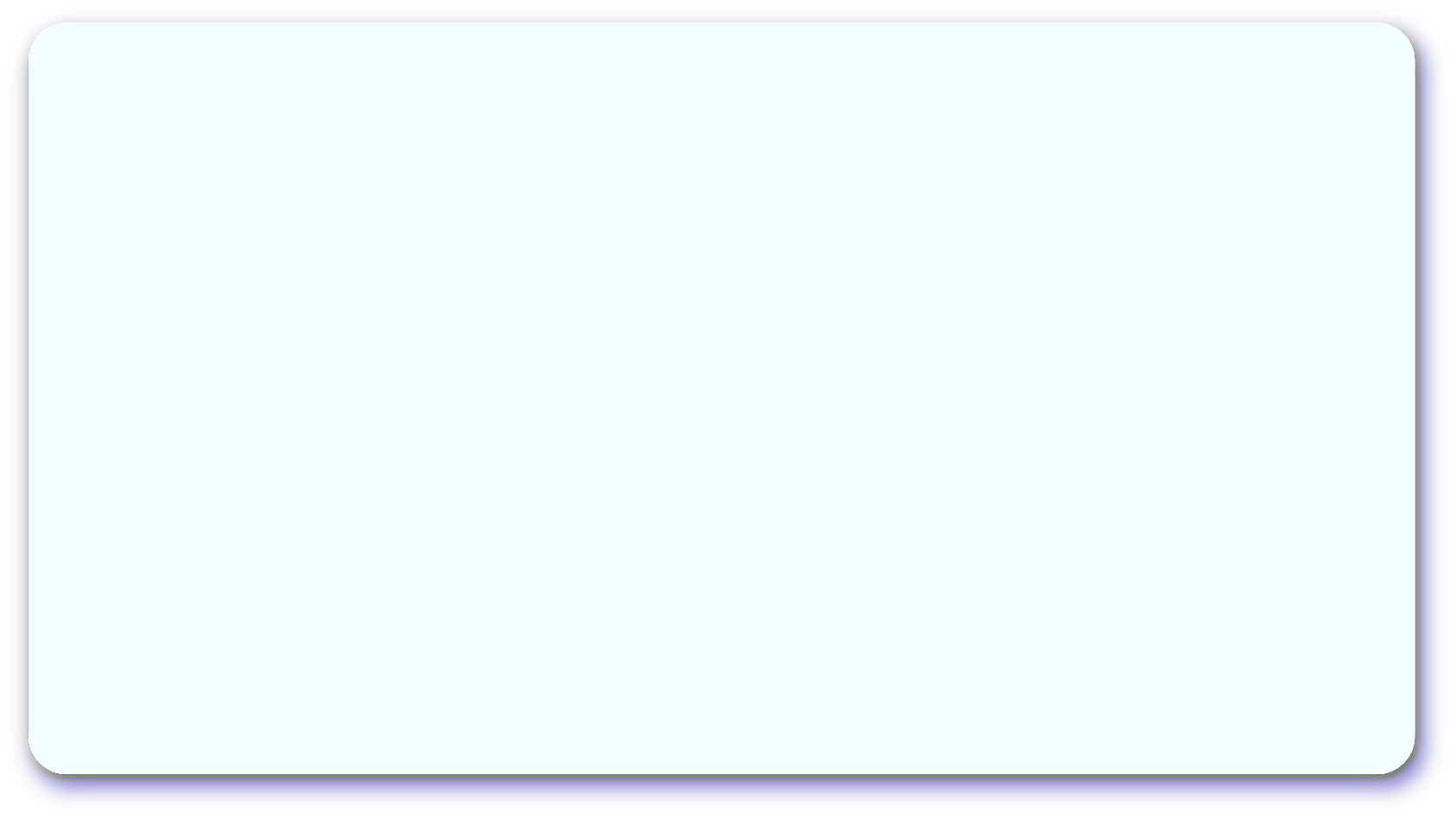 2. Em đồng tình hay không đồng tình với việc làm nào của các bạn sau đây? Vì sao?
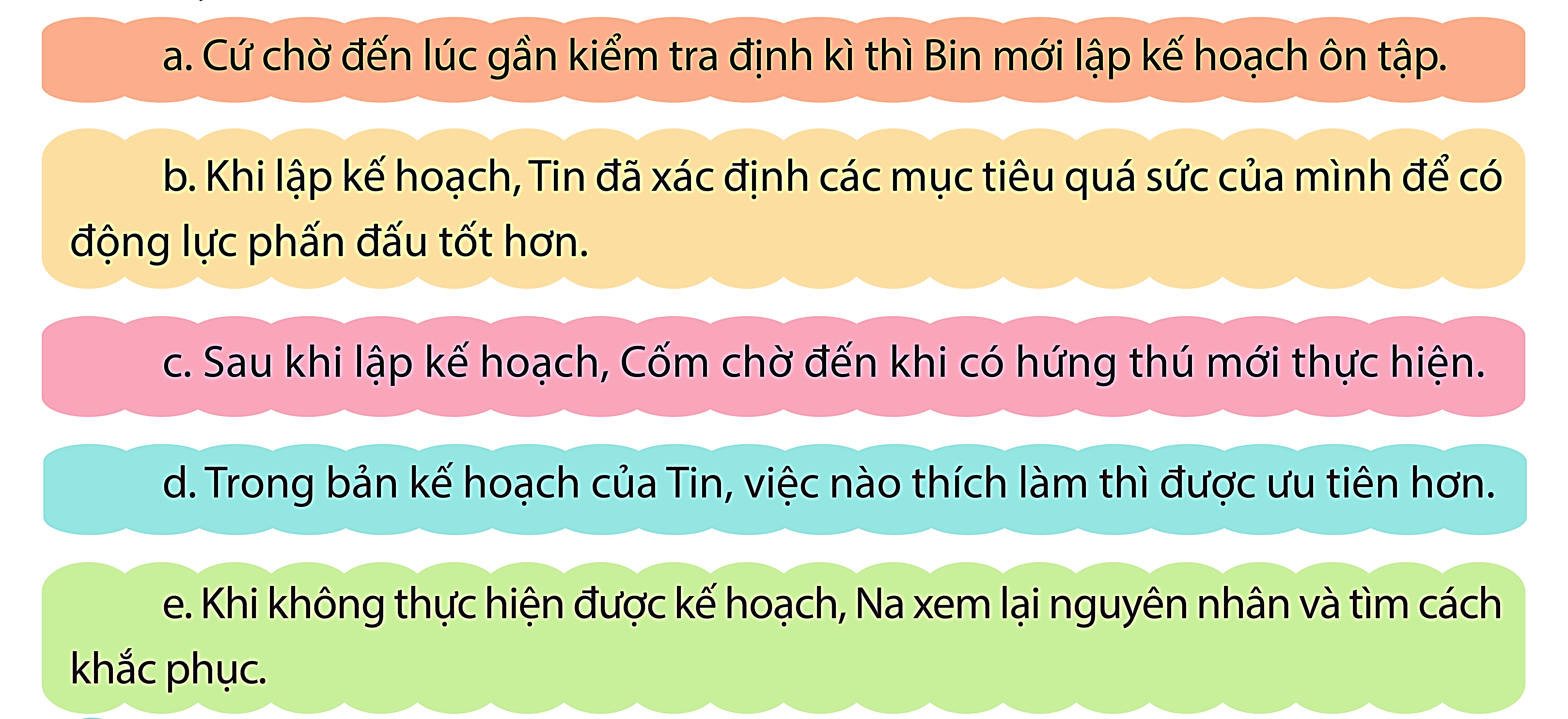 THẢO LUẬN NHÓM
THẢO LUẬN NHÓM
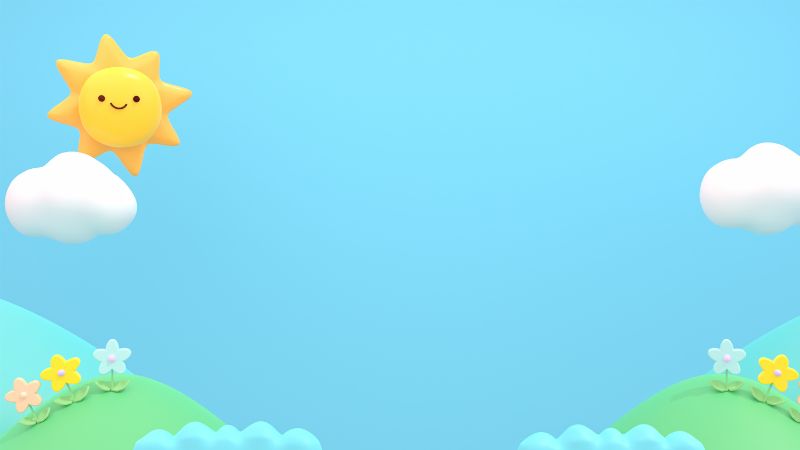 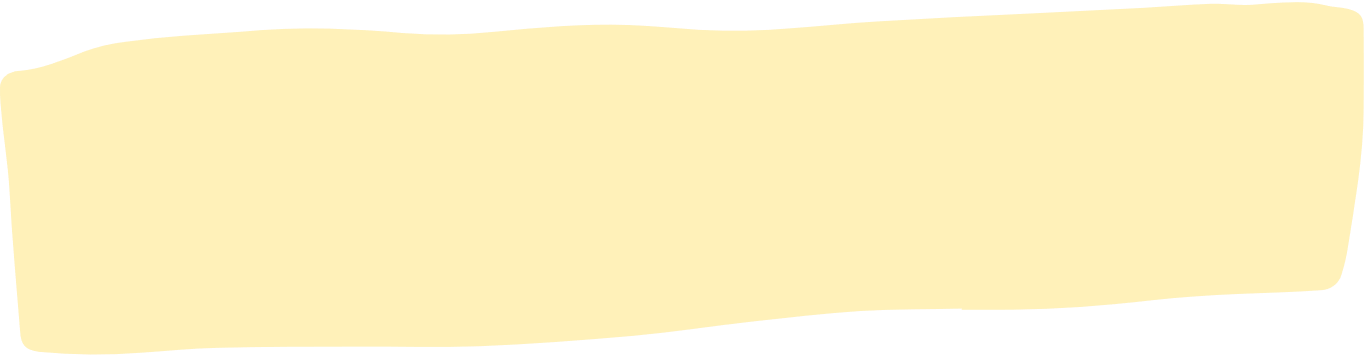 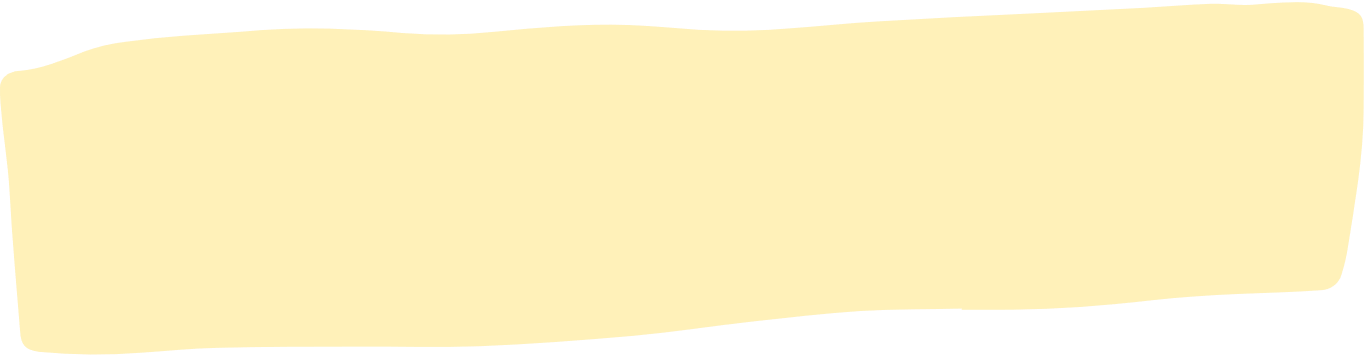 CÙNG CHIA SẺ
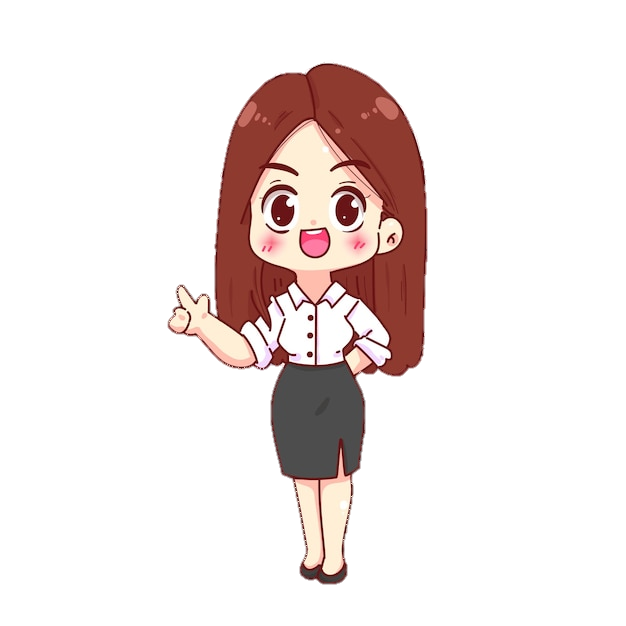 Các nhóm khác
Lắng nghe - góp ý - bổ sung
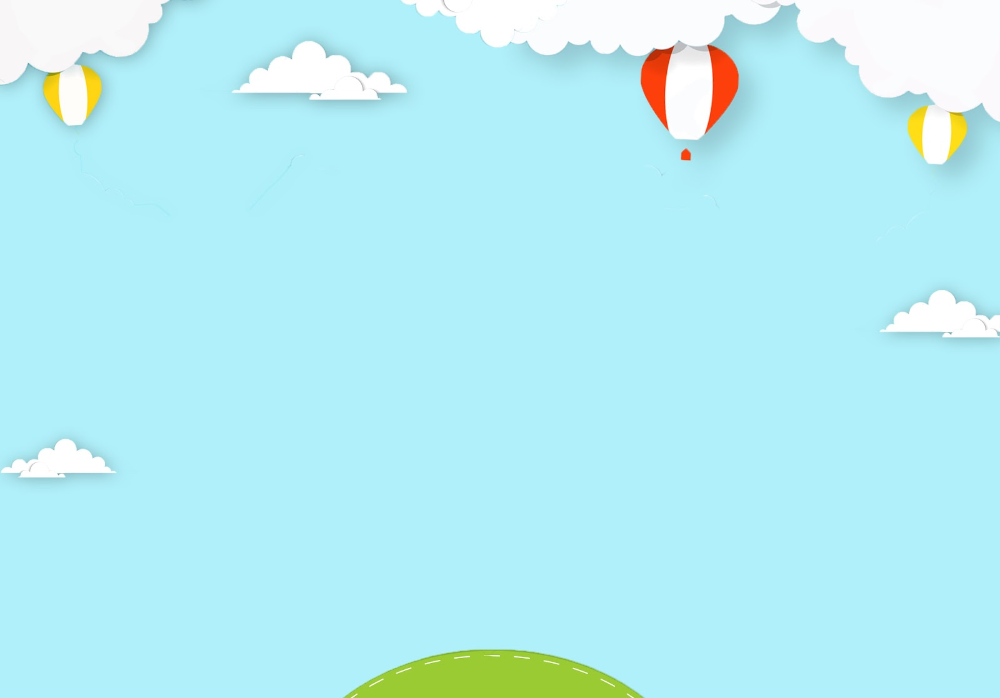 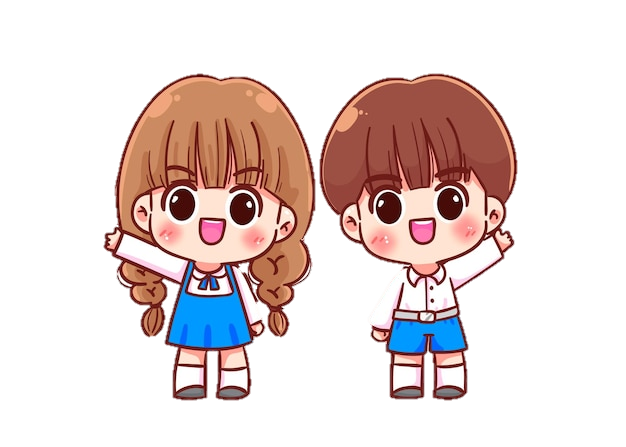 a. Cứ chờ đến lúc gần kiểm tra định kì thì Bin mới lập kế hoạch ôn tập
KHÔNG
ĐỒNG TÌNH
Vì sao ?
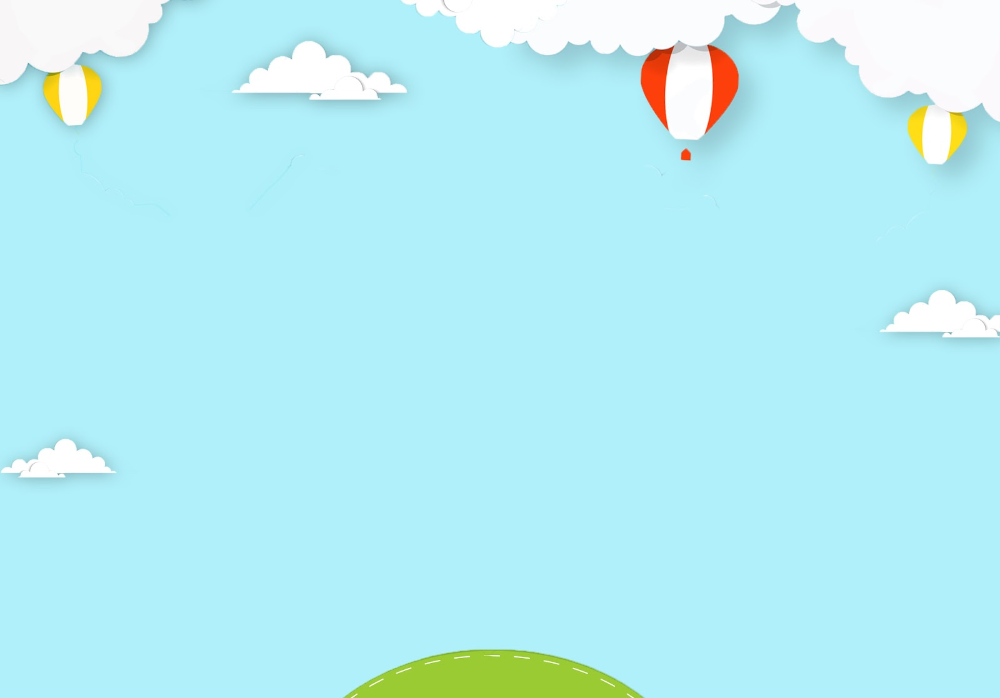 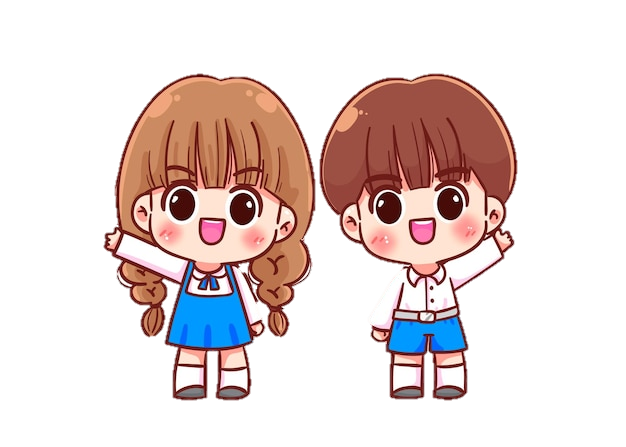 b. Khi lập kế hoạch, Tin đã xác định các mục tiêu quá sức của mình để có động lực phấn đấu tốt hơn.
KHÔNG
ĐỒNG TÌNH
Vì sao ?
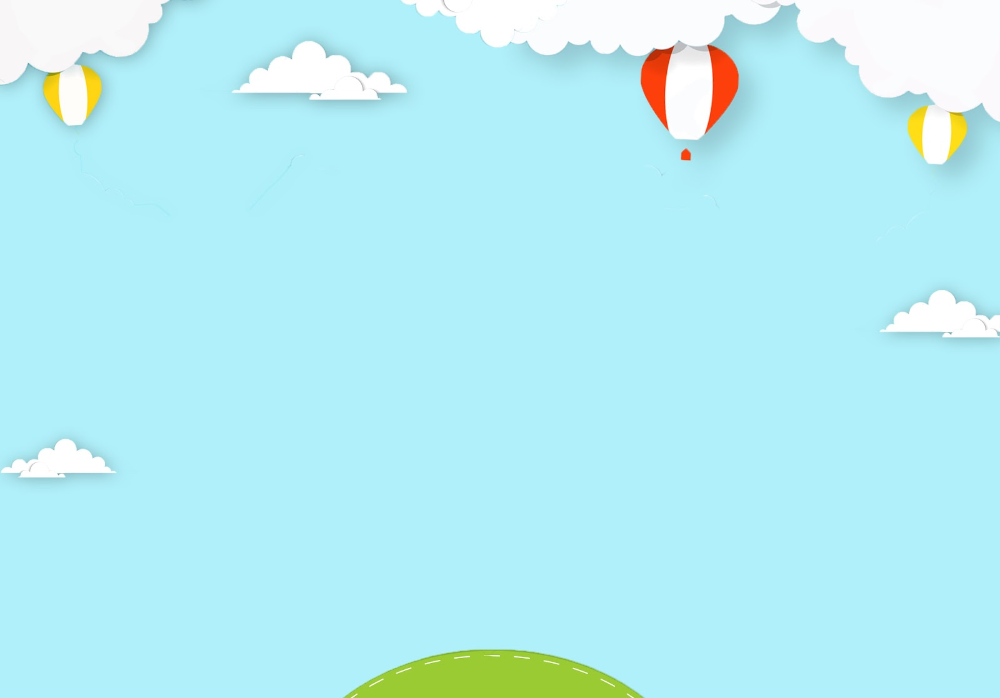 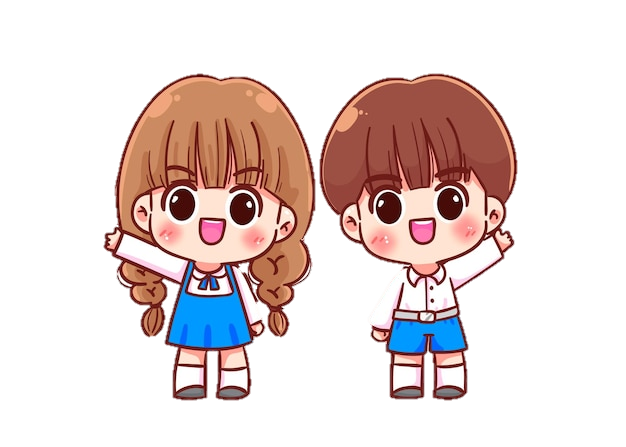 c. Sau khi lập kế hoạch, Cốm chờ đến khi có hứng thú mới thực hiện.
KHÔNG
ĐỒNG TÌNH
Vì sao ?
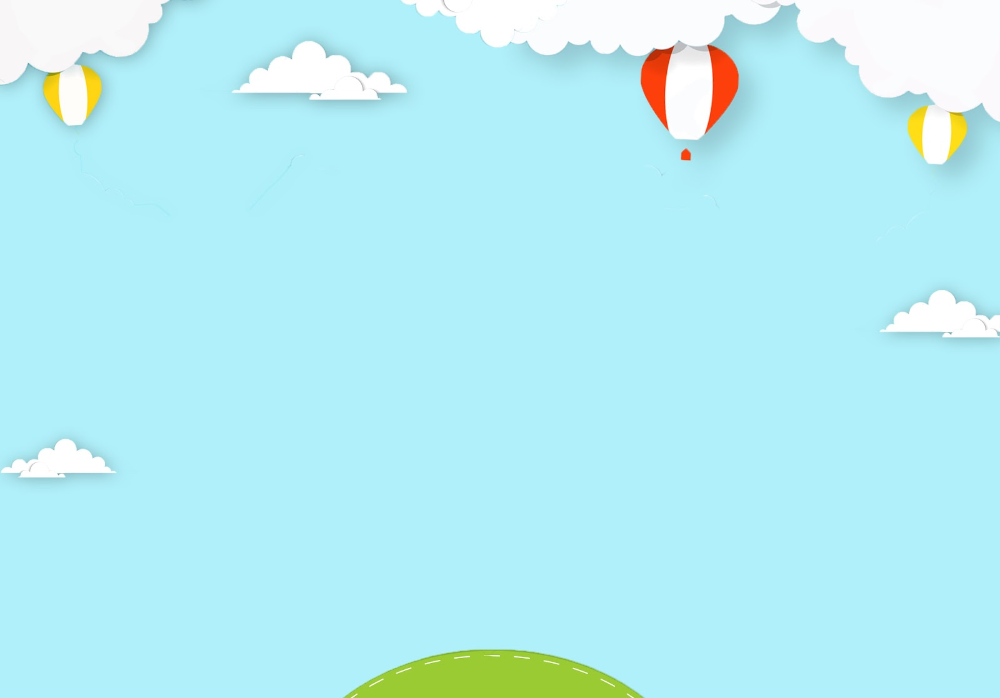 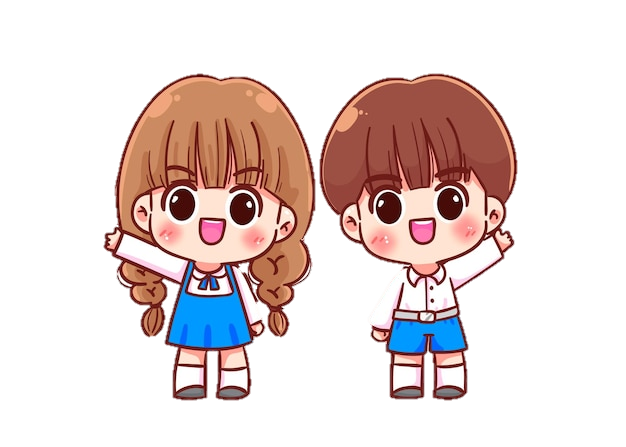 d. Trong bản kế hoạch của Tin, việc nào thích làm thì được ưu tiên hơn.
KHÔNG
ĐỒNG TÌNH
Vì sao ?
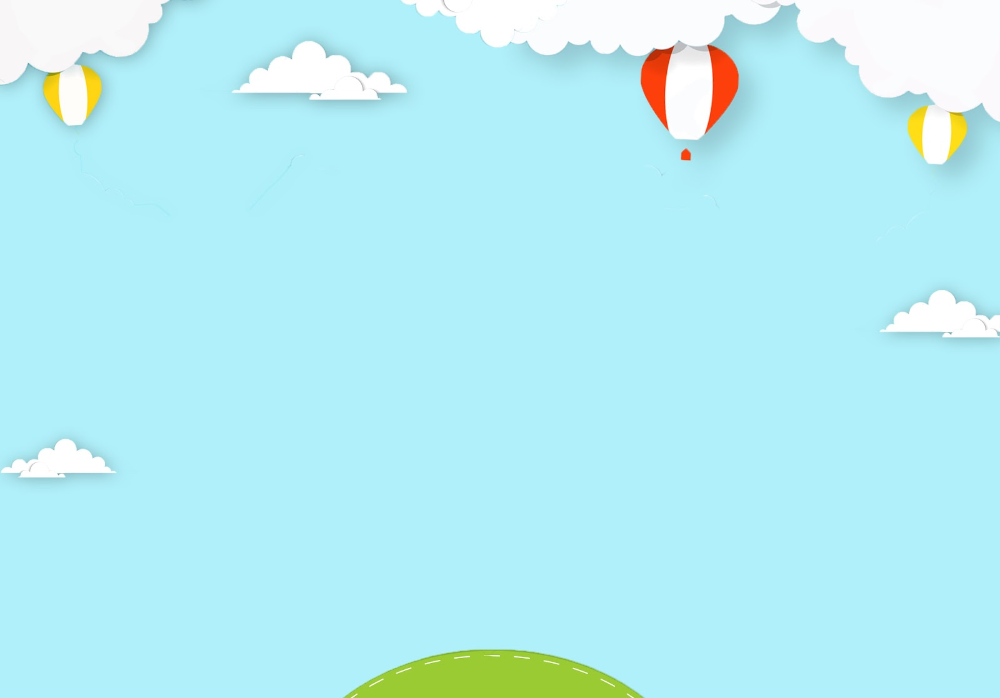 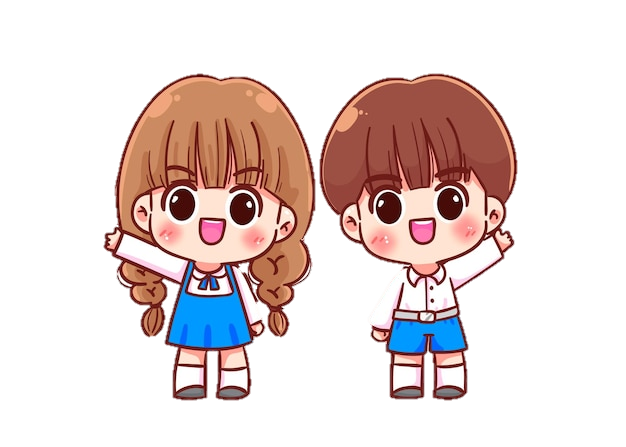 e. Khi không thực hiện được kế hoạch, Na xem lại nguyên nhân và tìm cách khắc phục.
ĐỒNG TÌNH
Vì sao ?
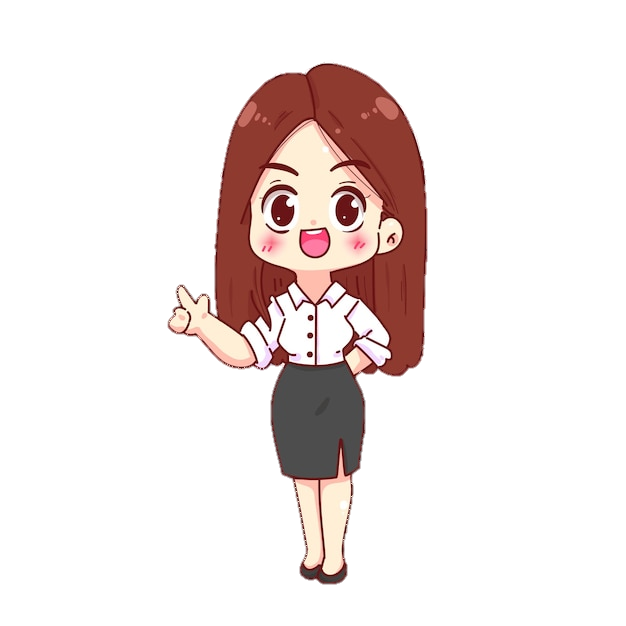 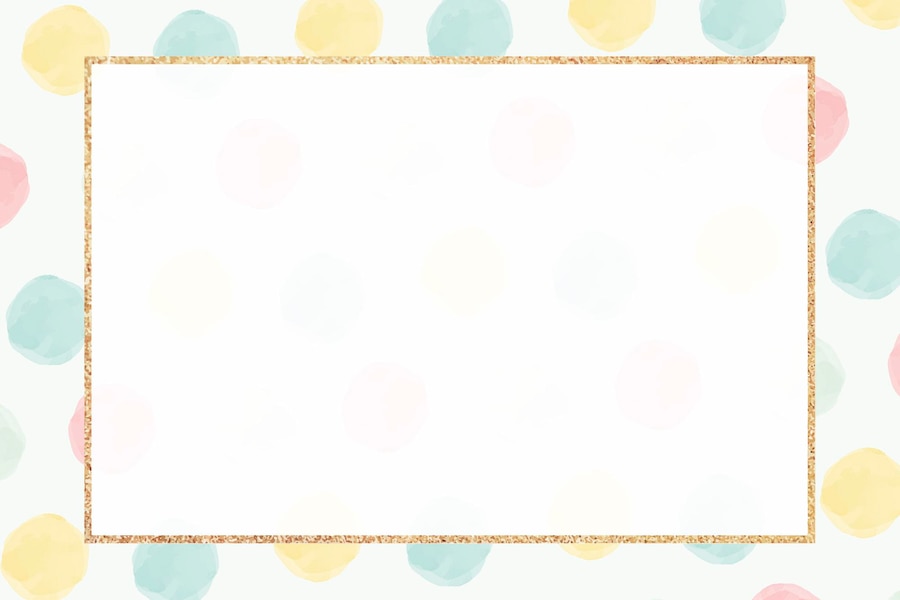 CỦNG CỐ DẶN DÒ
– Các bước lập kế hoạch cá nhân. 

	– Những lưu ý khi lập kế hoạch cá nhân
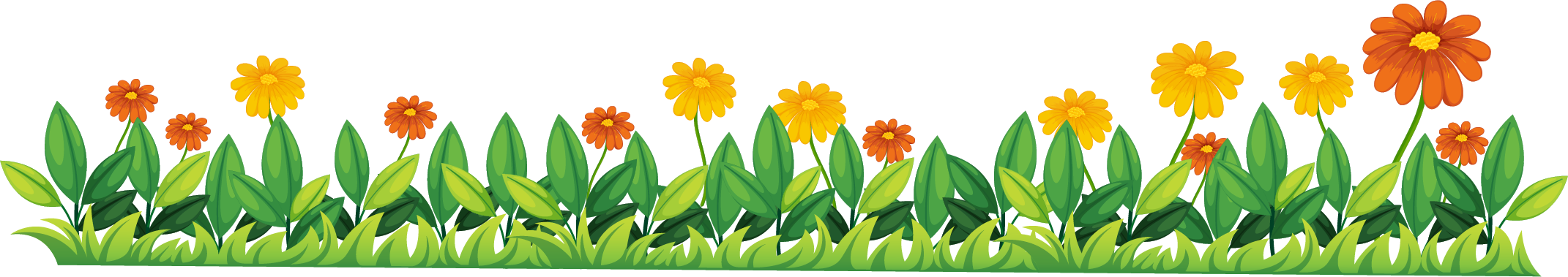 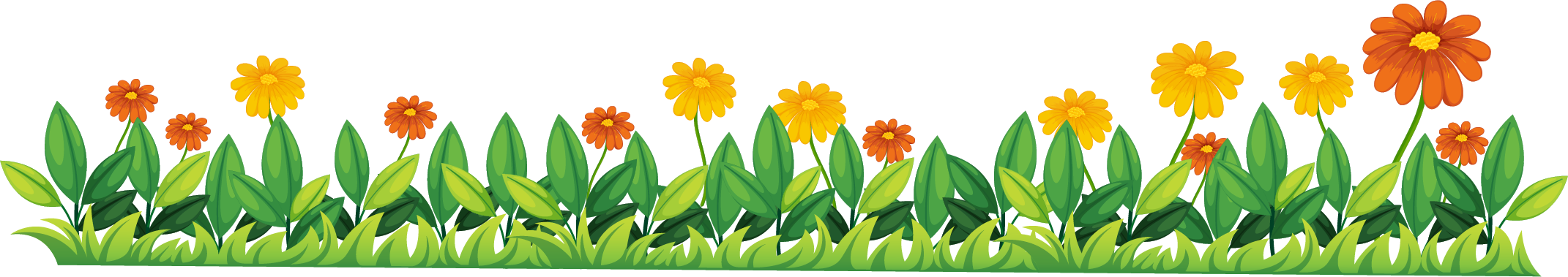 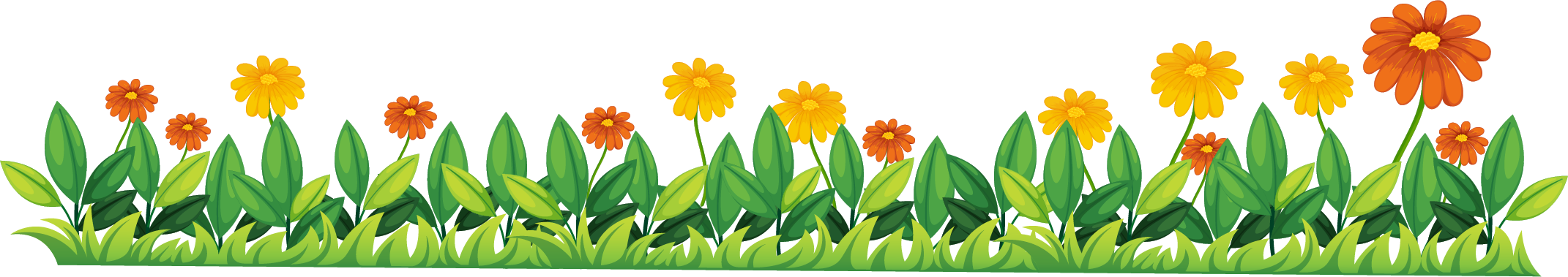 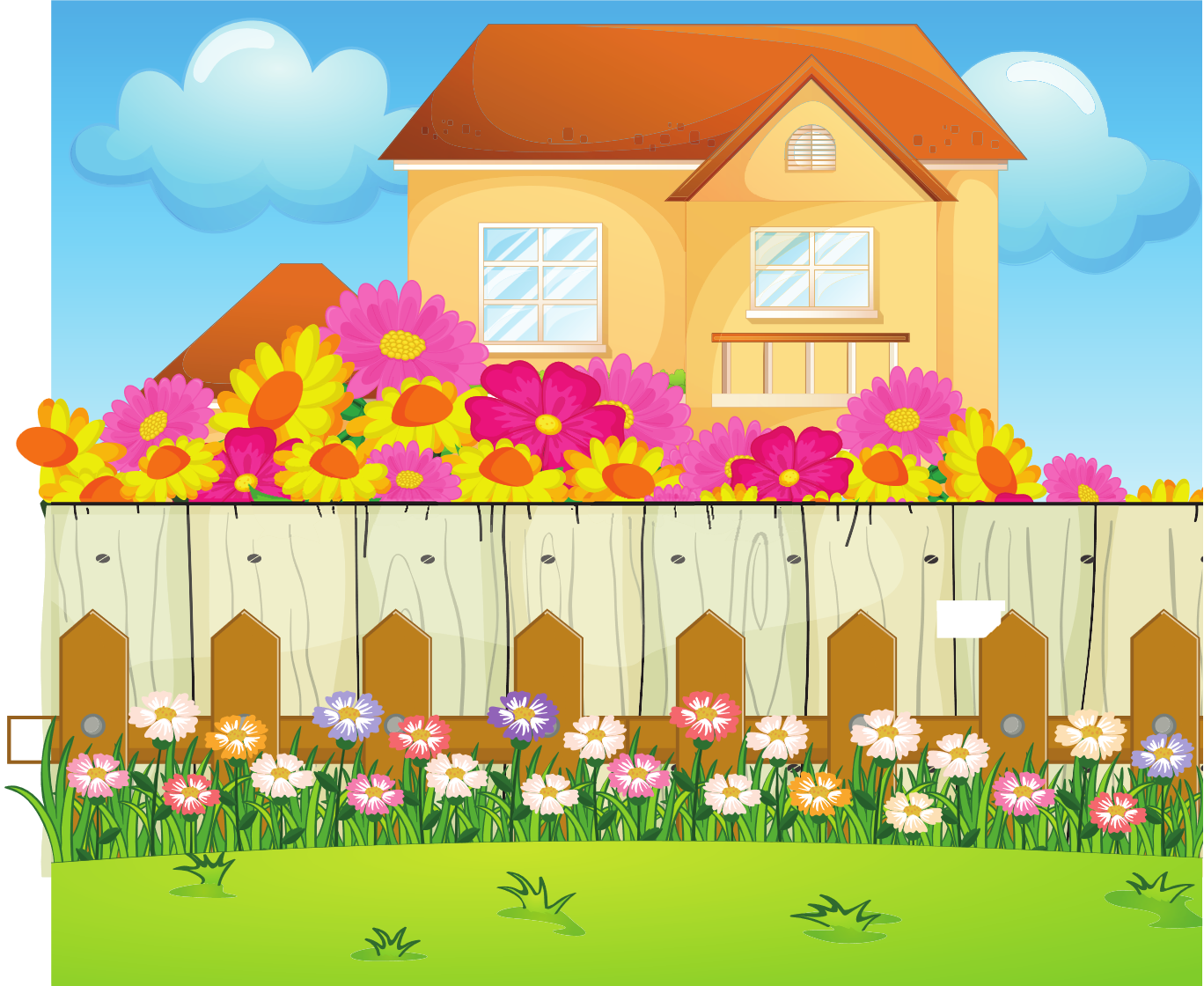 Tạm biệt Hẹn gặp lại!
Tạm biệt Hẹn gặp lại!
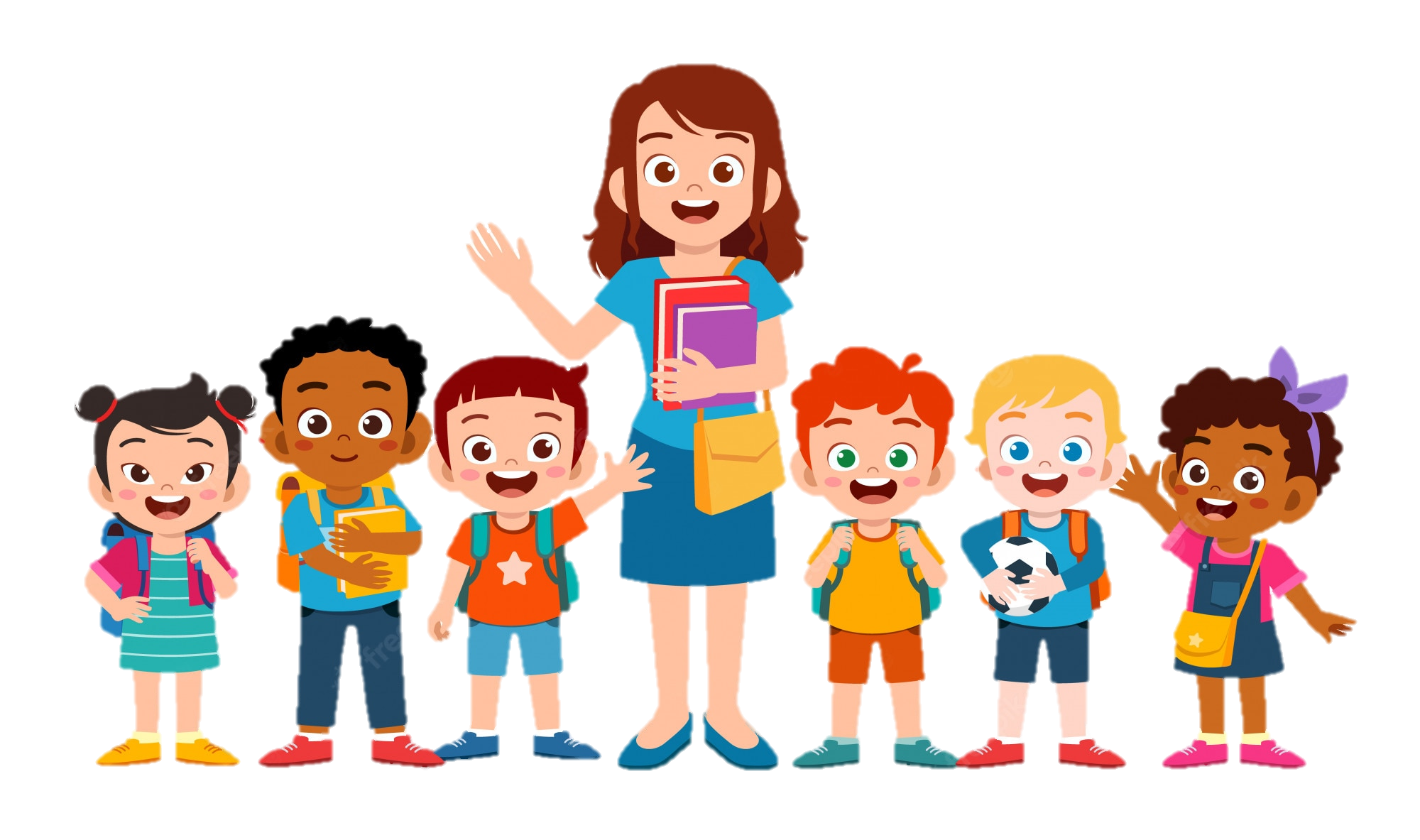